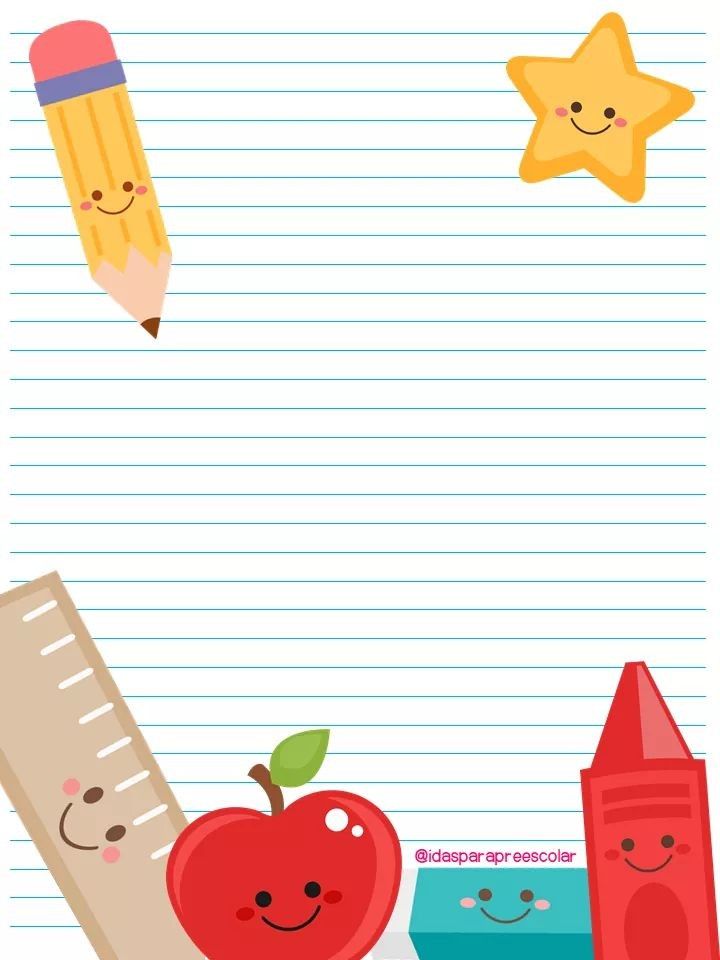 2° B
2° B
Evaluación
Evaluación
Continua
Continua
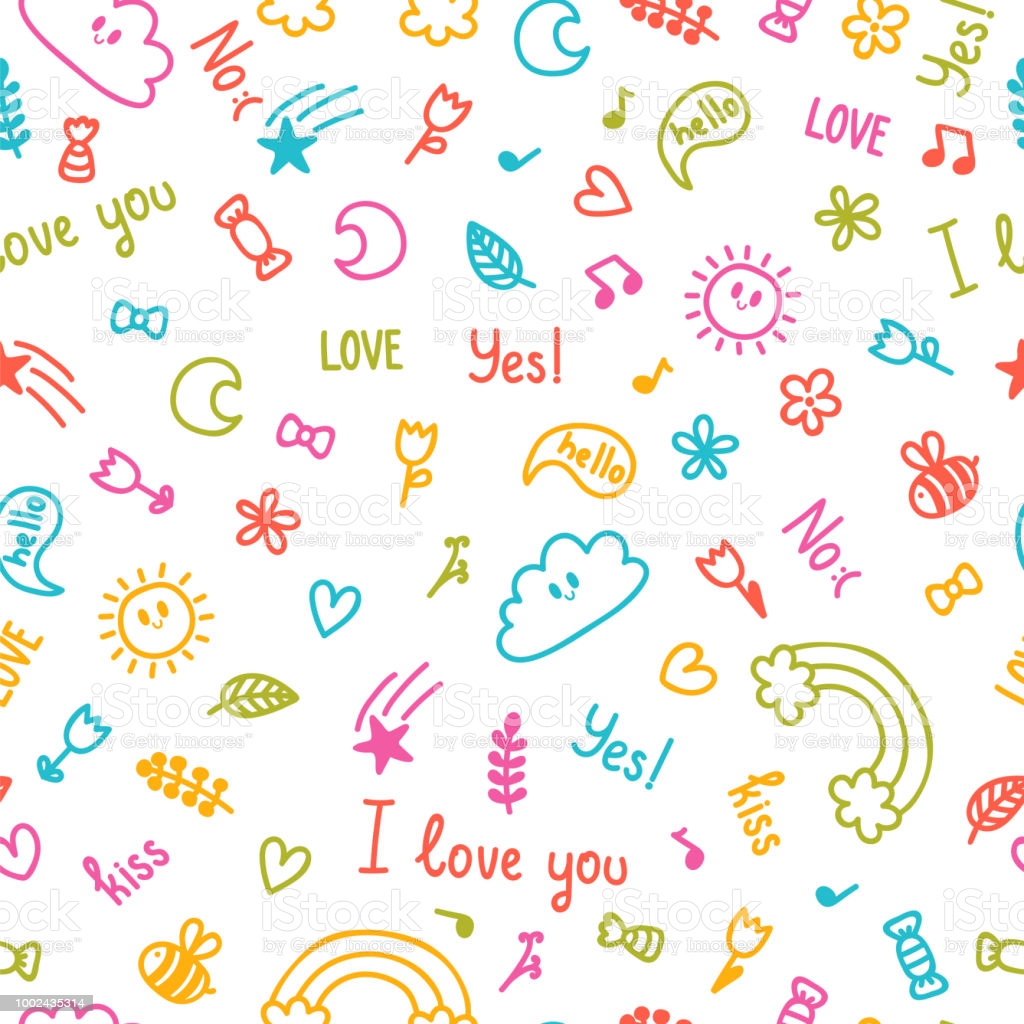 Primer 
Grupo
Primer 
Grupo
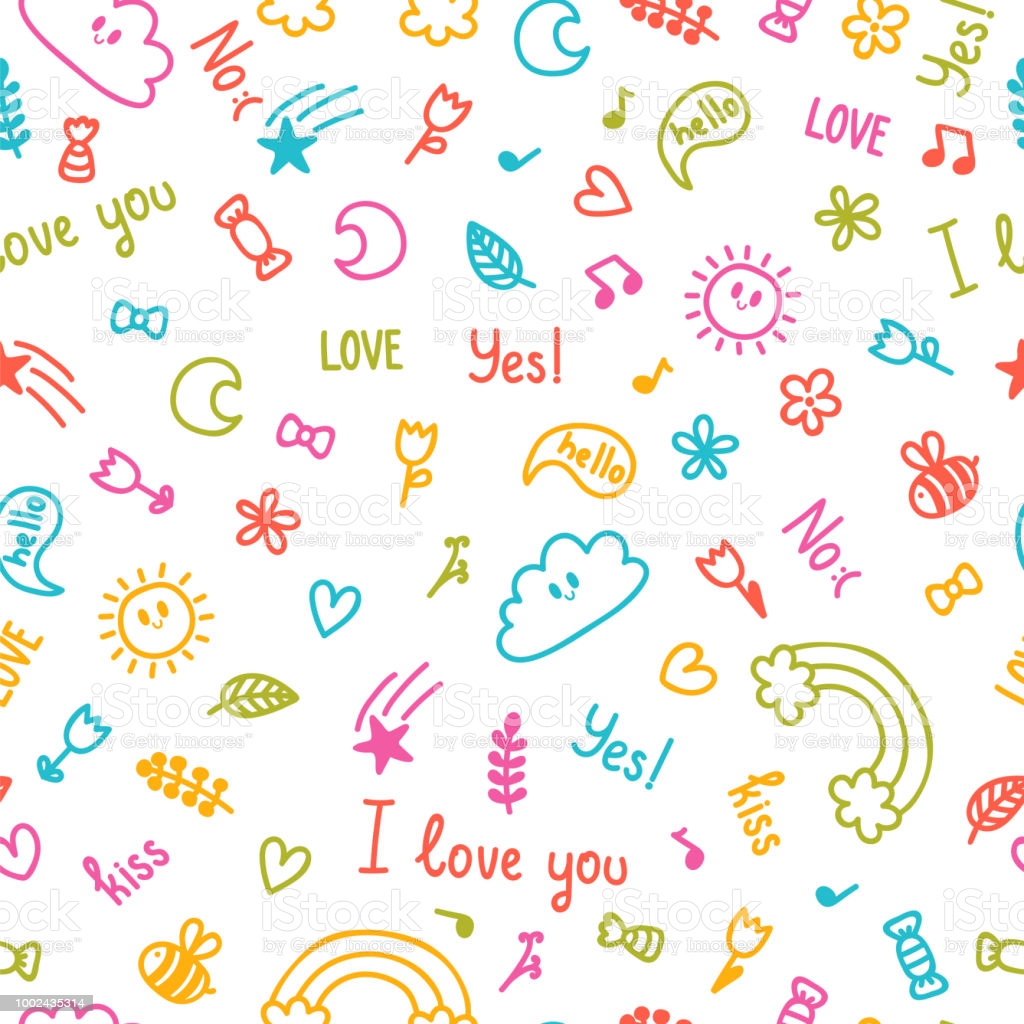 Horario:  
9:00 am – 9:30 am
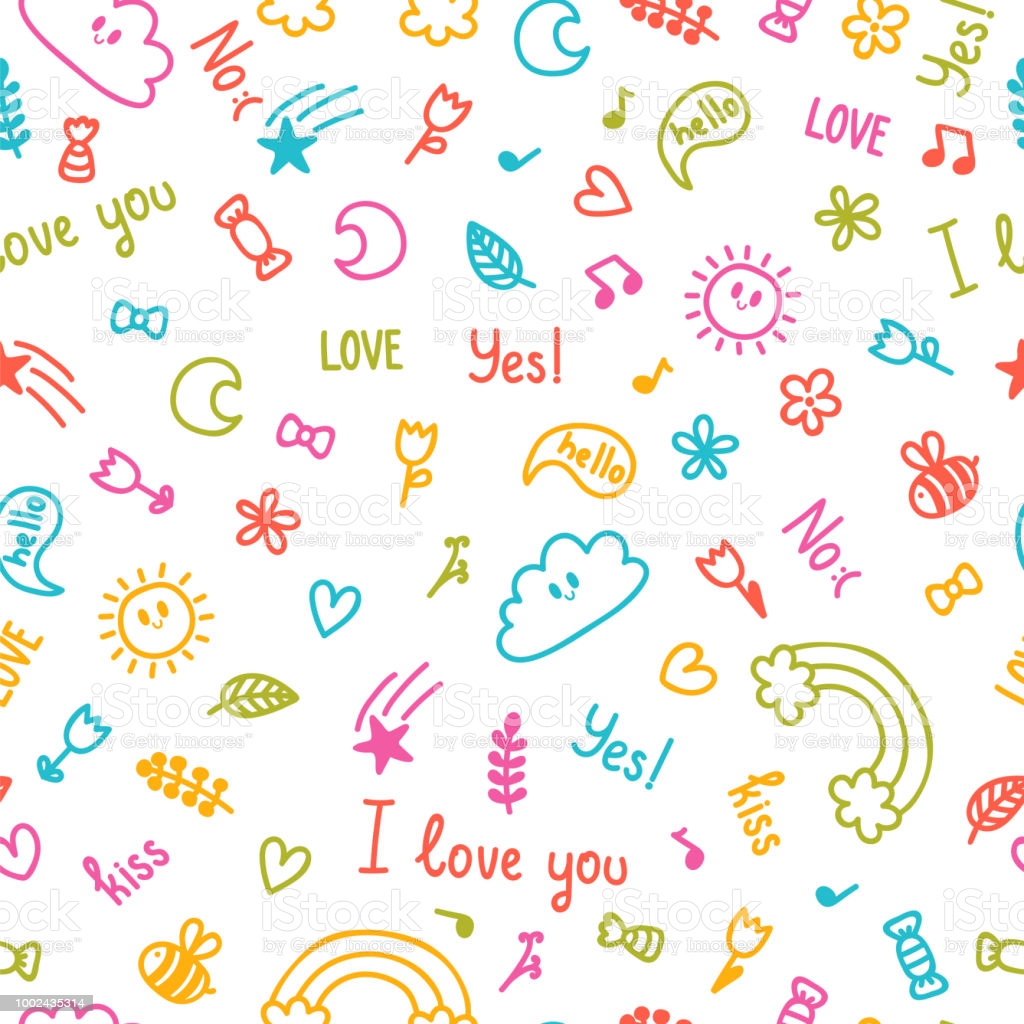 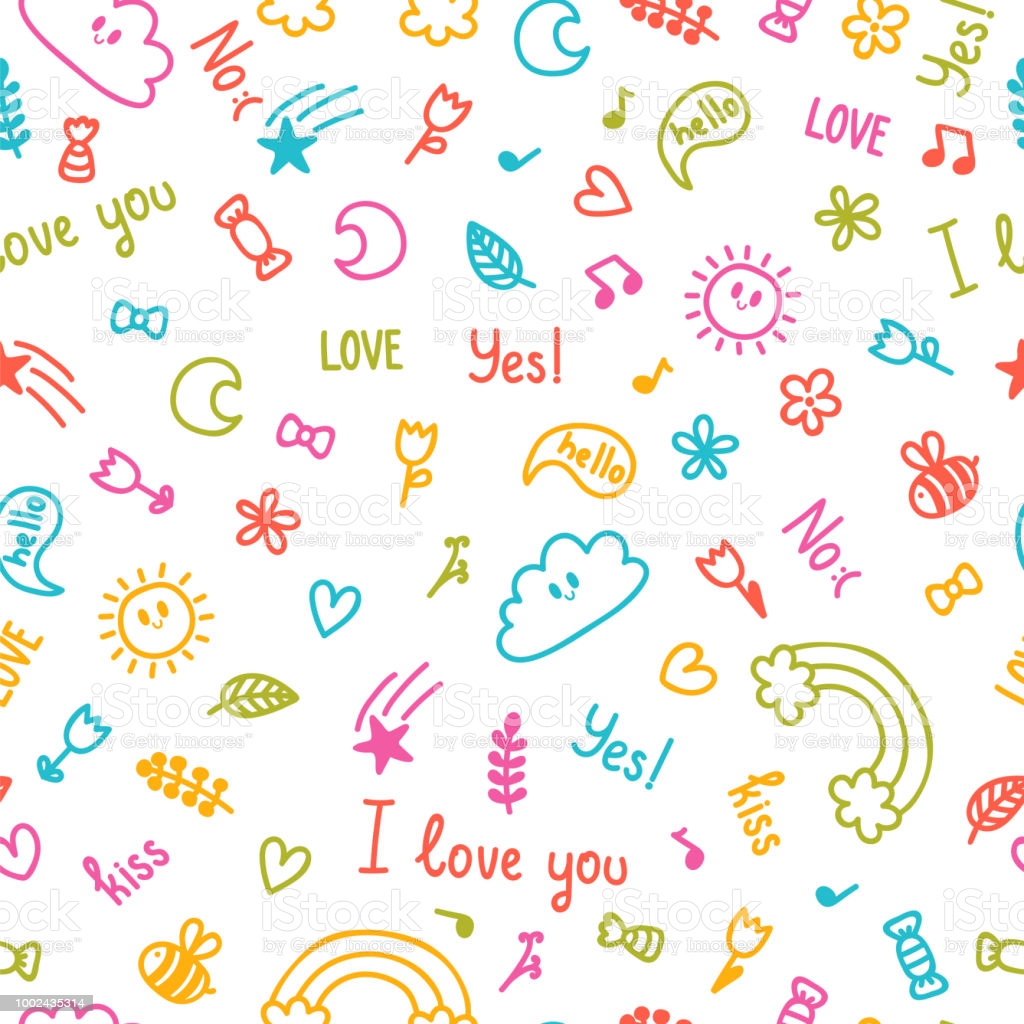 Evaluación Continua
Evaluación Continua
Alumno: América Milagros
Fecha: Semana del 30 al 3 de Septiembre
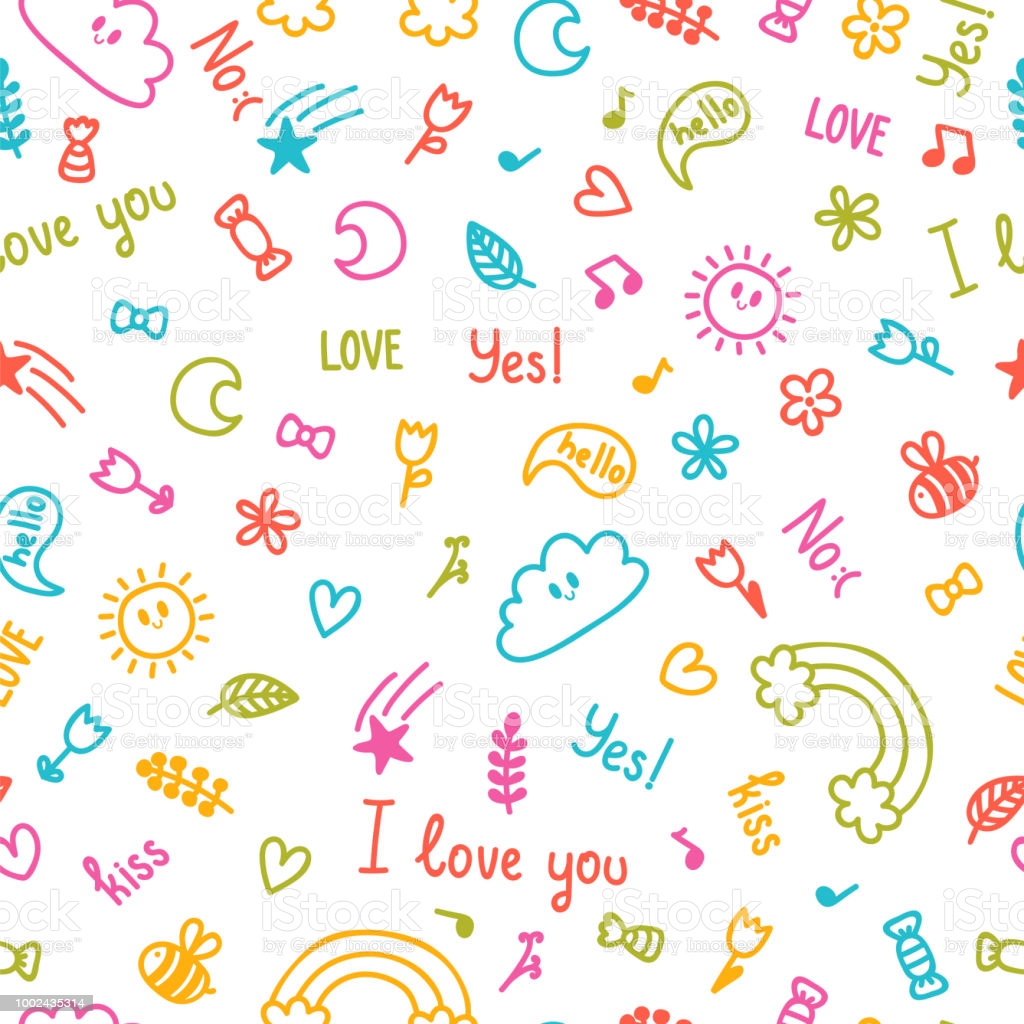 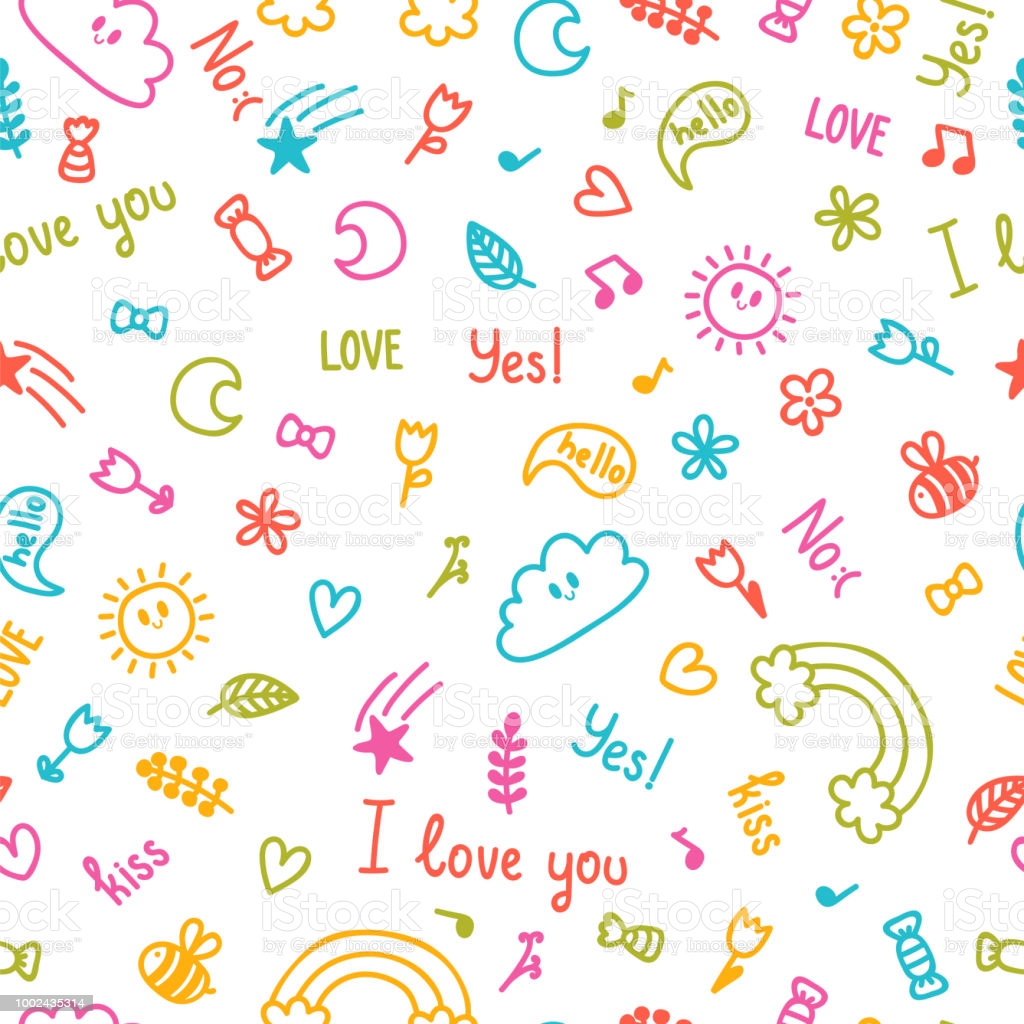 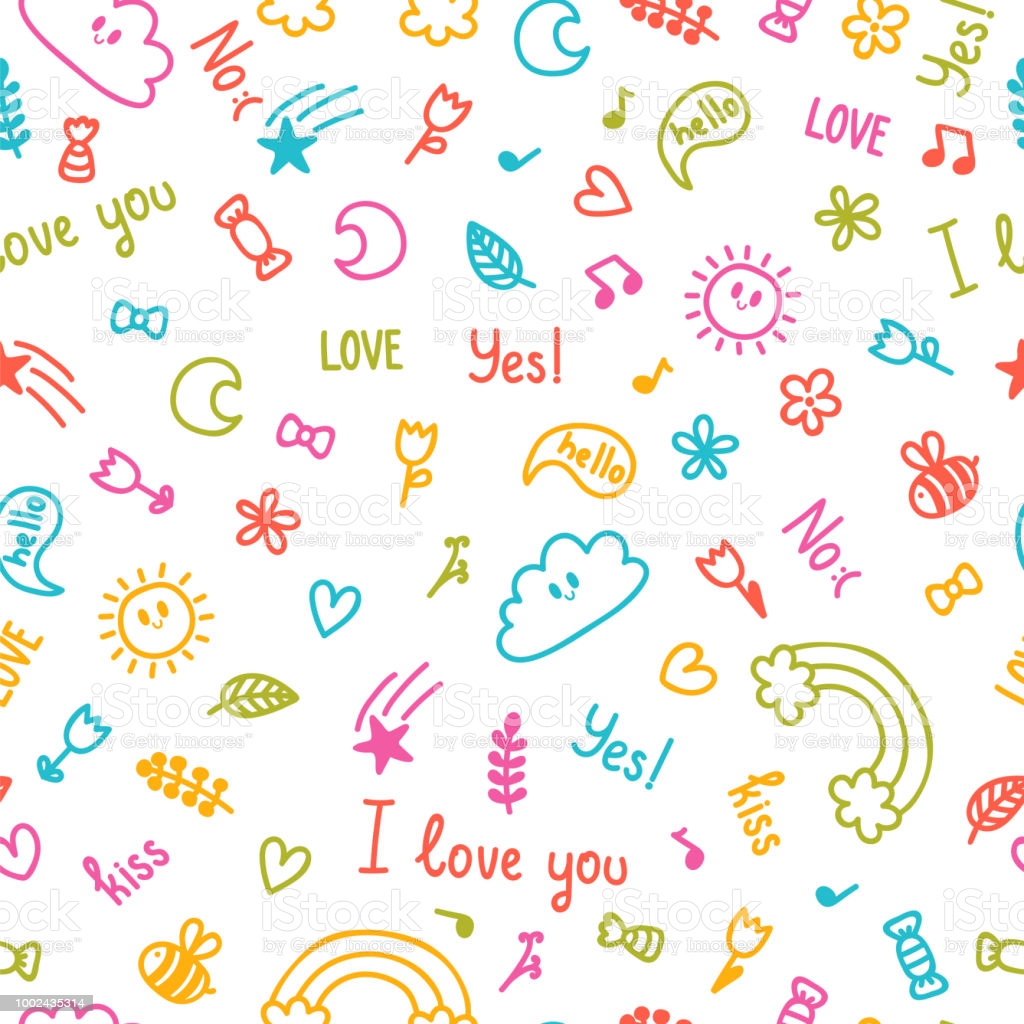 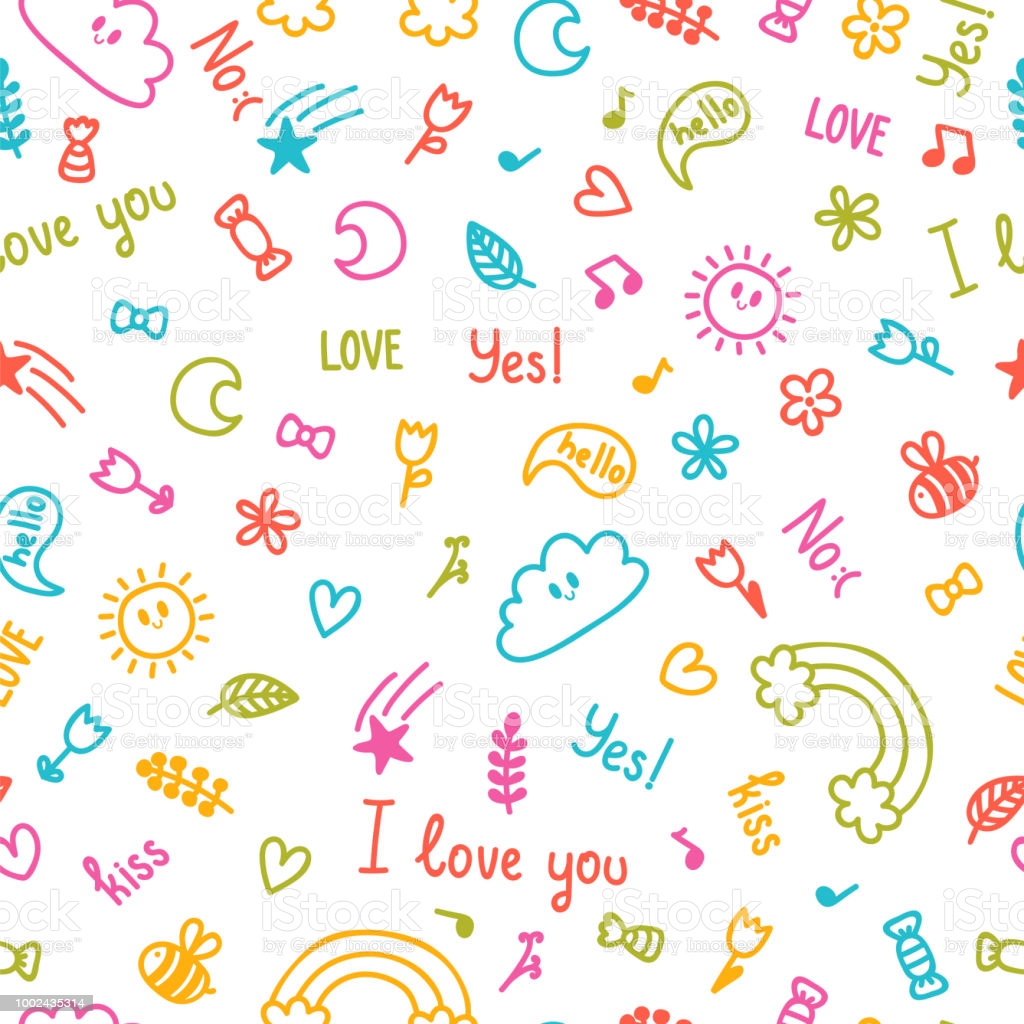 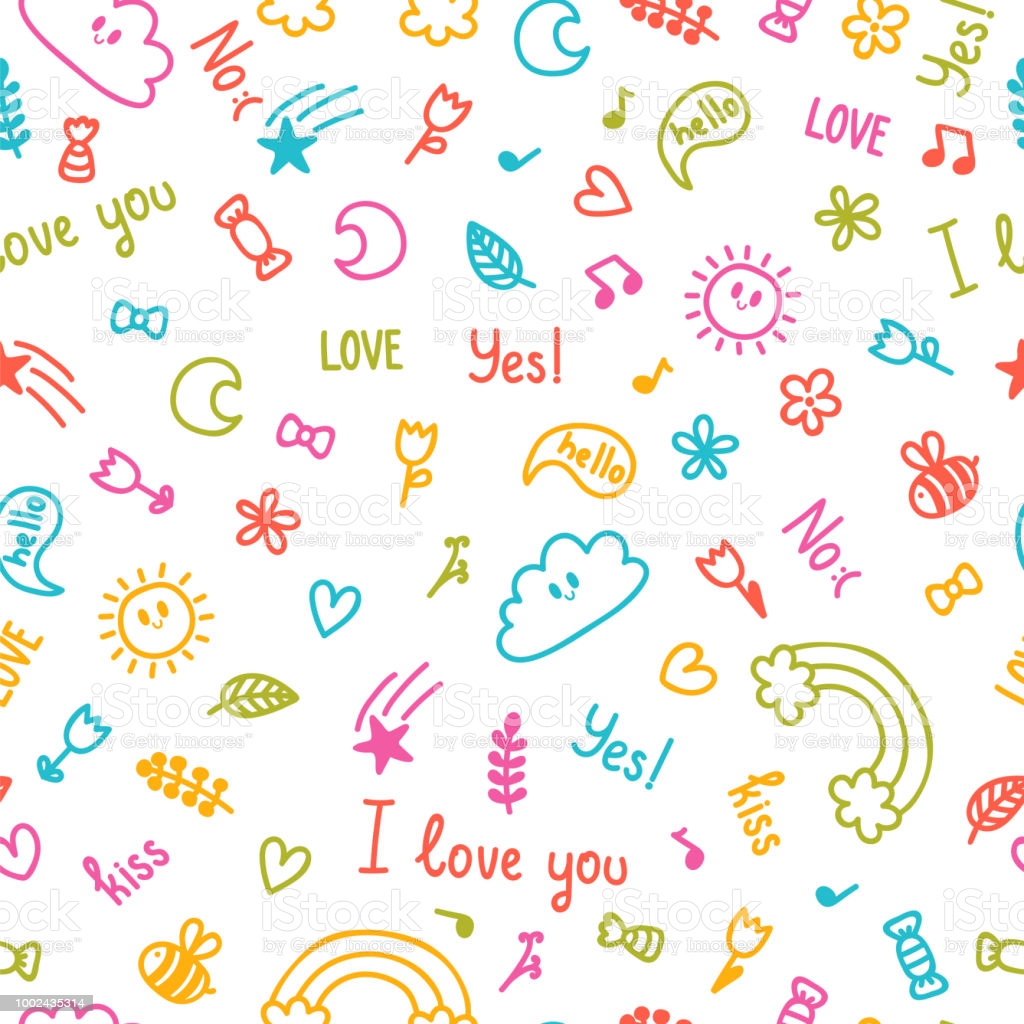 Alumno: América Milagros
Fecha: Semana del 30 al 3 de Septiembre
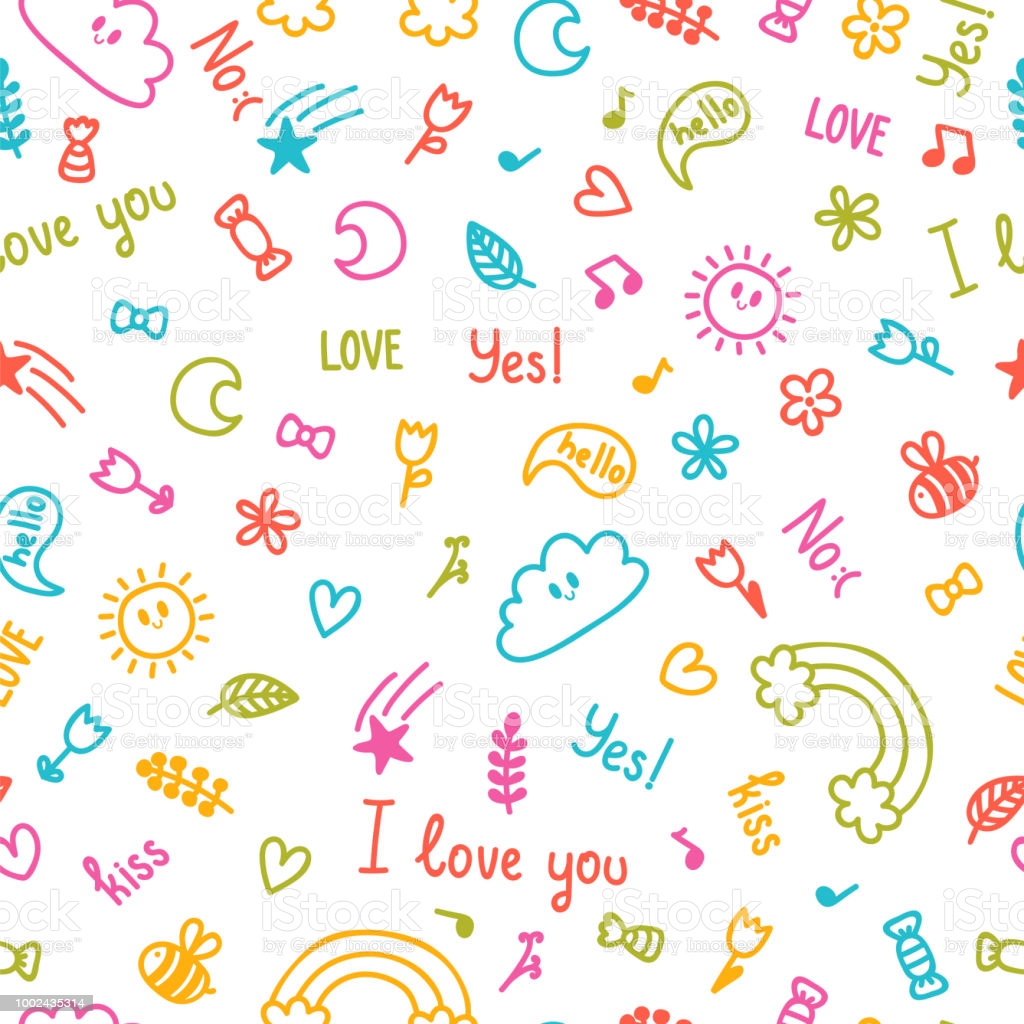 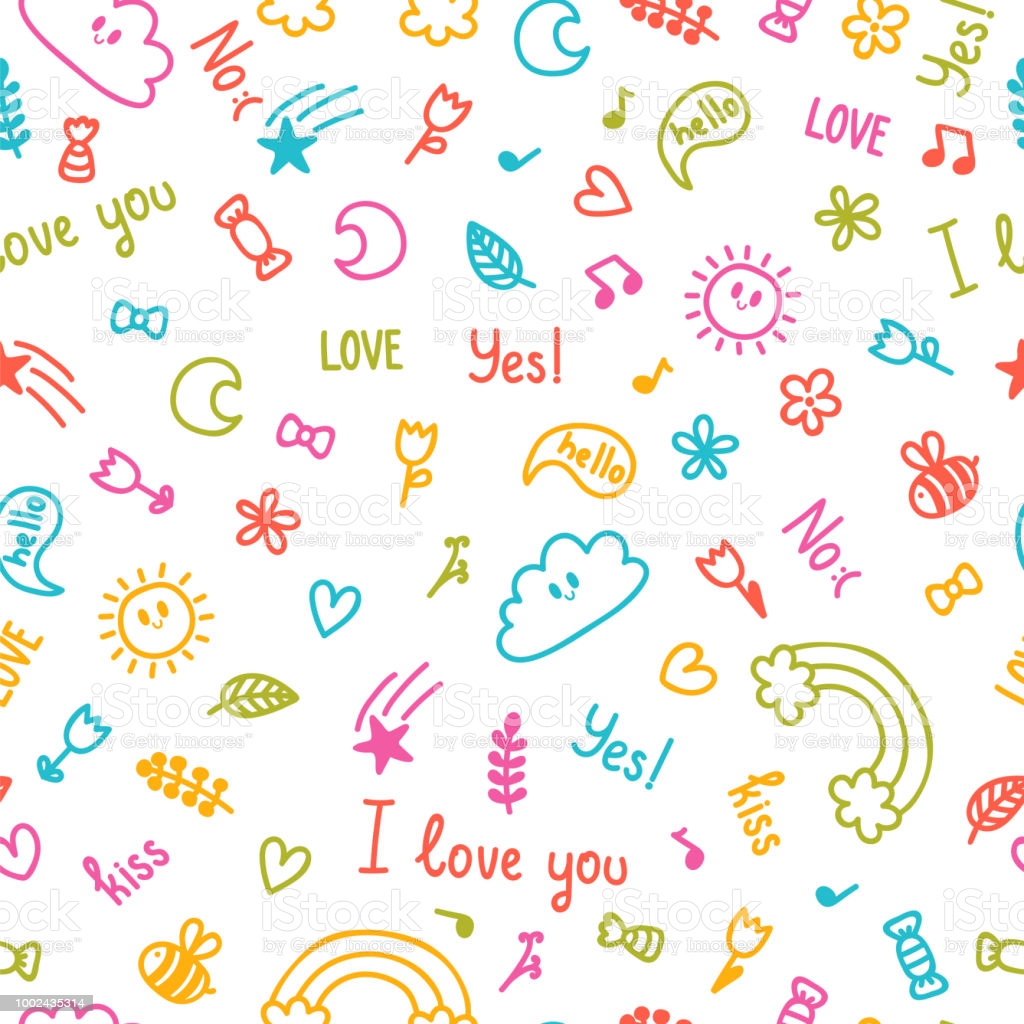 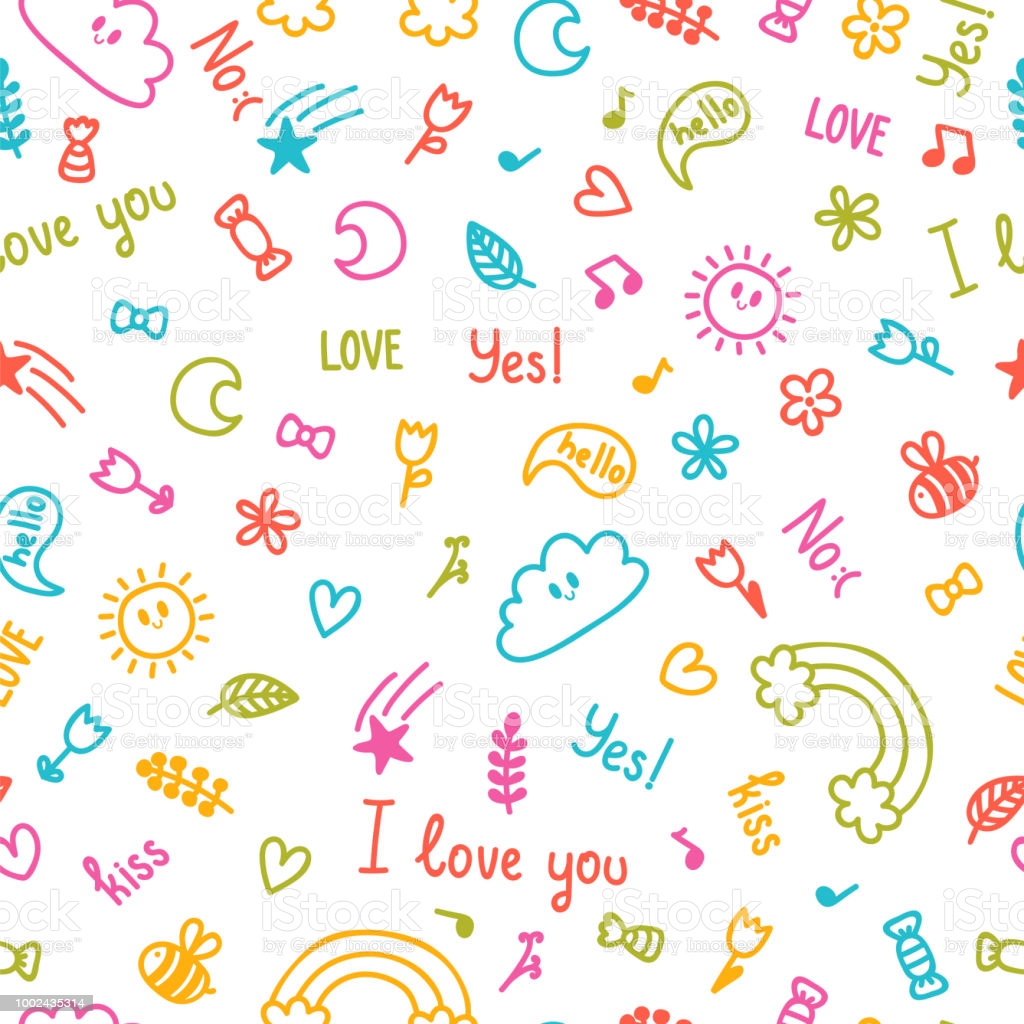 Evaluación Continua
Evaluación Continua
Alumno: Ian Mateo
Fecha: Semana del 30 al 3 de Septiembre
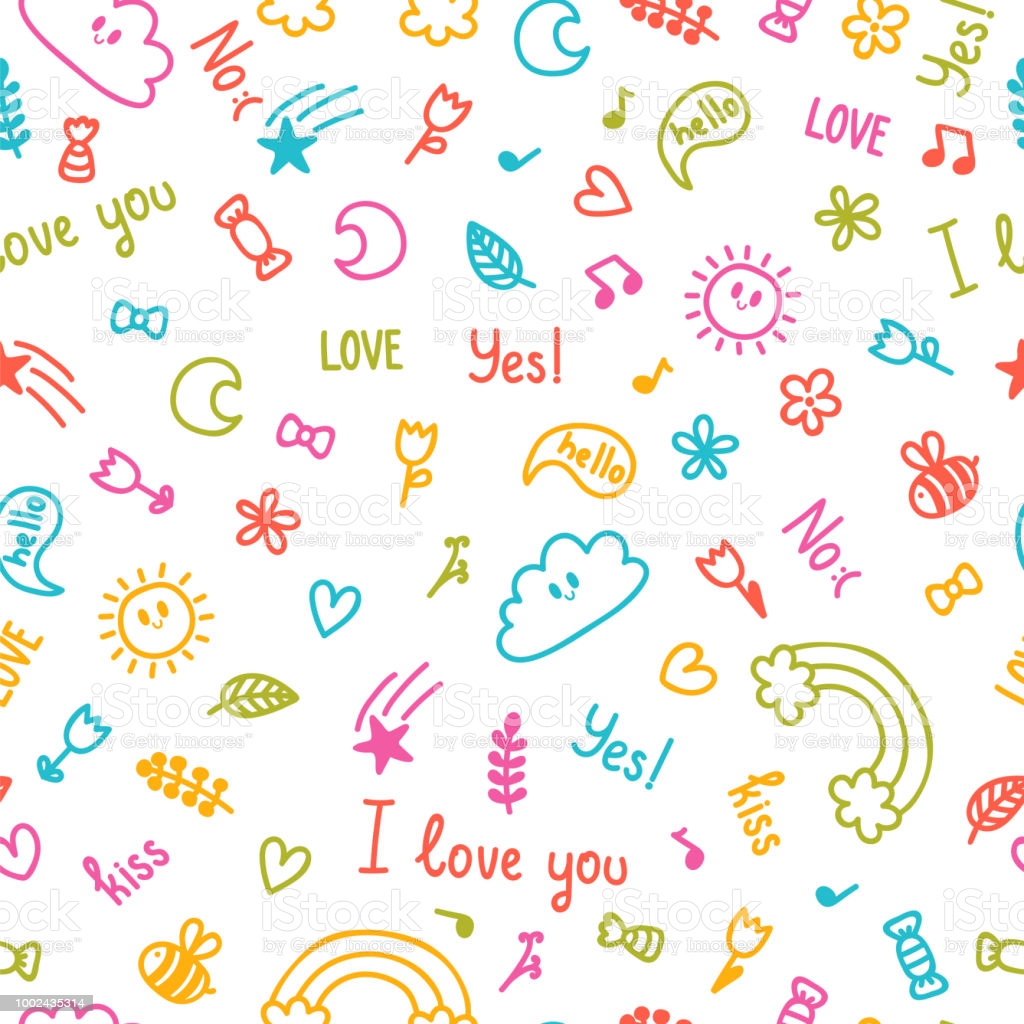 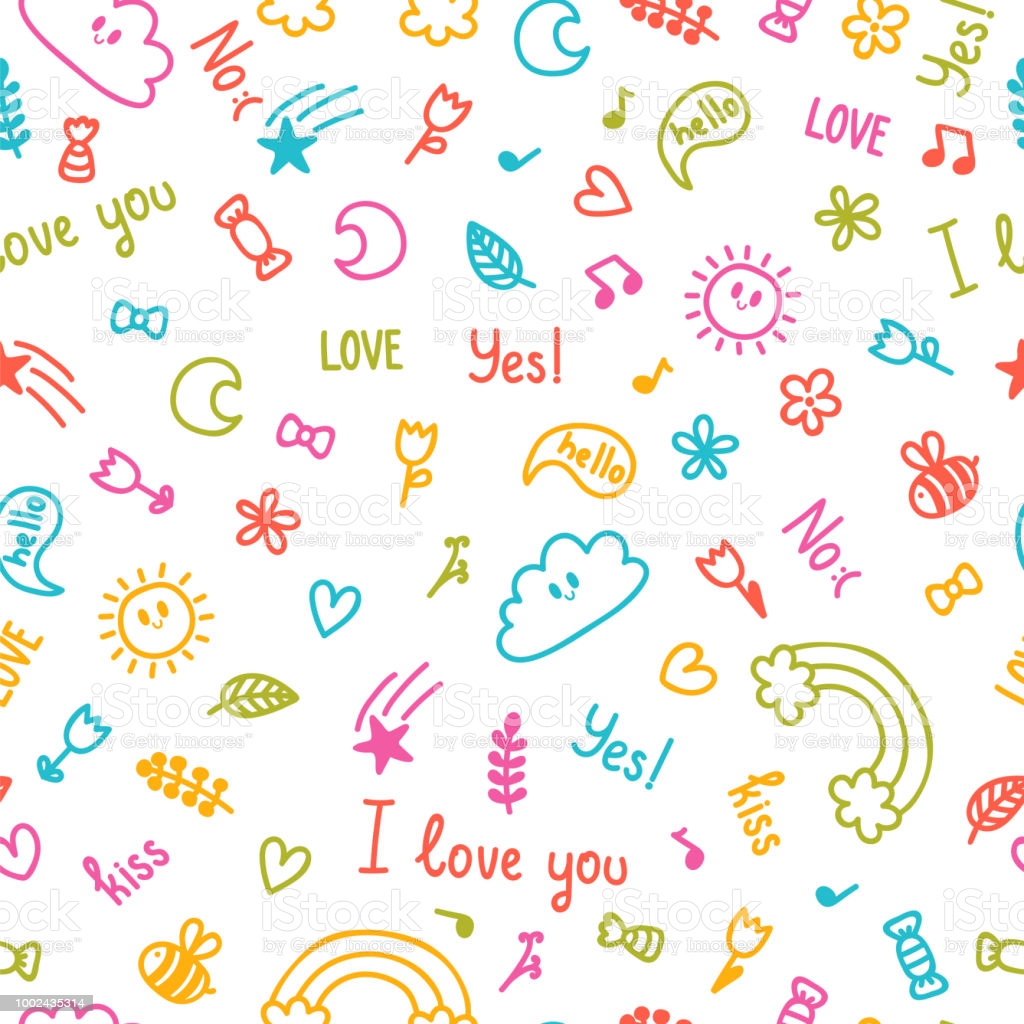 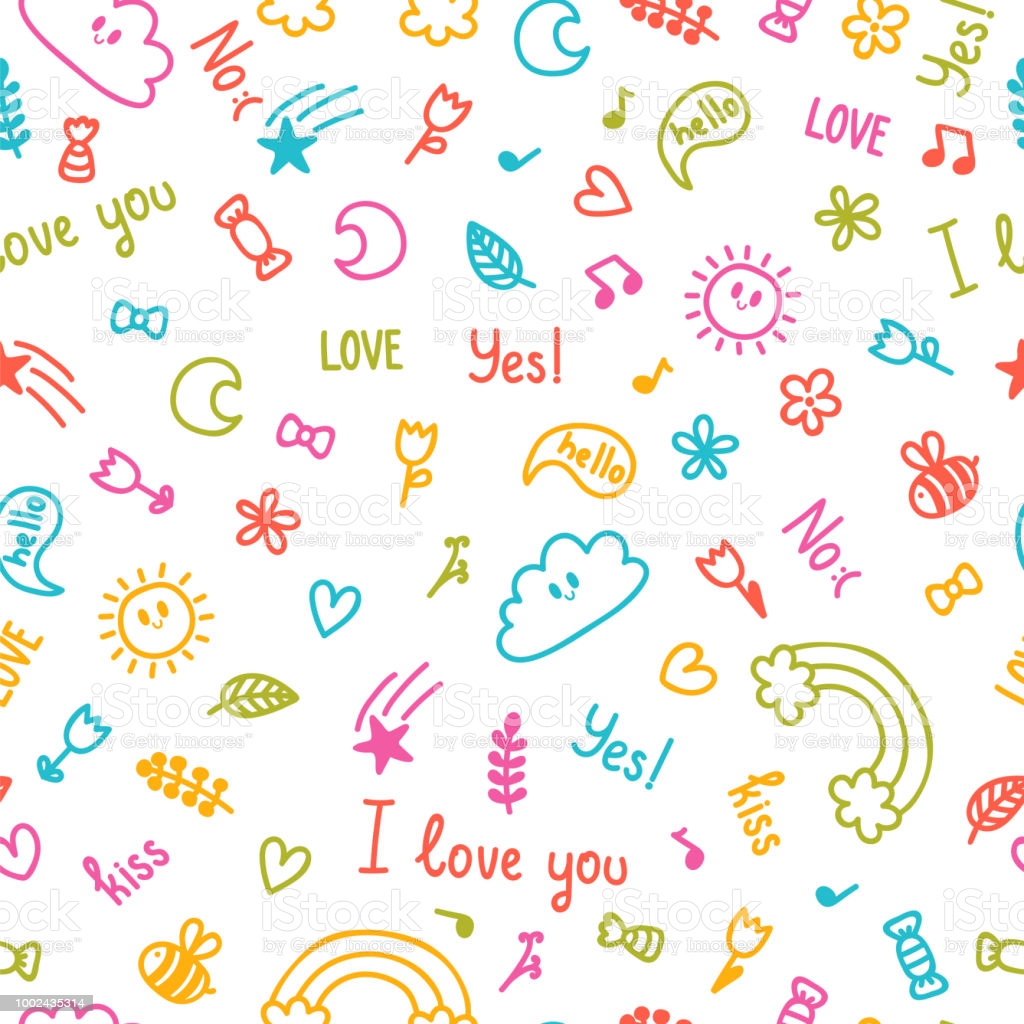 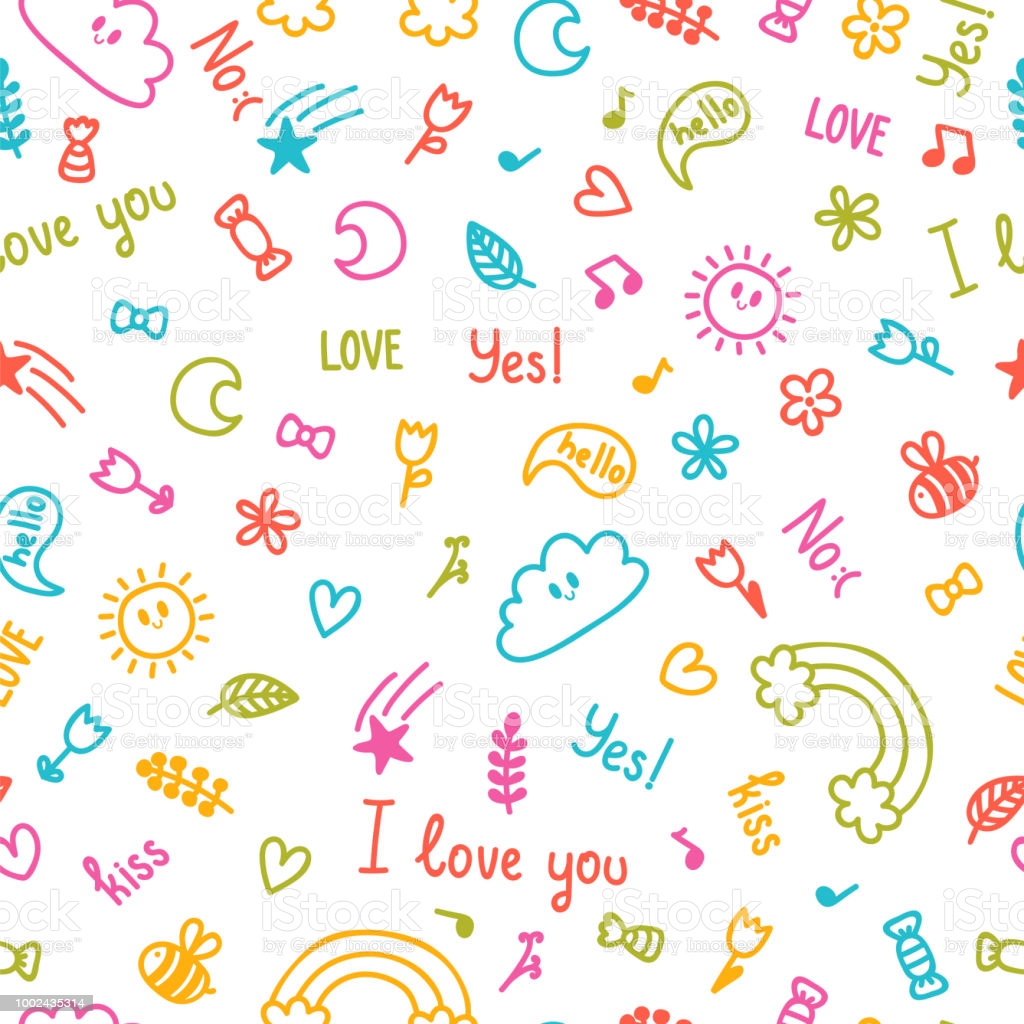 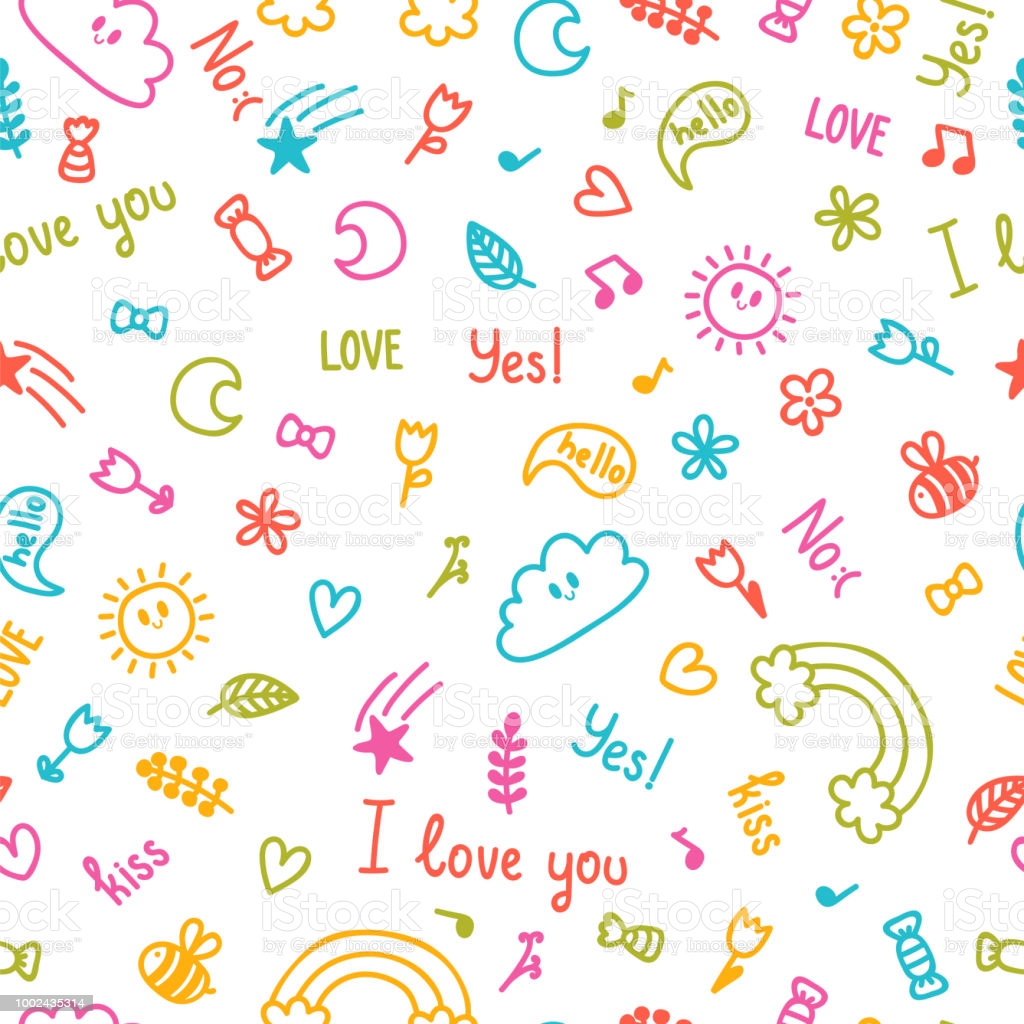 Alumno: Ian Mateo
Fecha: Semana del 30 al 3 de Septiembre
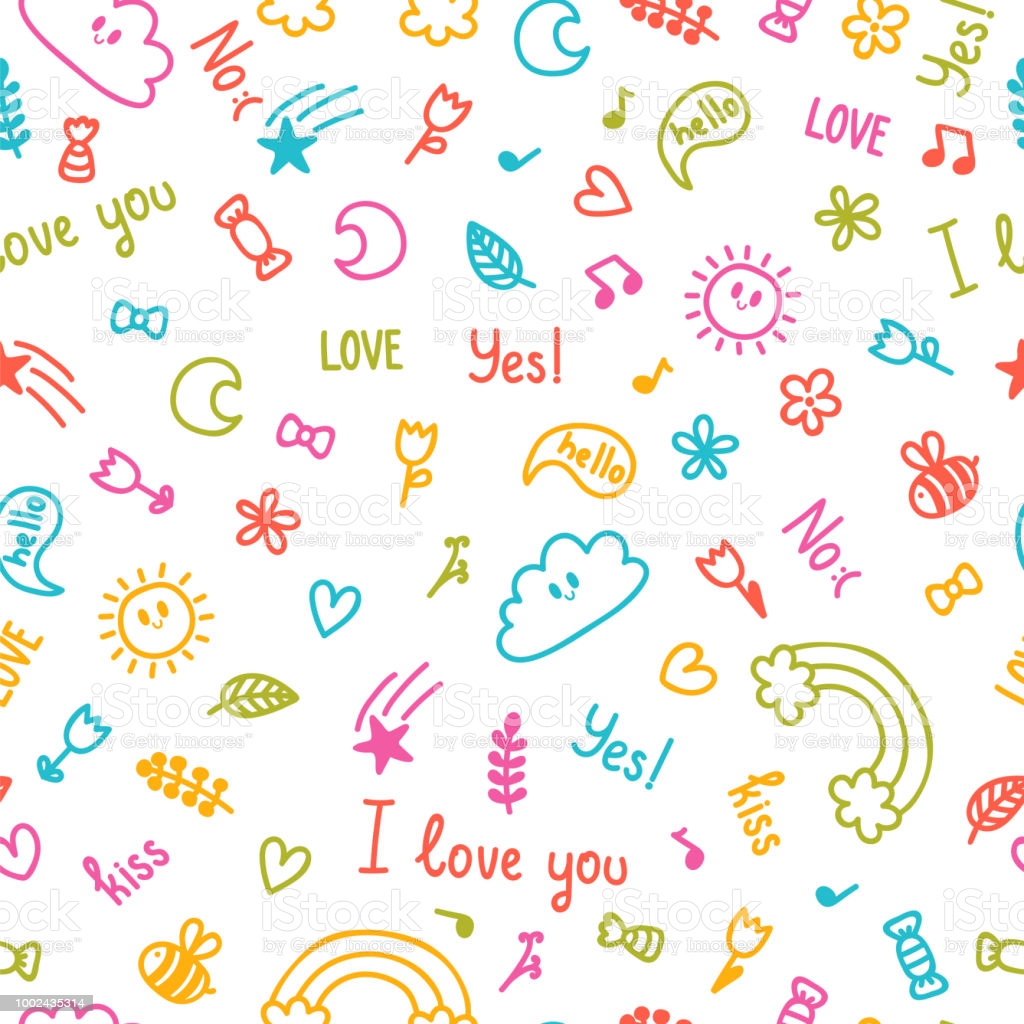 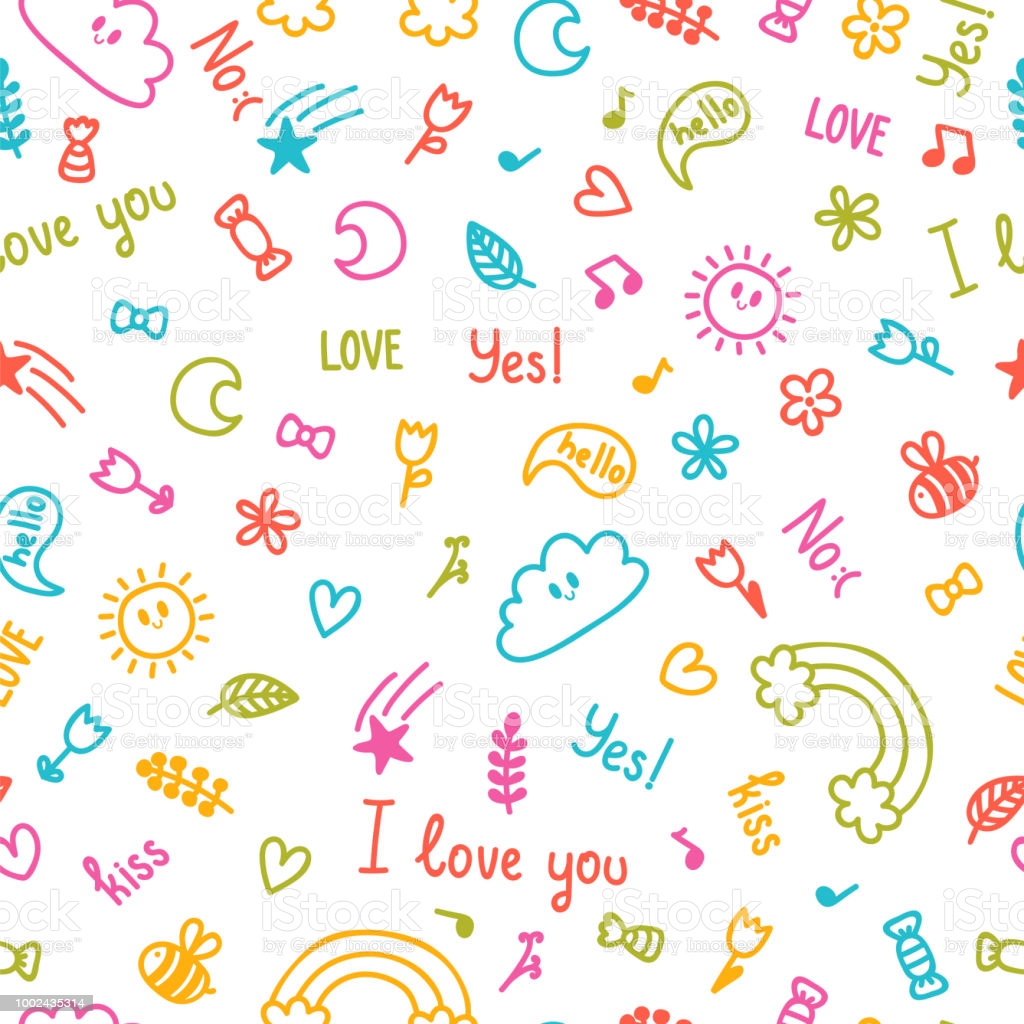 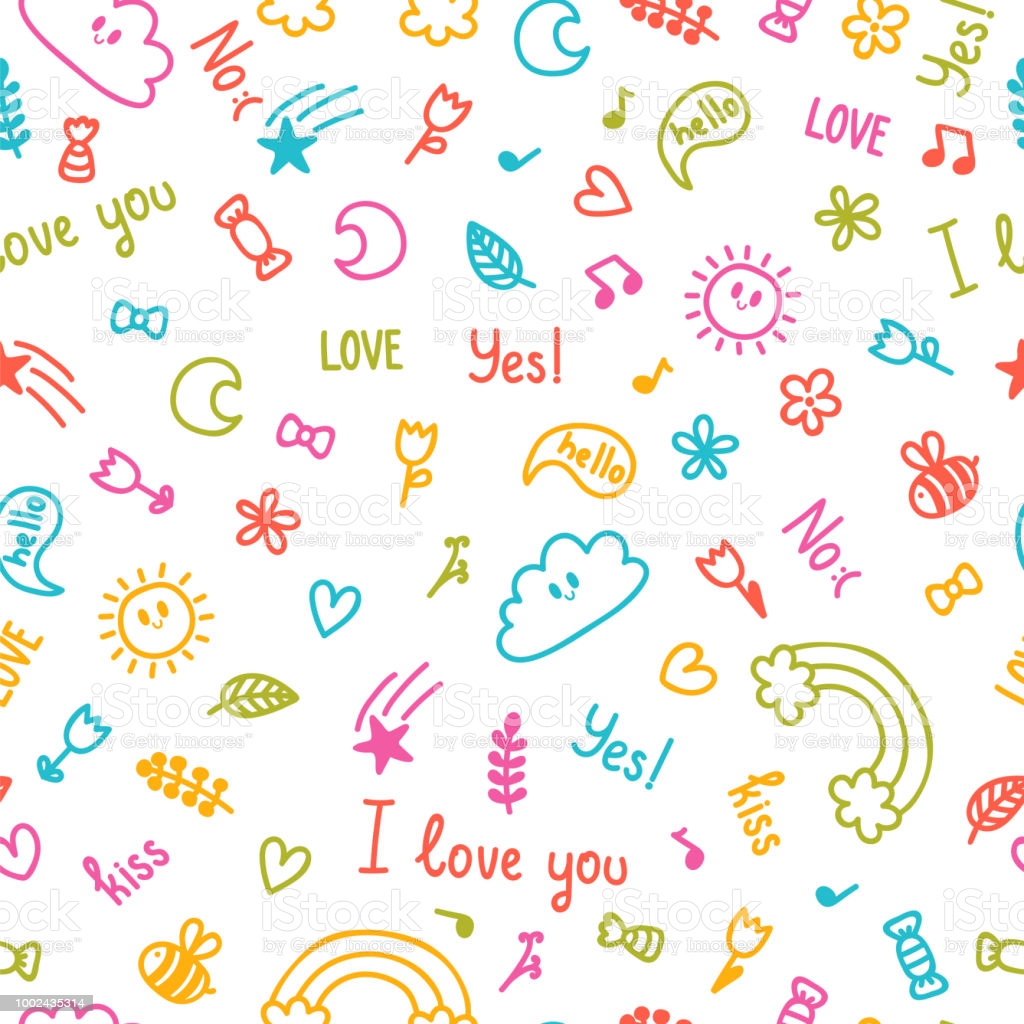 Evaluación Continua
Evaluación Continua
Alumno: Enrique
Fecha: Semana del 30 al 3 de Septiembre
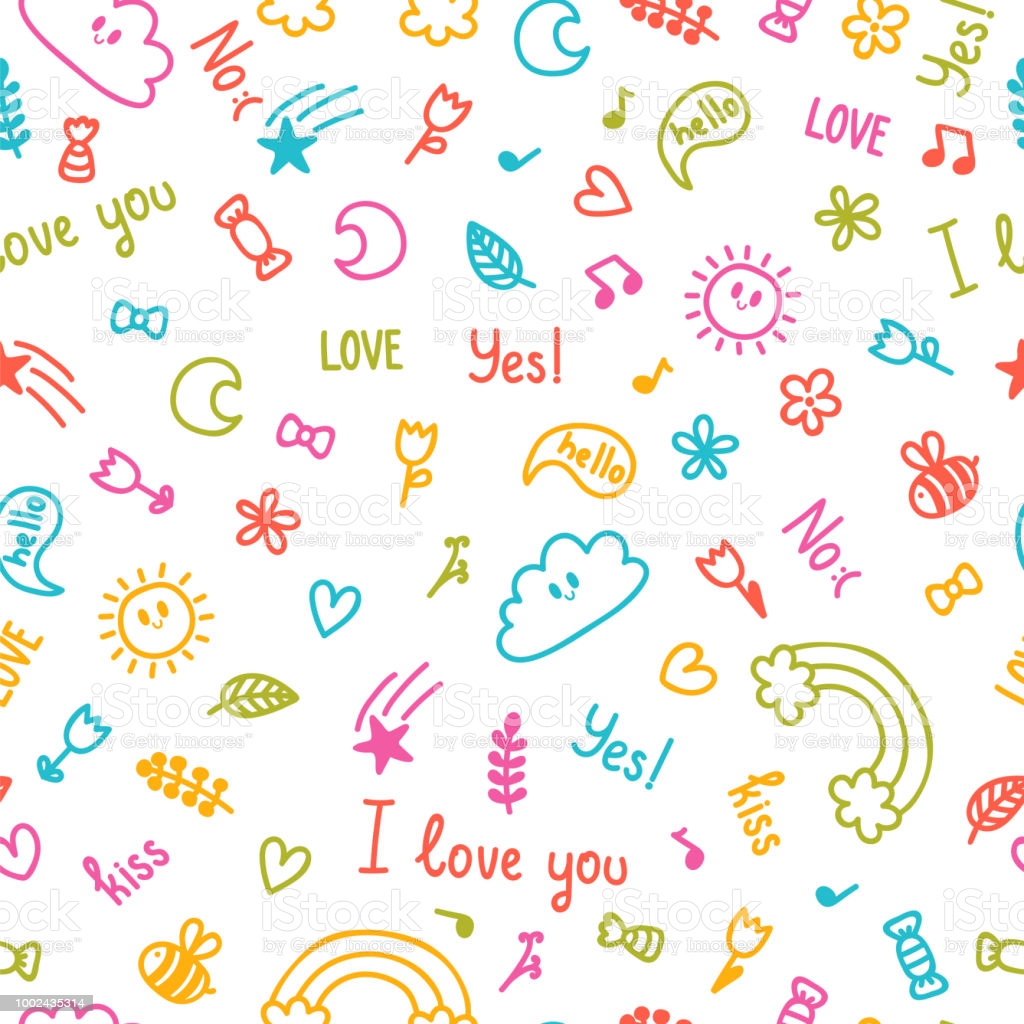 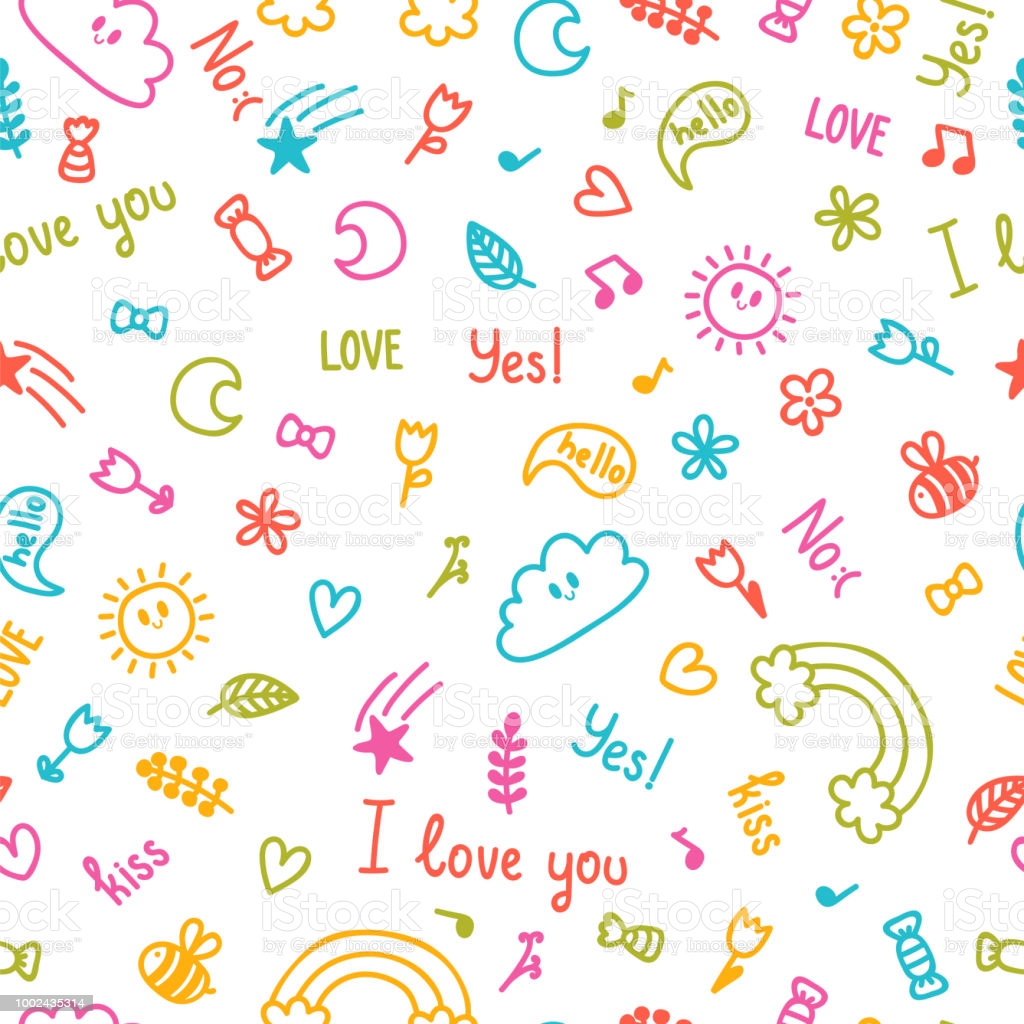 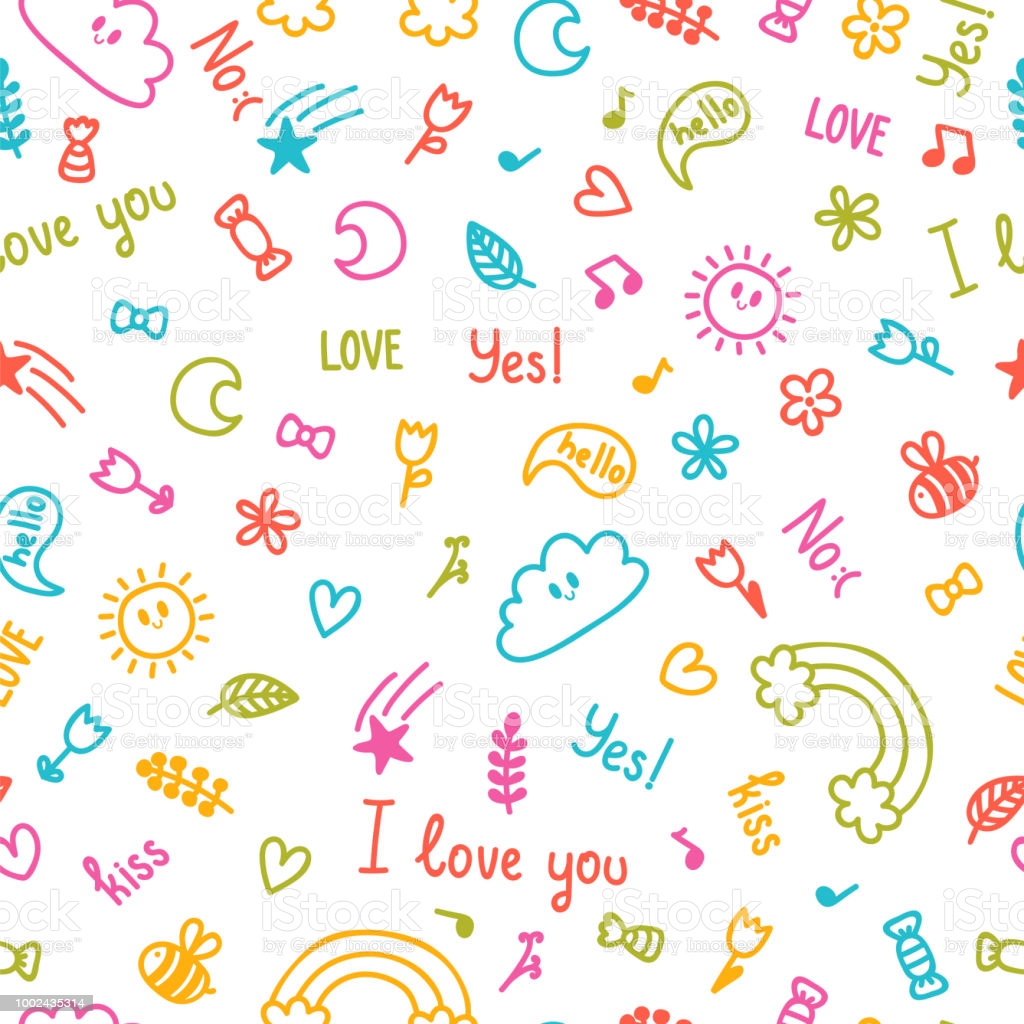 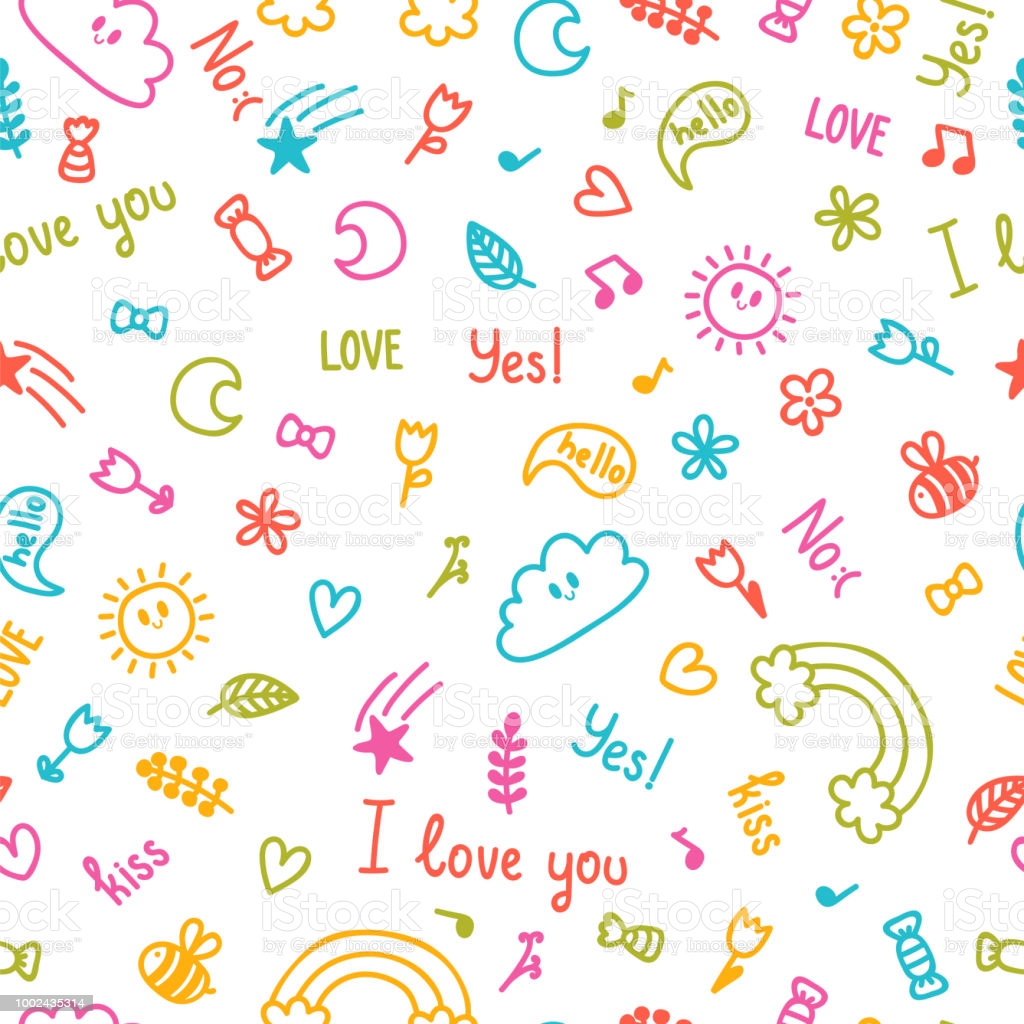 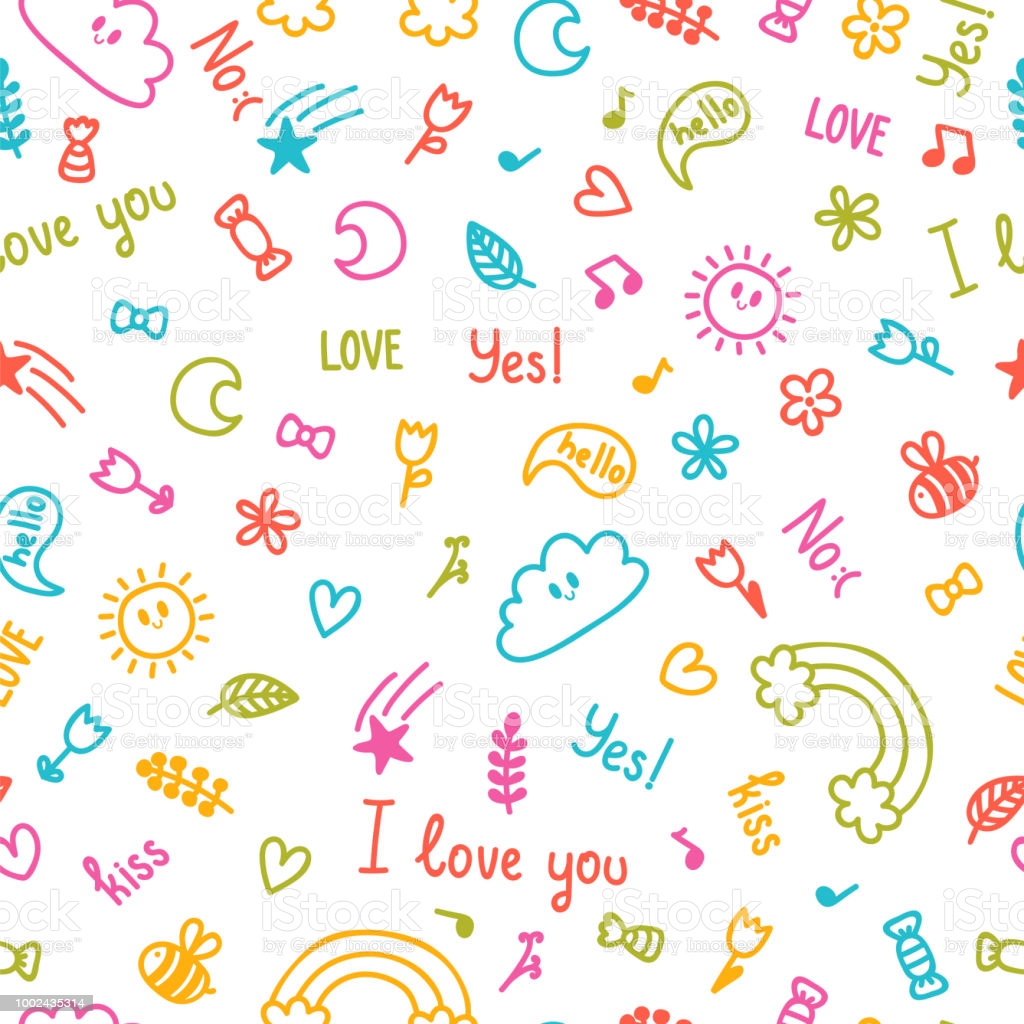 Alumno: Enrique
Fecha: Semana del 30 al 3 de Septiembre
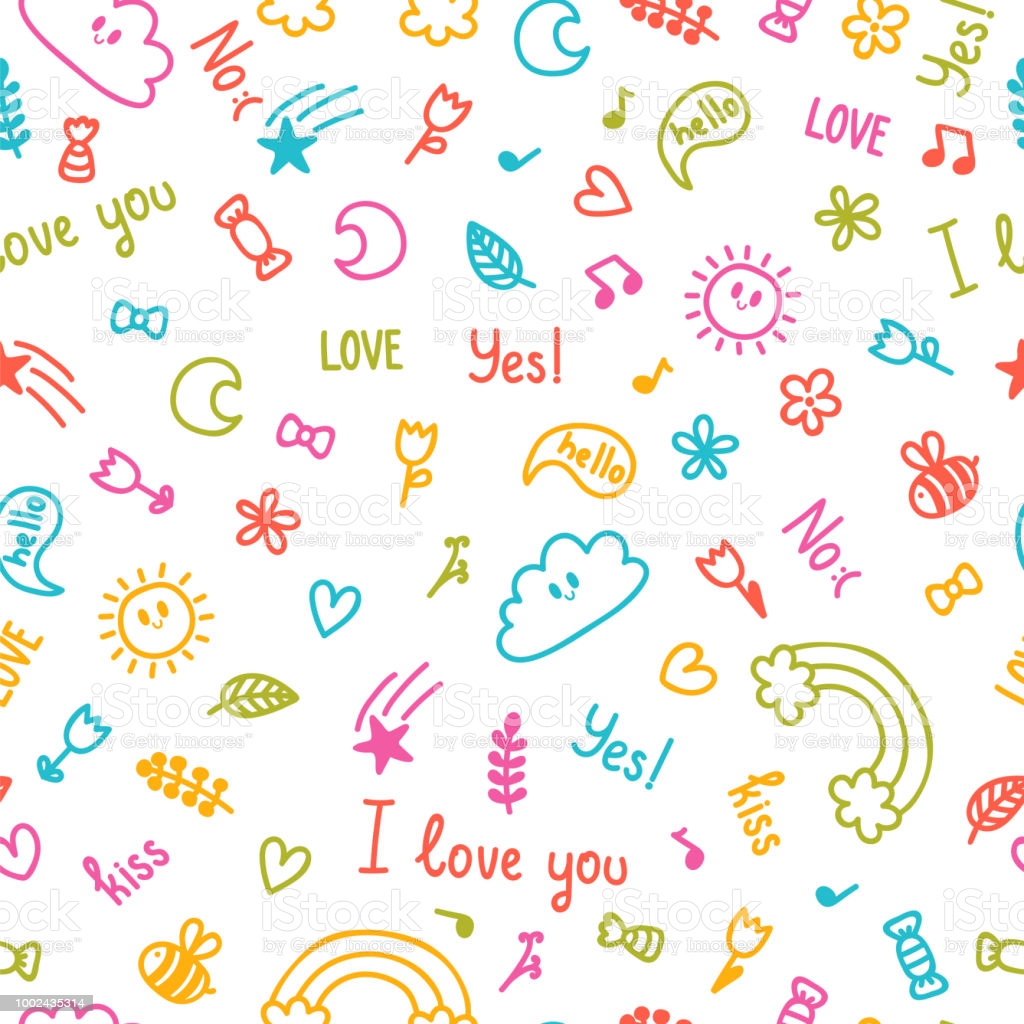 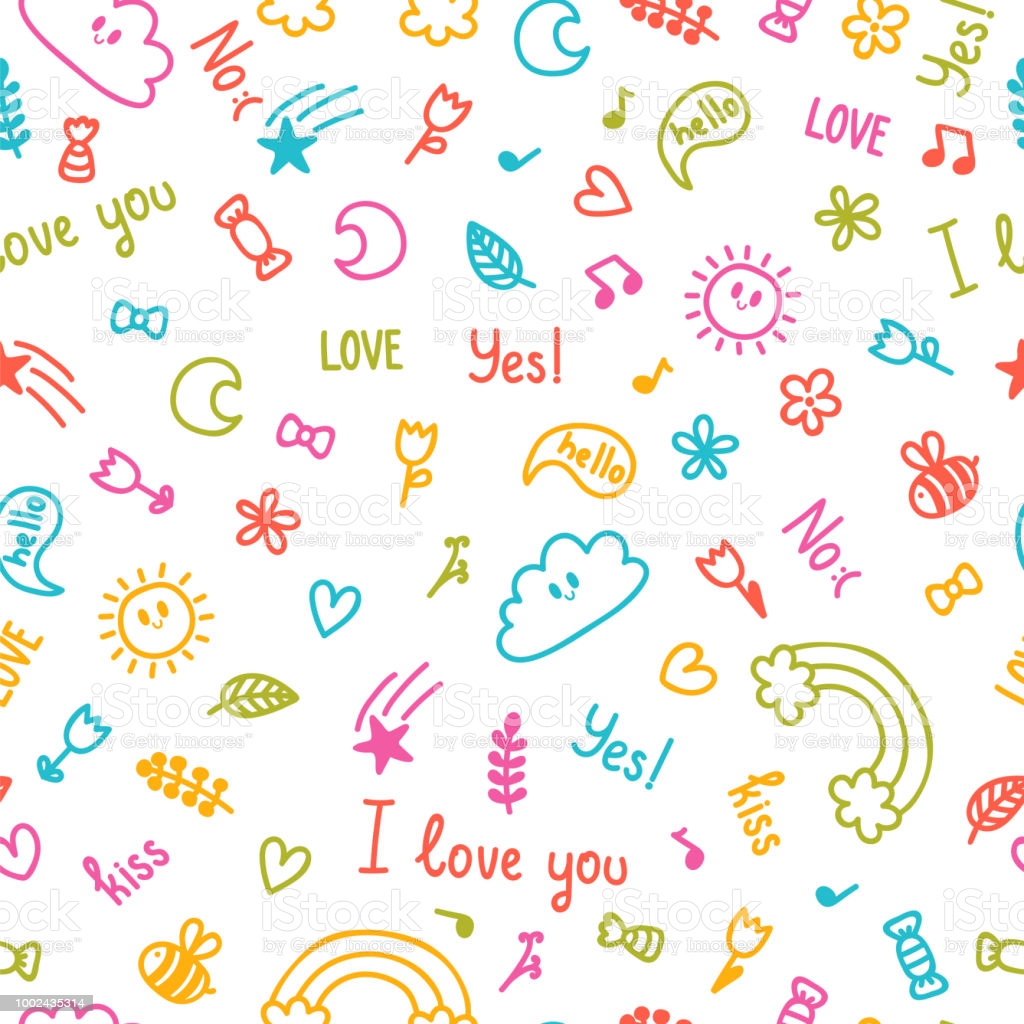 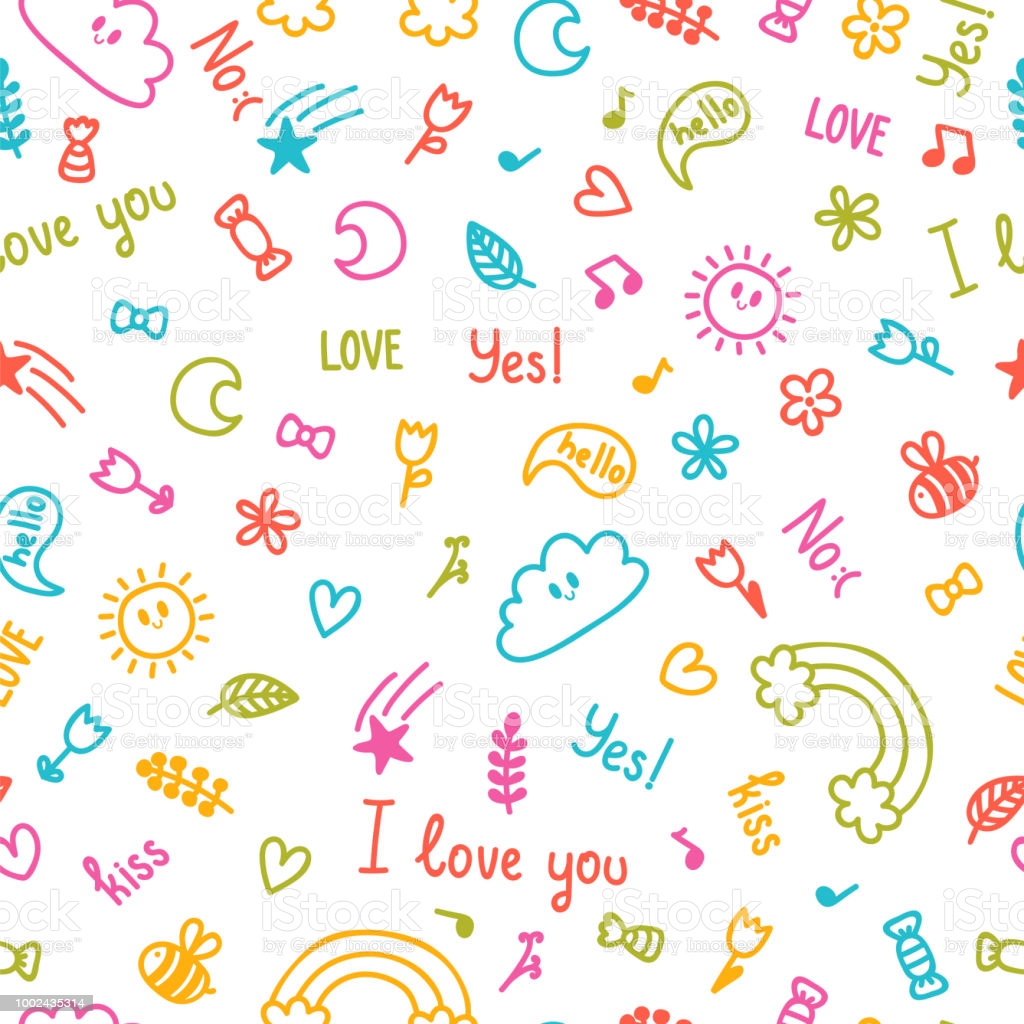 Evaluación Continua
Evaluación Continua
Alumno: Fernanda Sofia
Fecha: Semana del 30 al 3 de Septiembre
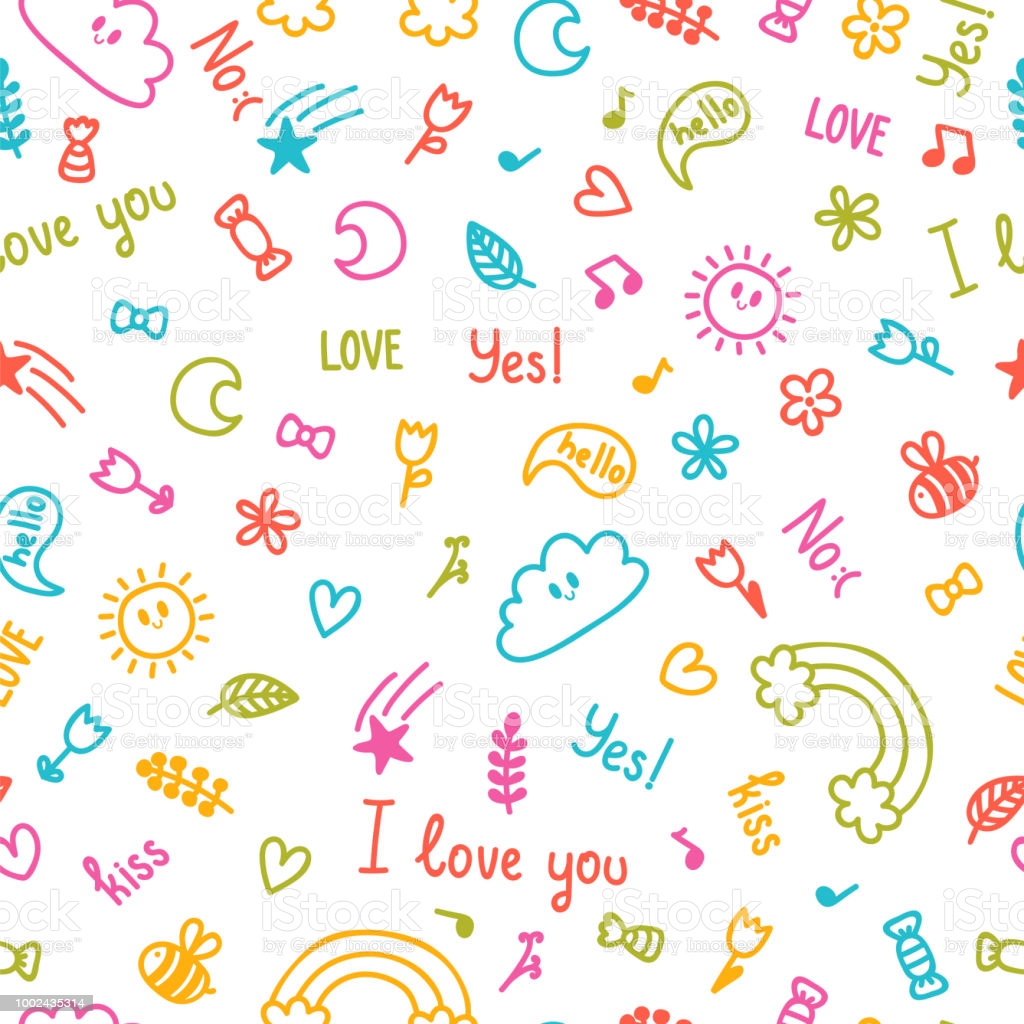 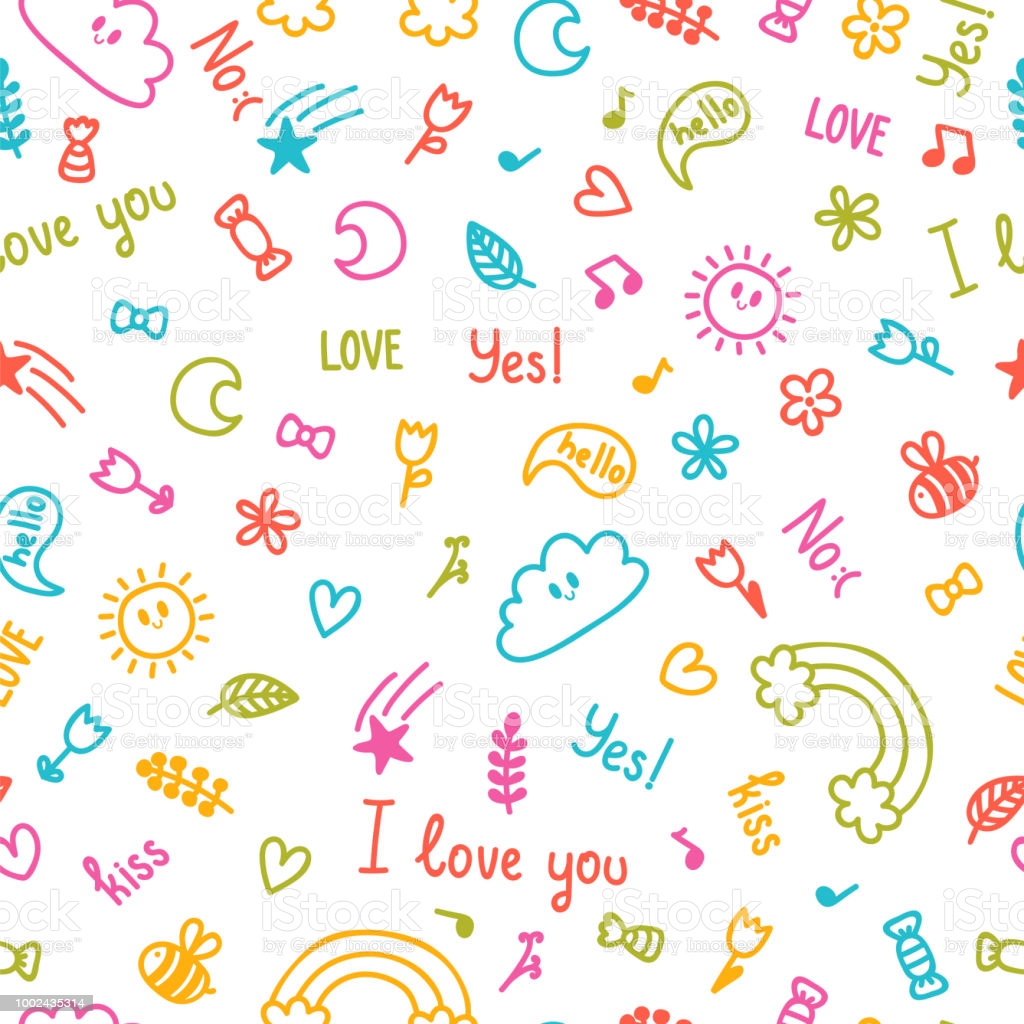 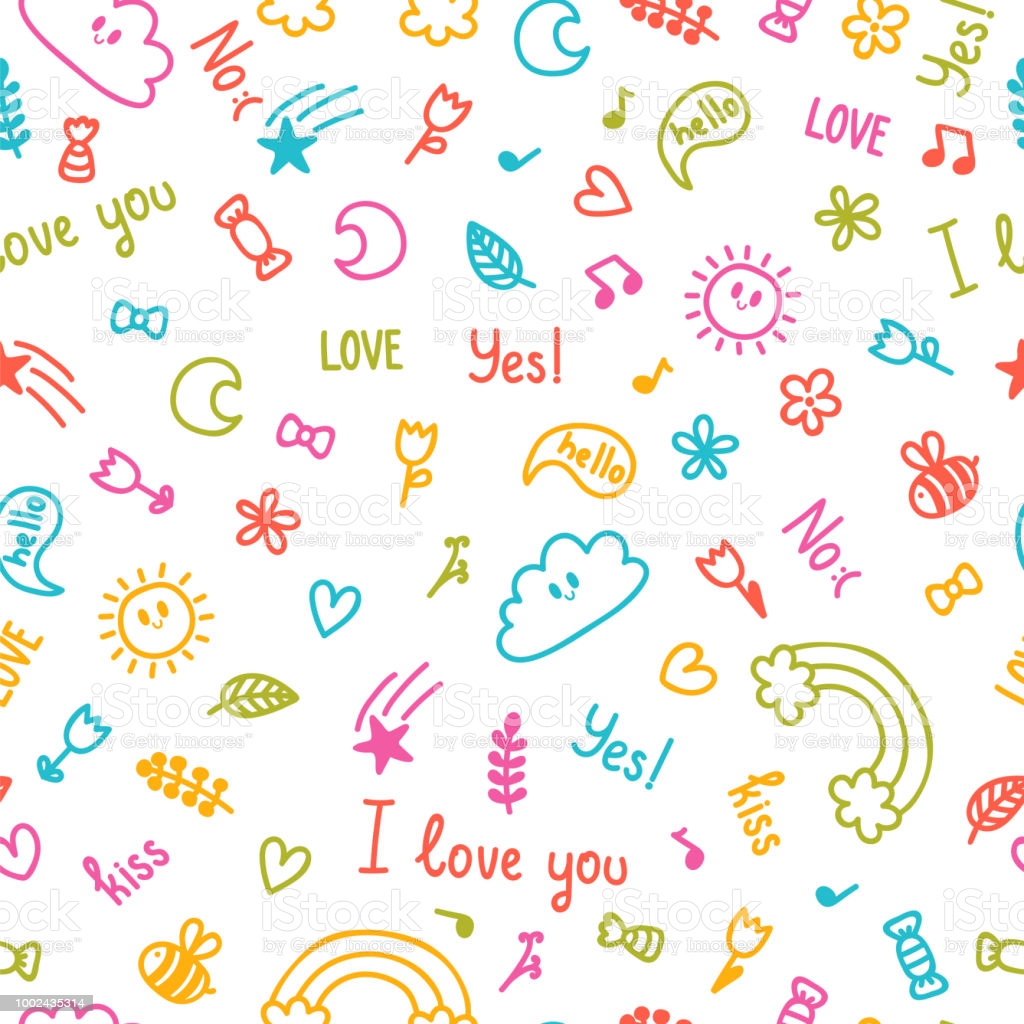 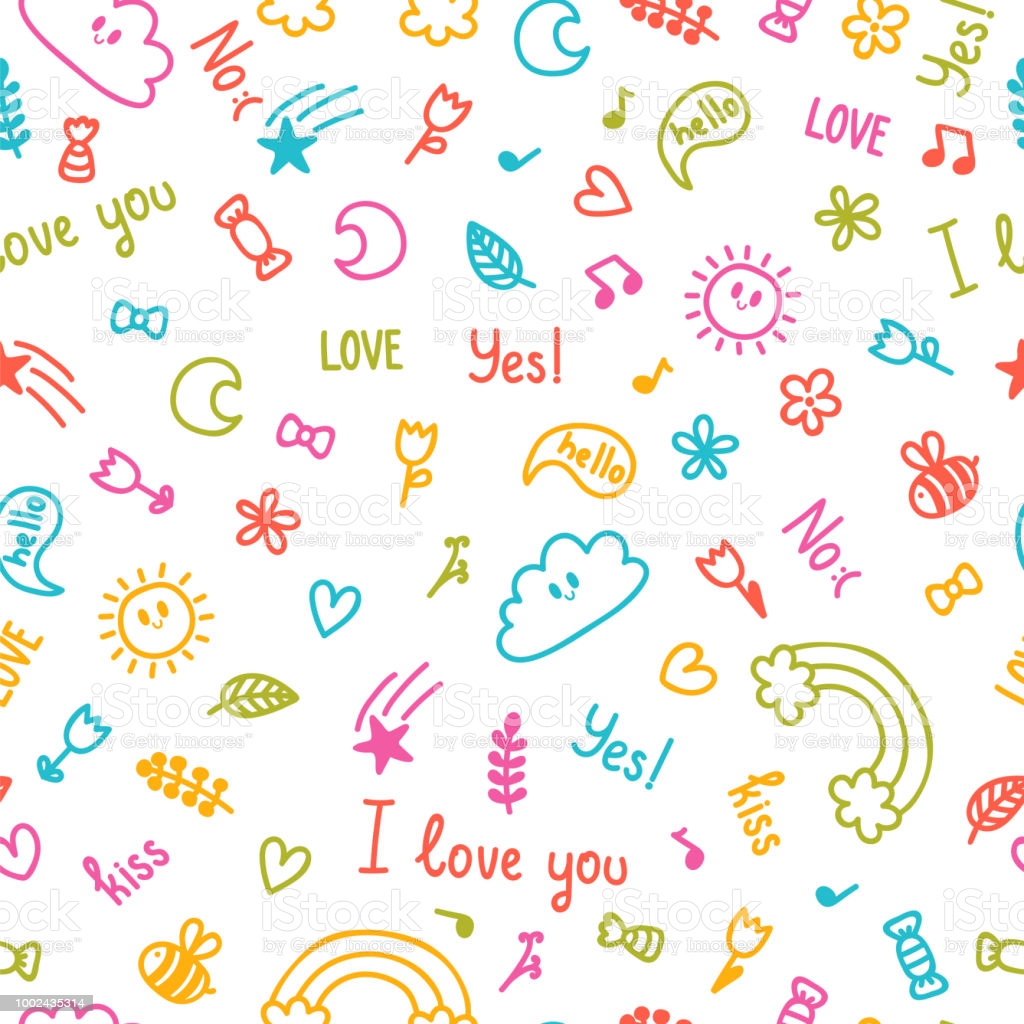 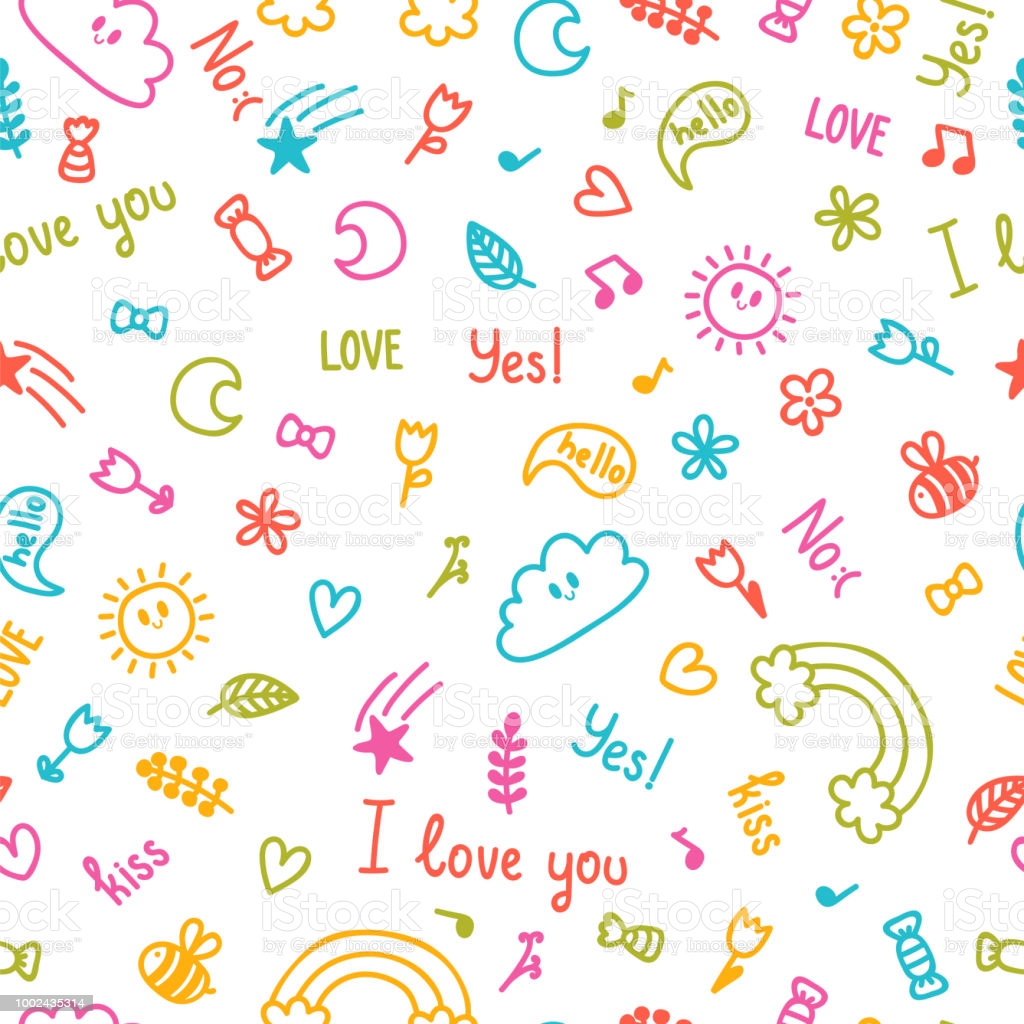 Alumno: Fernanda Sofia
Fecha: Semana del 30 al 3 de Septiembre
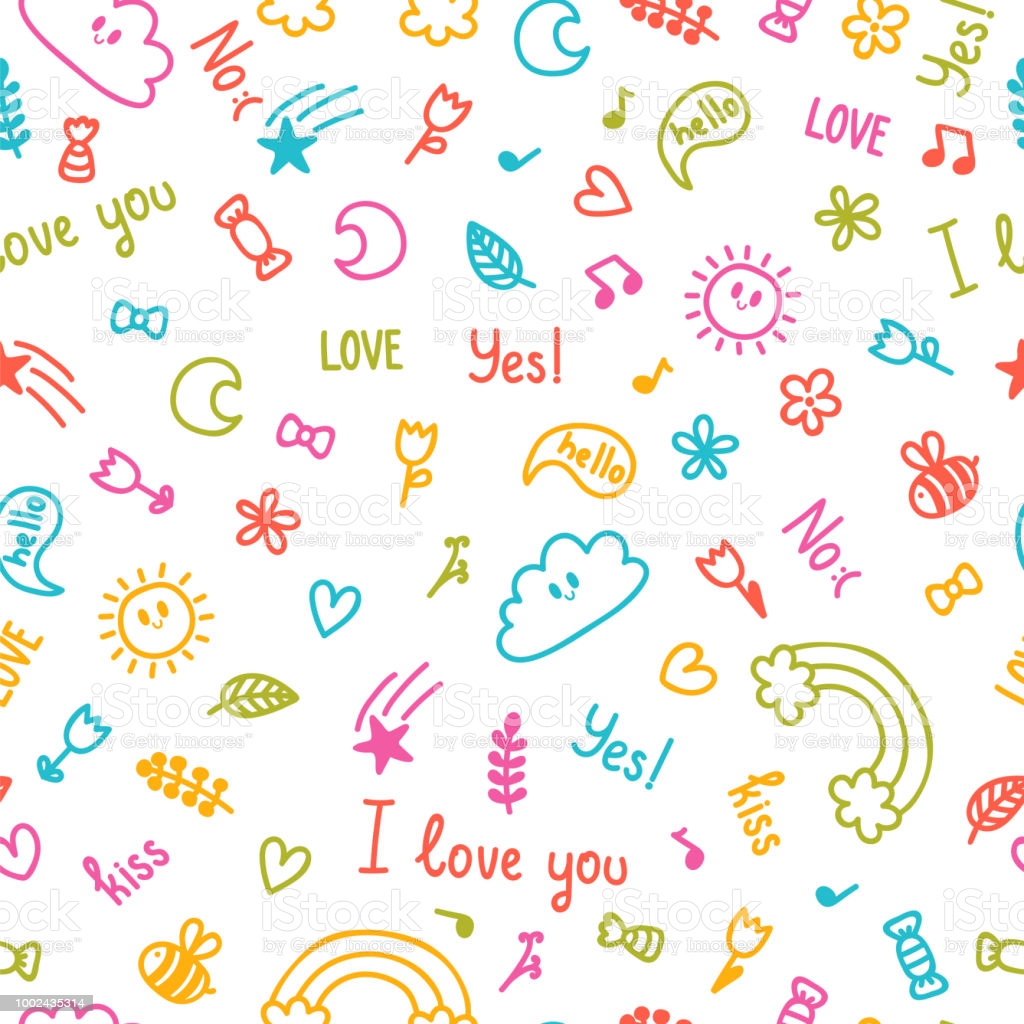 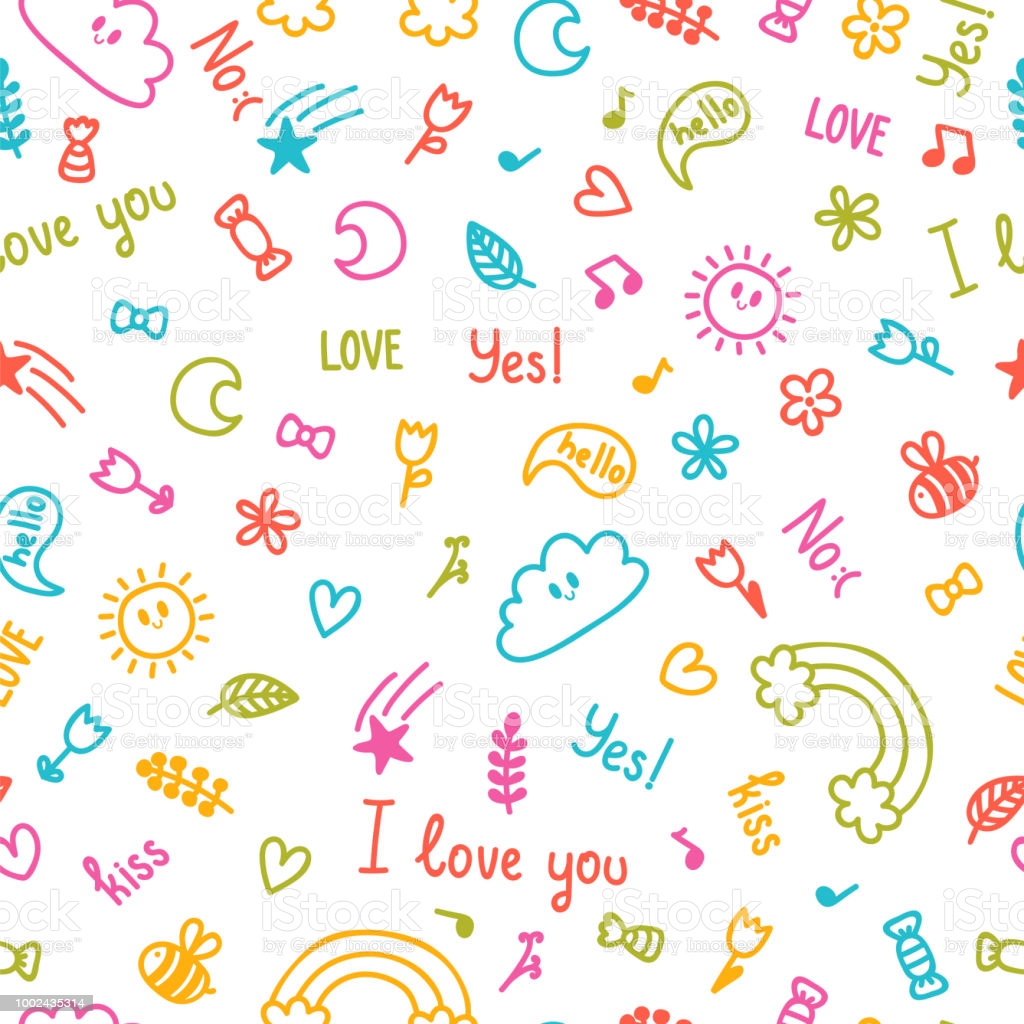 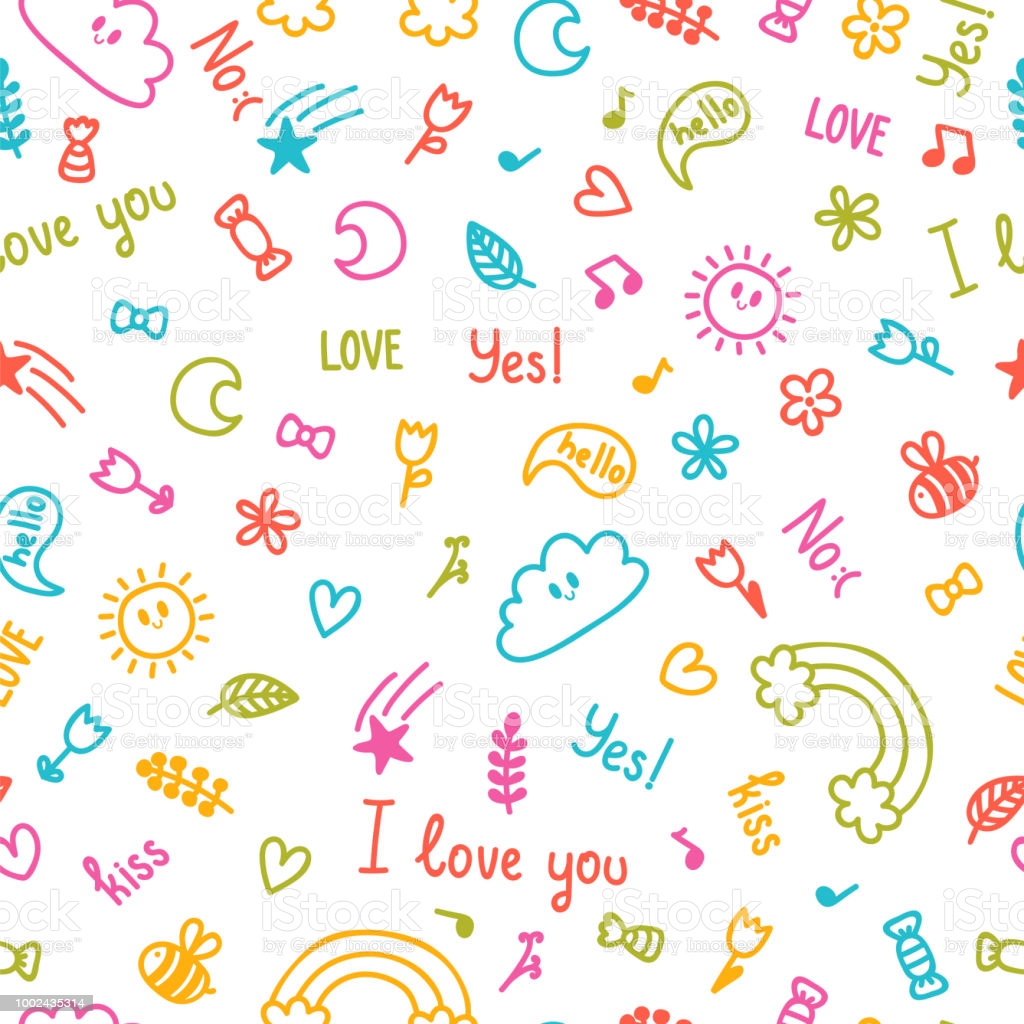 Evaluación Continua
Evaluación Continua
Alumno: Ian Alexander
Fecha: Semana del 30 al 3 de Septiembre
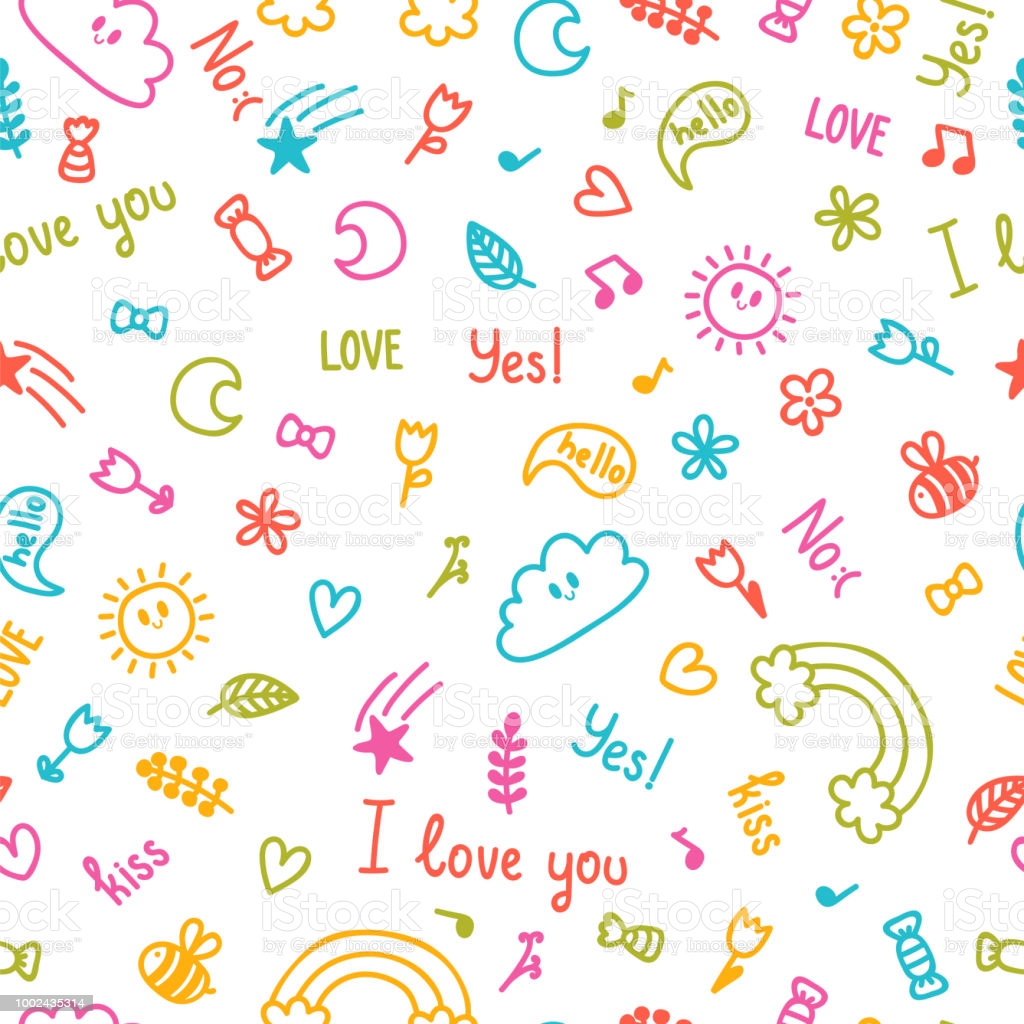 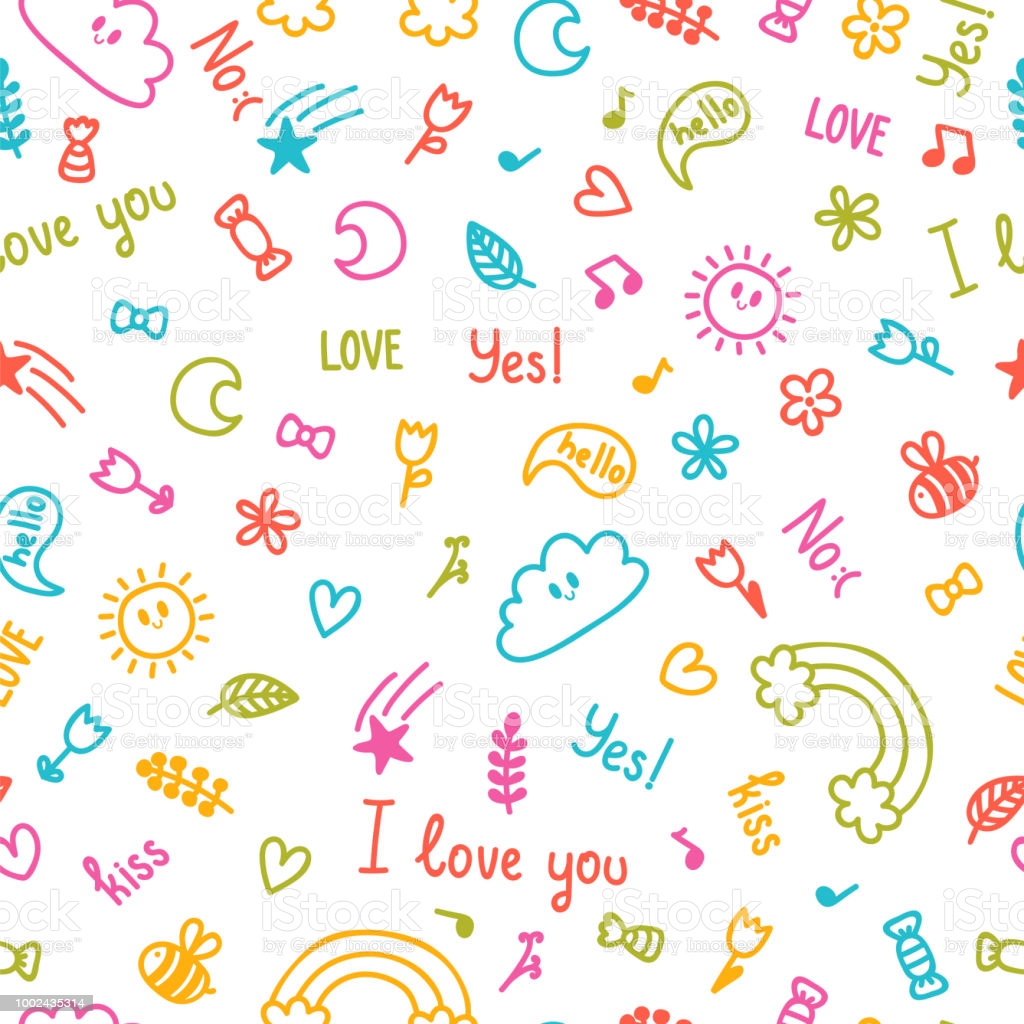 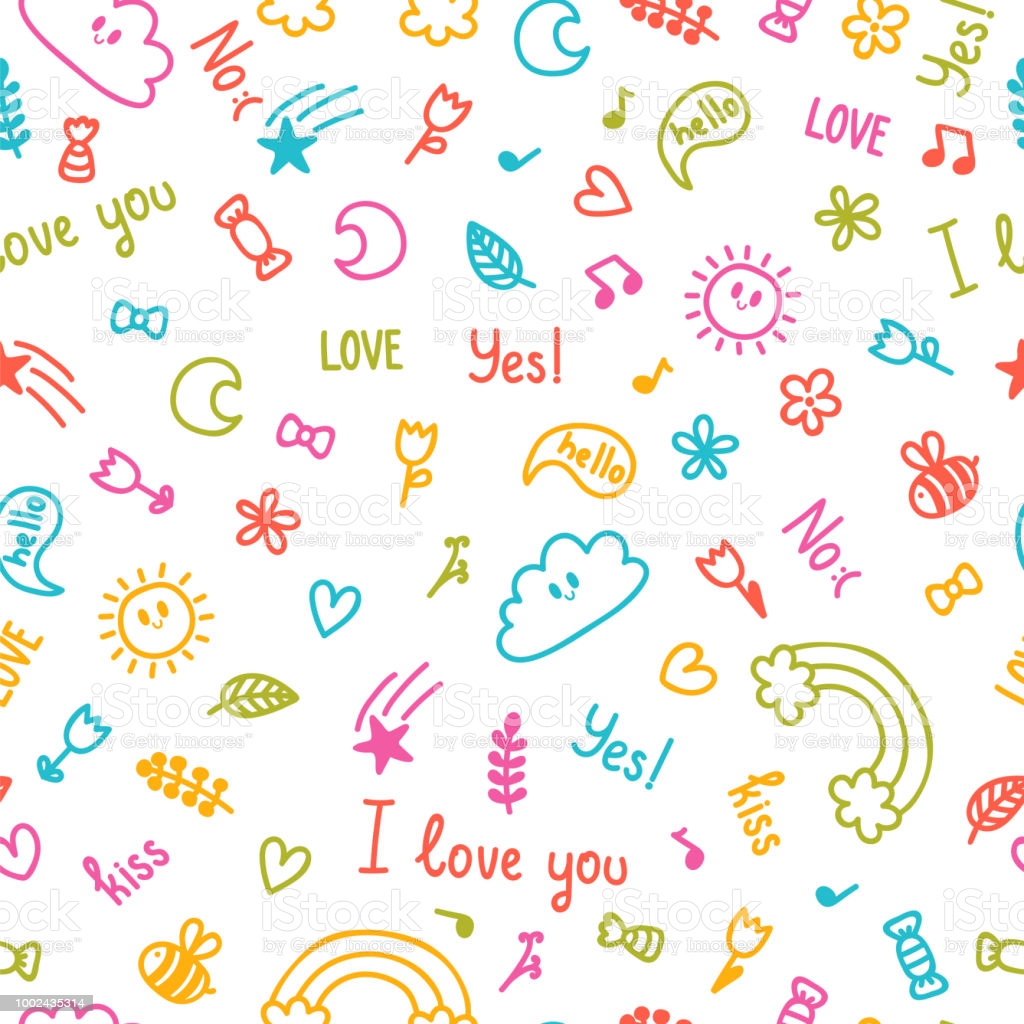 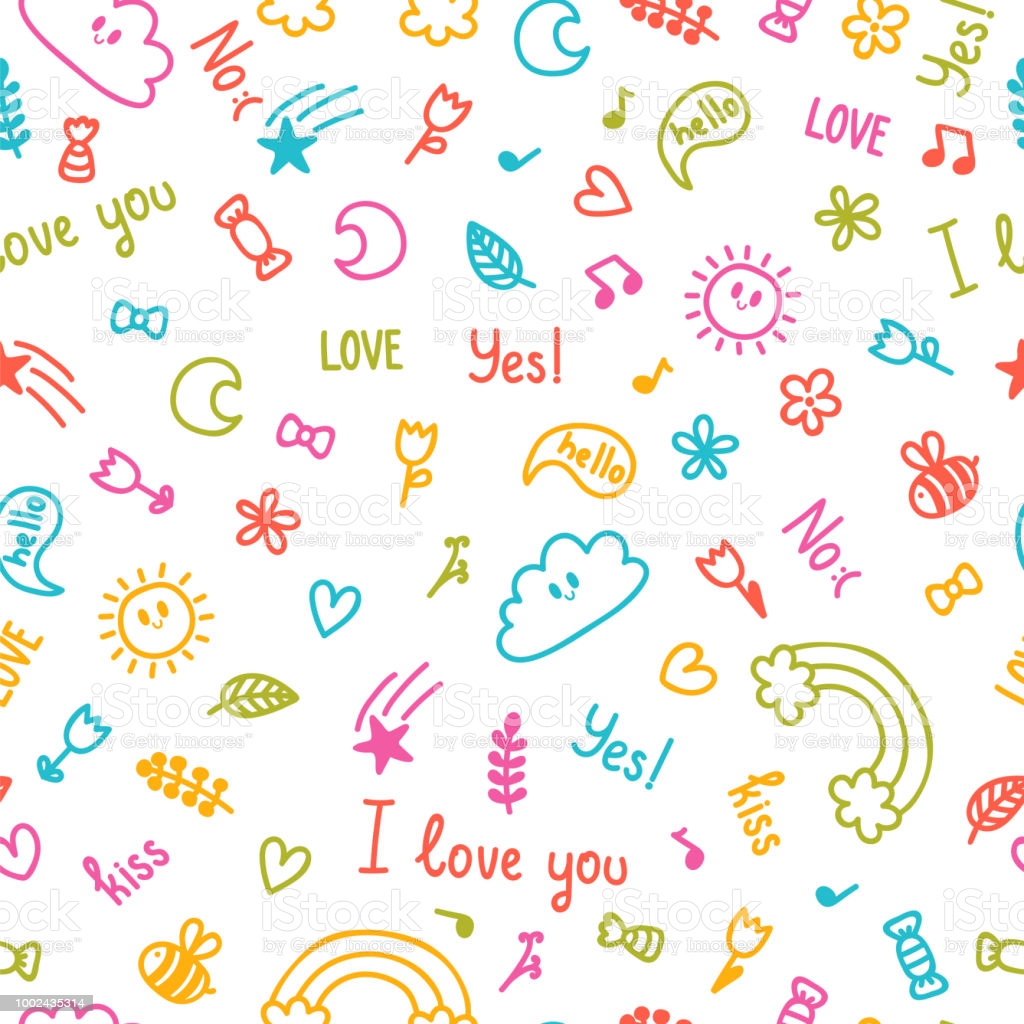 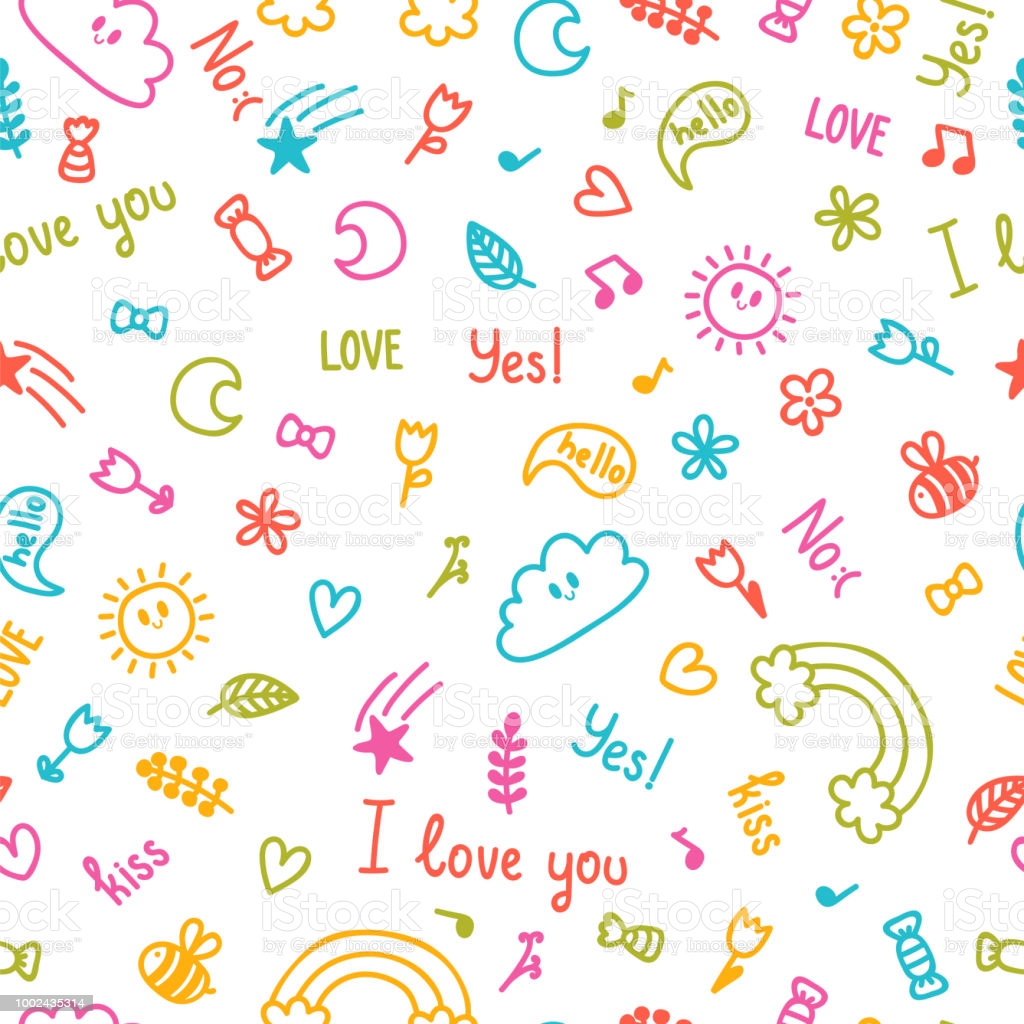 Alumno: Ian Alexander
Fecha: Semana del 30 al 3 de Septiembre
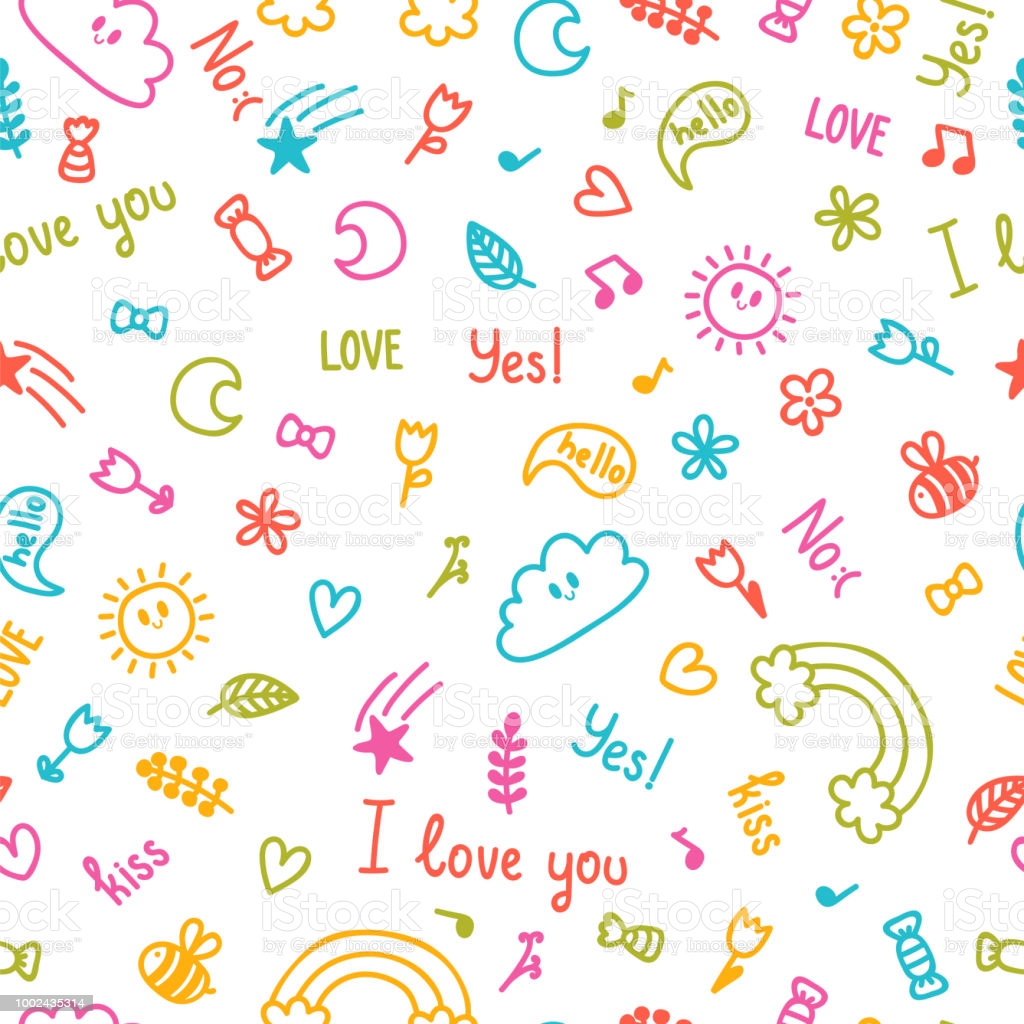 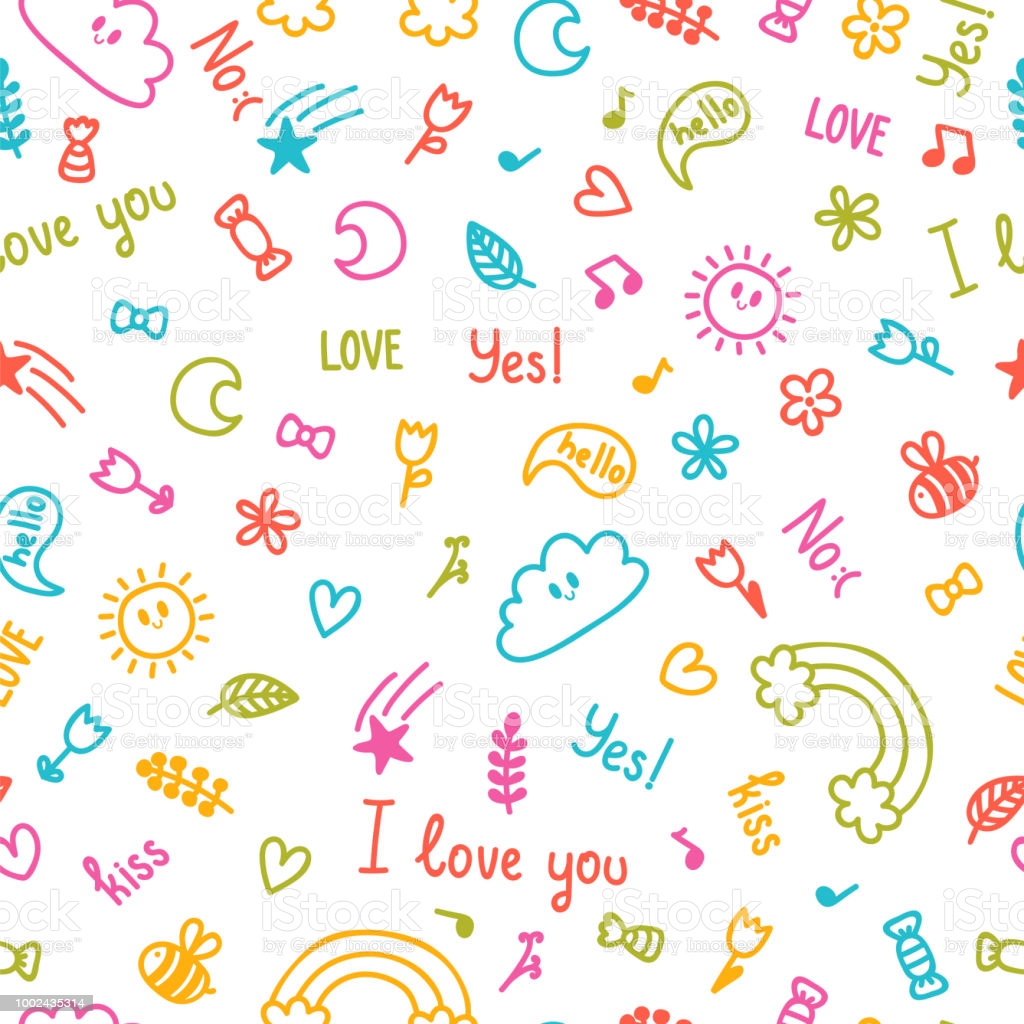 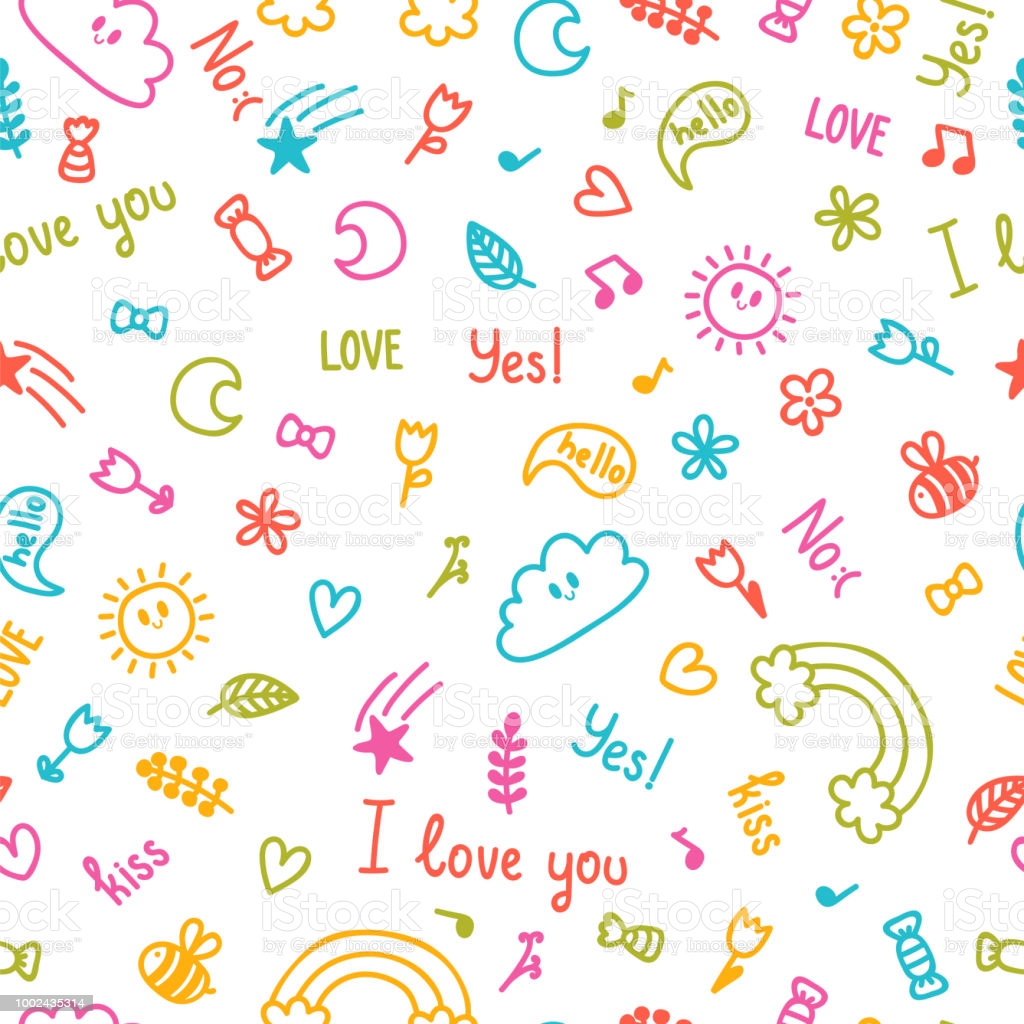 Evaluación Continua
Evaluación Continua
Alumno: Hugo Leonel
Fecha: Semana del 30 al 3 de Septiembre
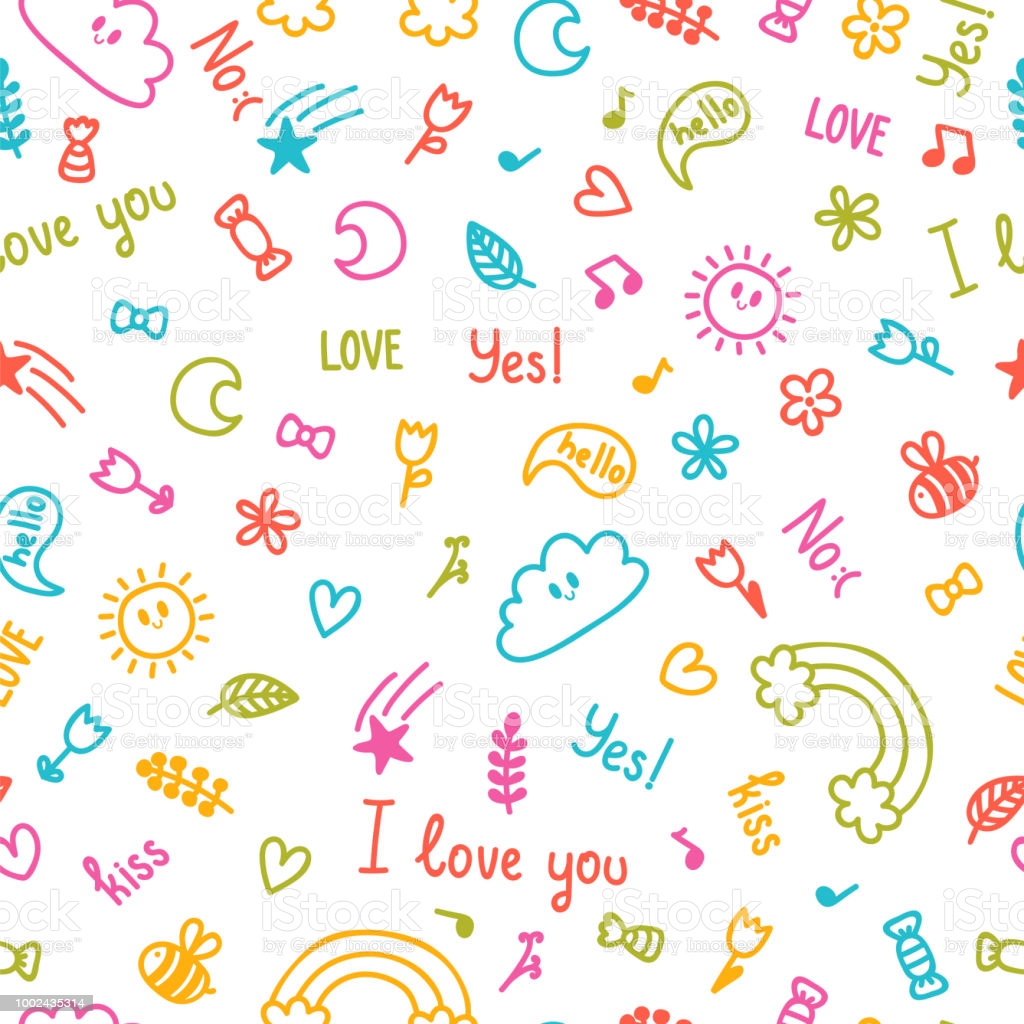 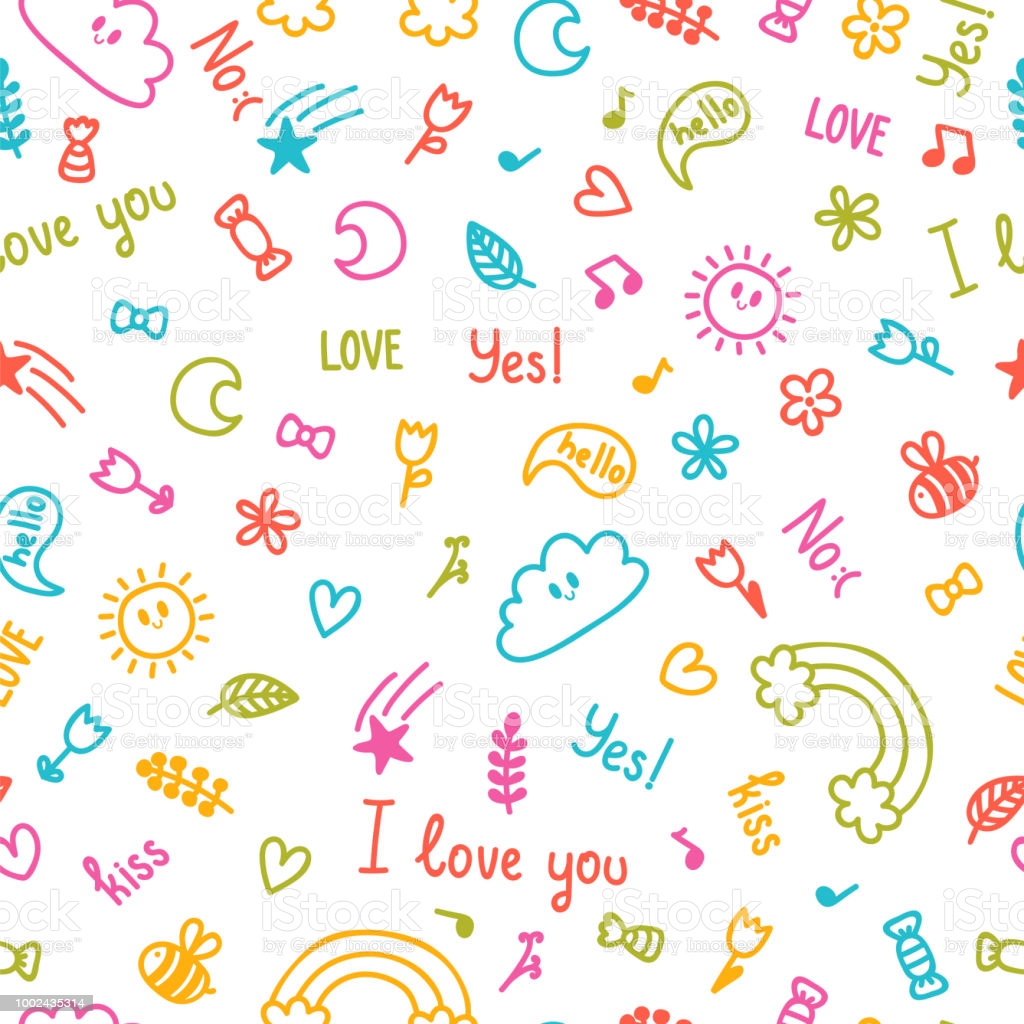 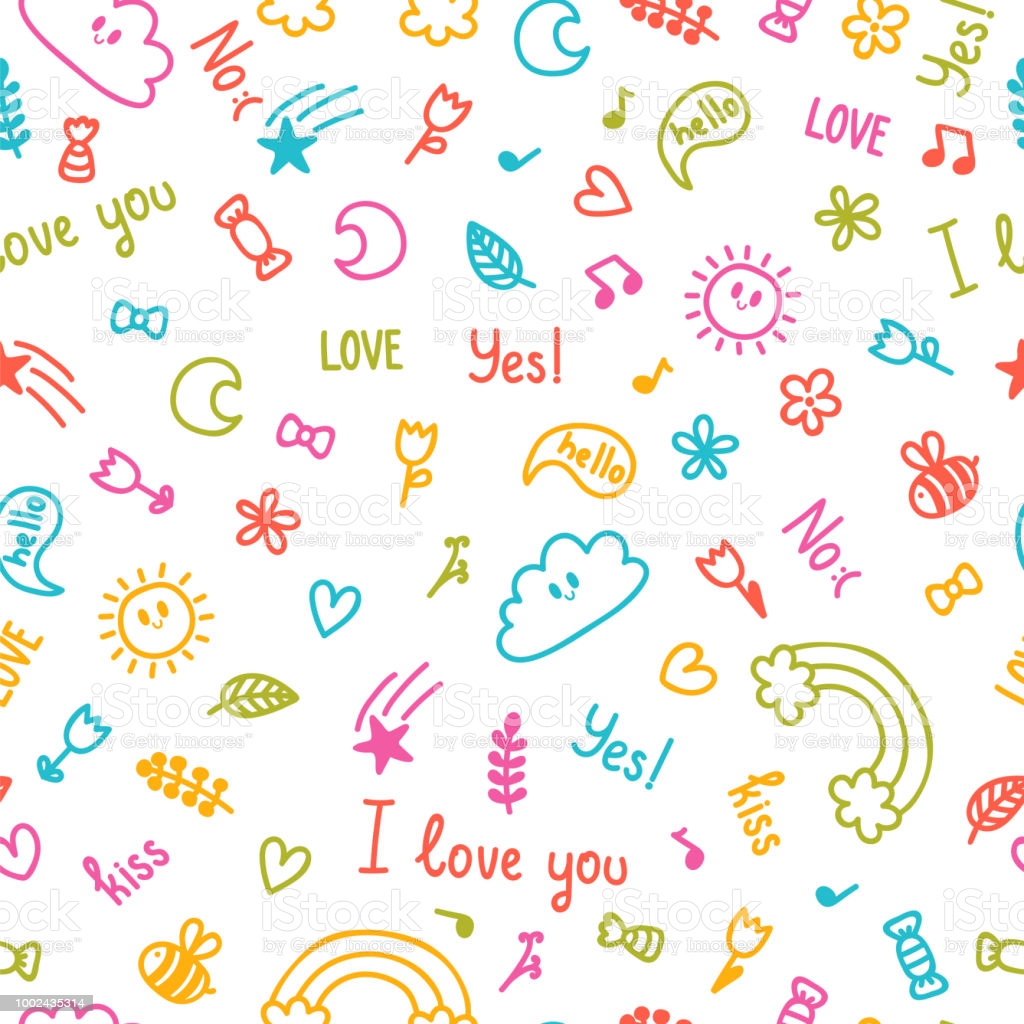 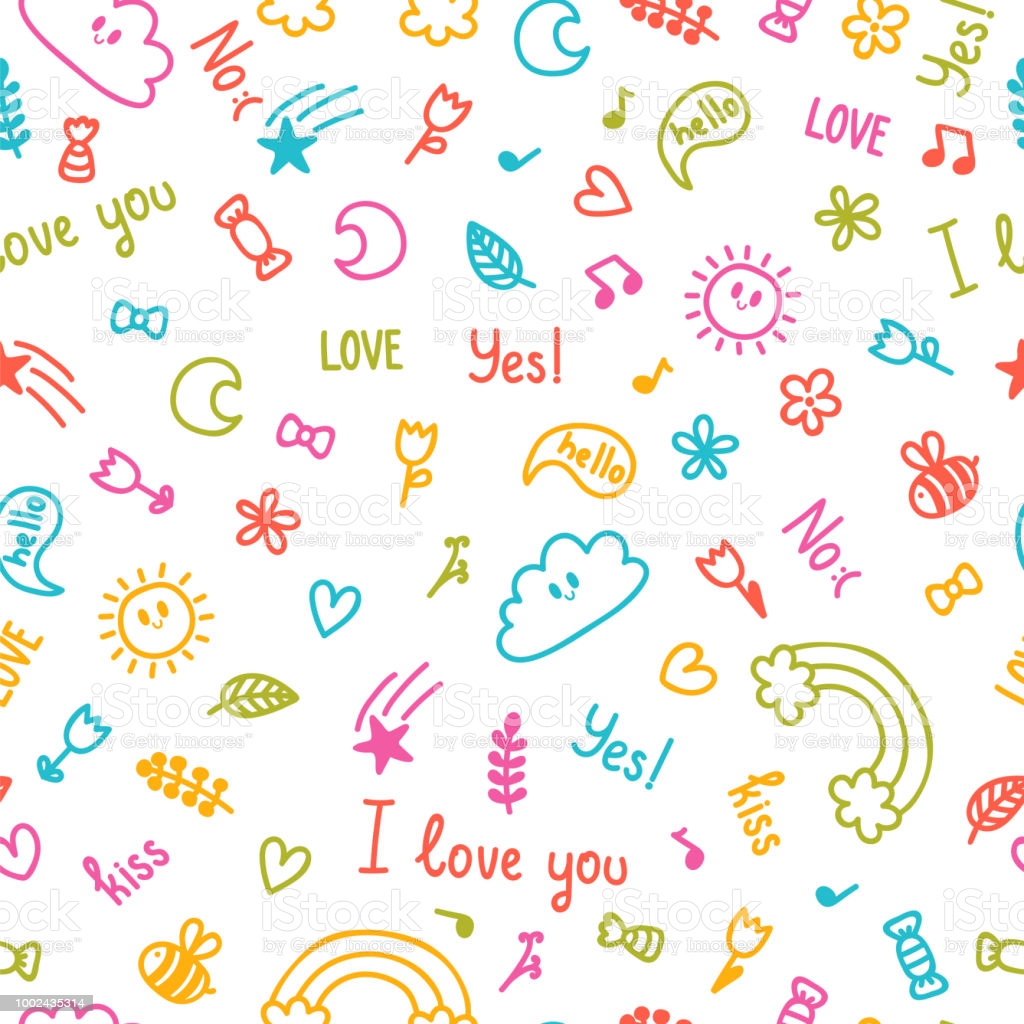 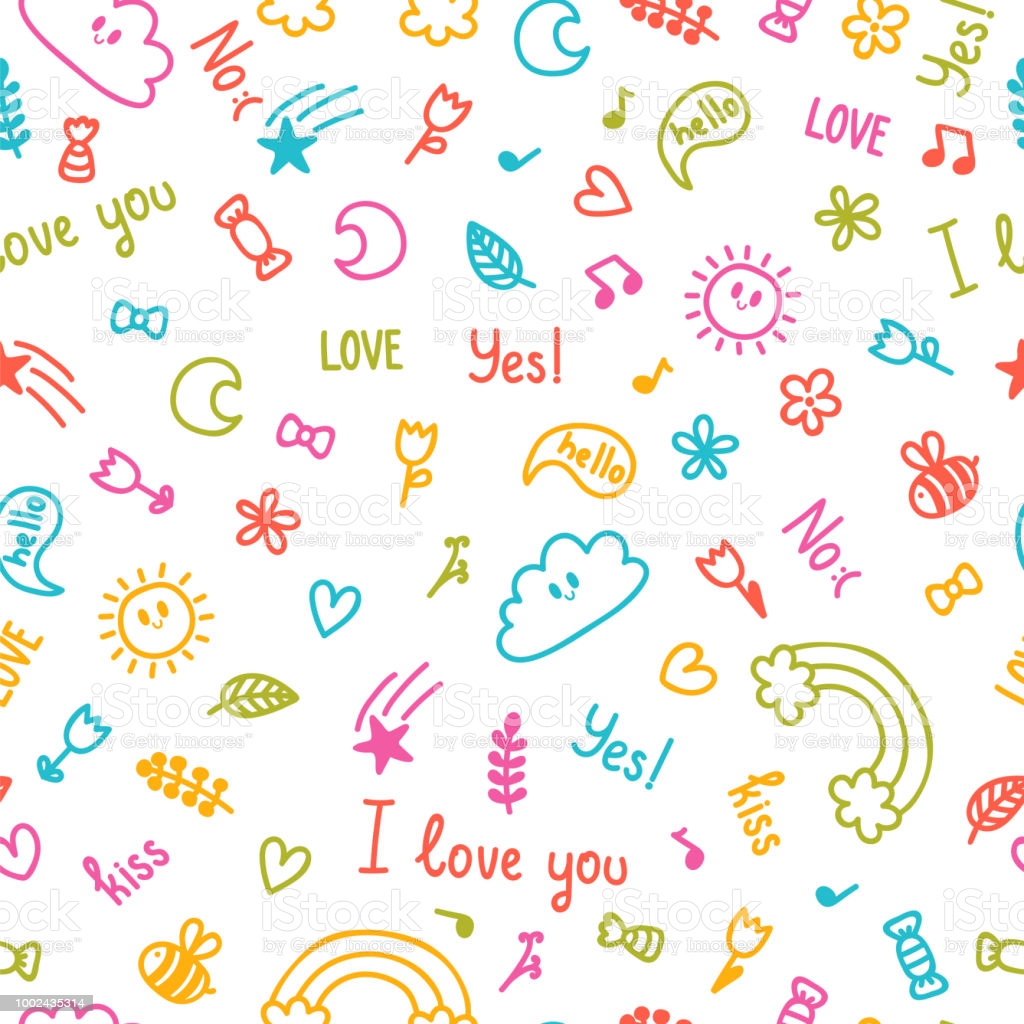 Alumno: Hugo Leonel
Fecha: Semana del 30 al 3 de Septiembre
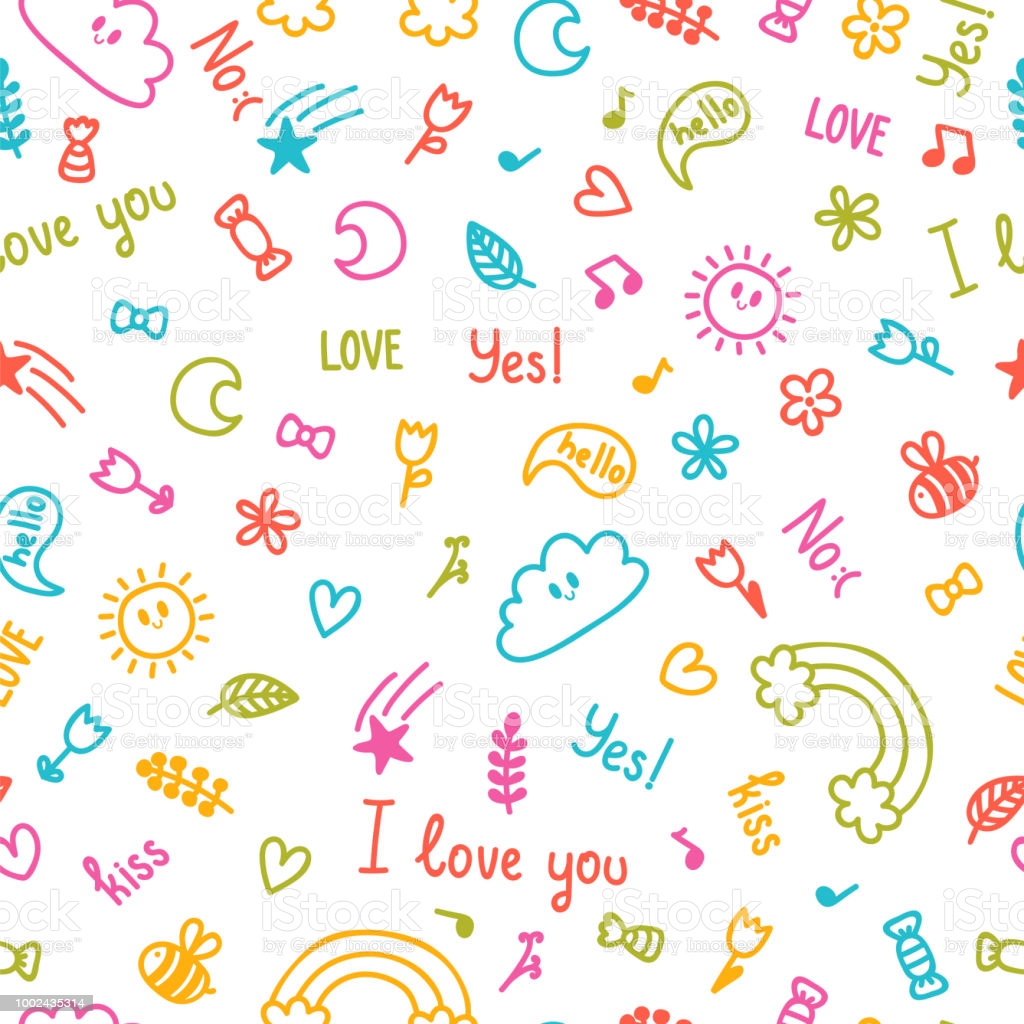 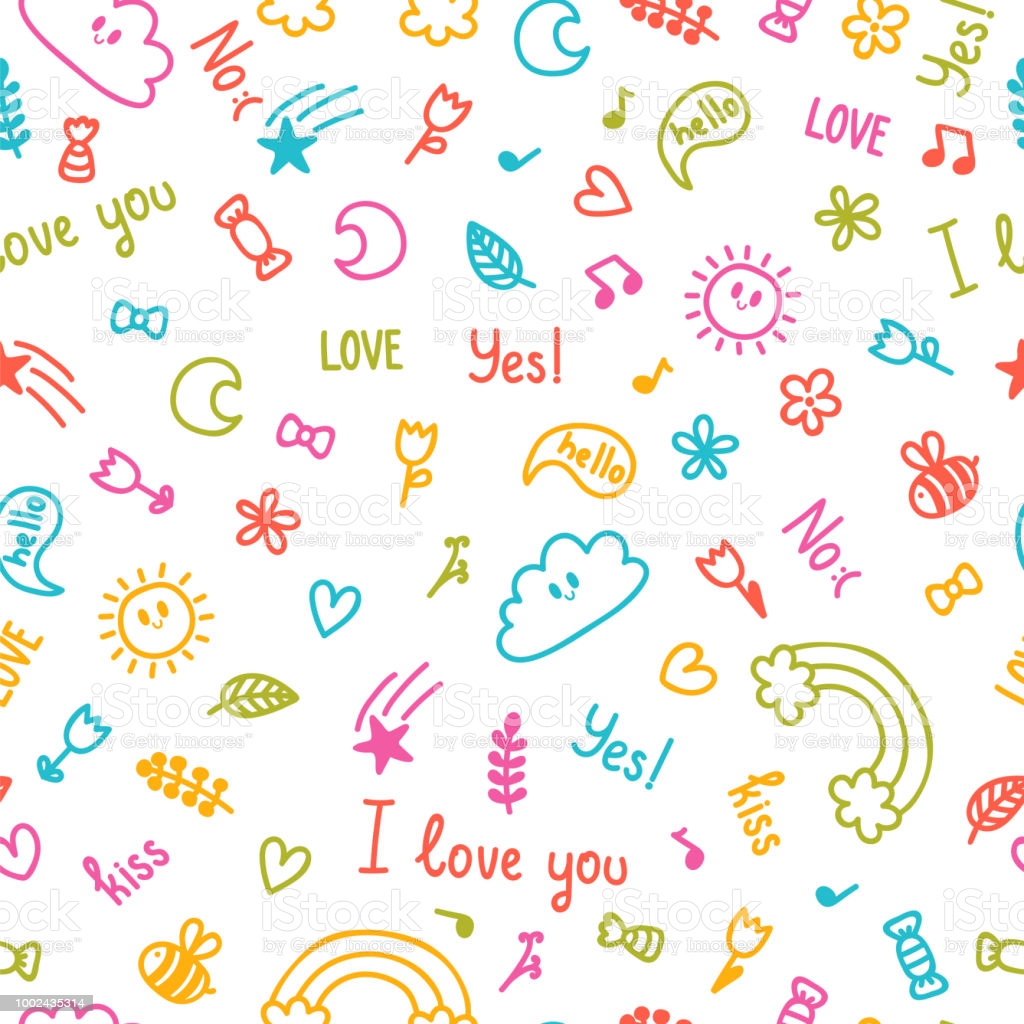 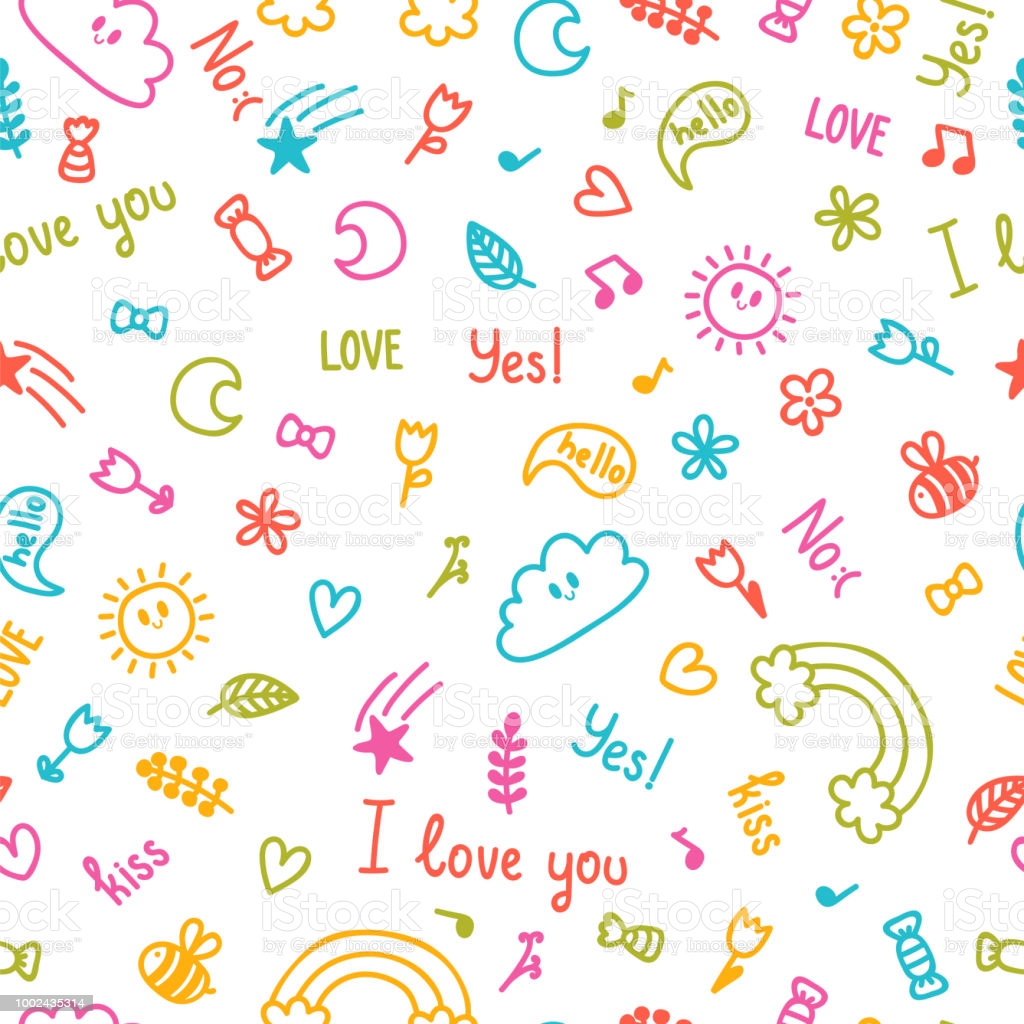 Evaluación Continua
Evaluación Continua
Alumno: Romina Alejandra
Fecha: Semana del 30 al 3 de Septiembre
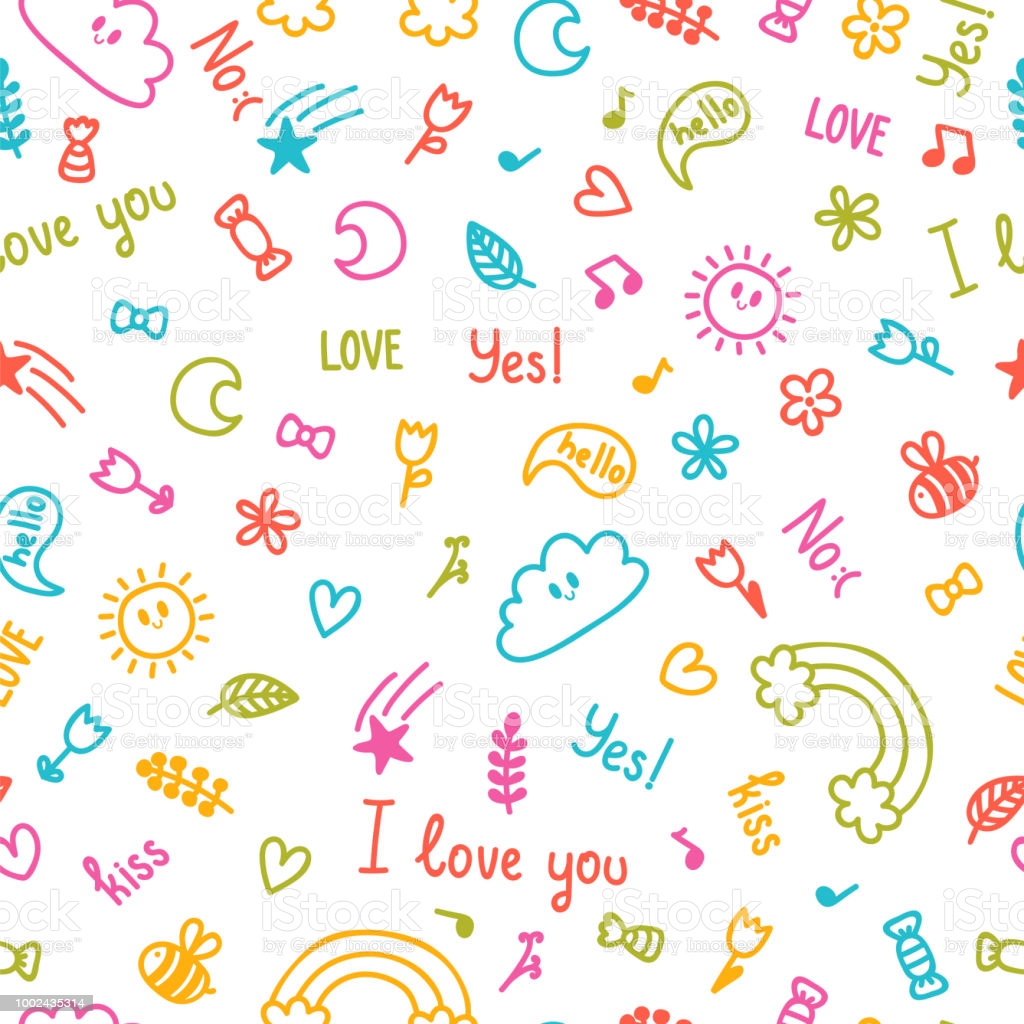 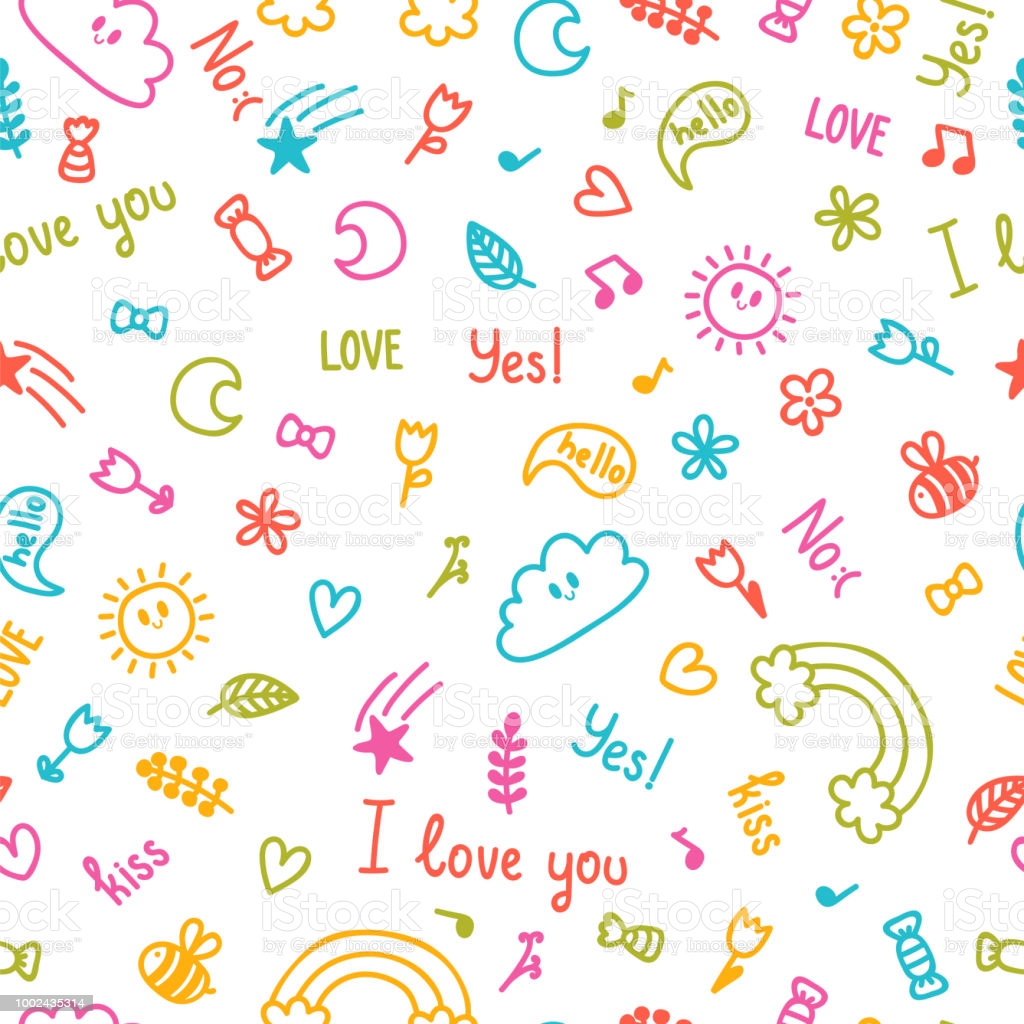 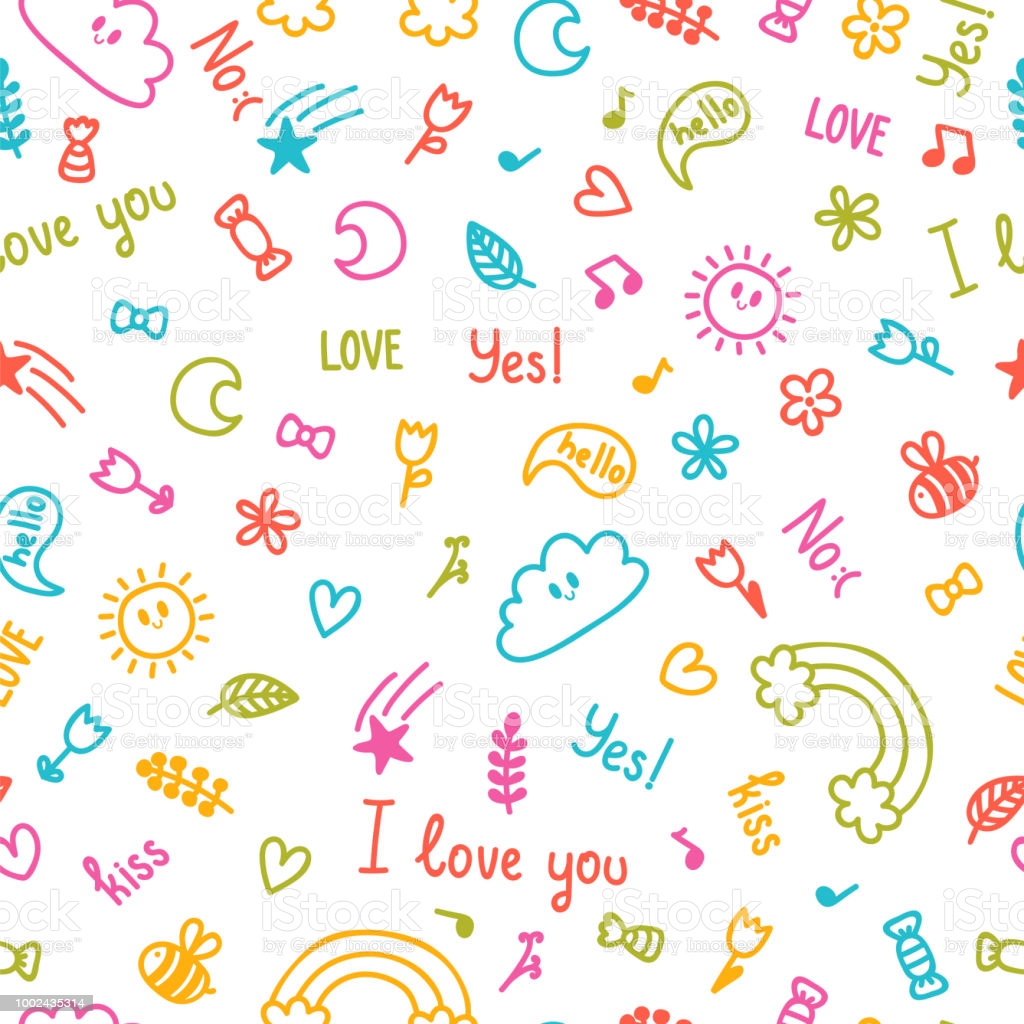 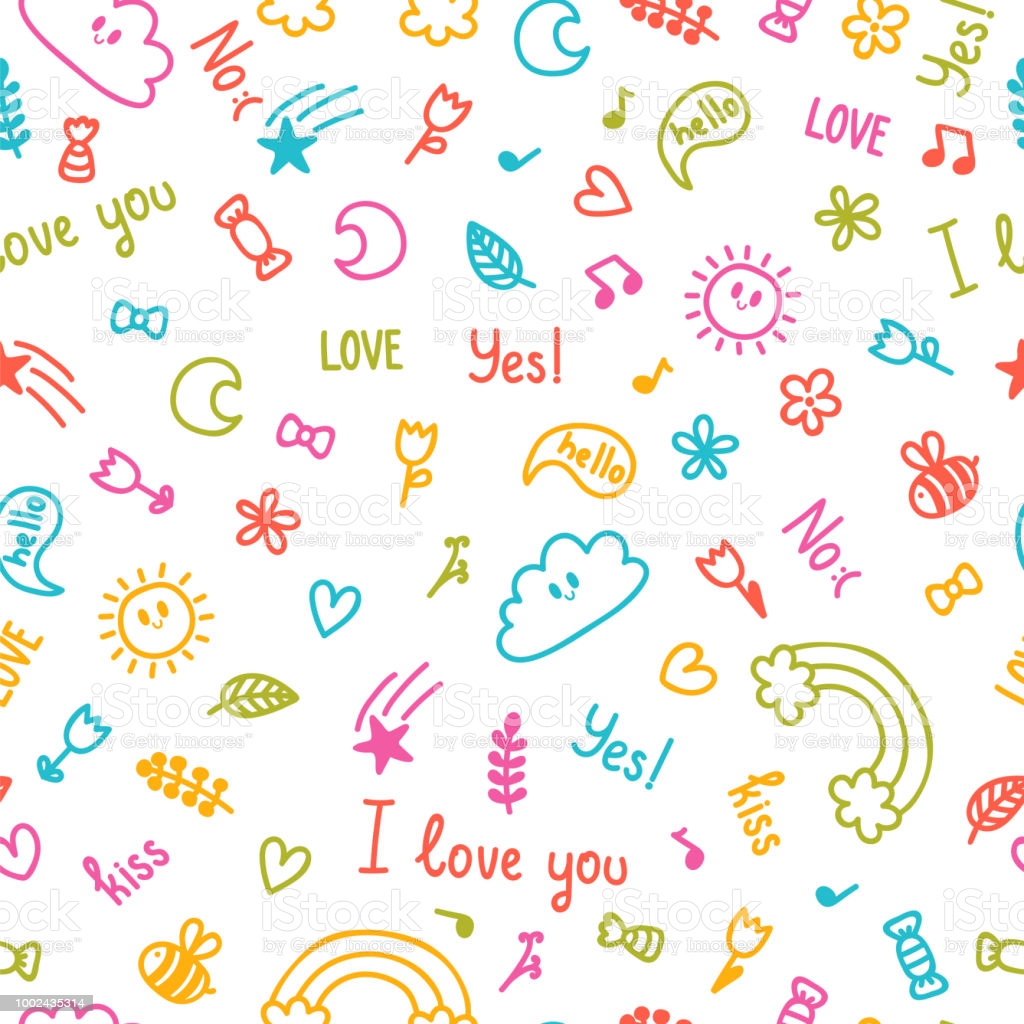 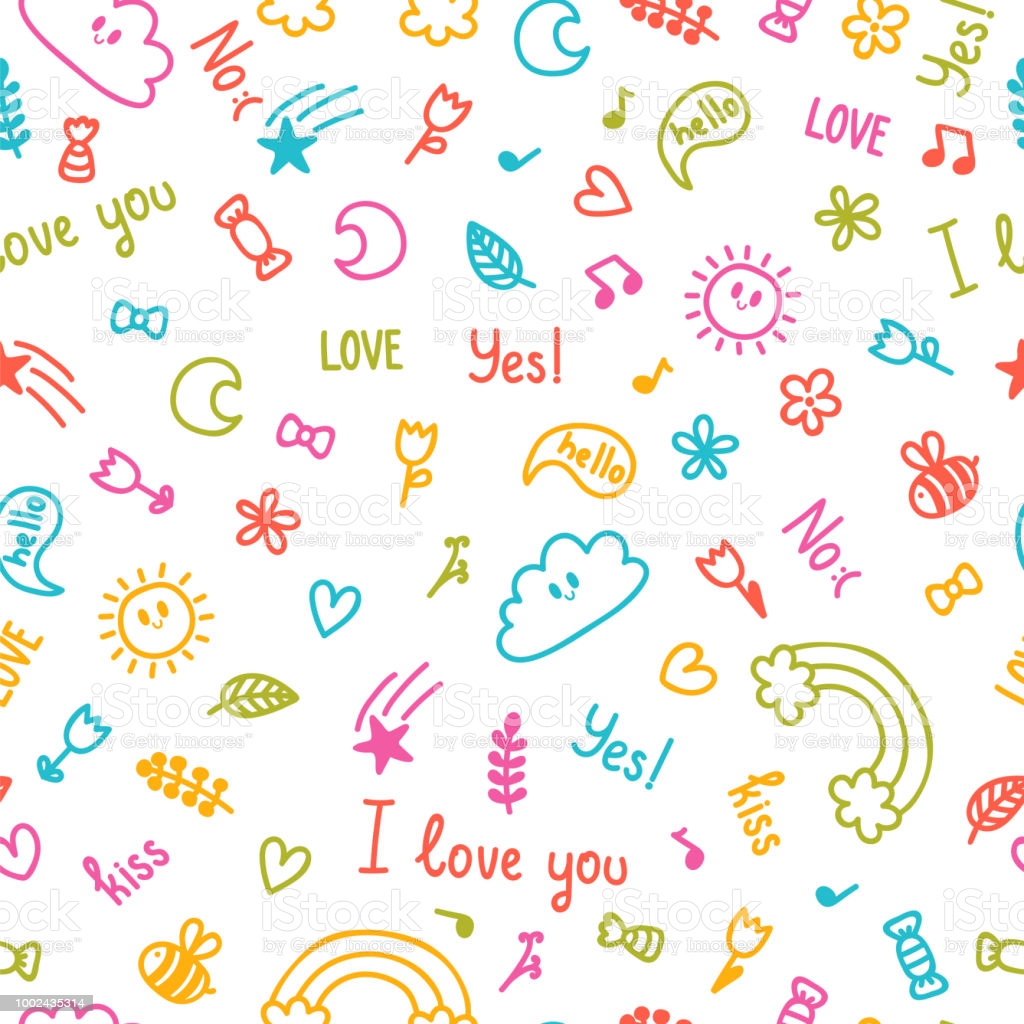 Alumno: Romina Alejandra
Fecha: Semana del 30 al 3 de Septiembre
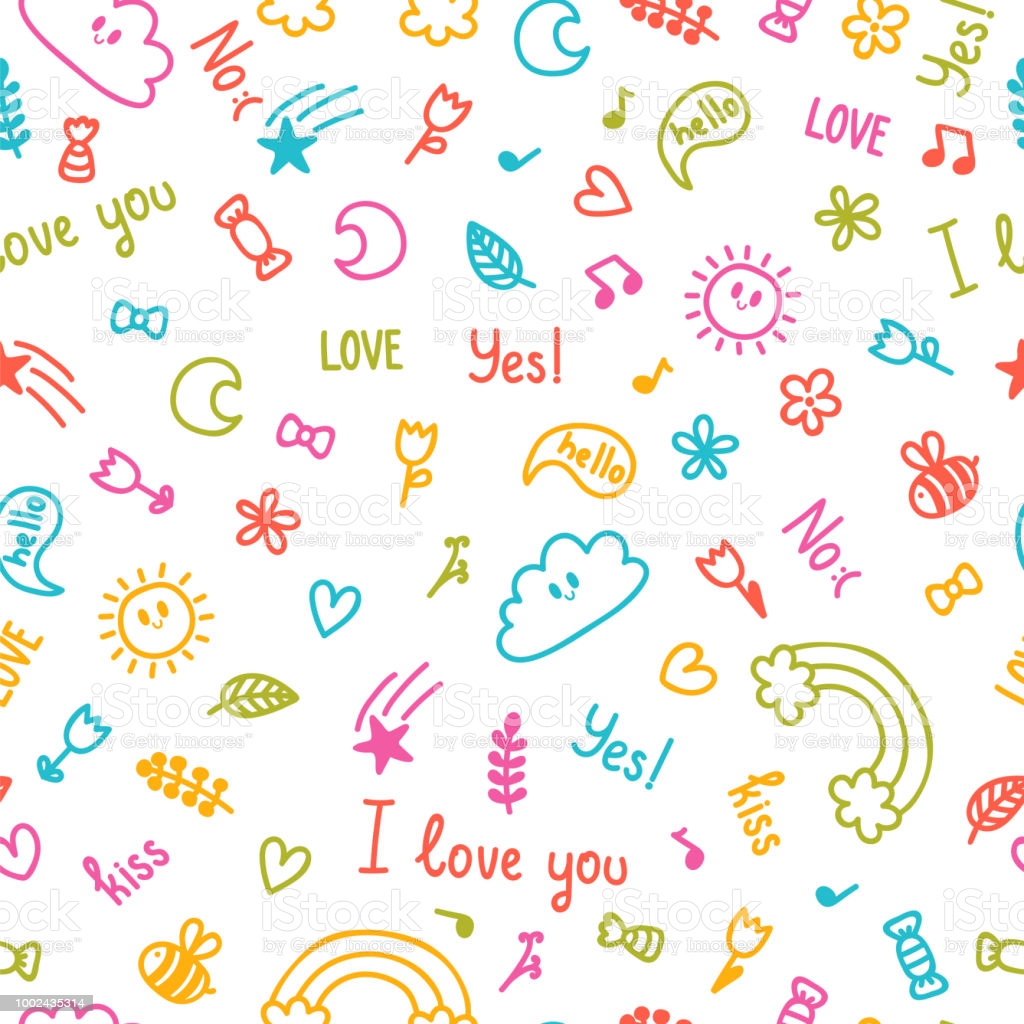 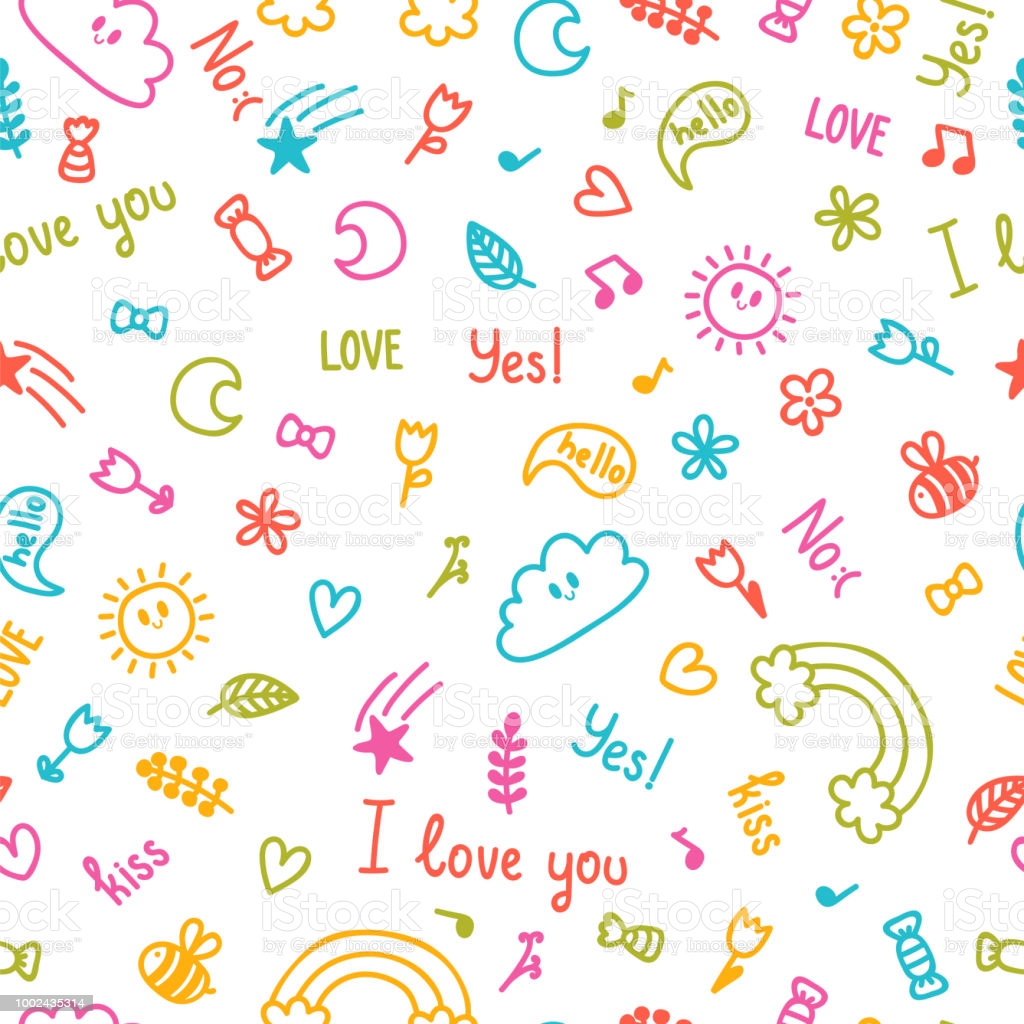 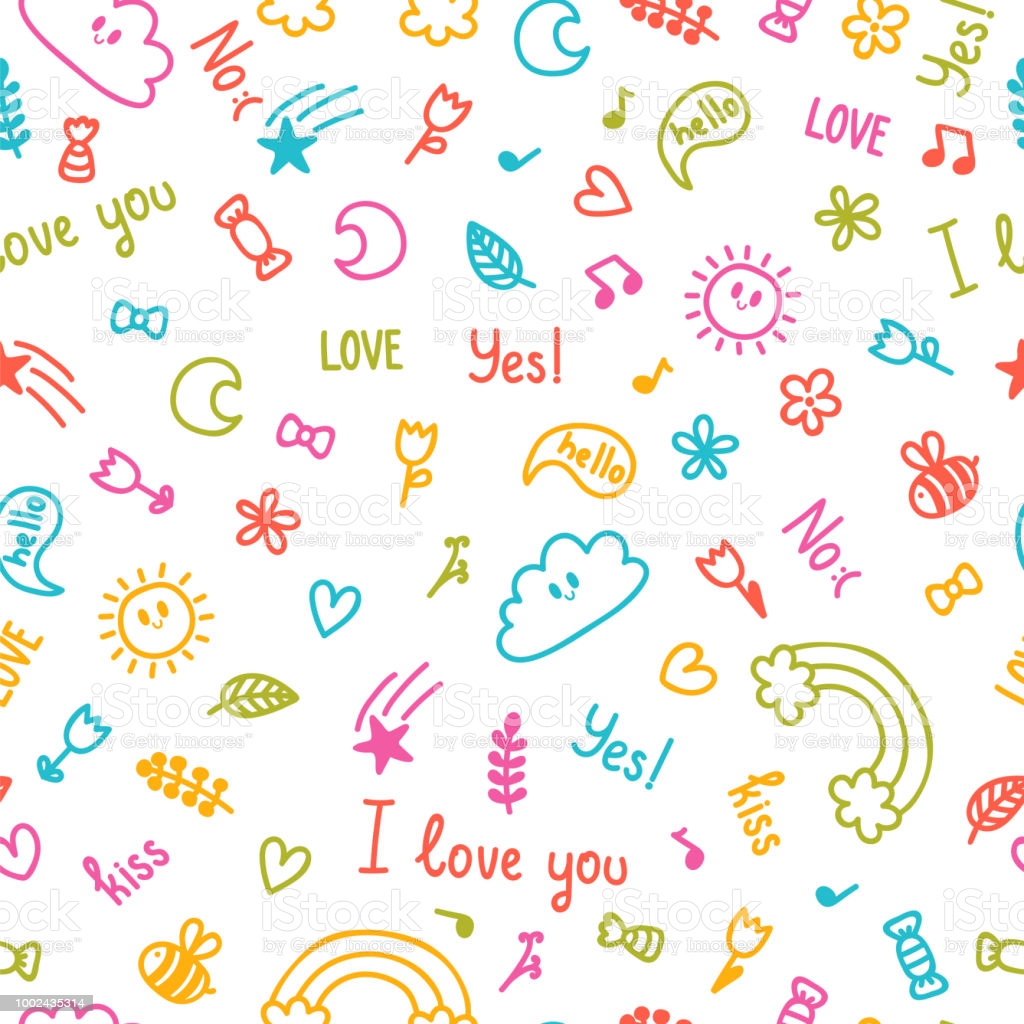 Evaluación Continua
Evaluación Continua
Alumno: José Luis
Fecha: Semana del 30 al 3 de Septiembre
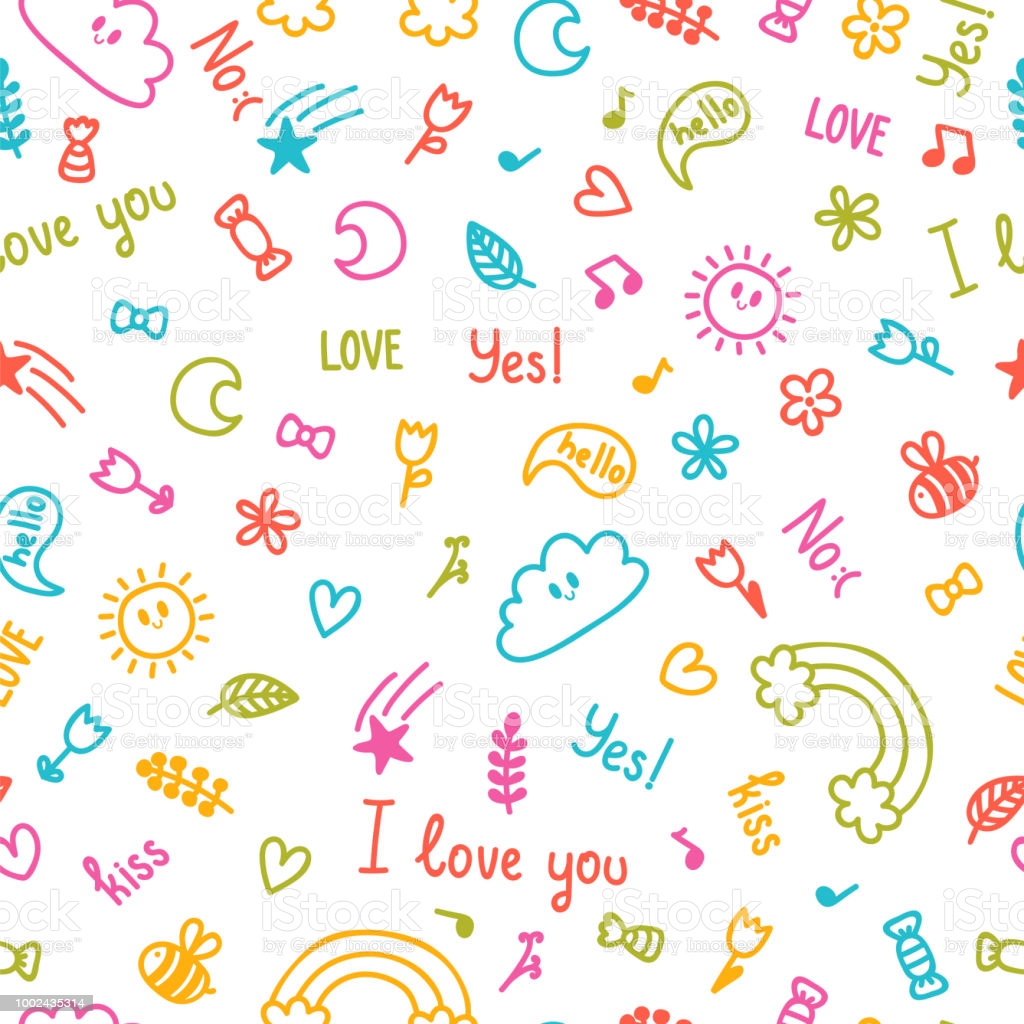 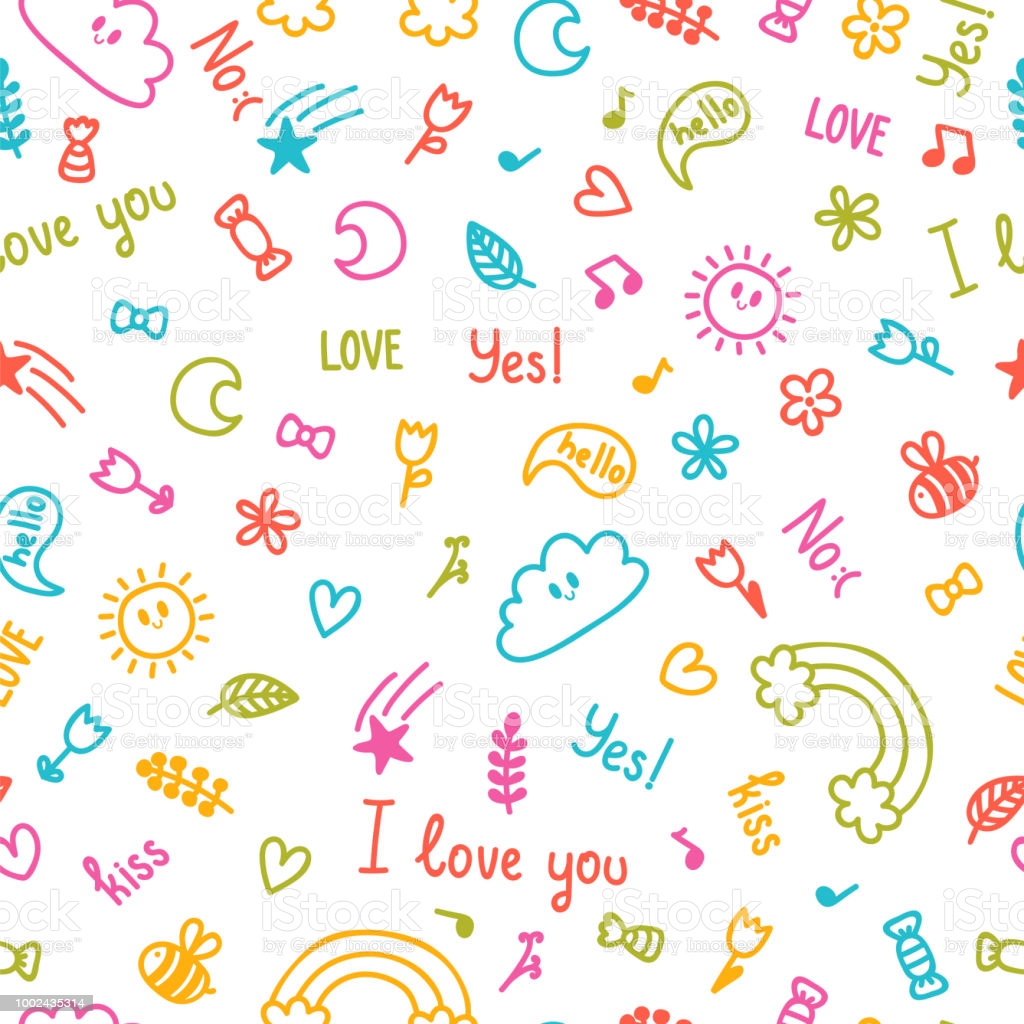 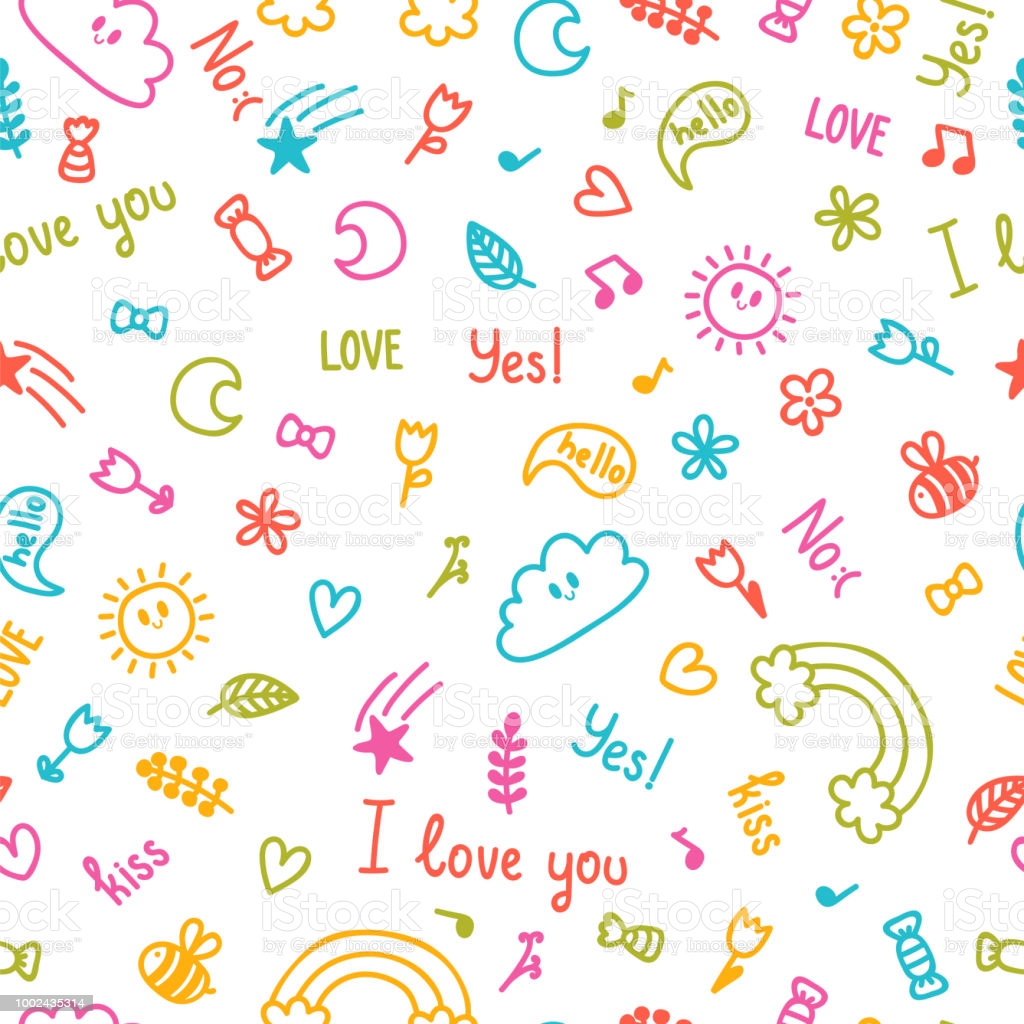 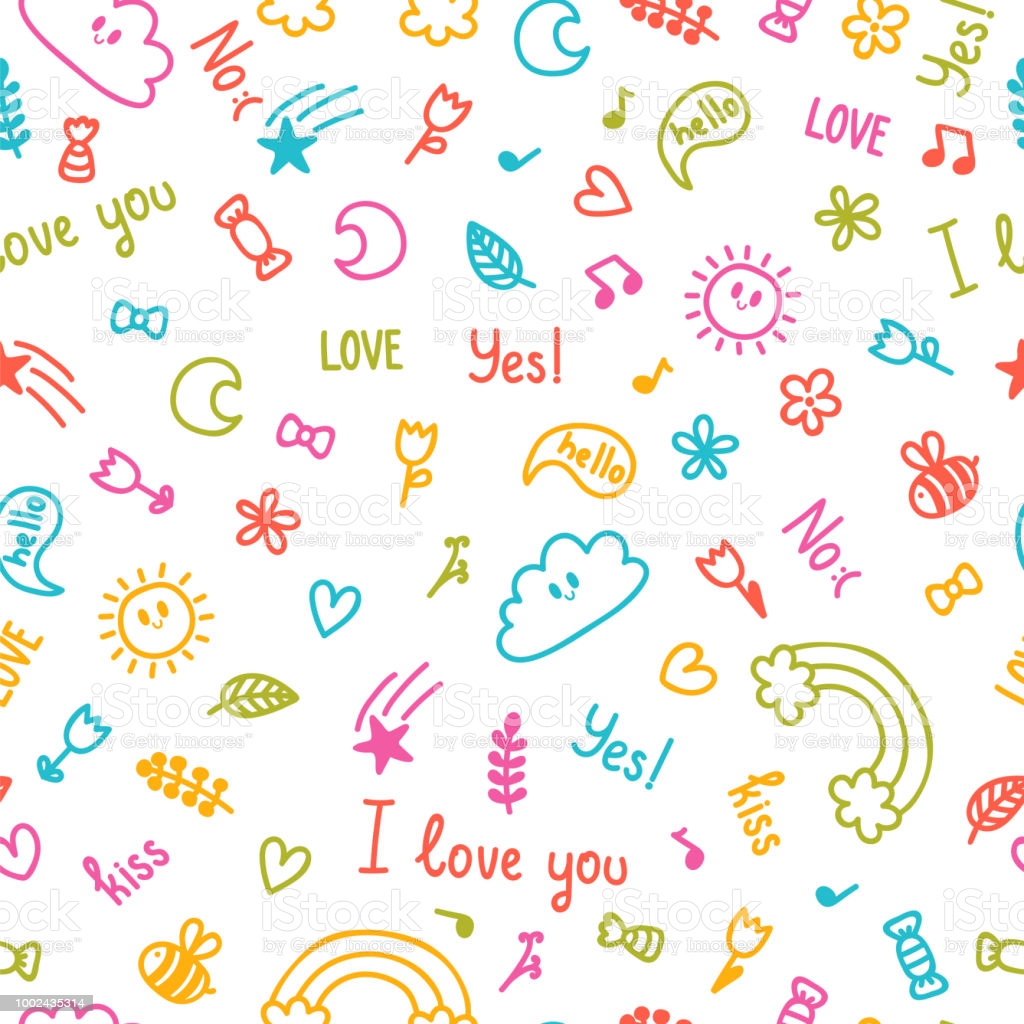 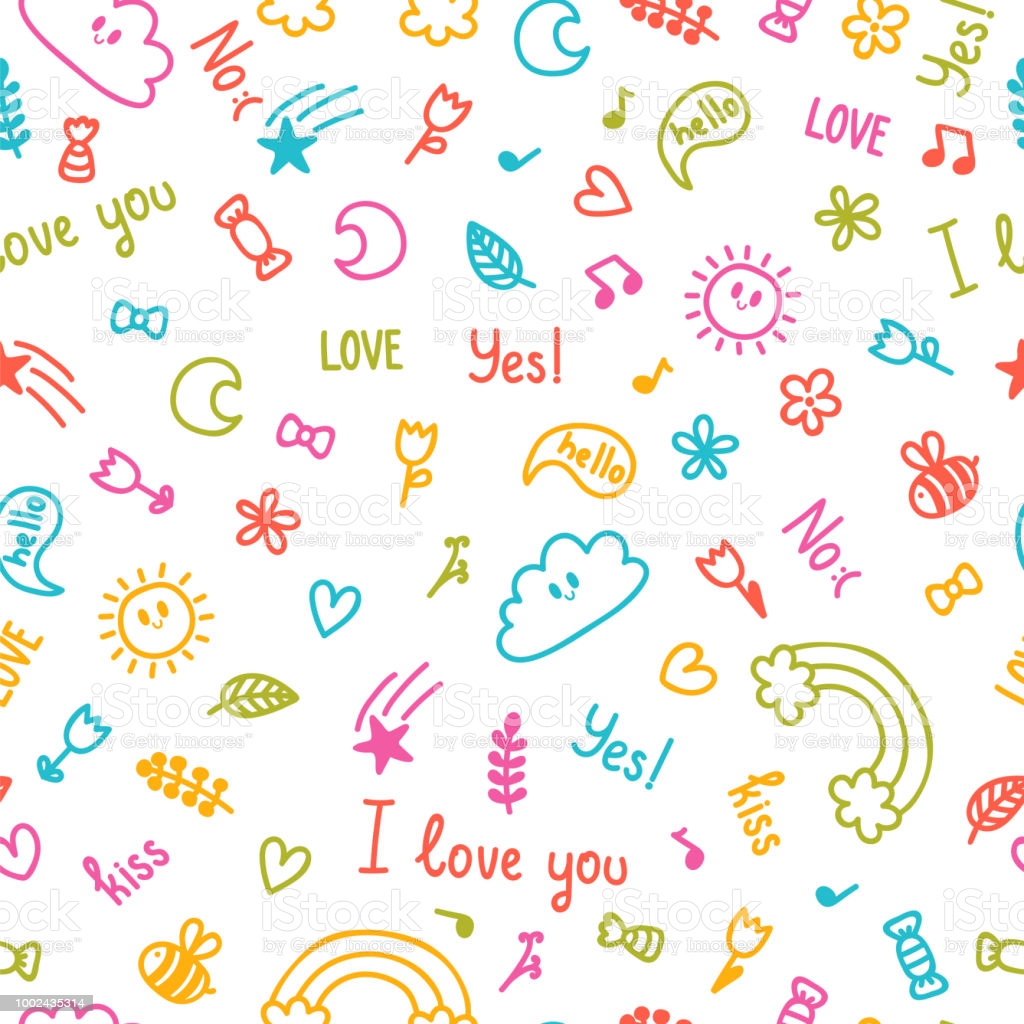 Alumno: José Luis
Fecha: Semana del 30 al 3 de Septiembre
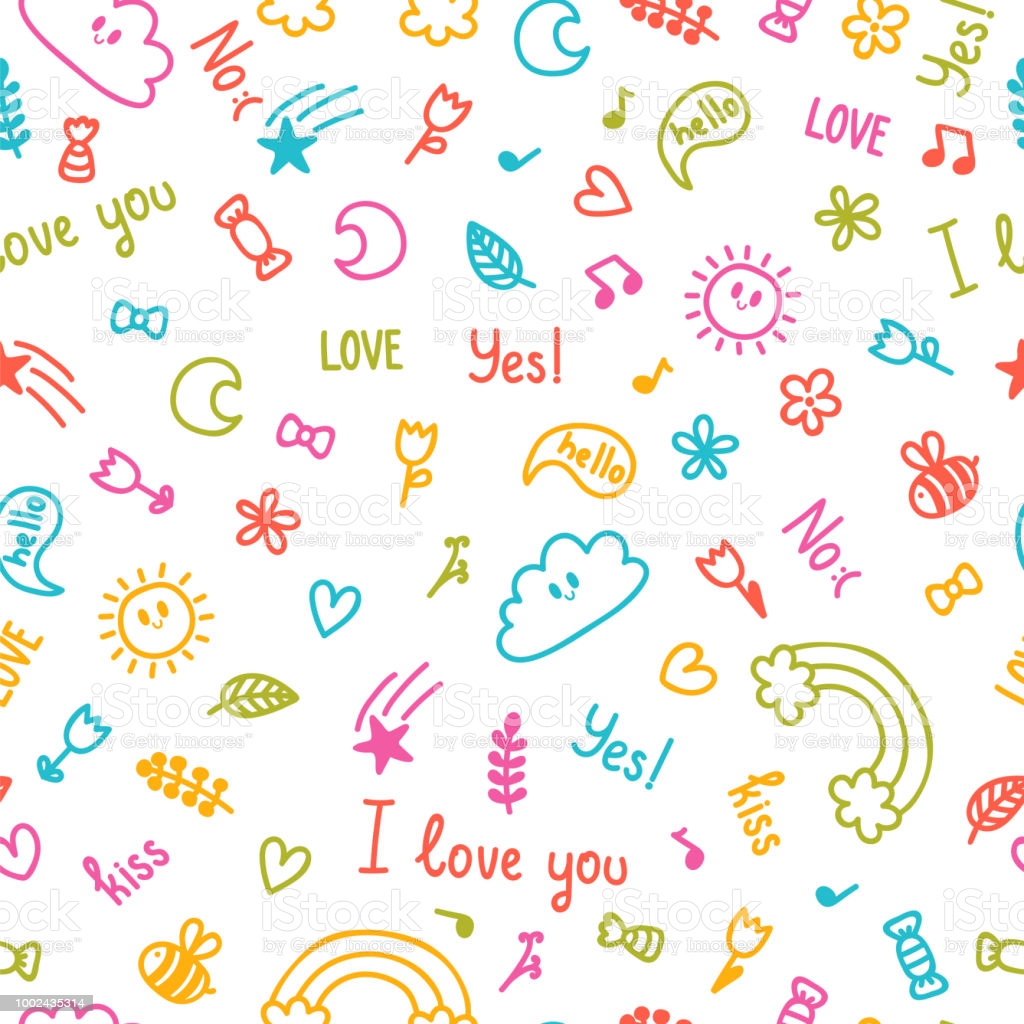 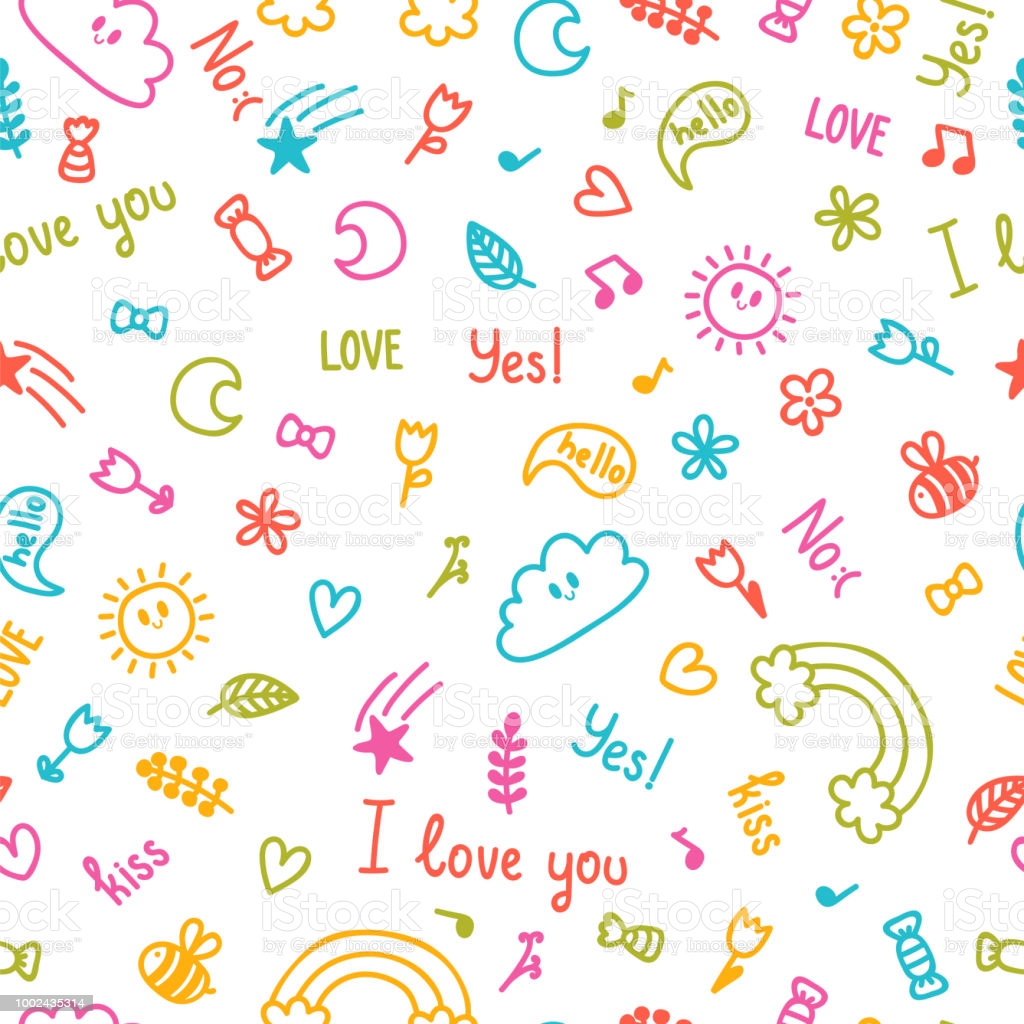 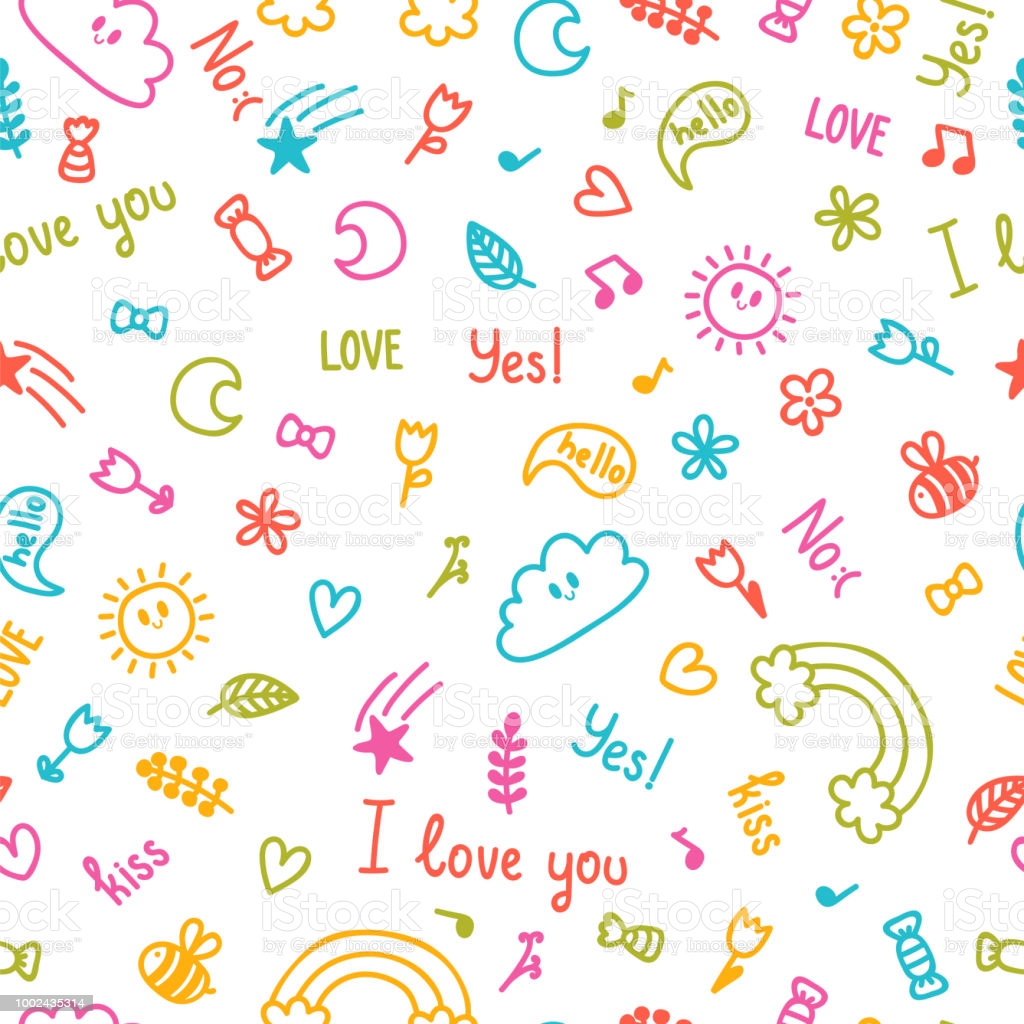 Evaluación Continua
Evaluación Continua
Alumno: Sebastián
Fecha: Semana del 30 al 3 de Septiembre
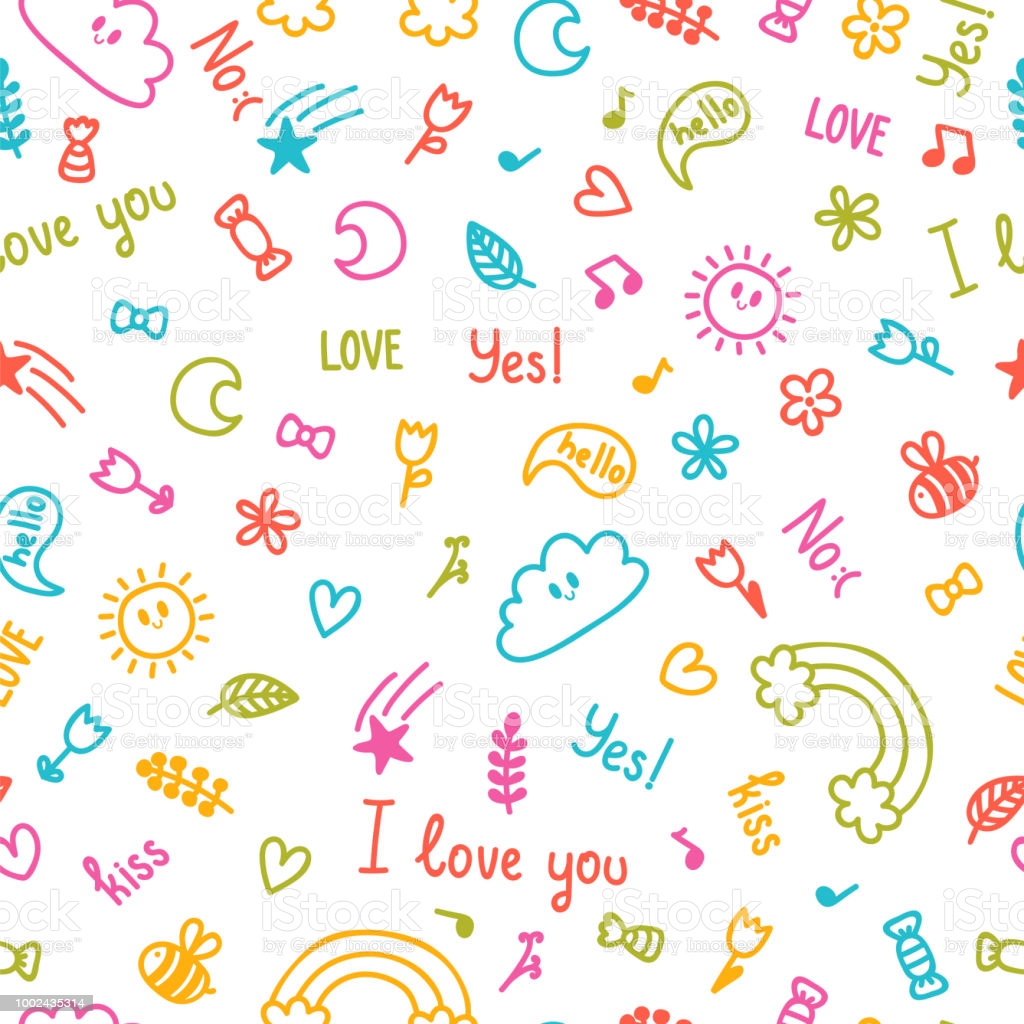 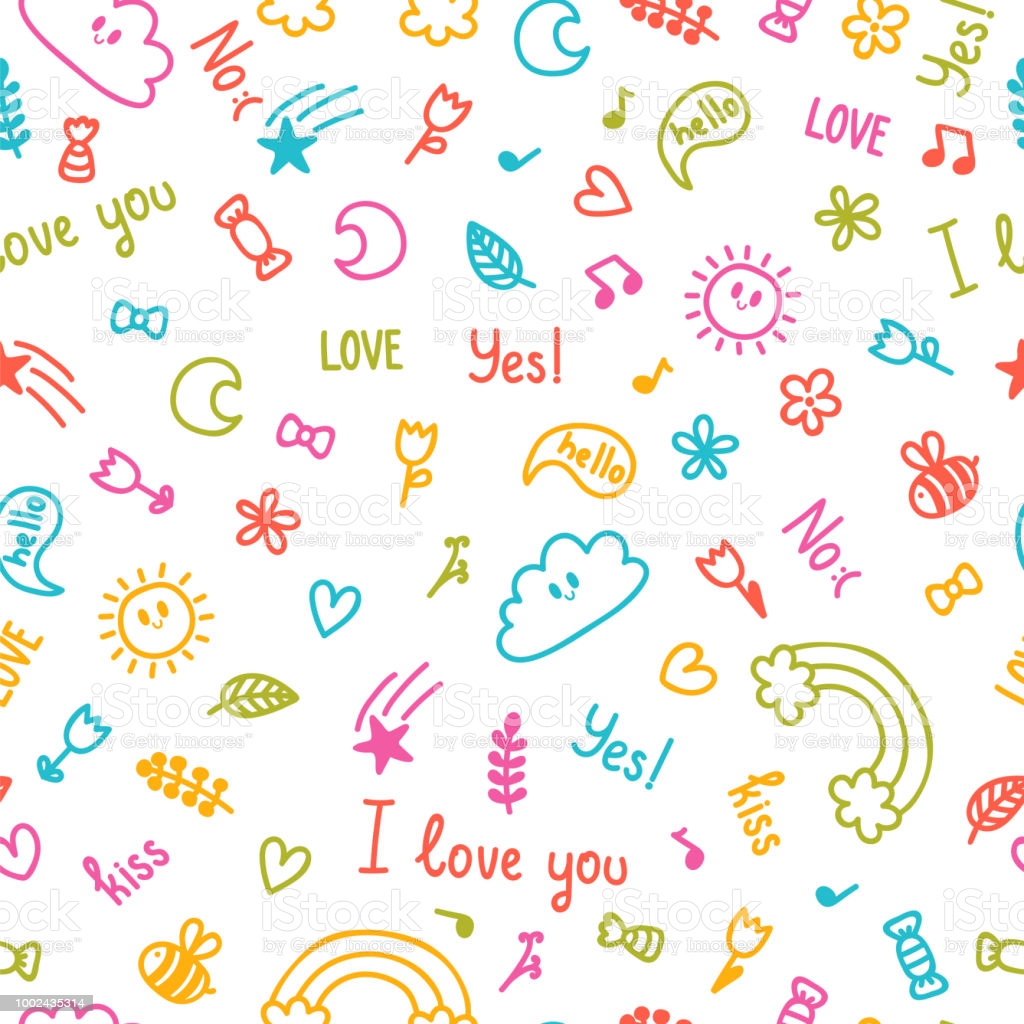 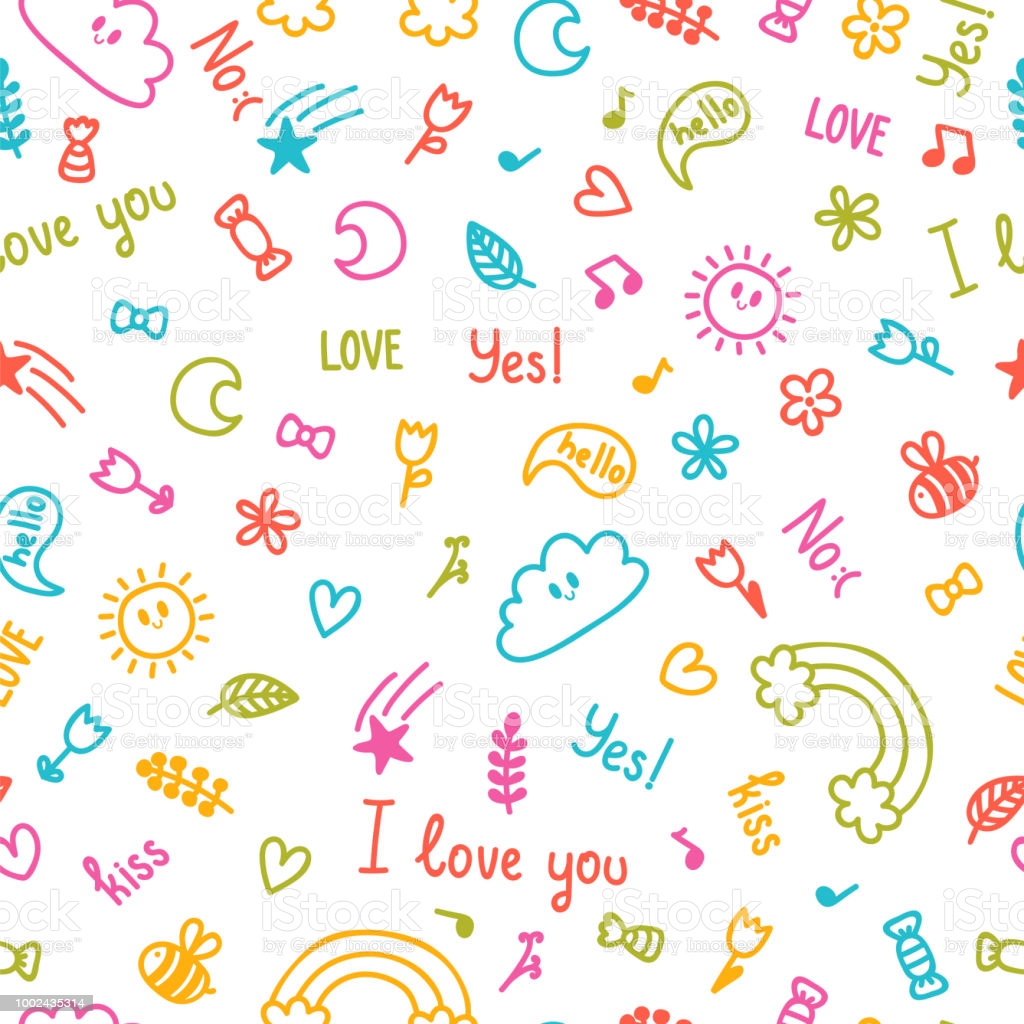 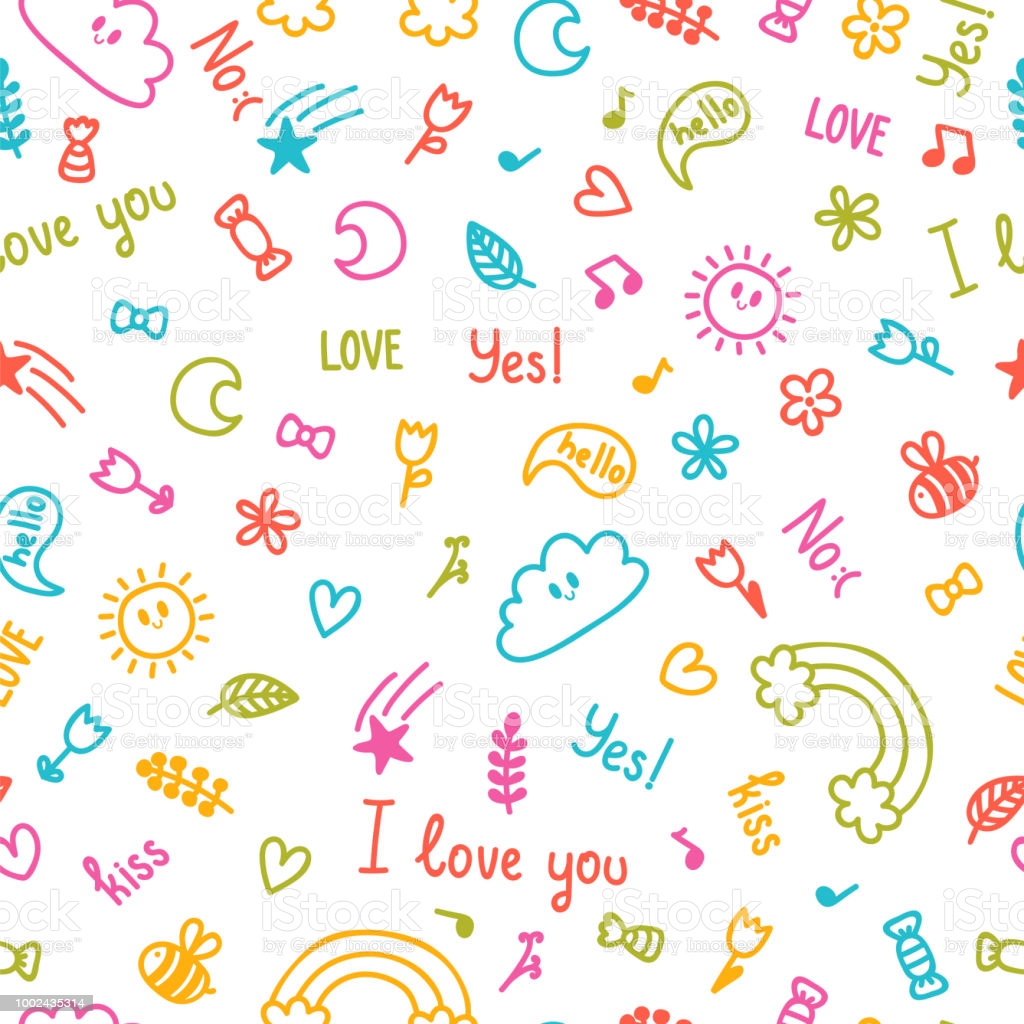 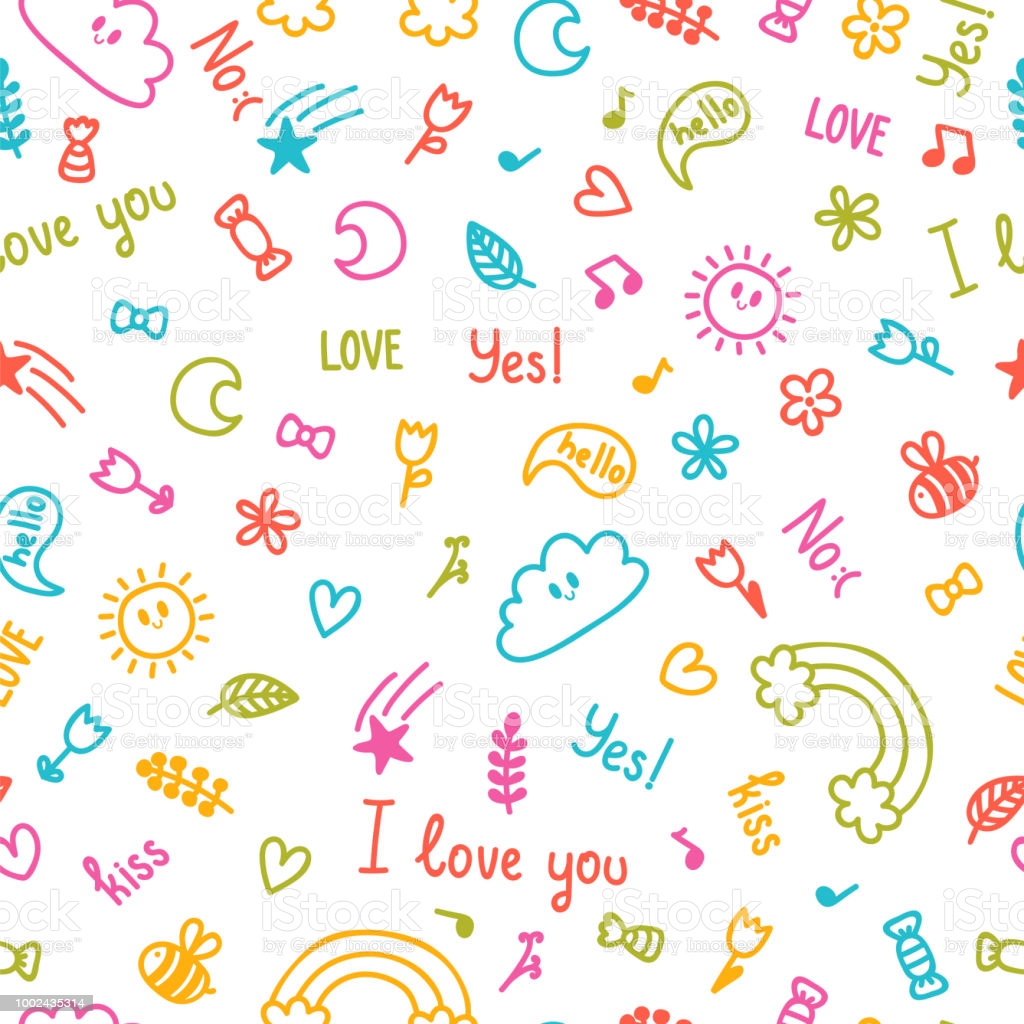 Alumno: Sebastián
Fecha: Semana del 30 al 3 de Septiembre
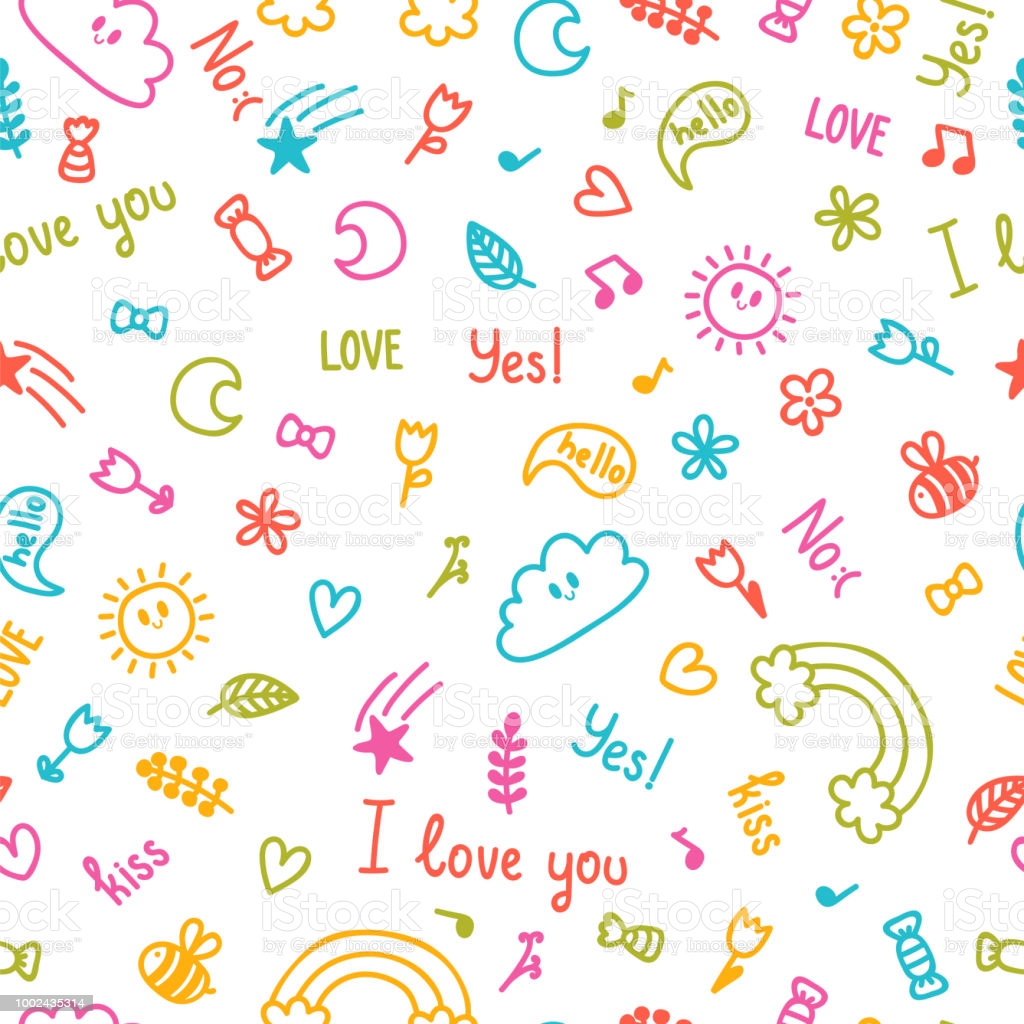 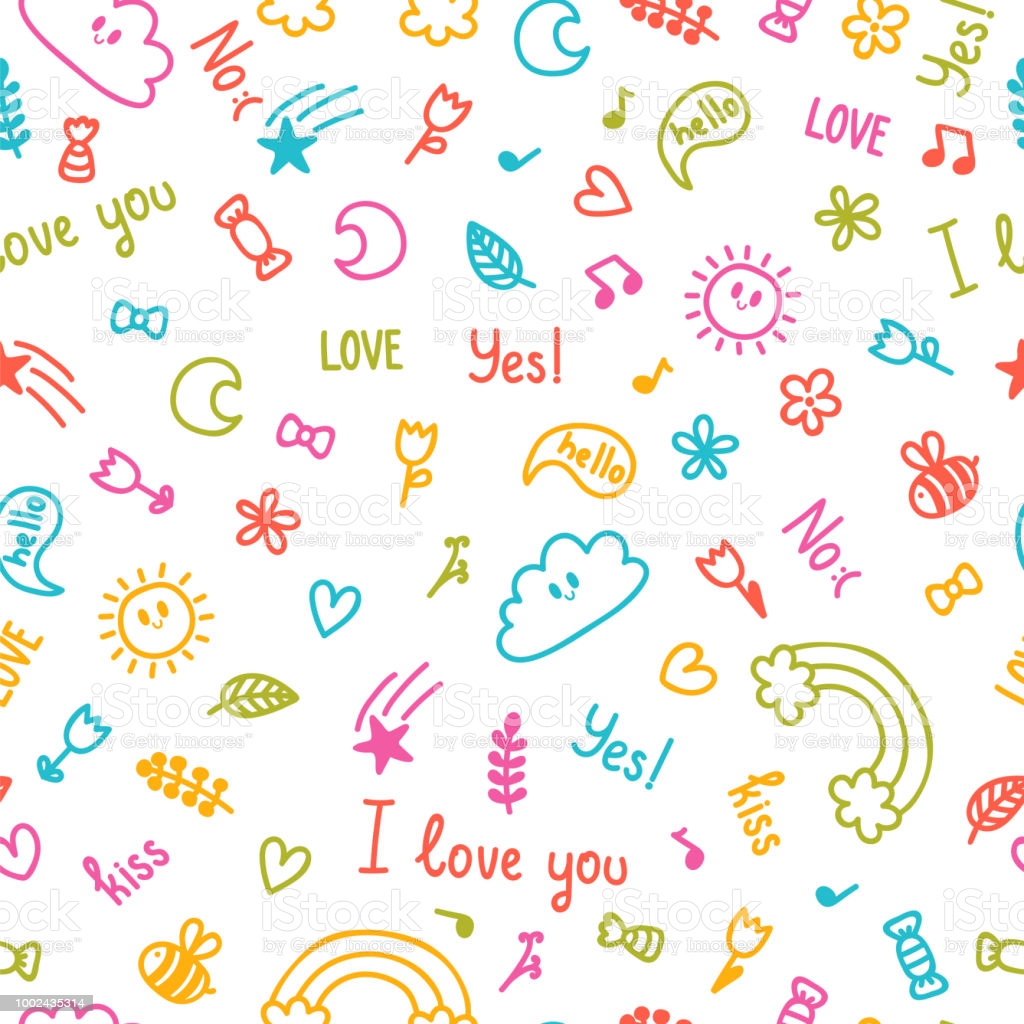 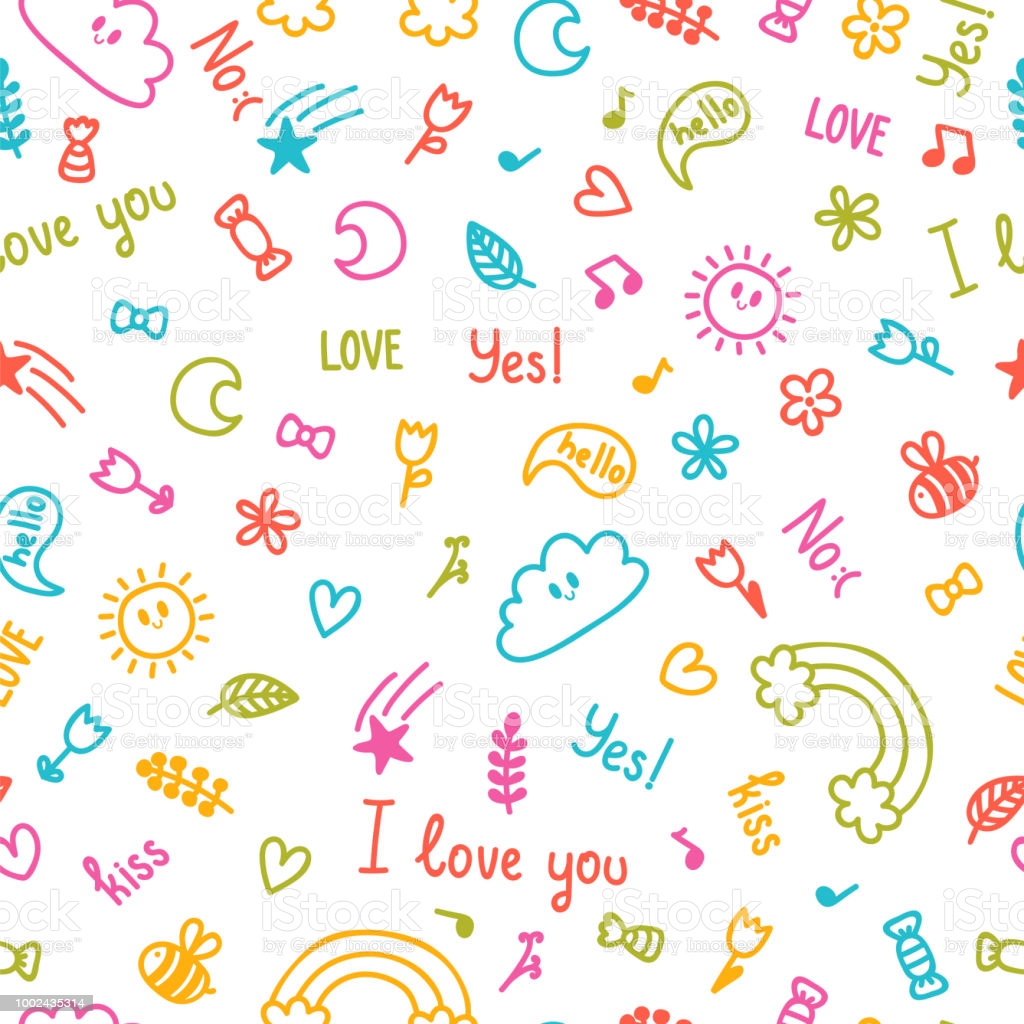 Evaluación Continua
Evaluación Continua
Alumno: Edwin Arturo
Fecha: Semana del 30 al 3 de Septiembre
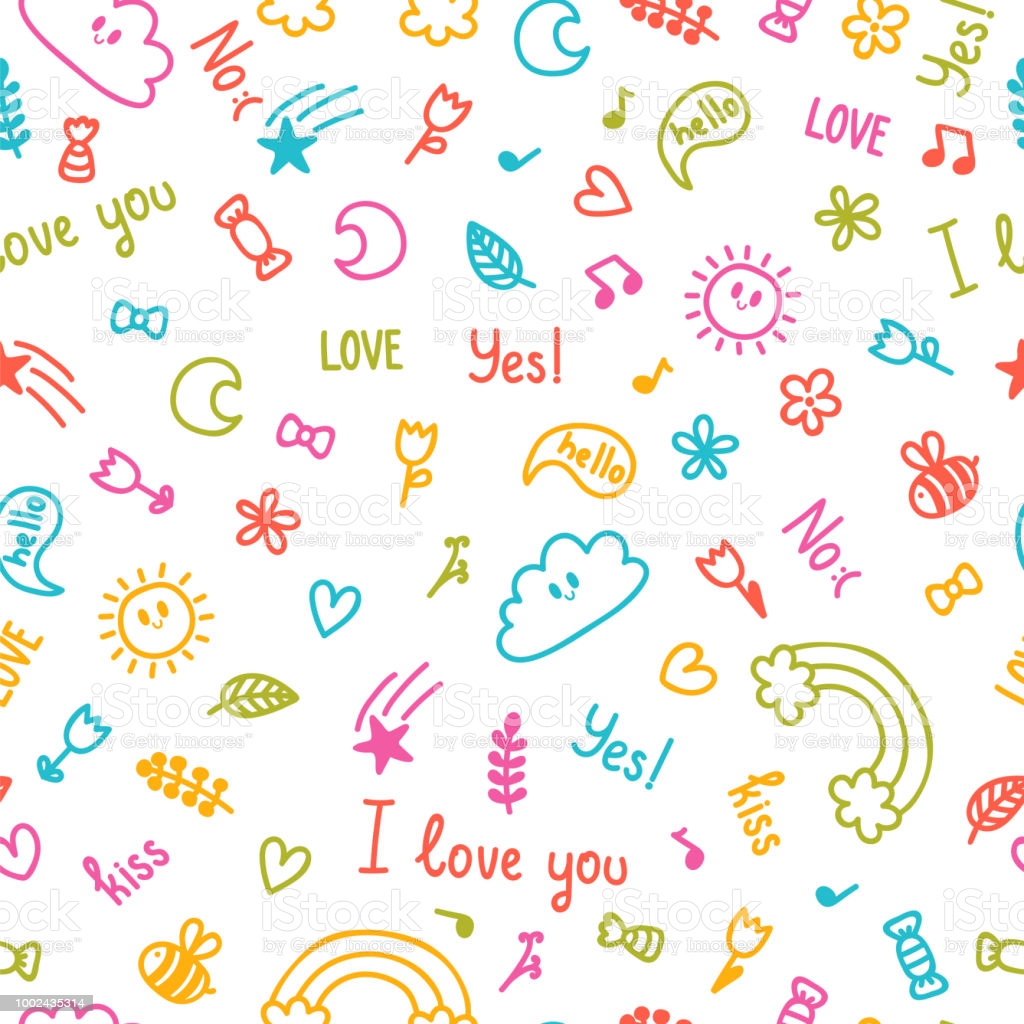 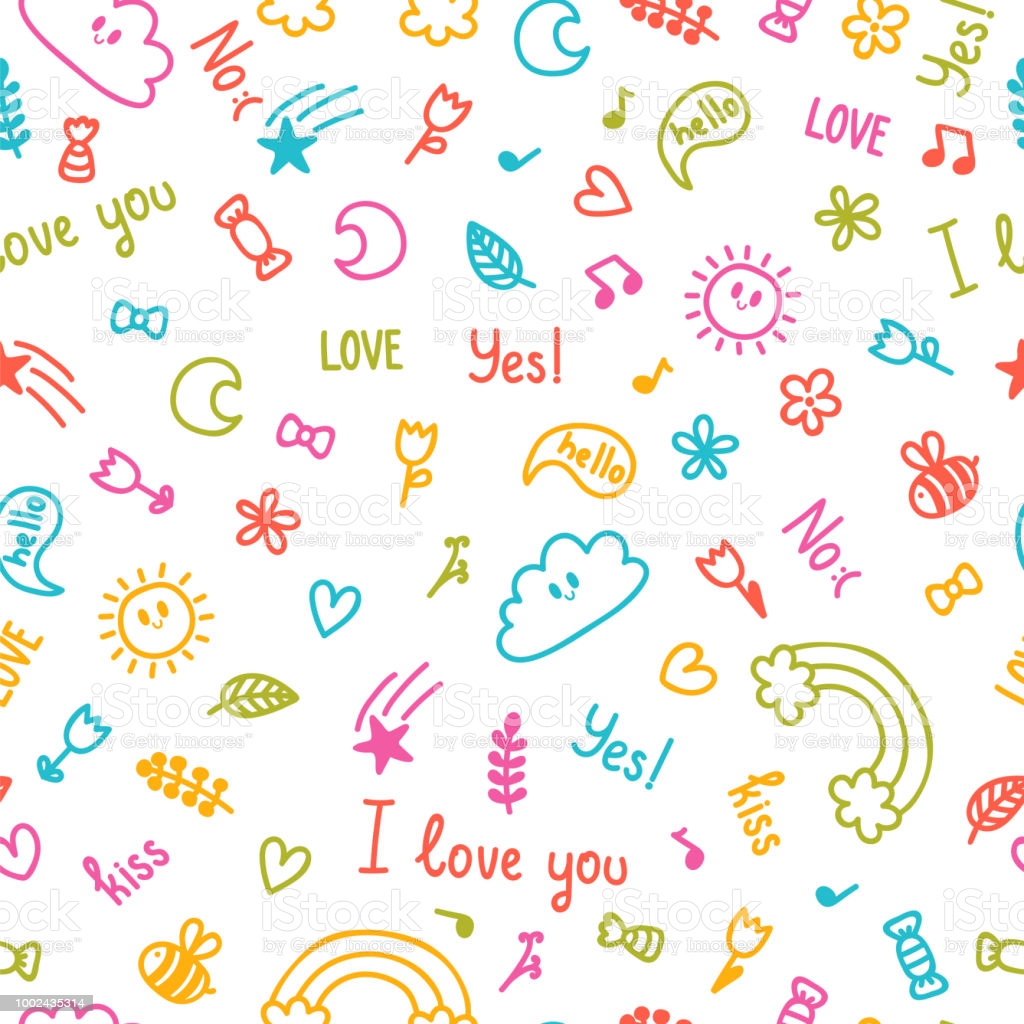 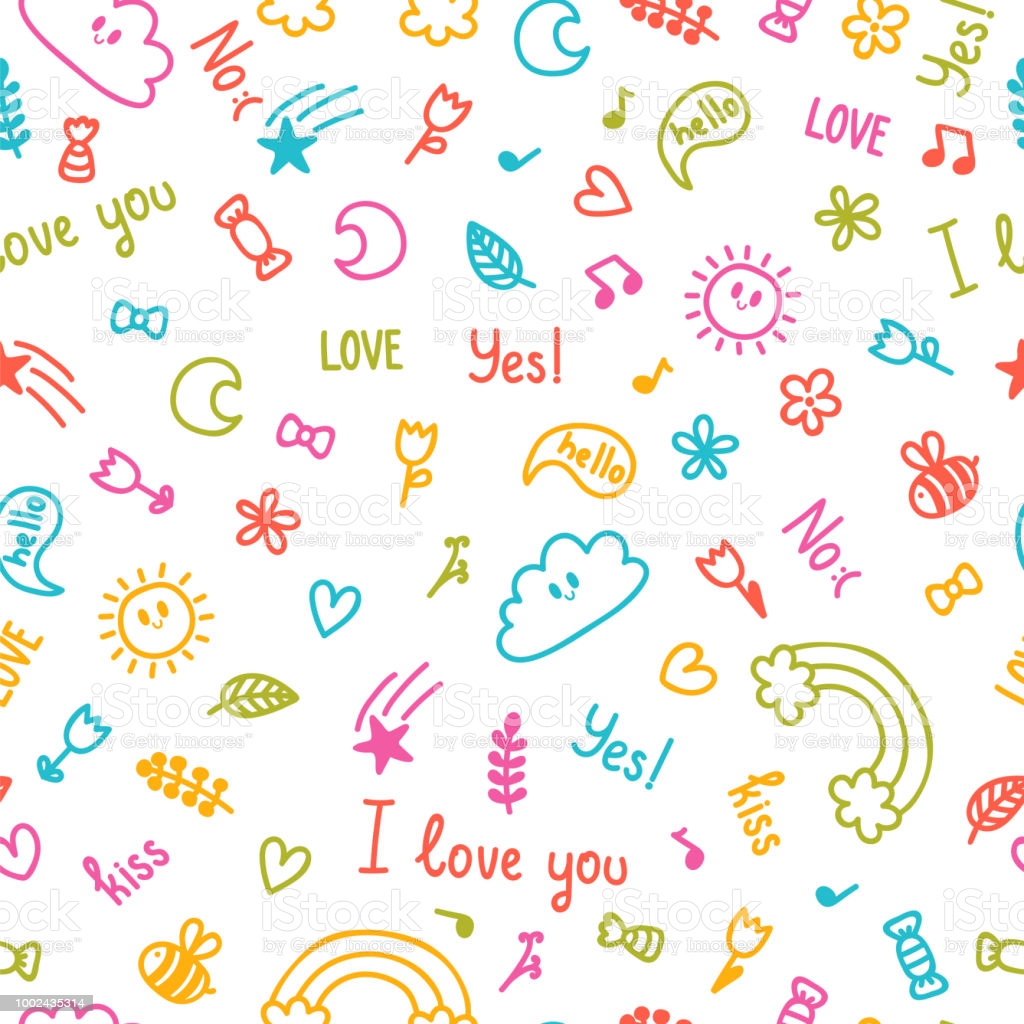 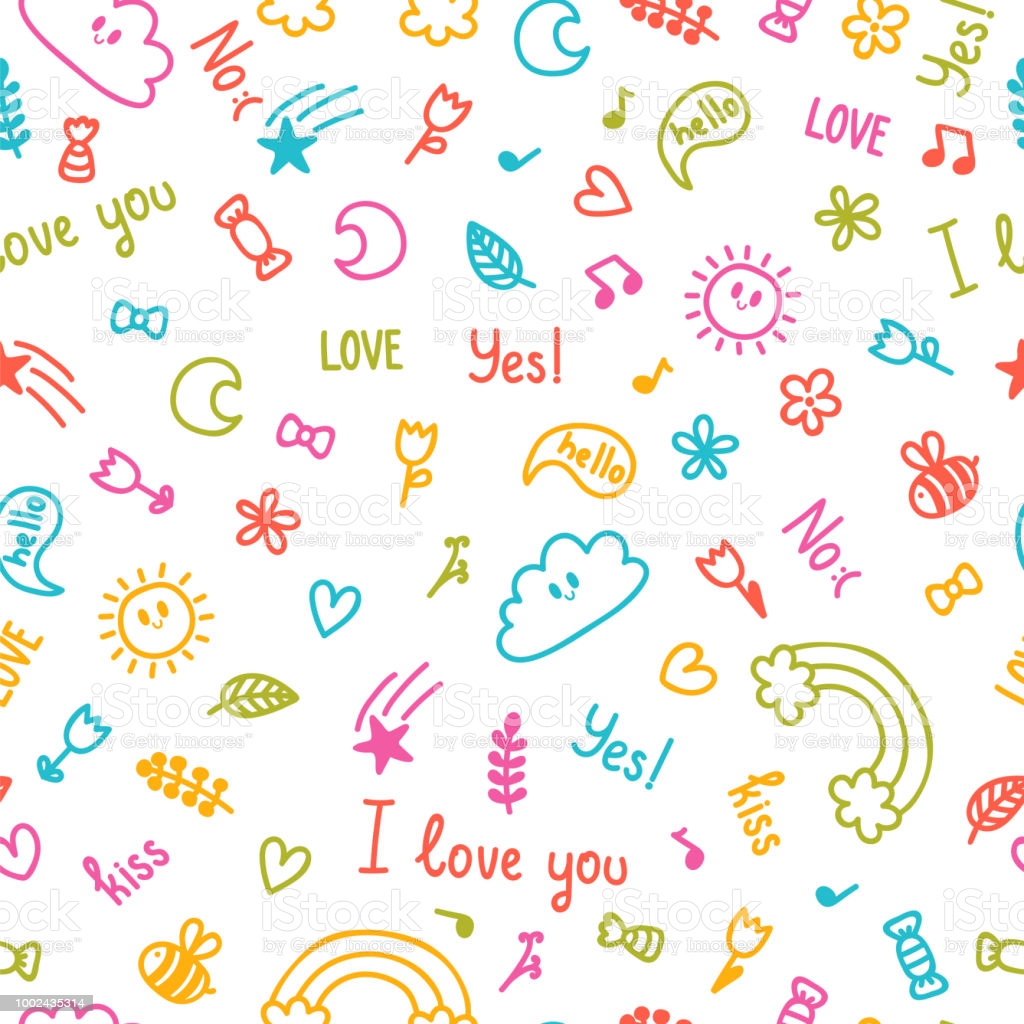 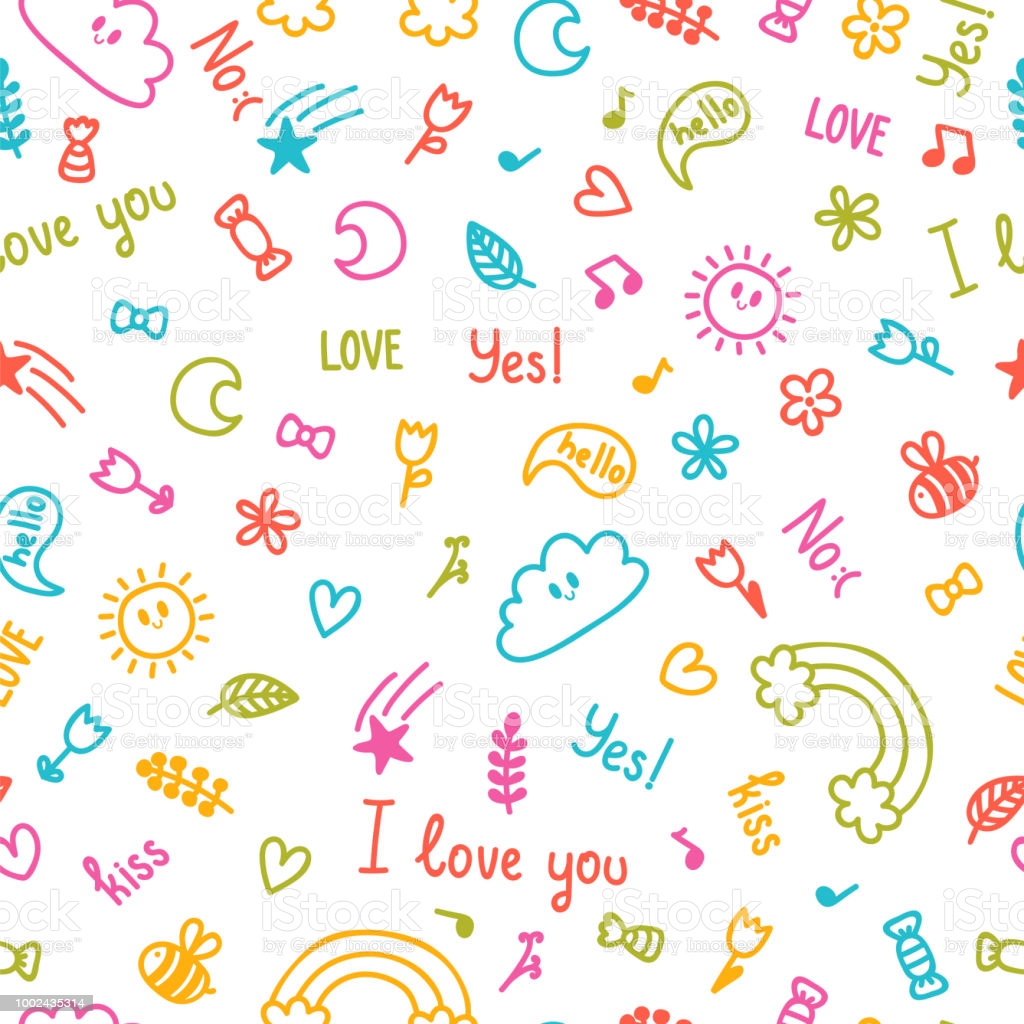 Alumno: Edwin Arturo
Fecha: Semana del 30 al 3 de Septiembre
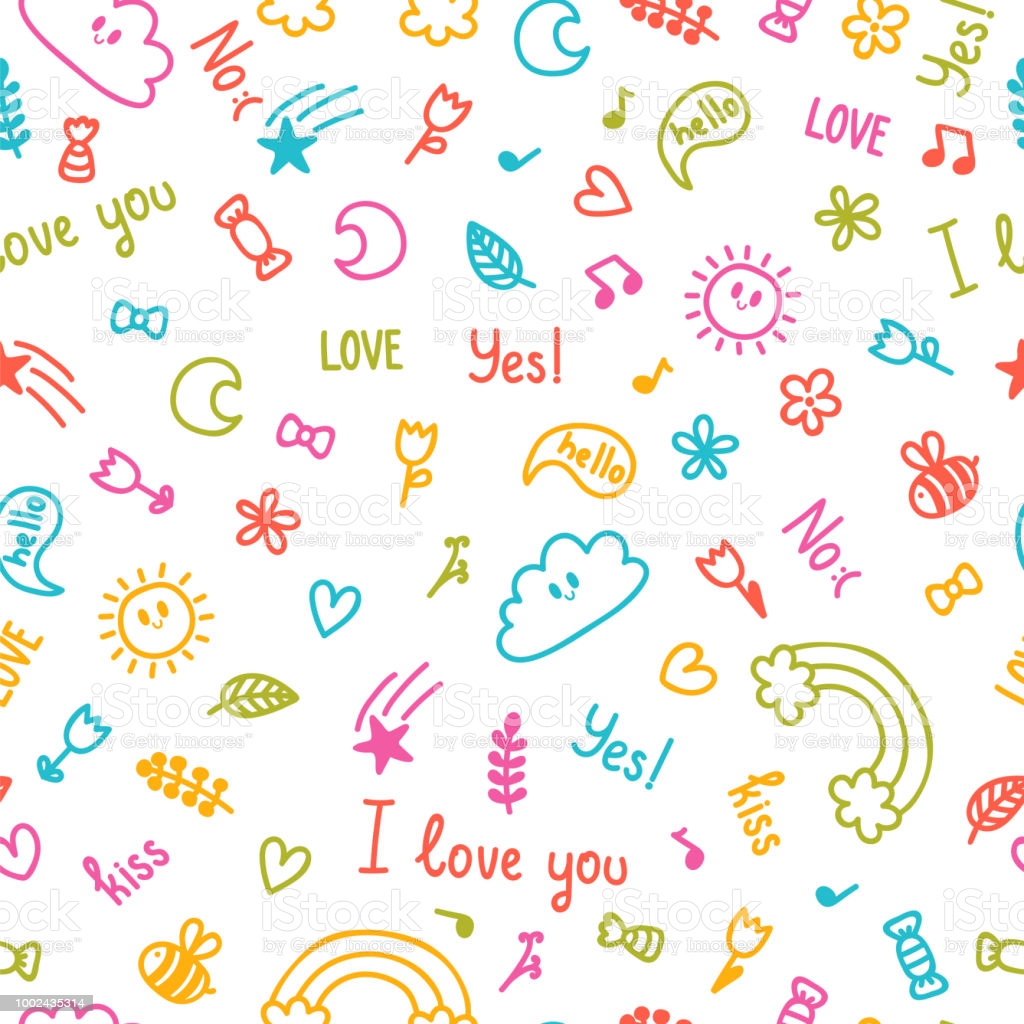 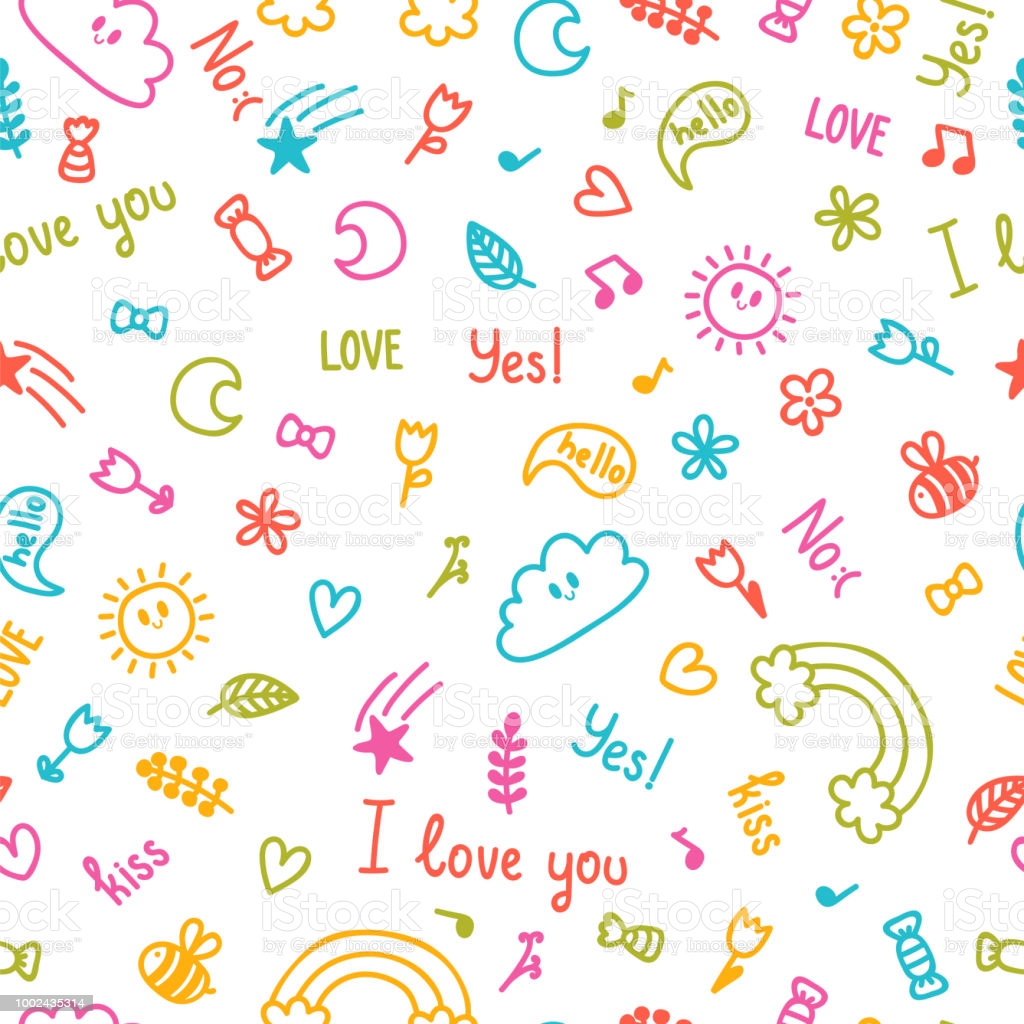 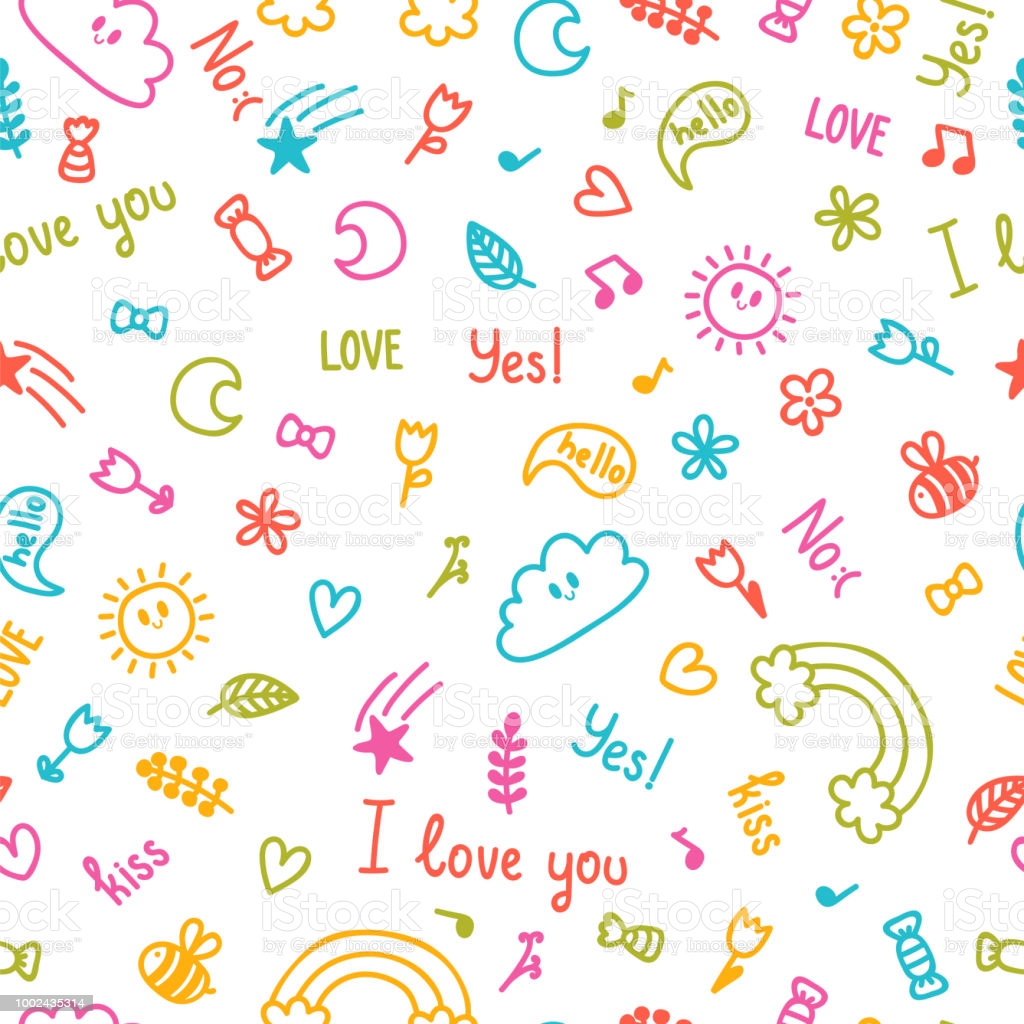 Evaluación Continua
Evaluación Continua
Alumno: Melany Guadalupe
Fecha: Semana del 30 al 3 de Septiembre
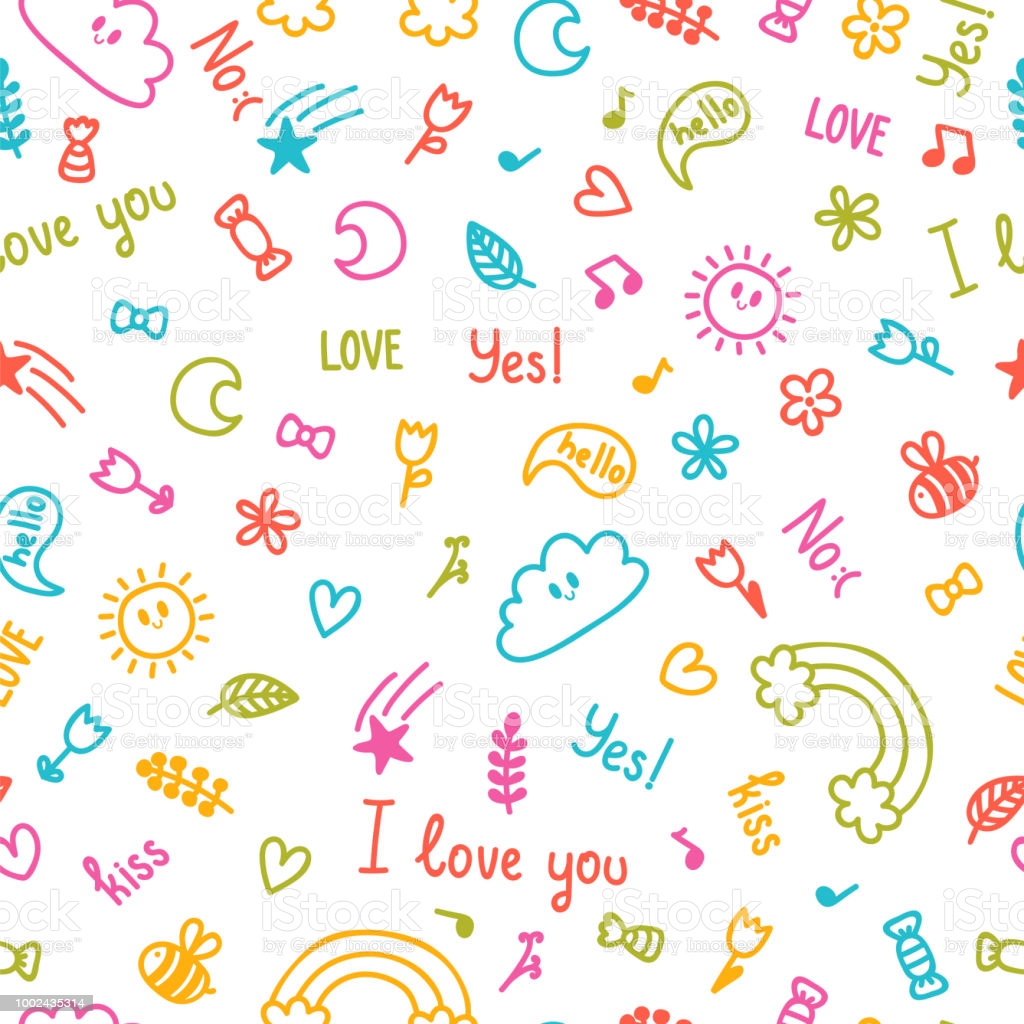 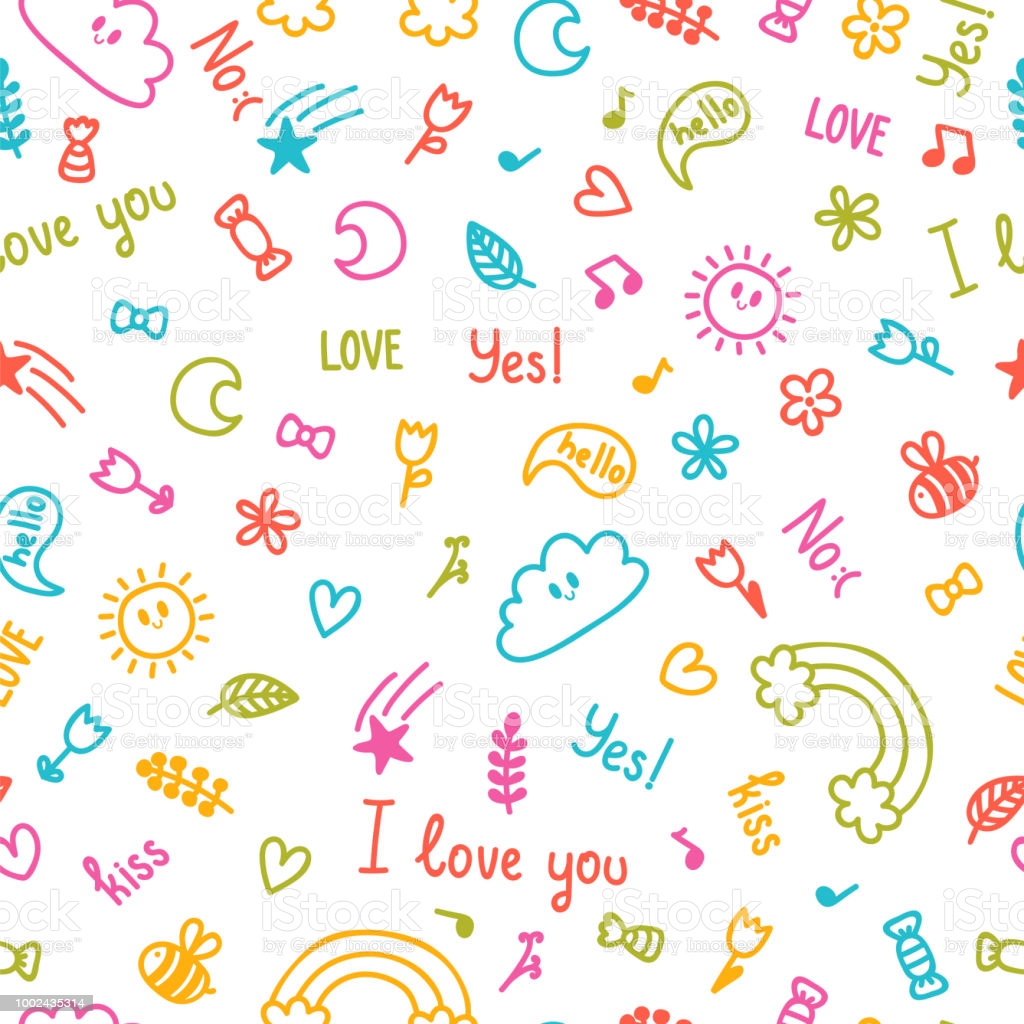 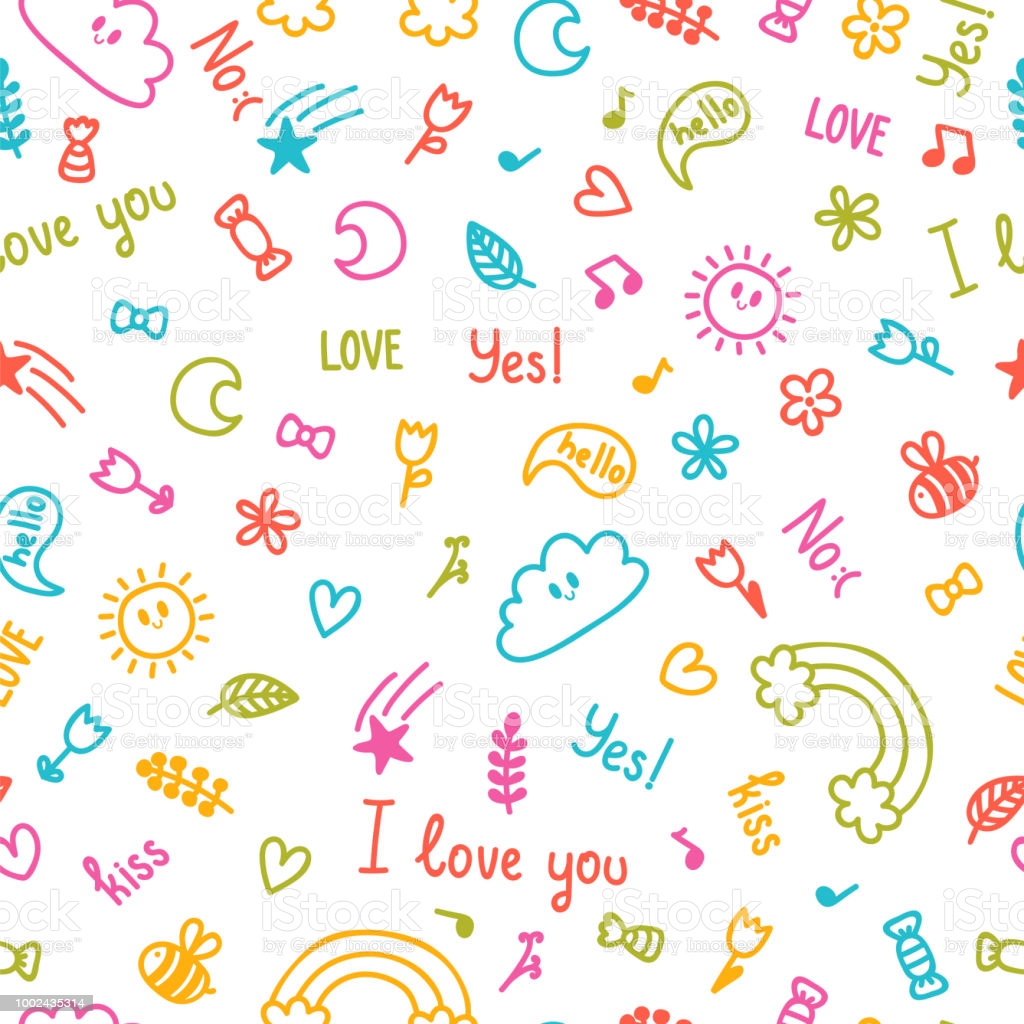 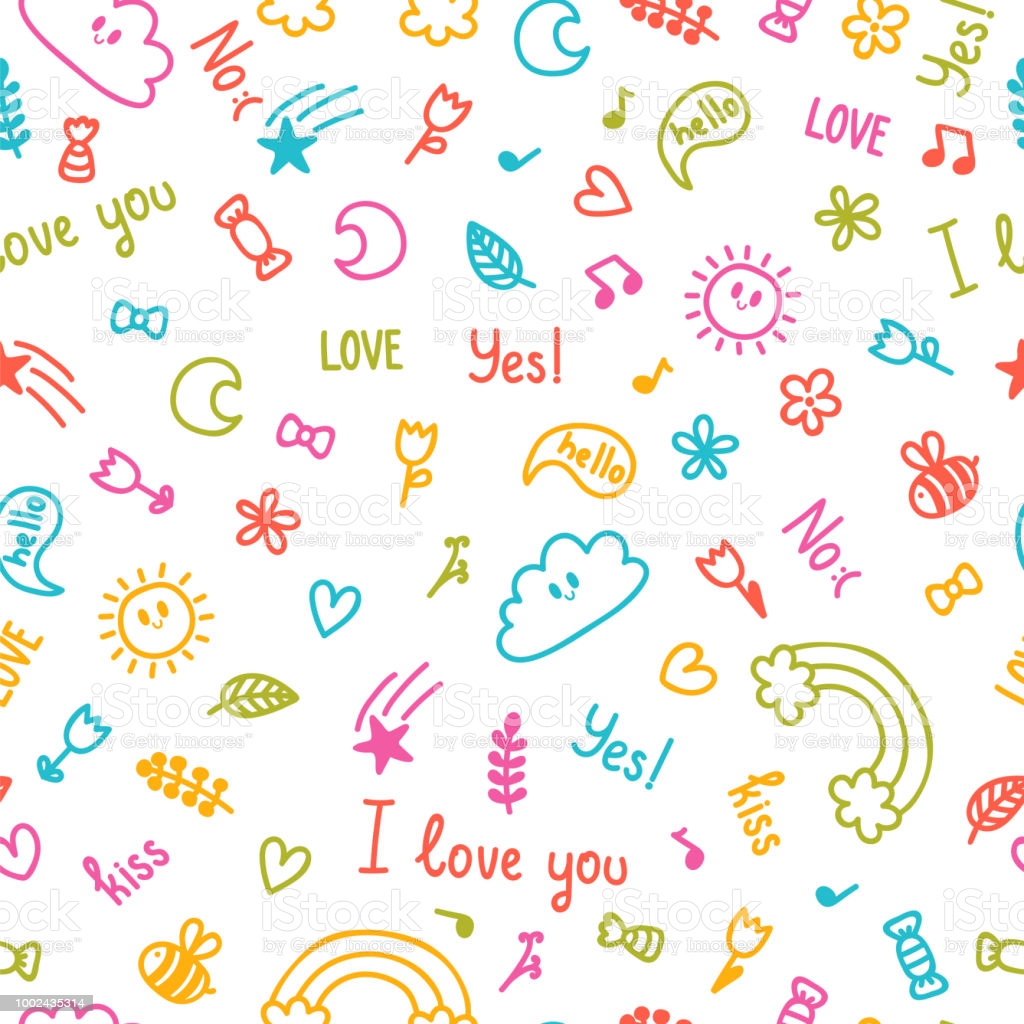 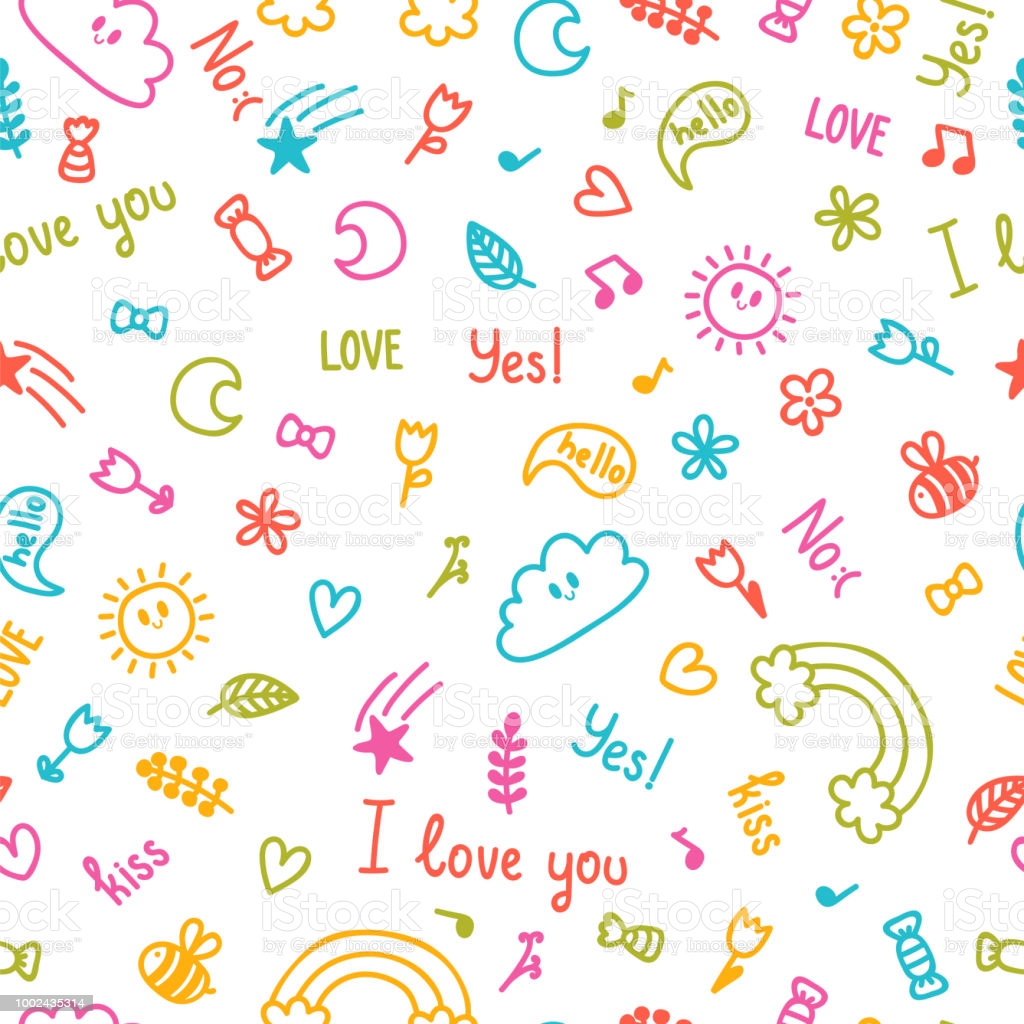 Alumno: Melany Guadalupe
Fecha: Semana del 30 al 3 de Septiembre
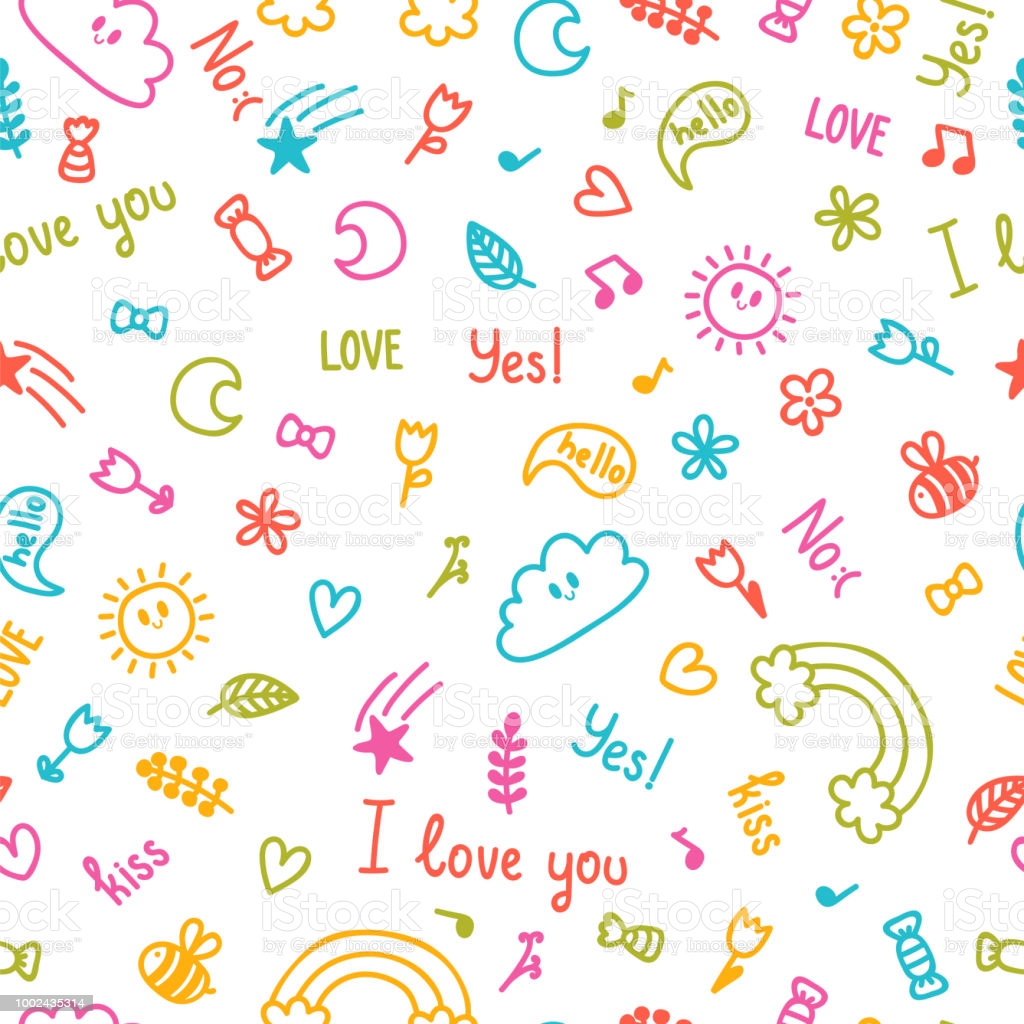 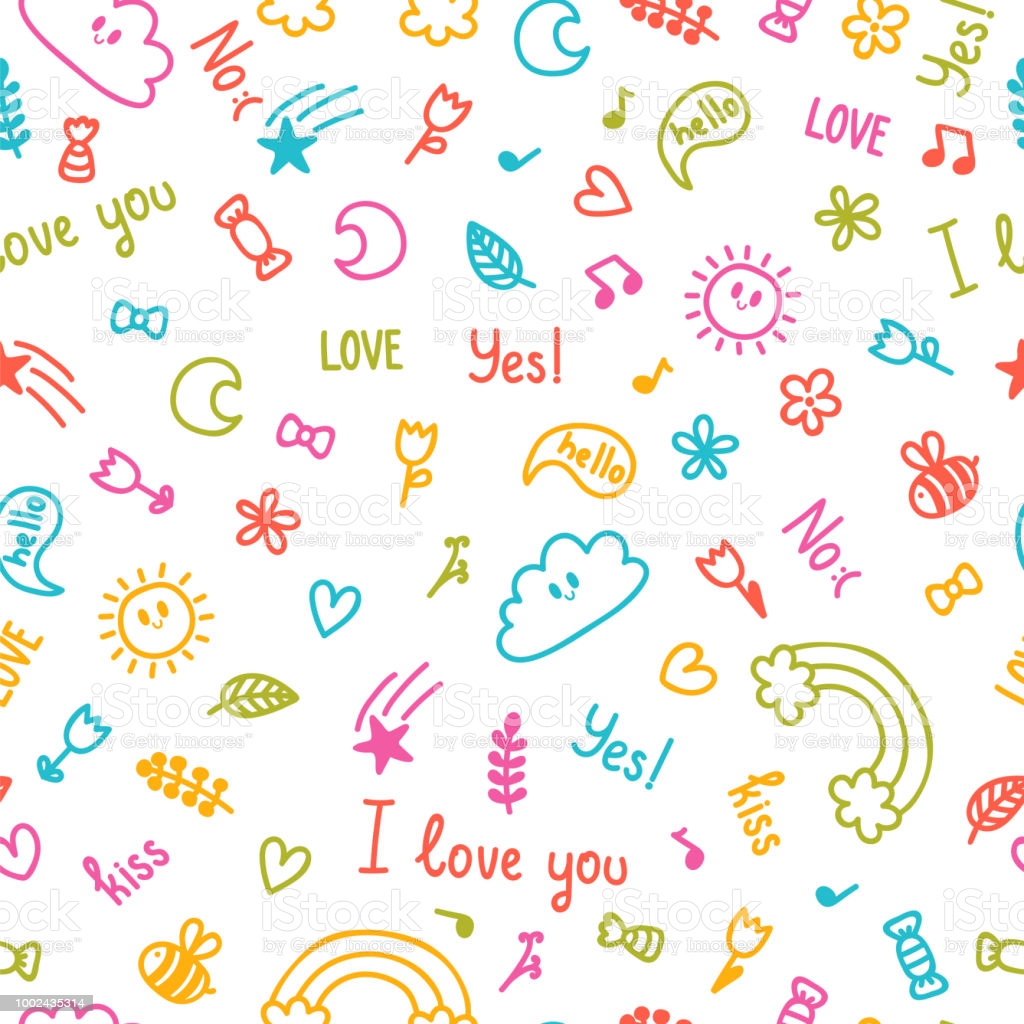 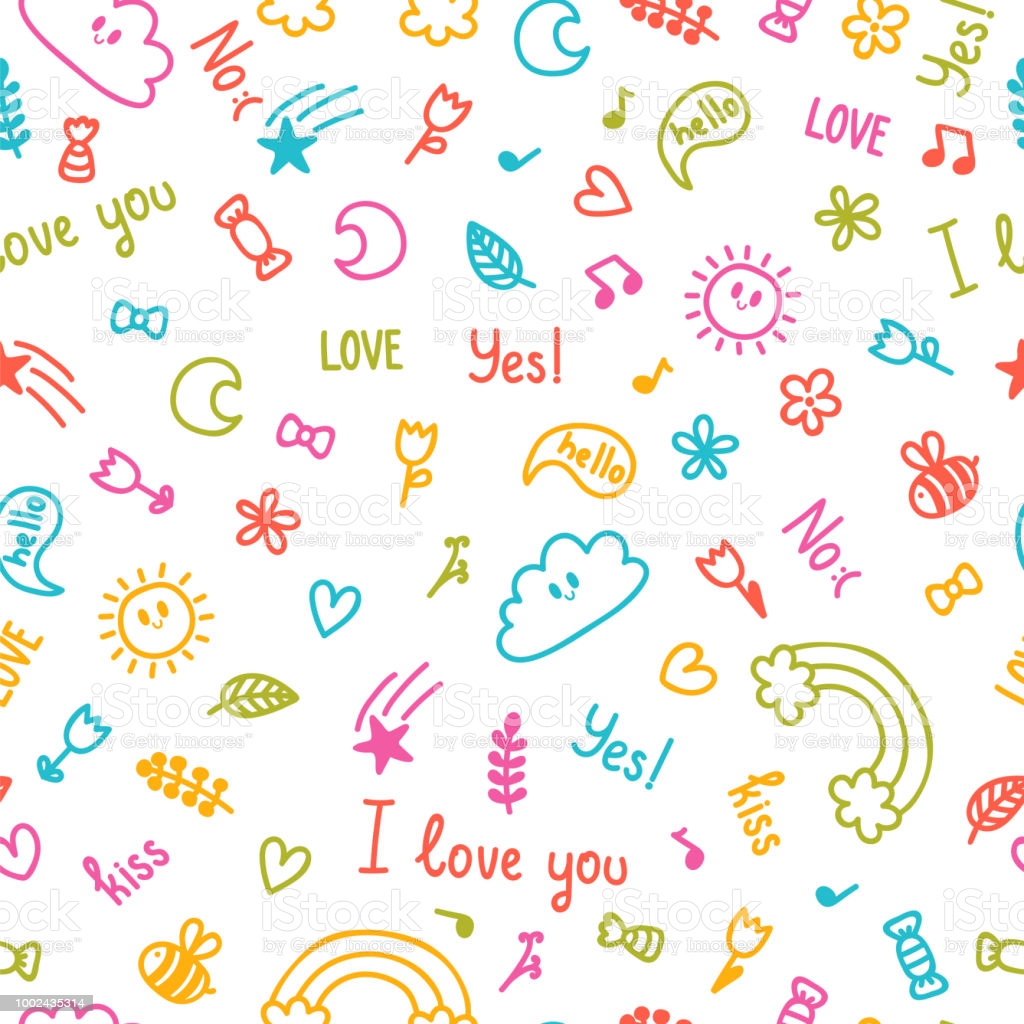 Evaluación Continua
Evaluación Continua
Alumno: Saul Santiago
Fecha: Semana del 30 al 3 de Septiembre
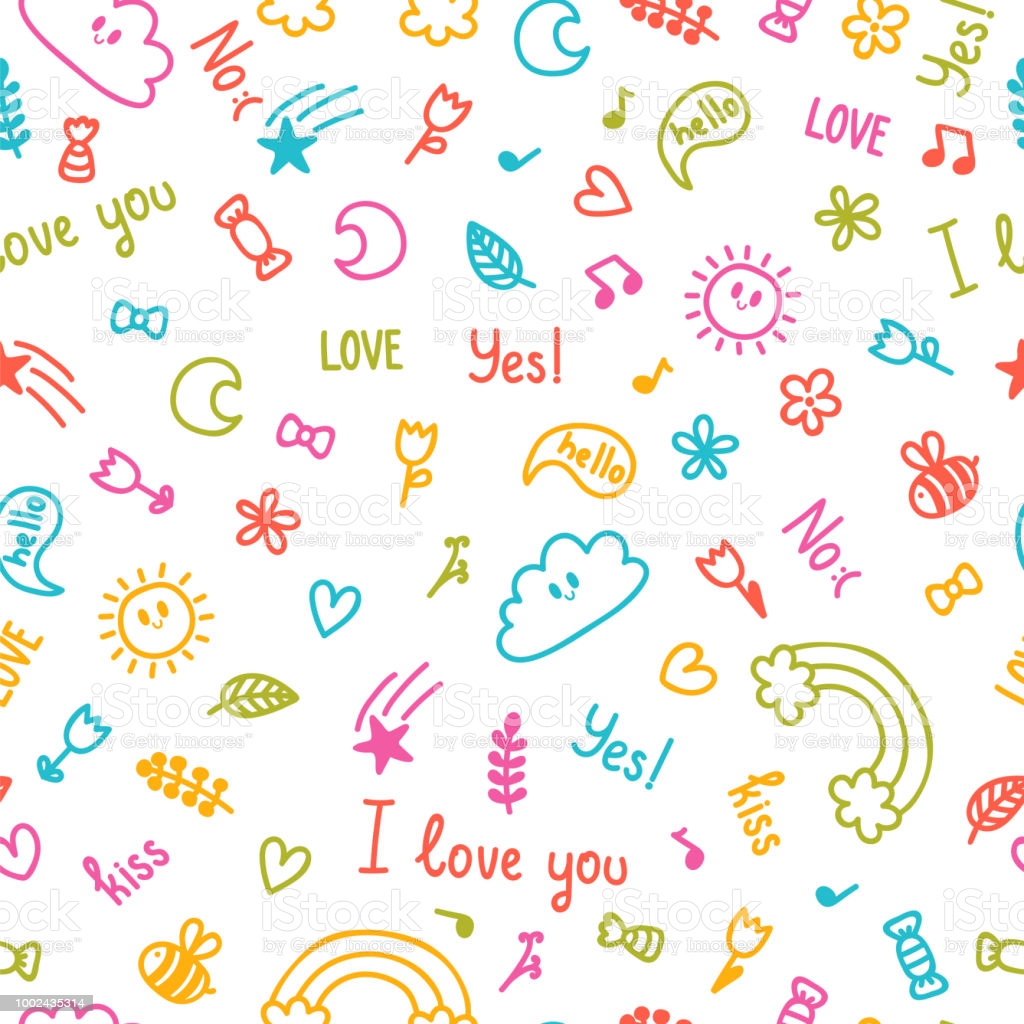 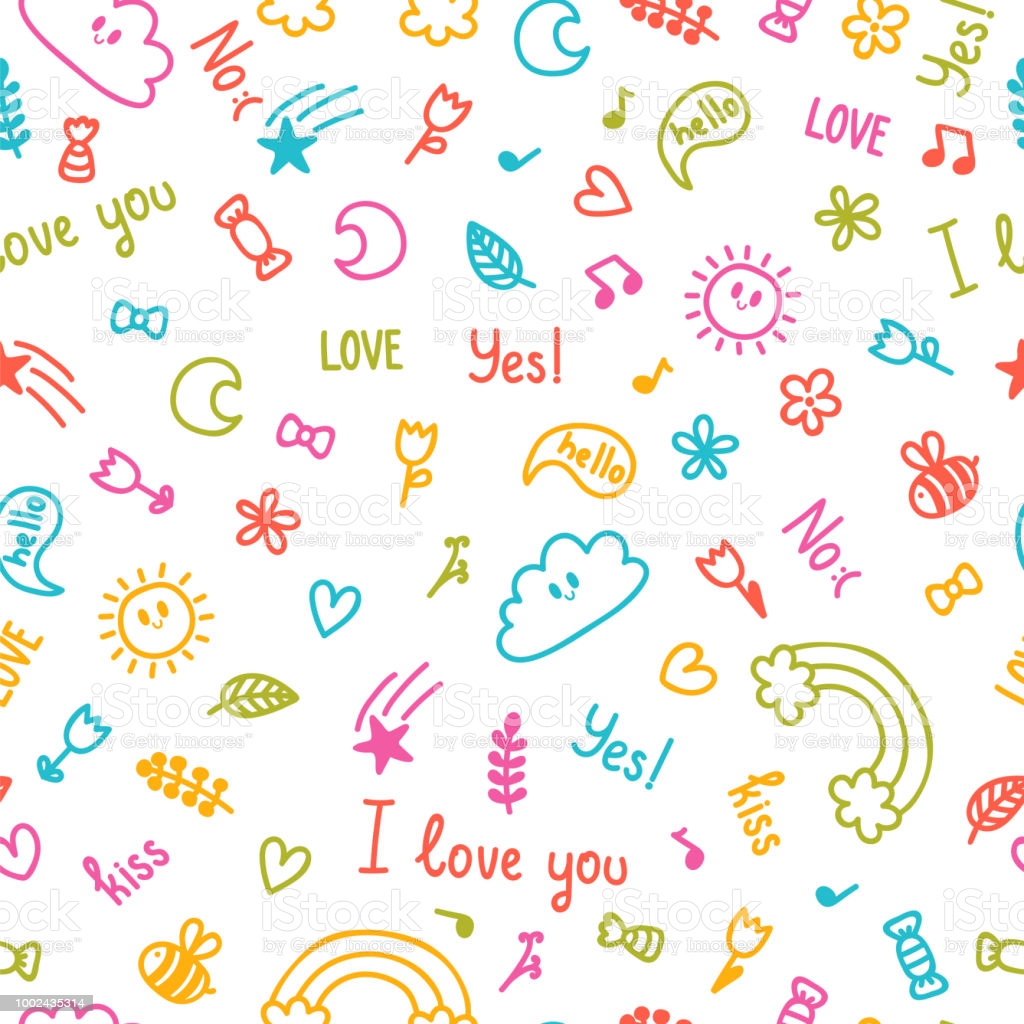 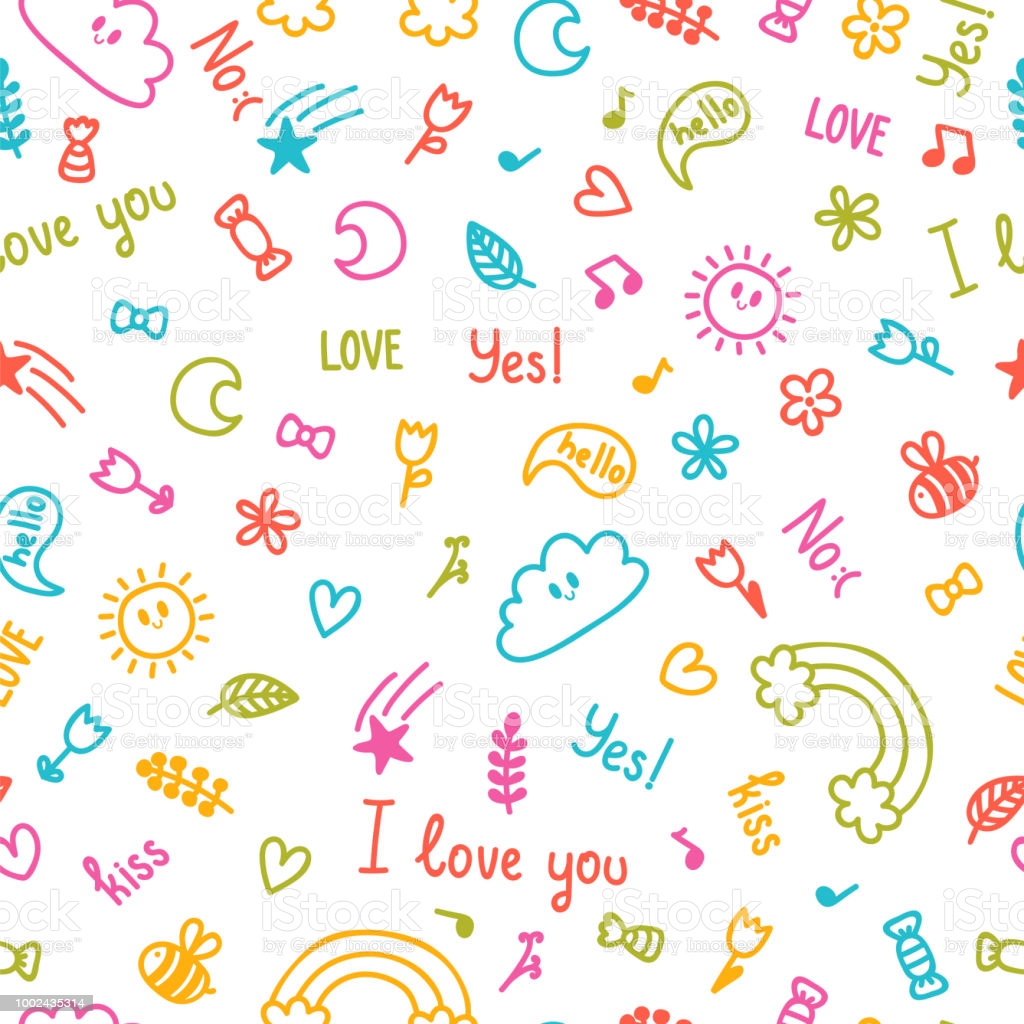 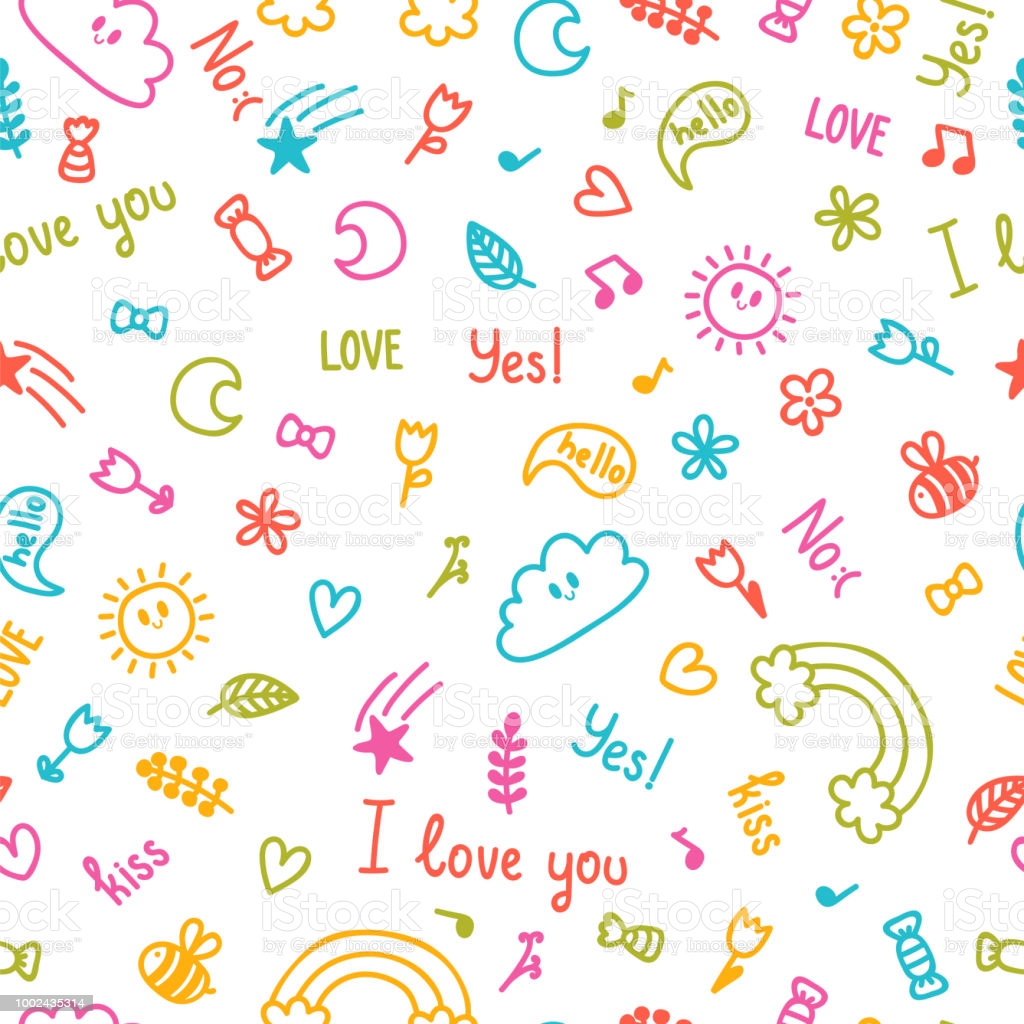 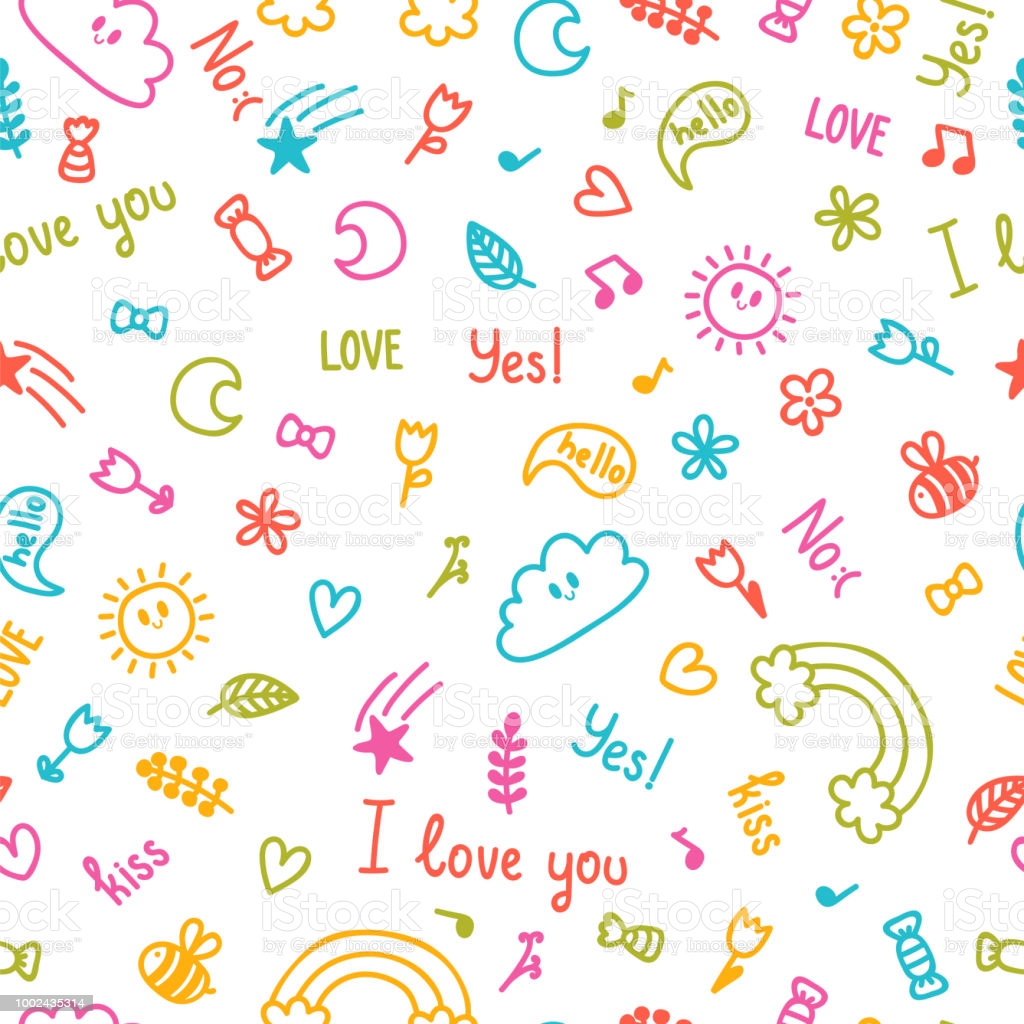 Alumno: Saul Santiago
Fecha: Semana del 30 al 3 de Septiembre
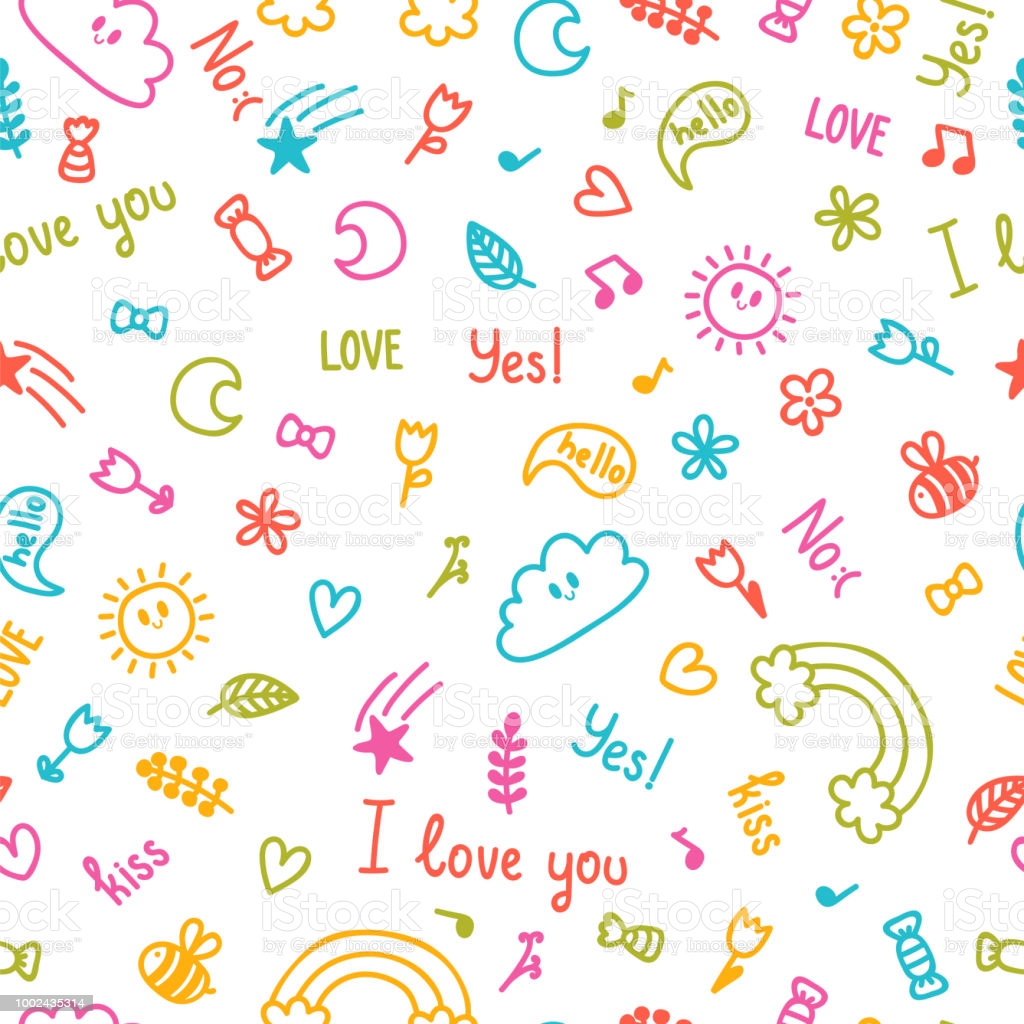 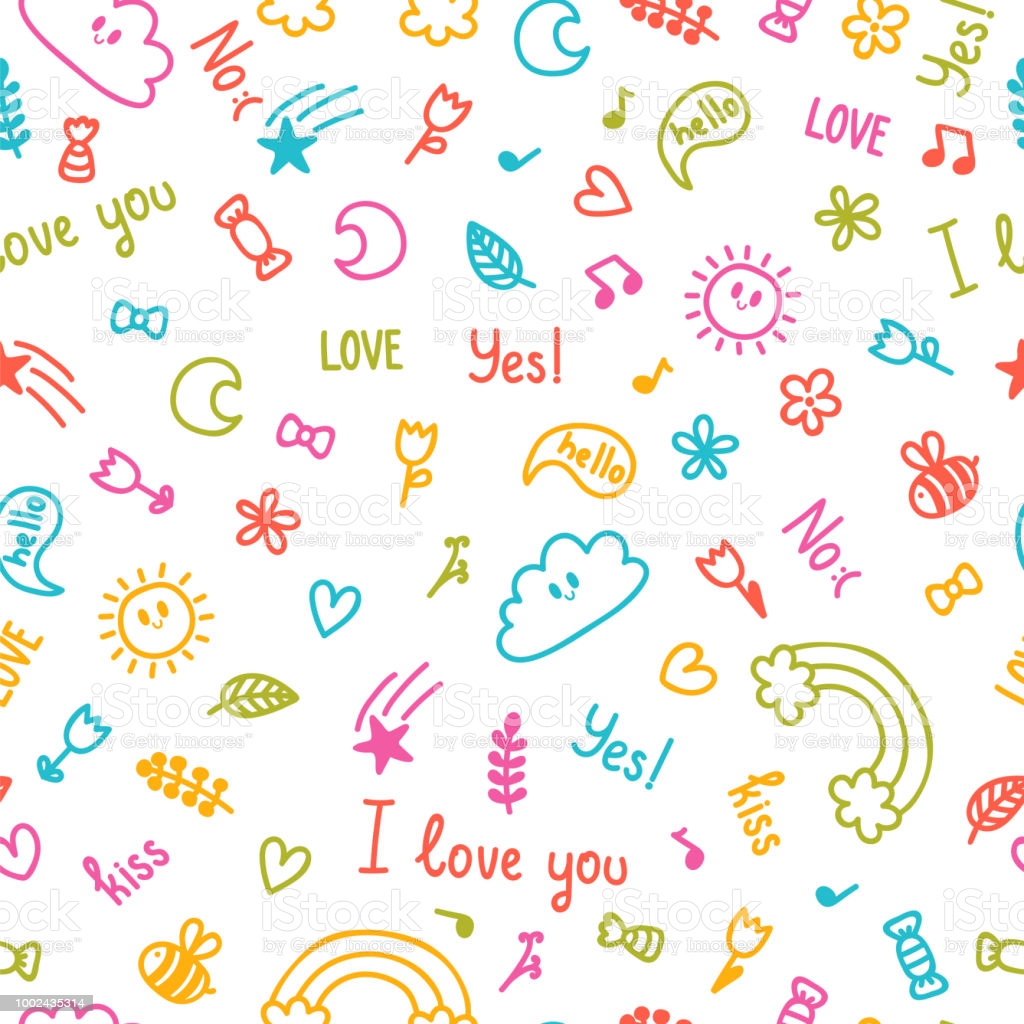 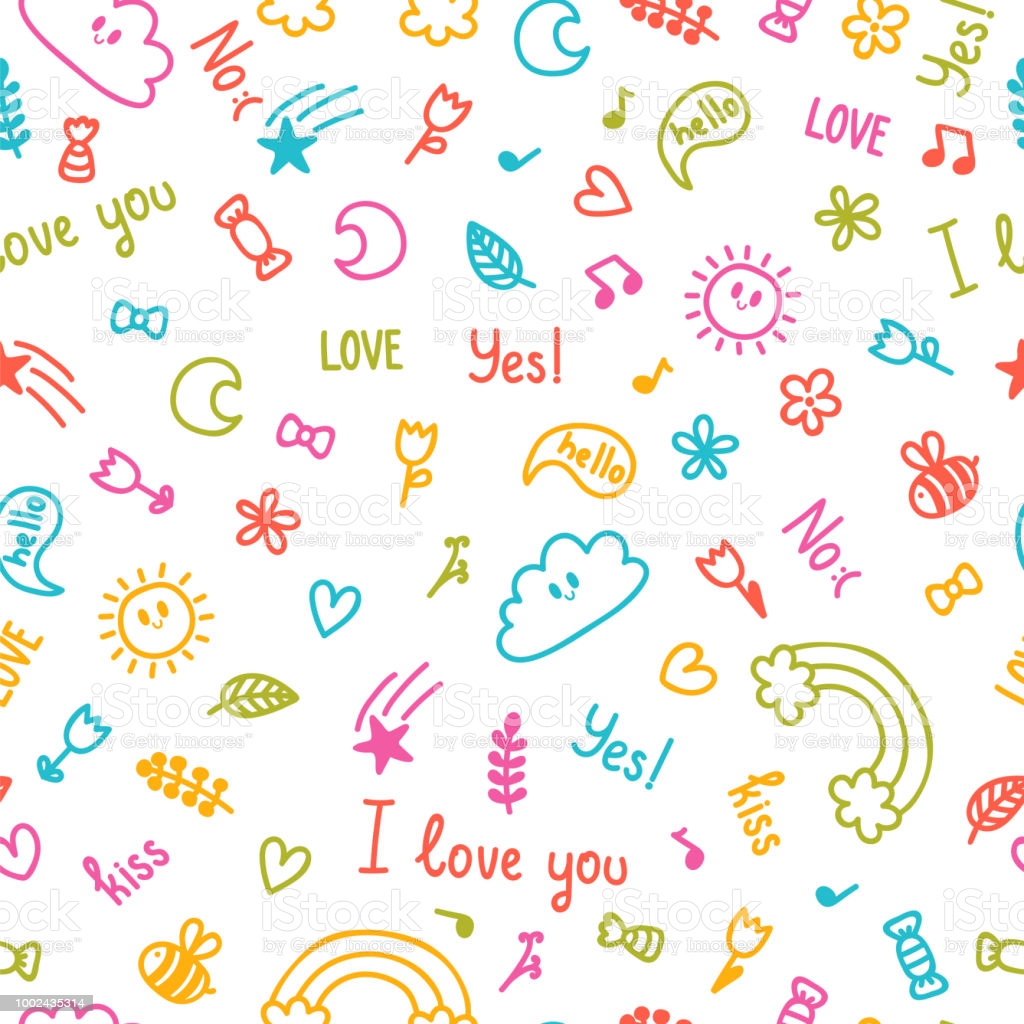 Evaluación Continua
Evaluación Continua
Alumno: Génesis Jaqueline
Fecha: Semana del 30 al 3 de Septiembre
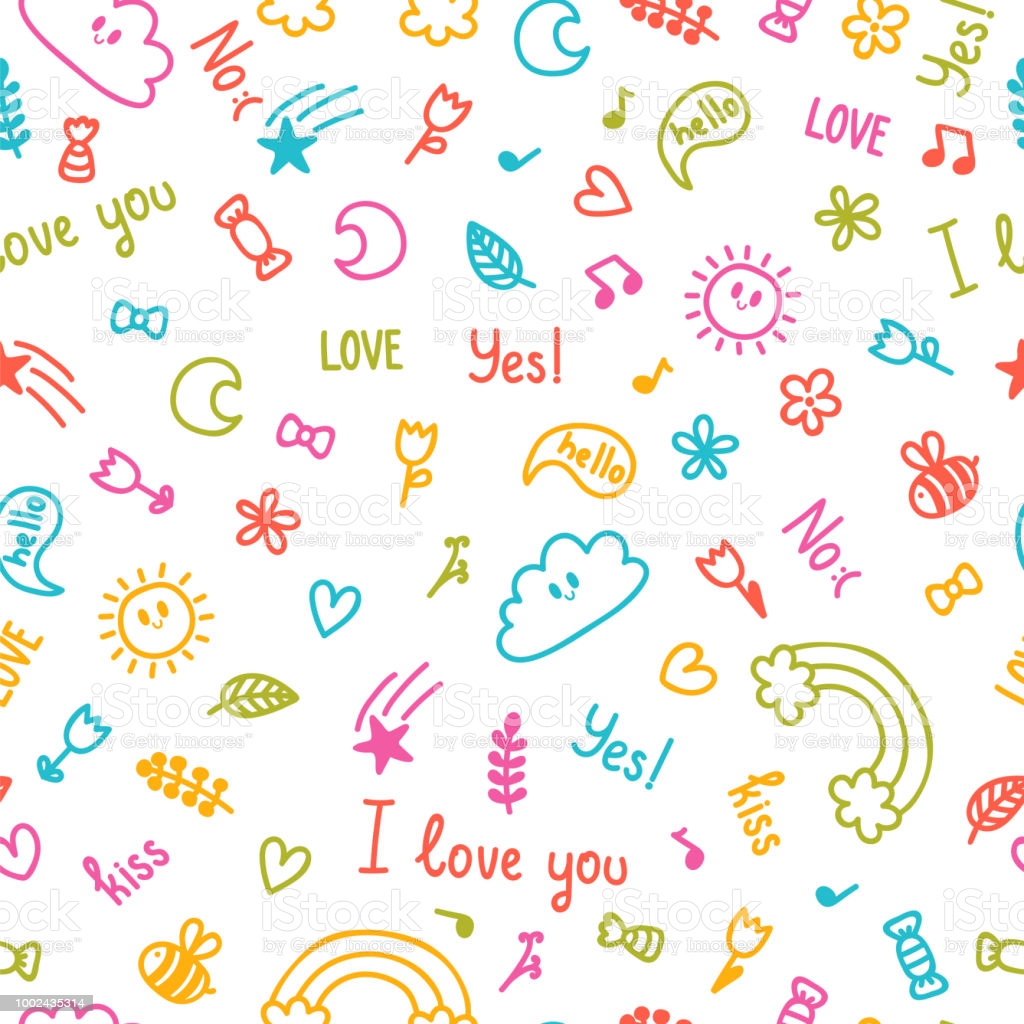 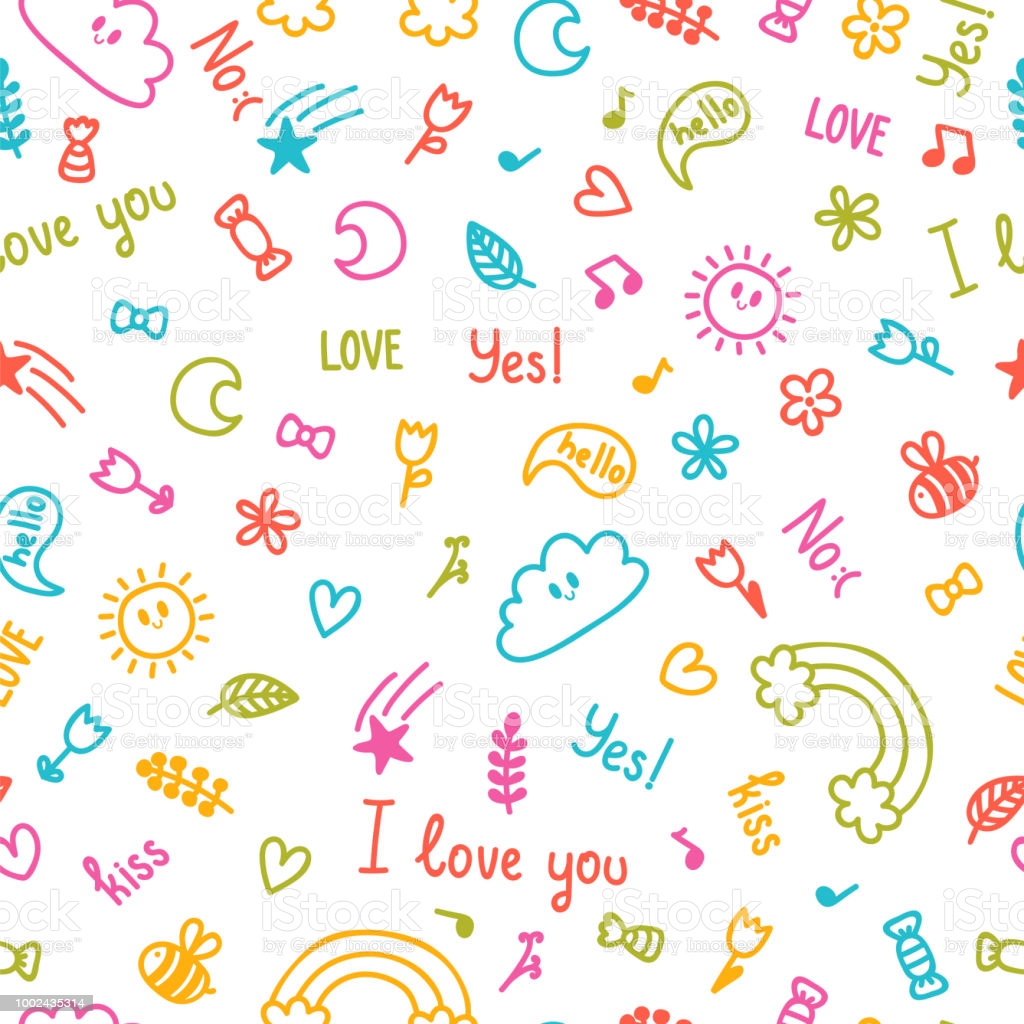 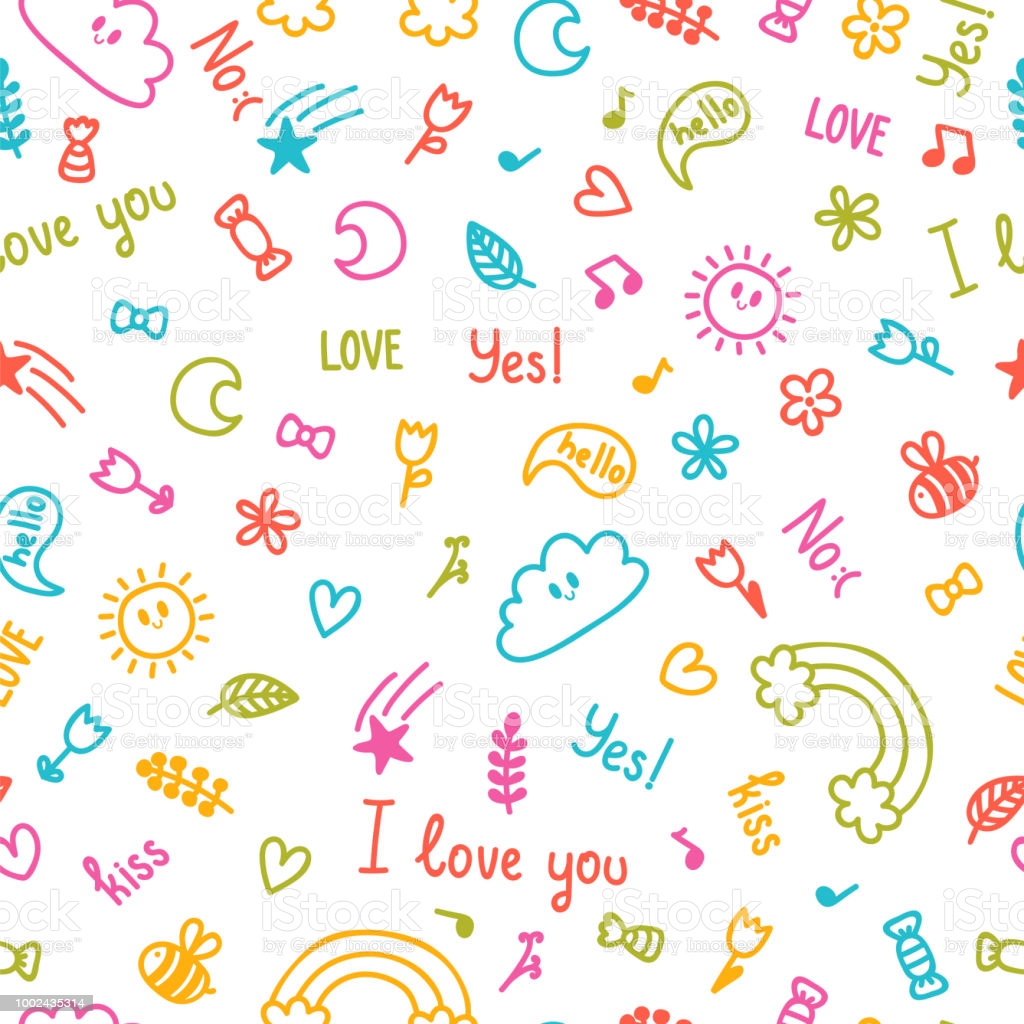 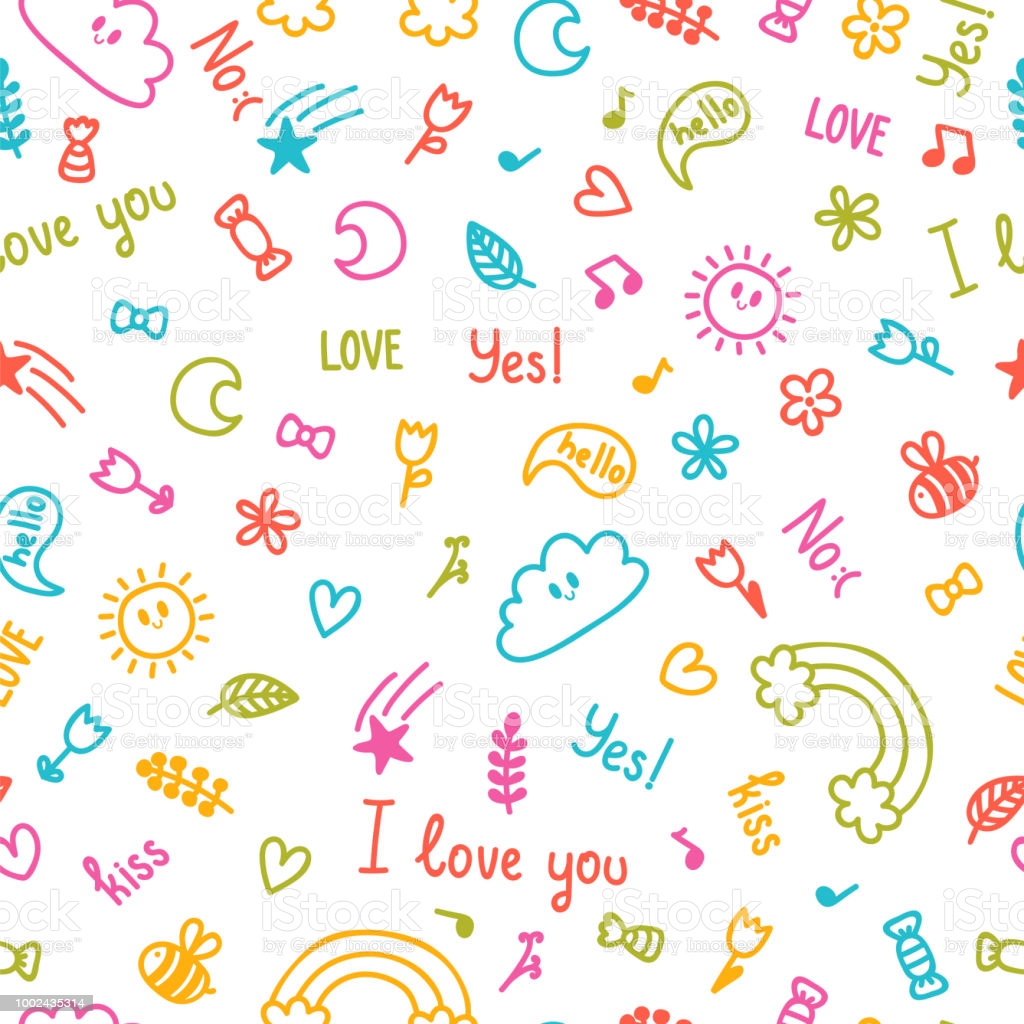 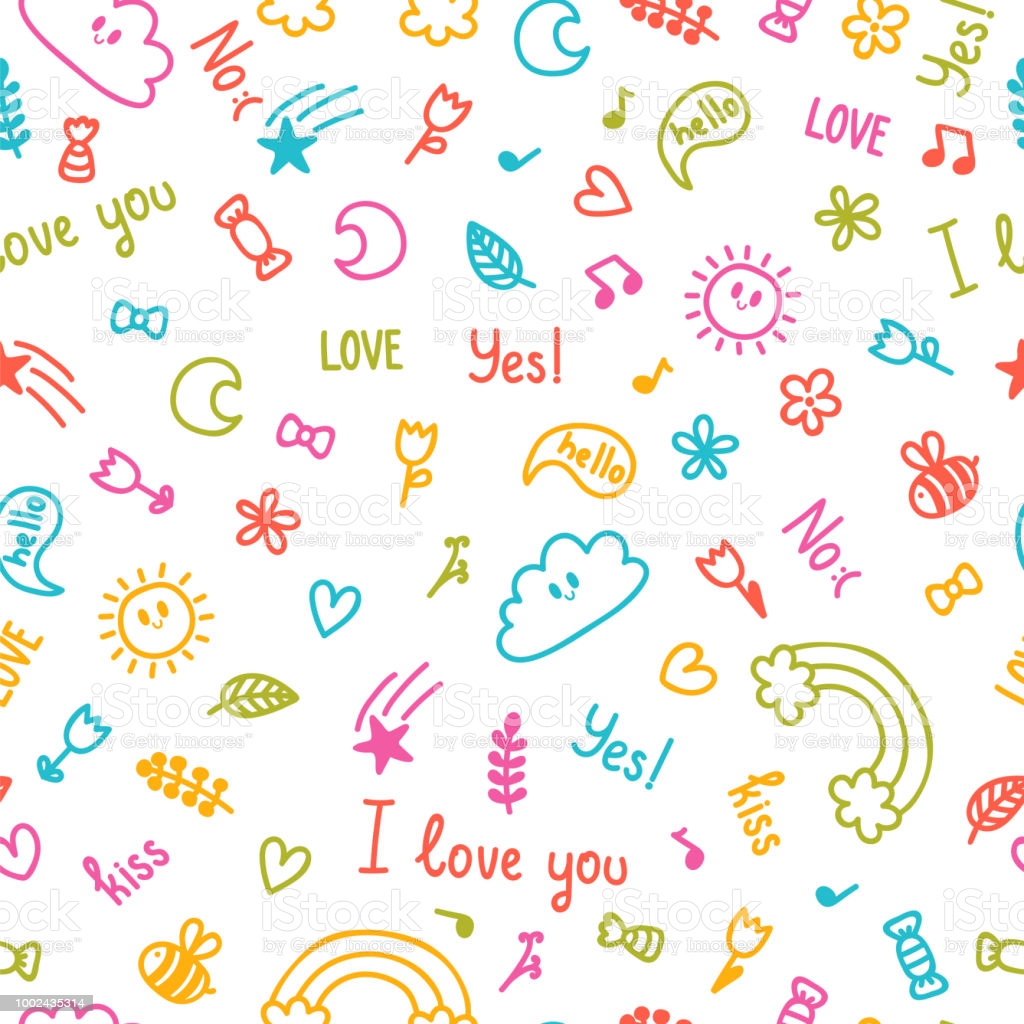 Alumno: Genesis Jaqueline
Fecha: Semana del 30 al 3 de Septiembre
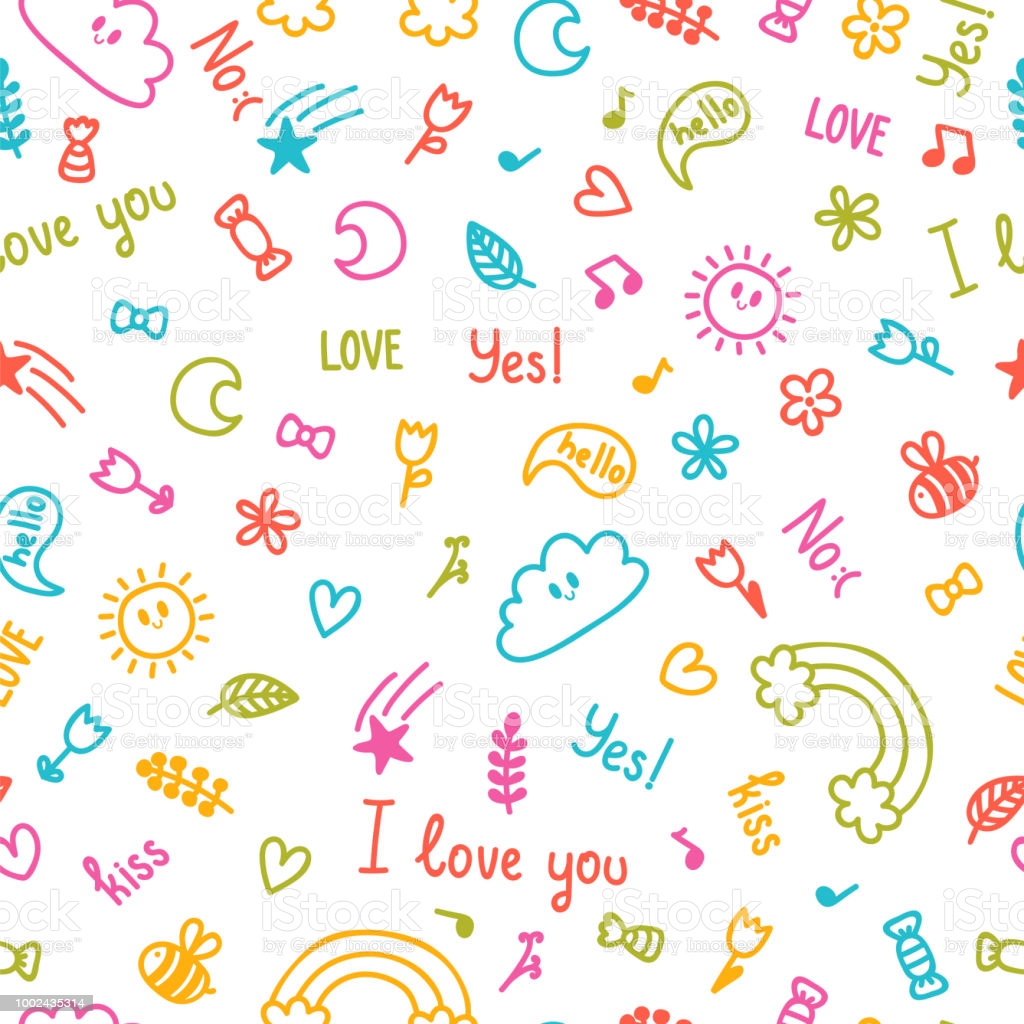 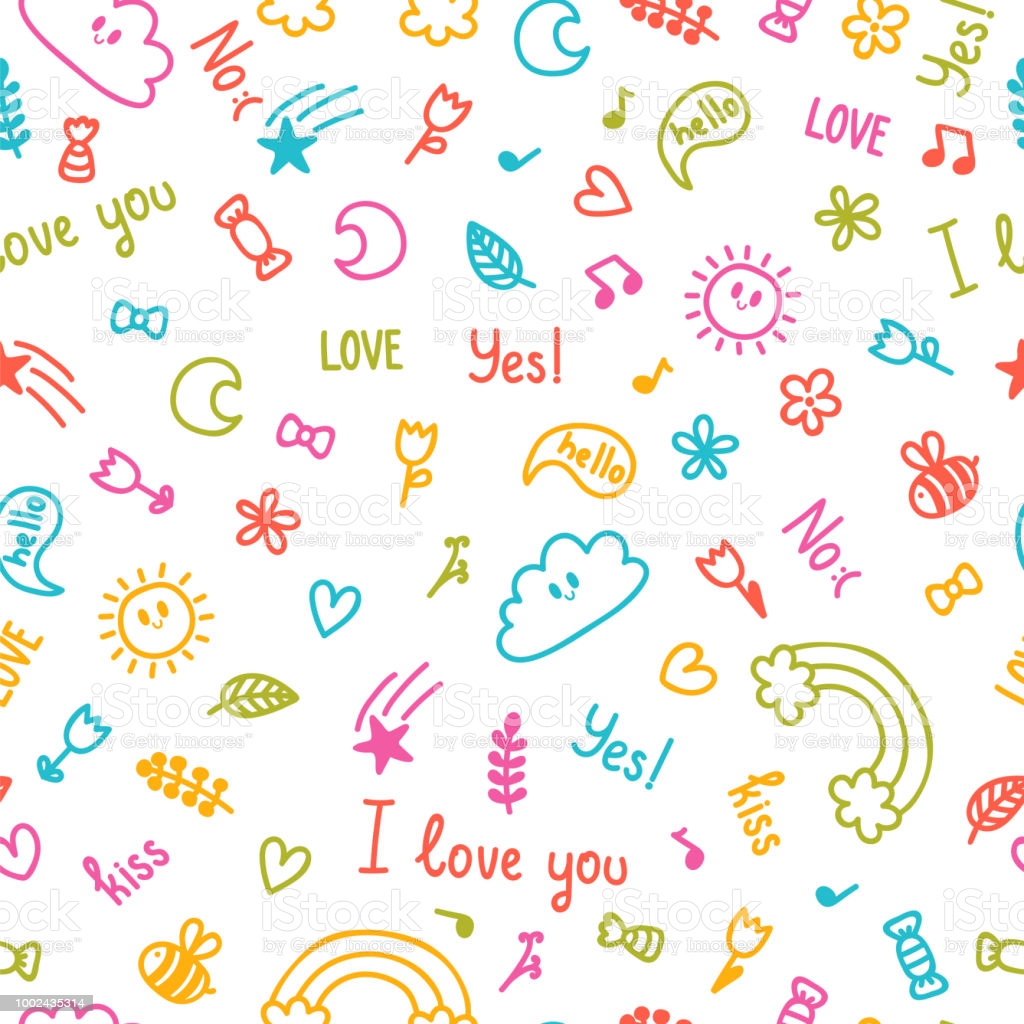 Segundo 
Grupo
Segundo 
Grupo
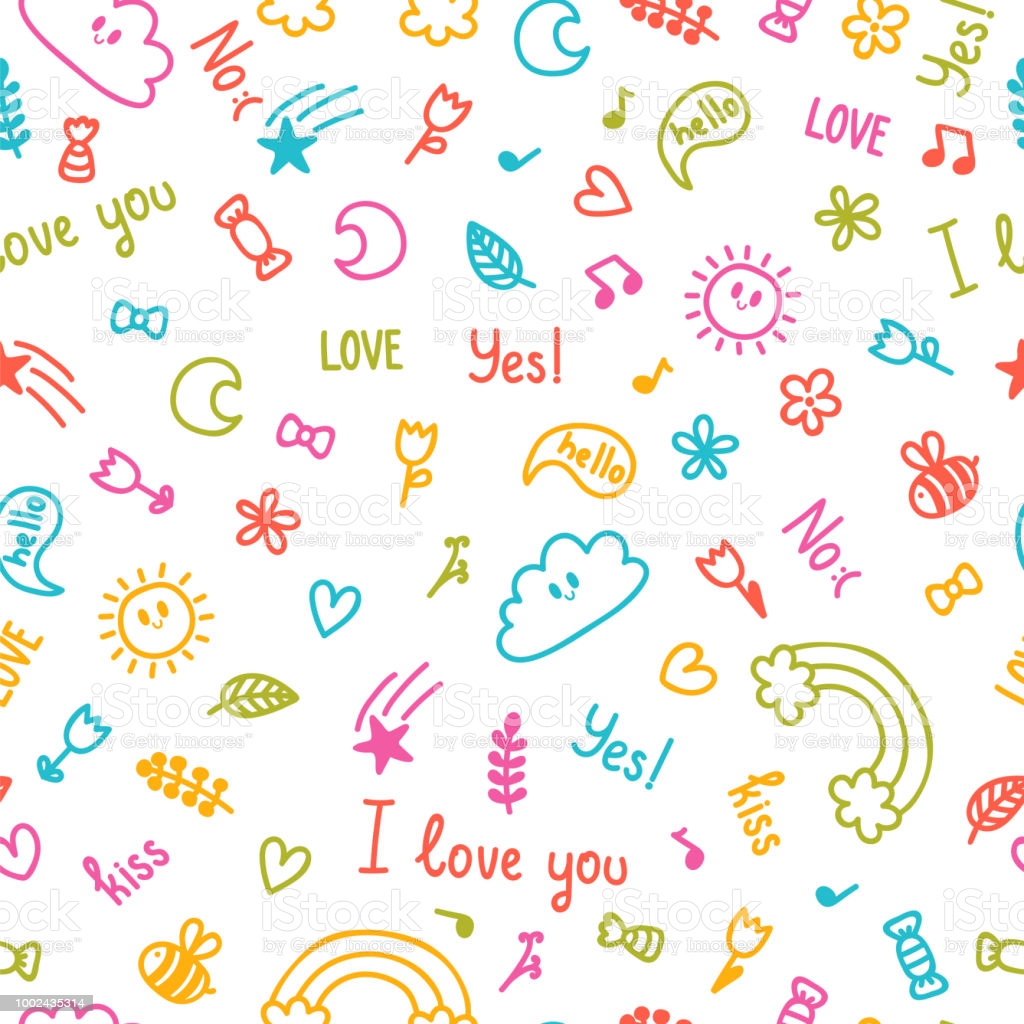 Horario:  
9:40 am – 10:10 am
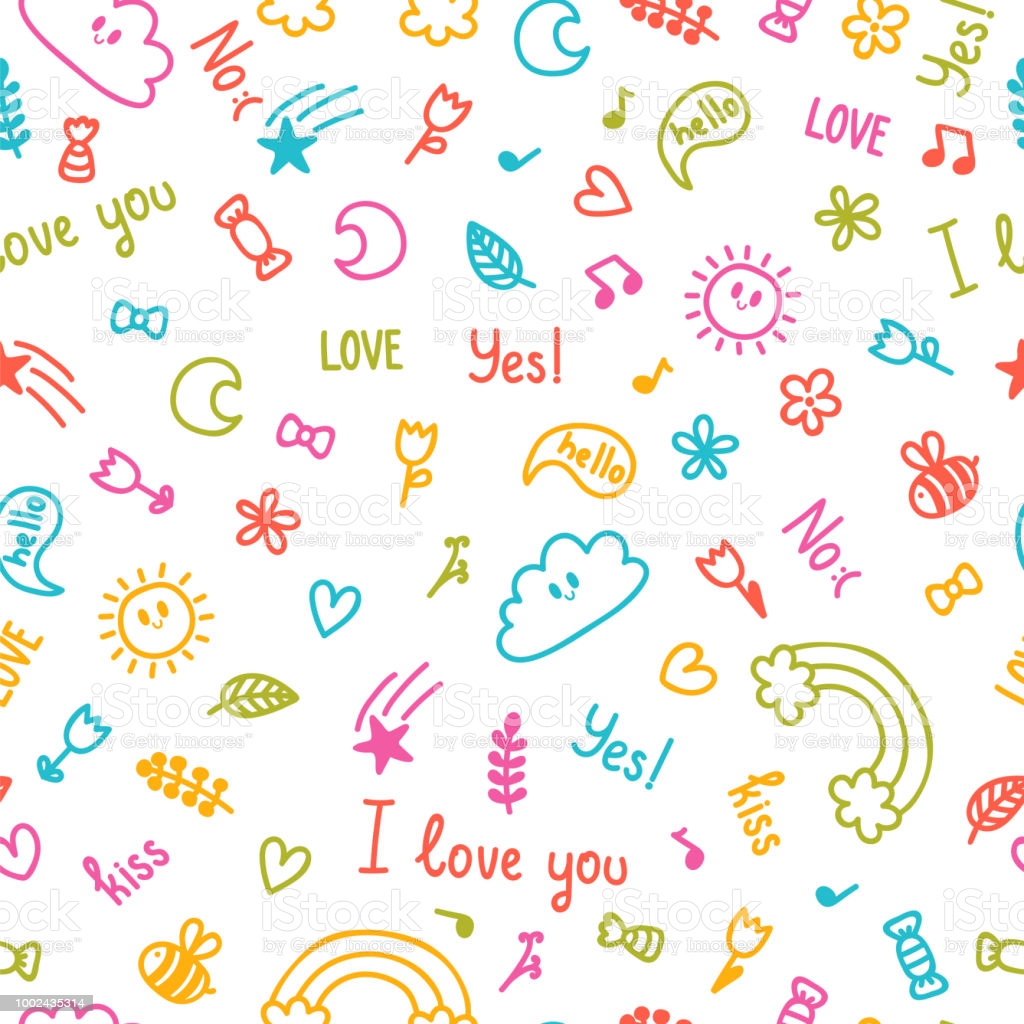 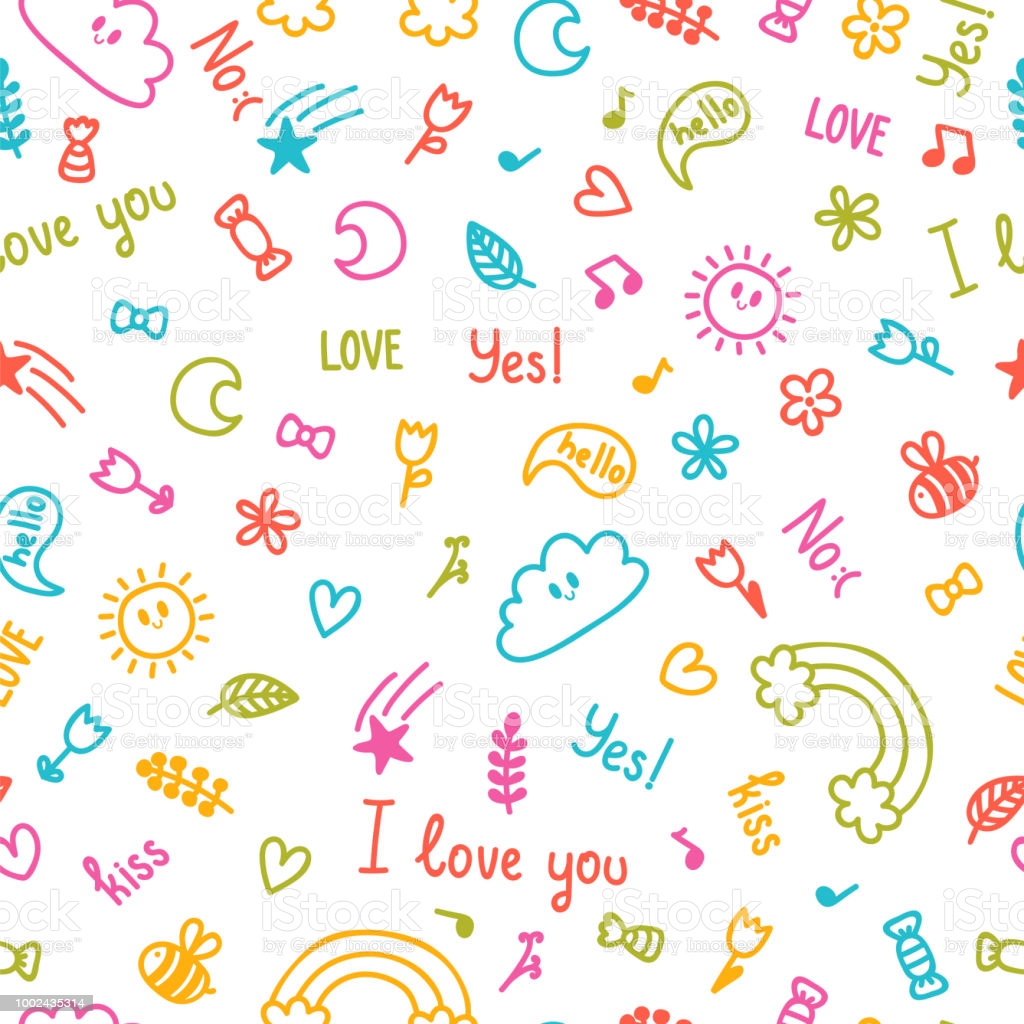 Evaluación Continua
Evaluación Continua
Alumno: Dylan Alejandro
Fecha: Semana del 30 al 3 de Septiembre
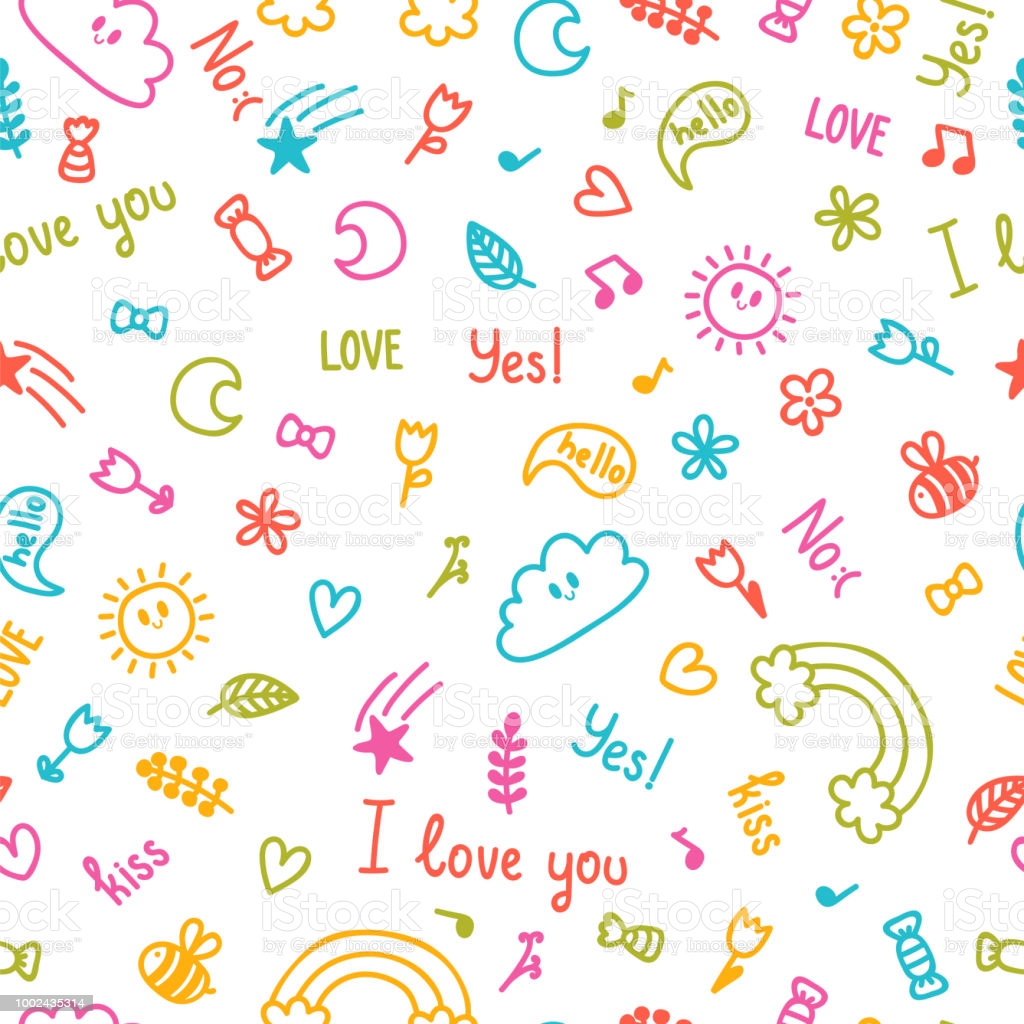 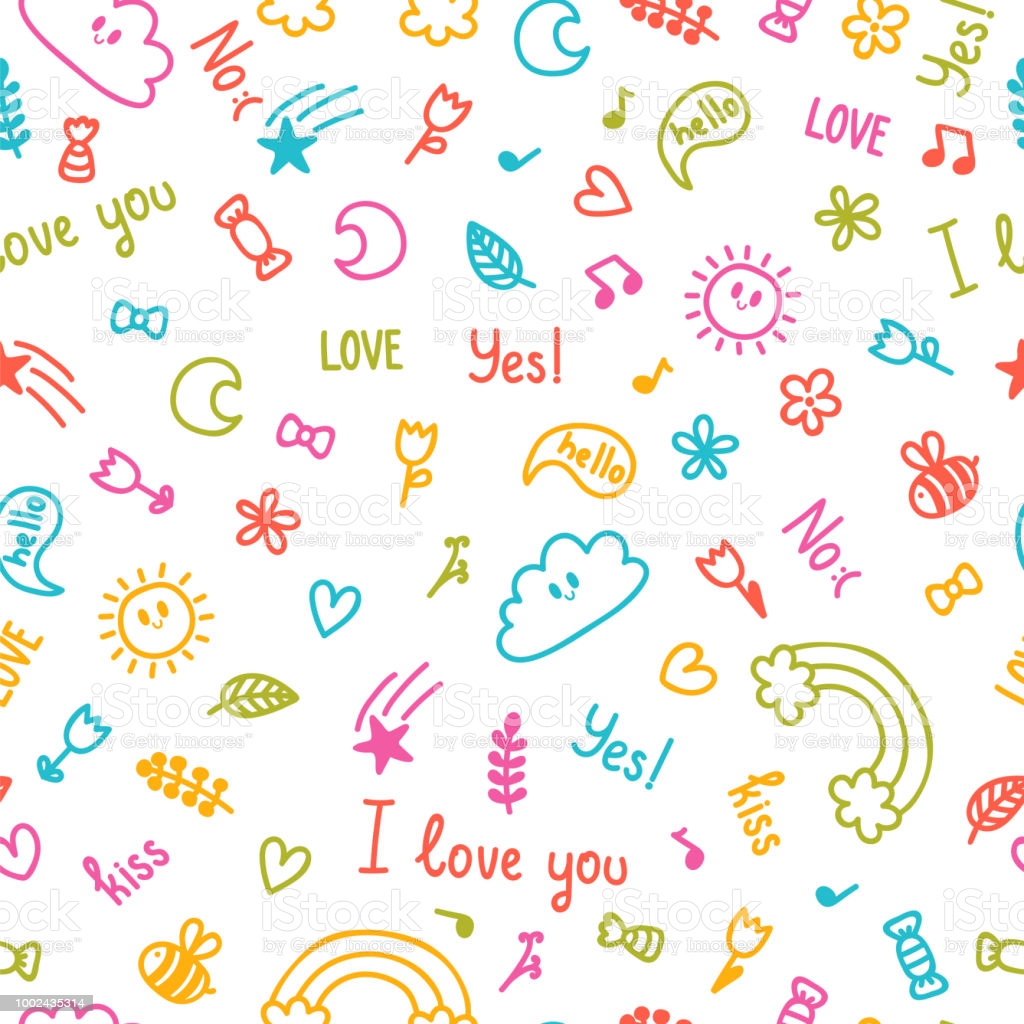 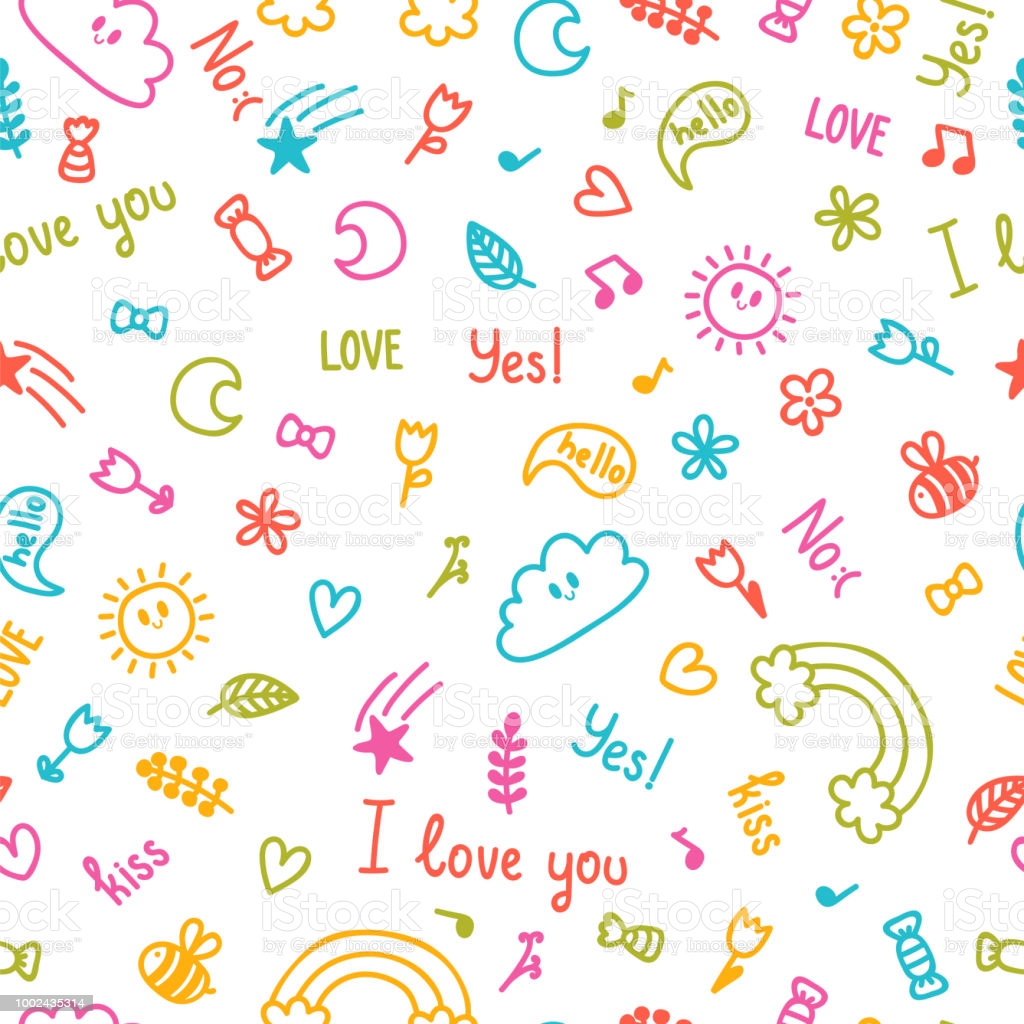 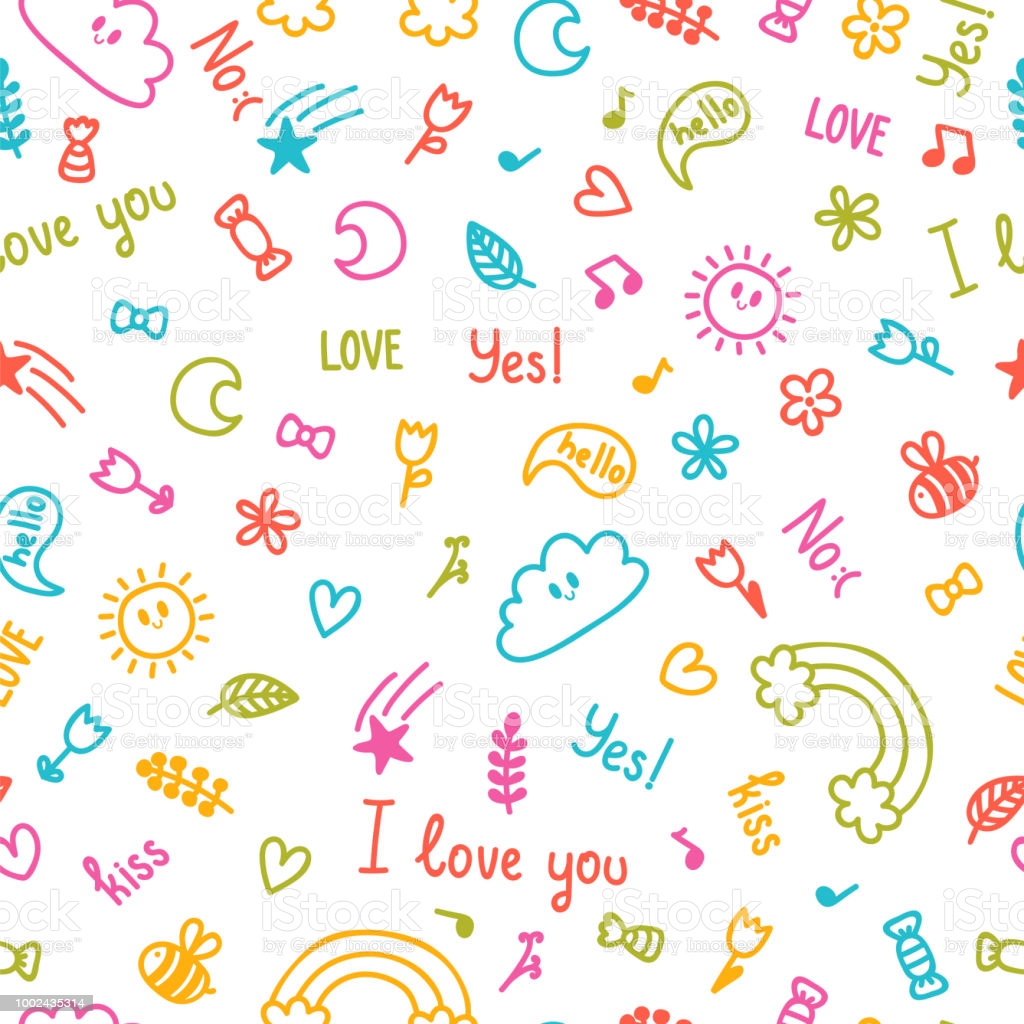 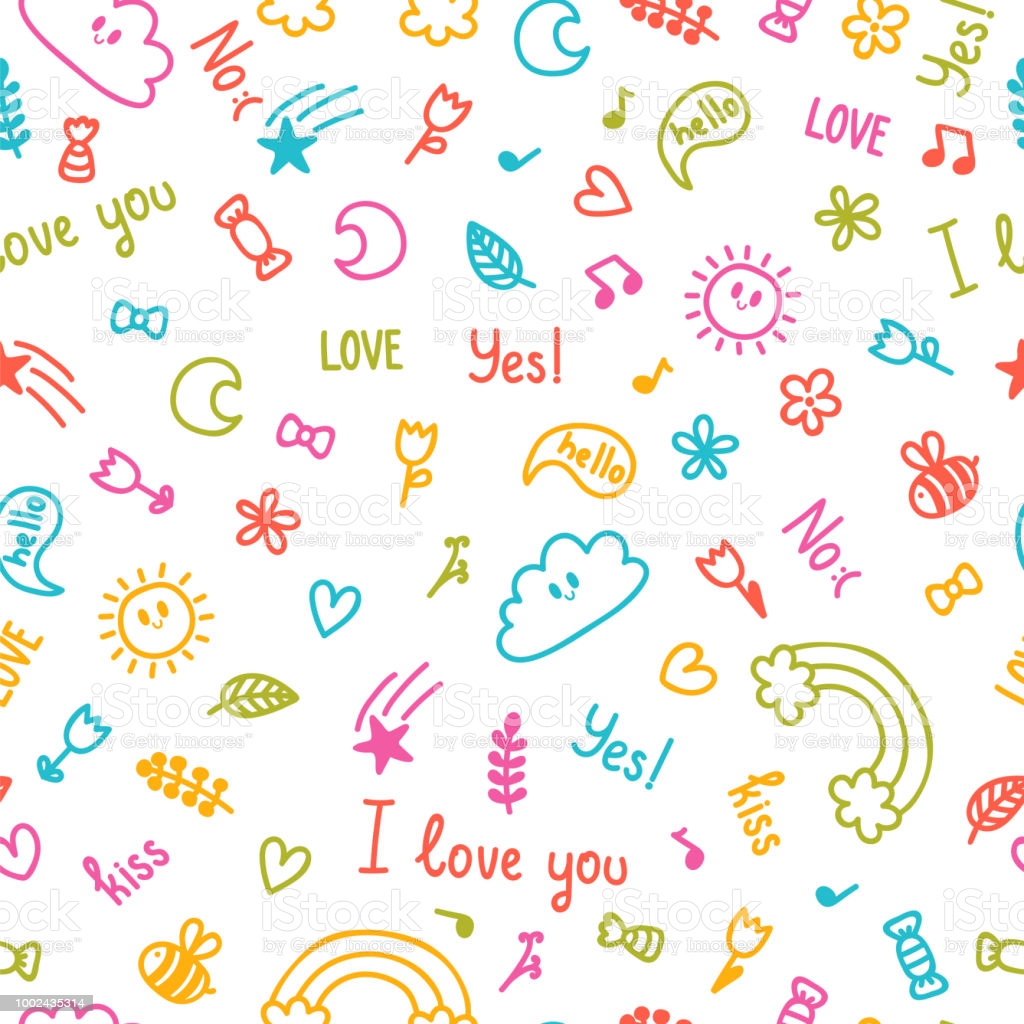 Alumno: Dylan Alejandro
Fecha: Semana del 30 al 3 de Septiembre
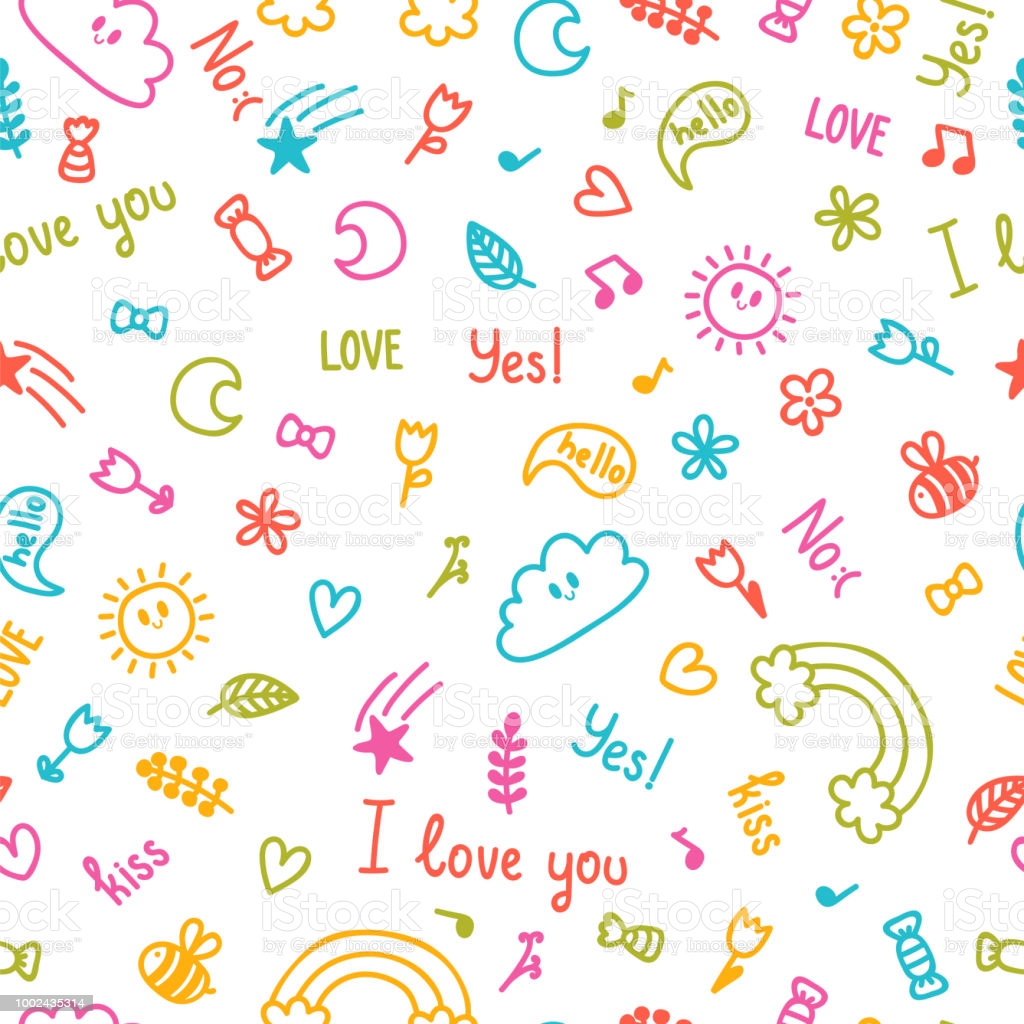 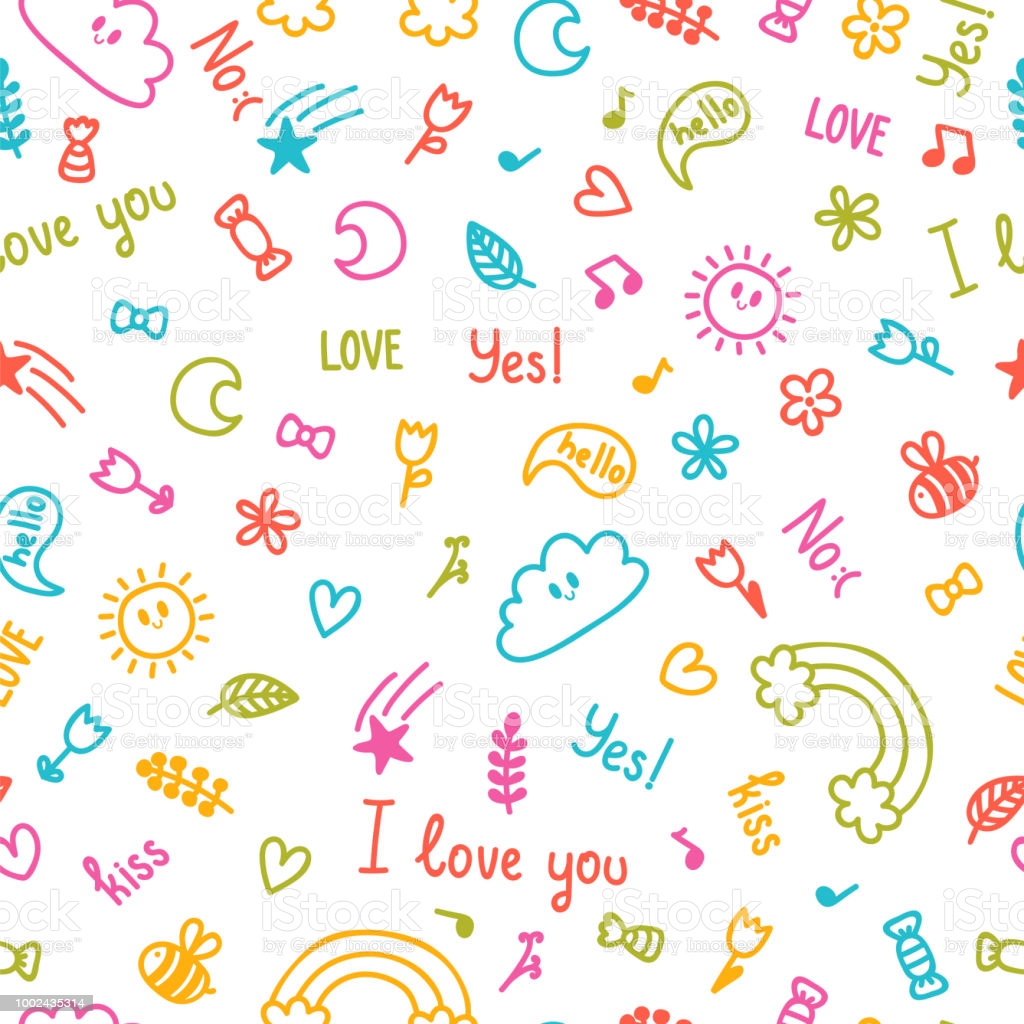 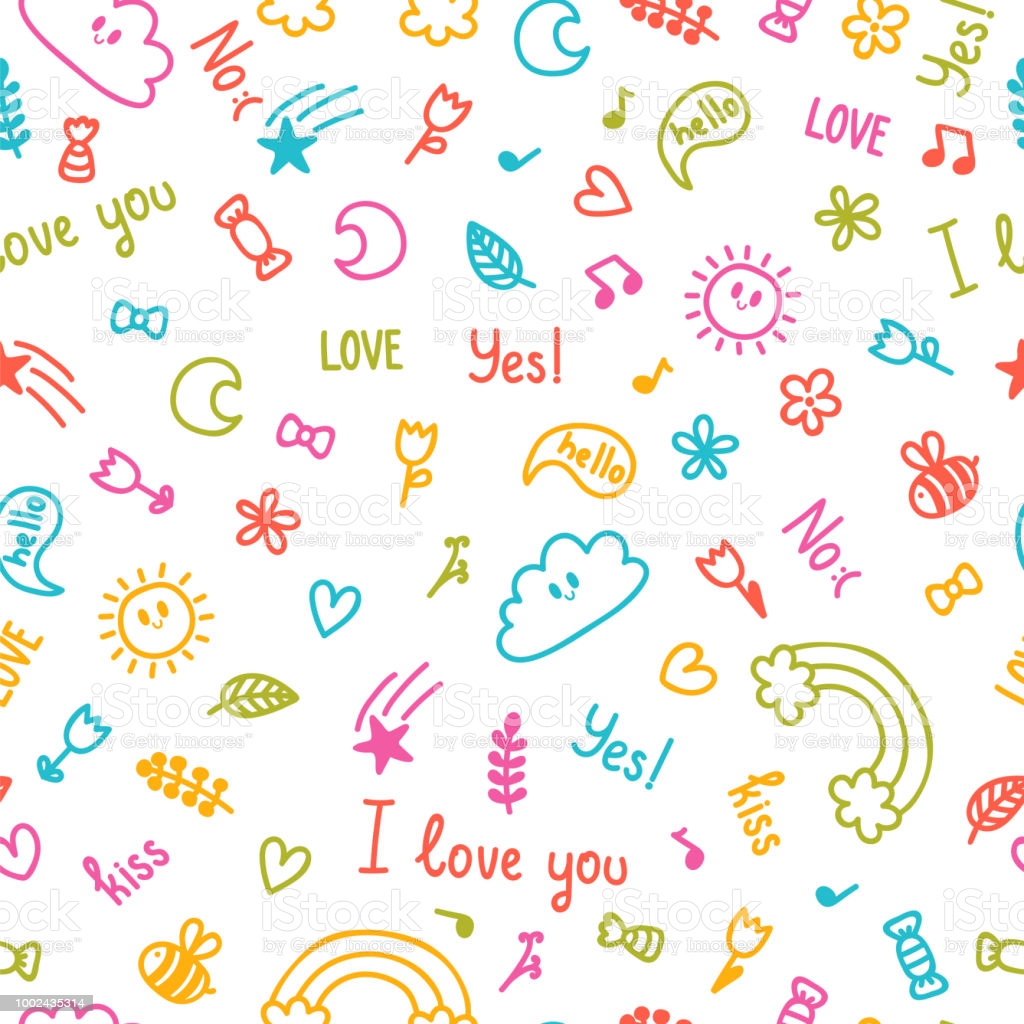 Evaluación Continua
Evaluación Continua
Alumno: Emily Romina
Fecha: Semana del 30 al 3 de Septiembre
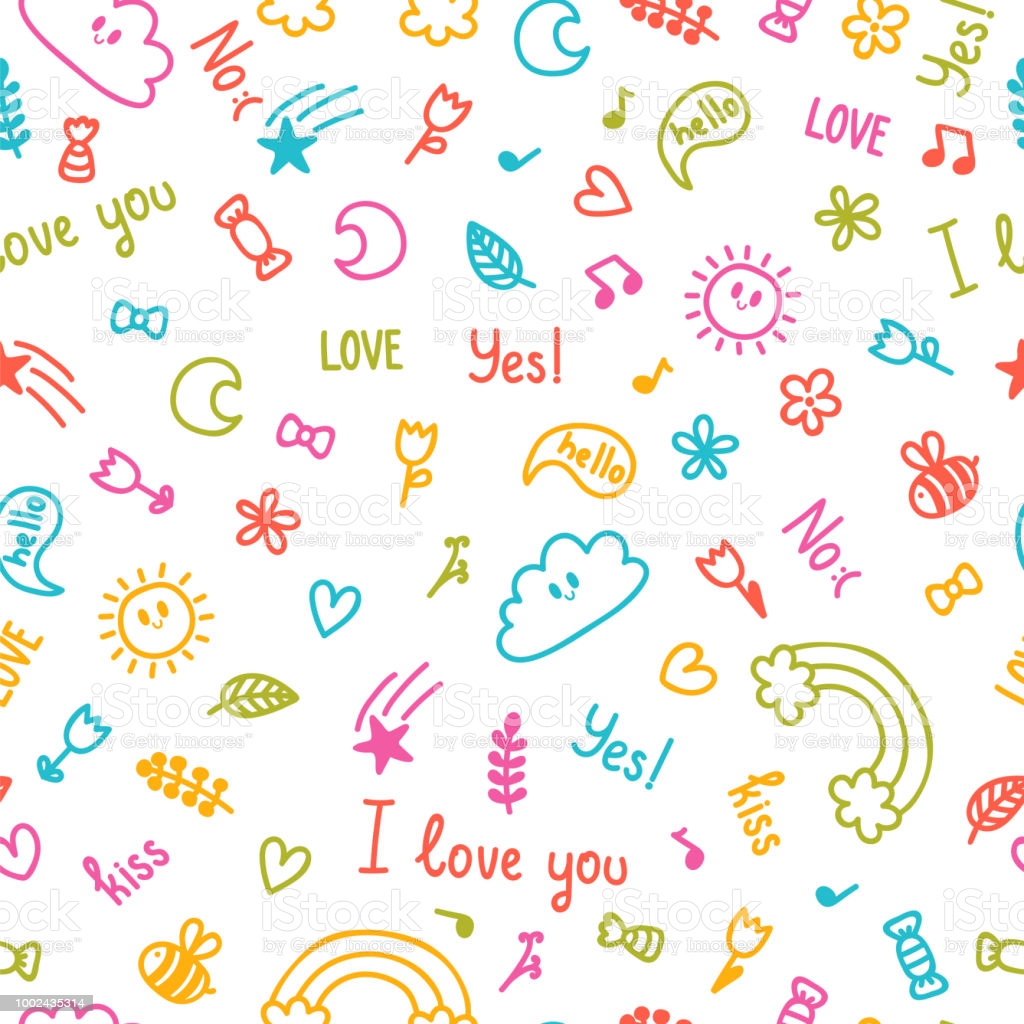 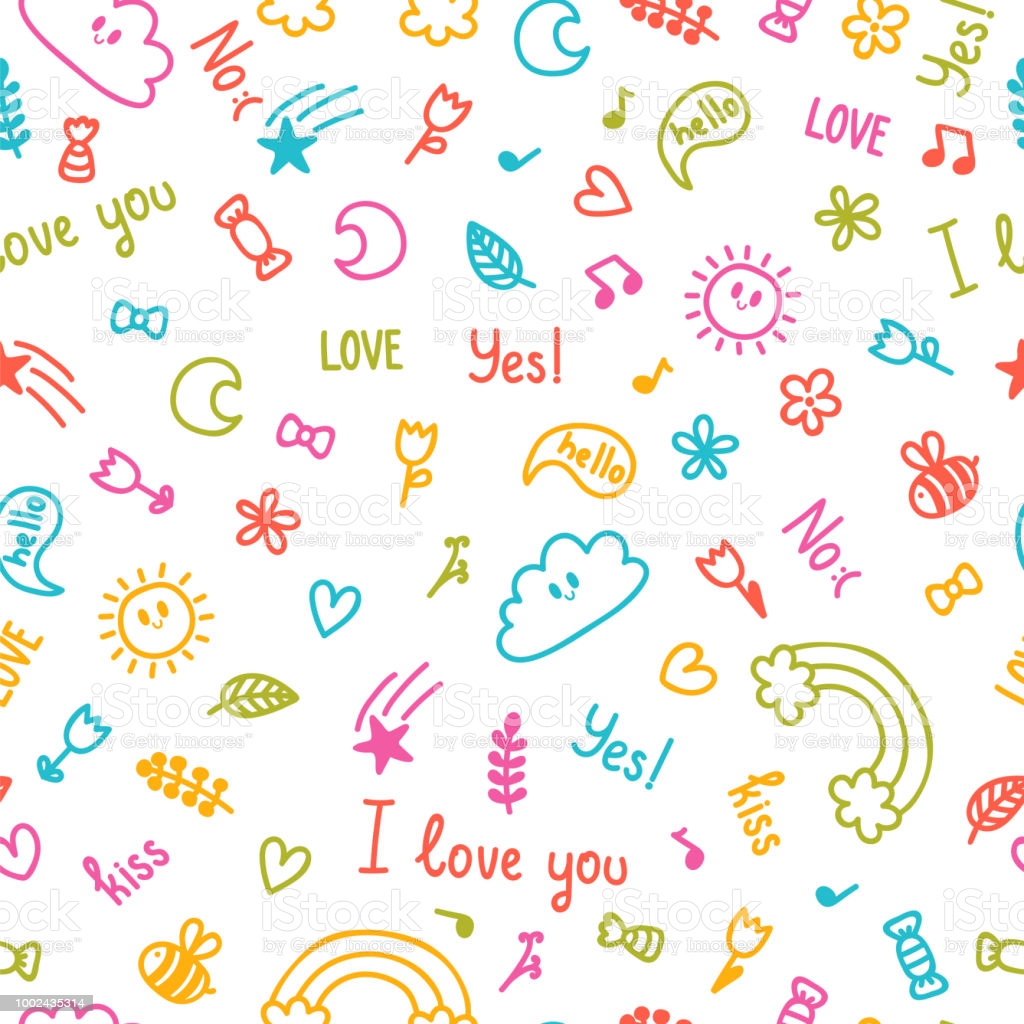 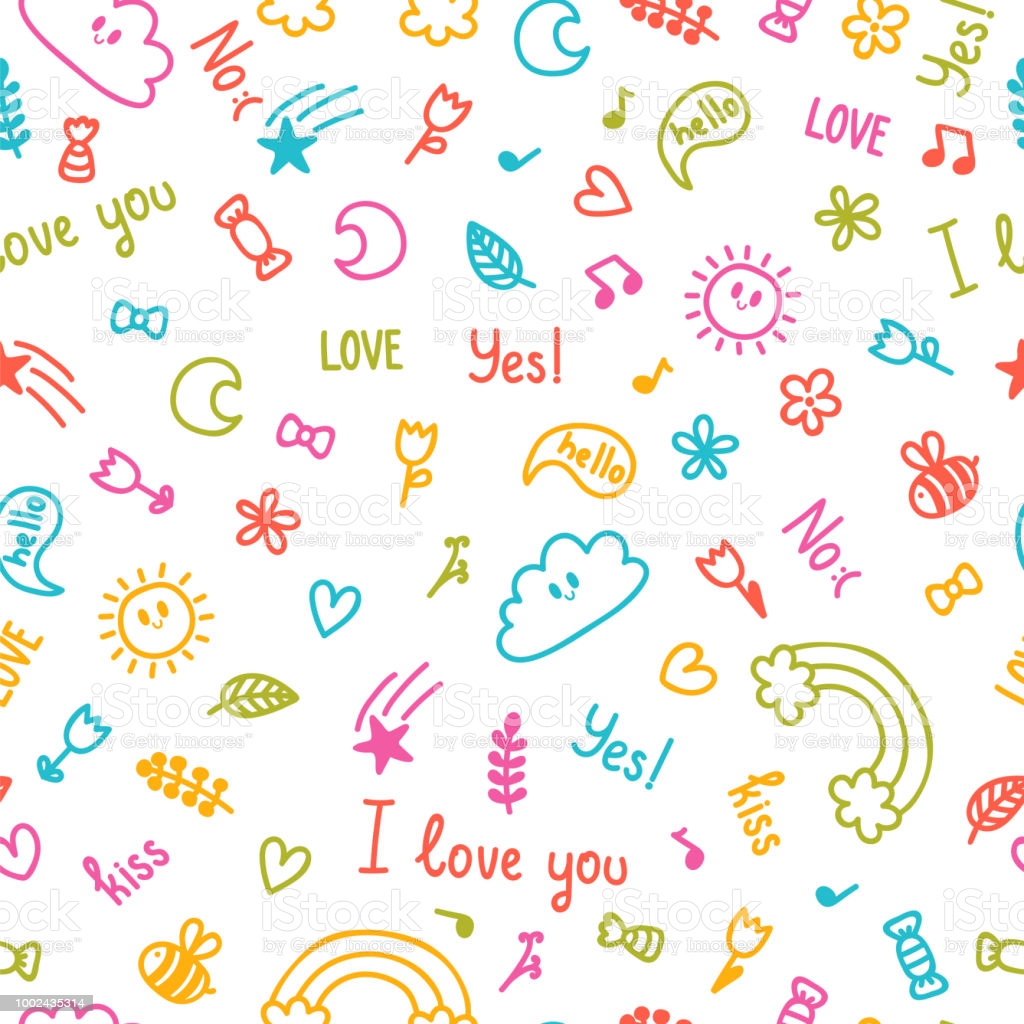 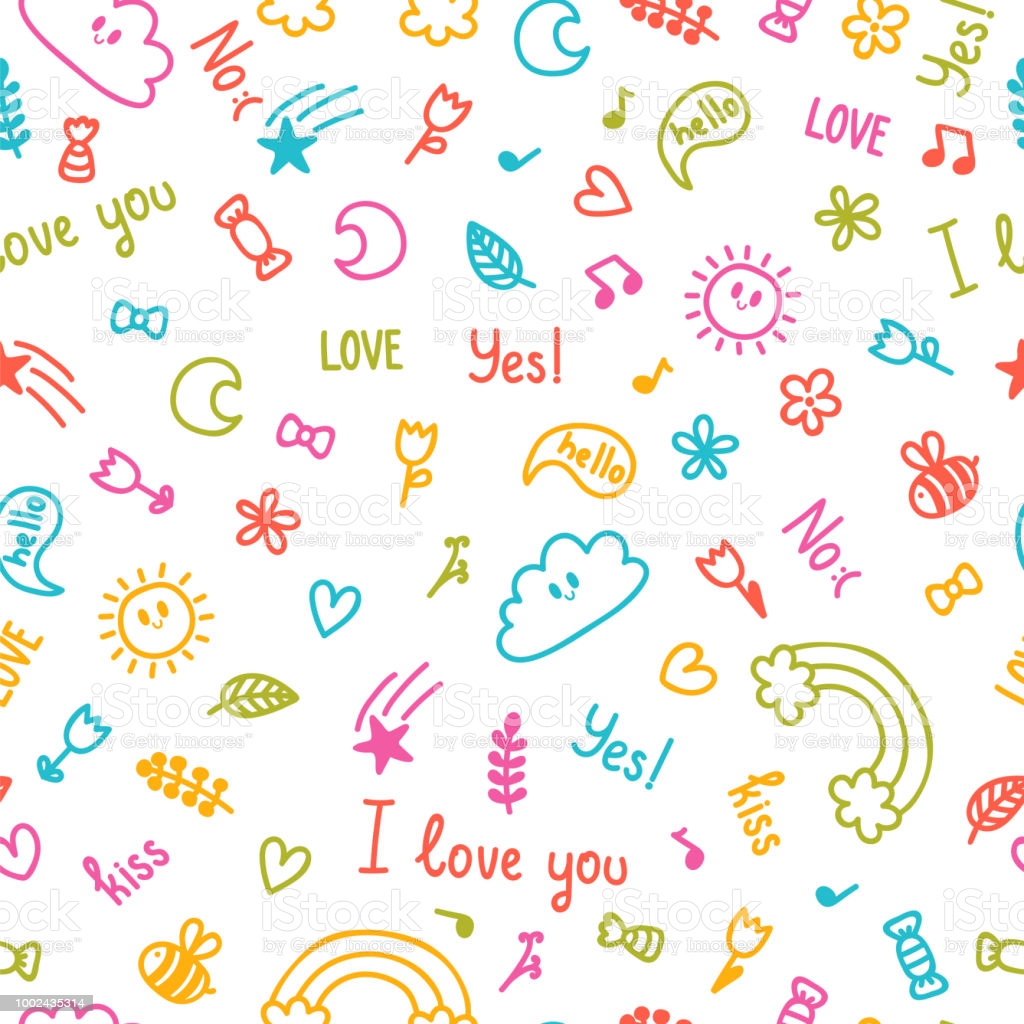 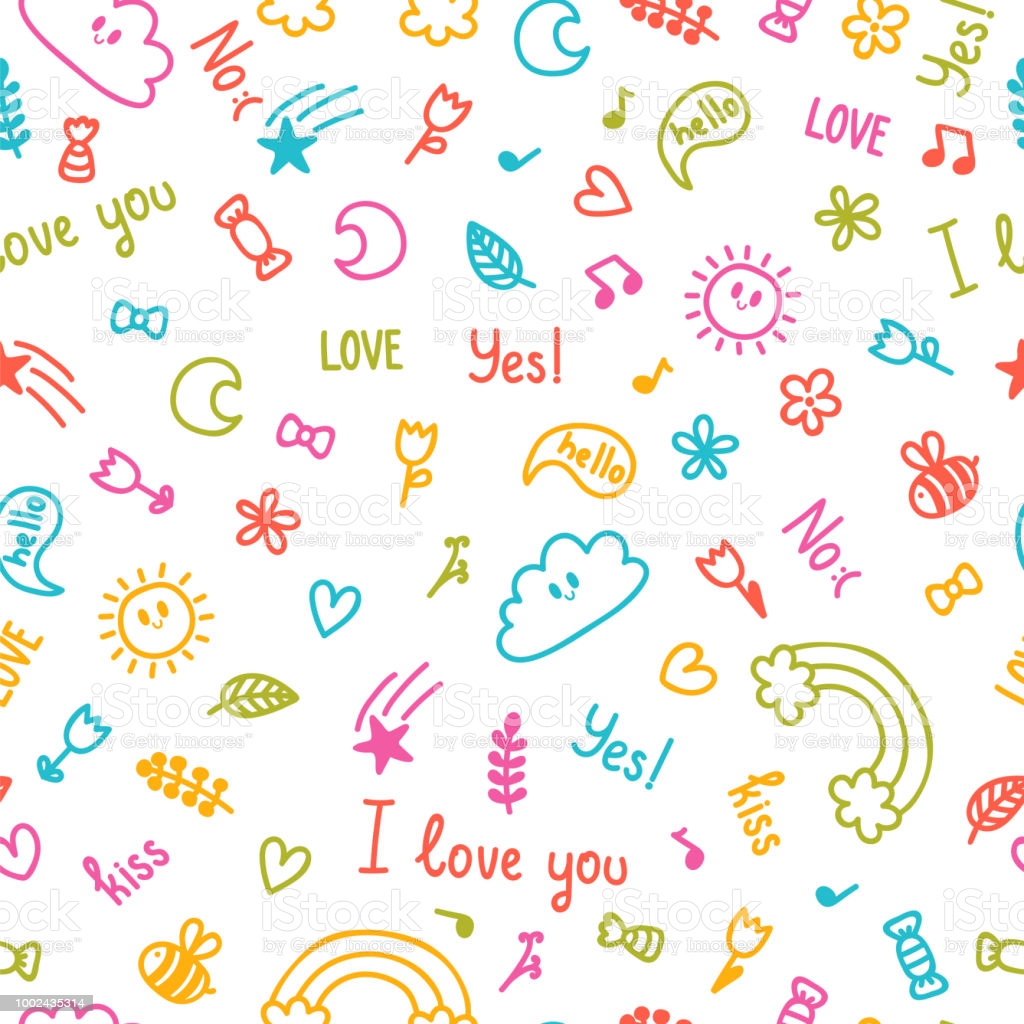 Alumno: Emily Romina
Fecha: Semana del 30 al 3 de Septiembre
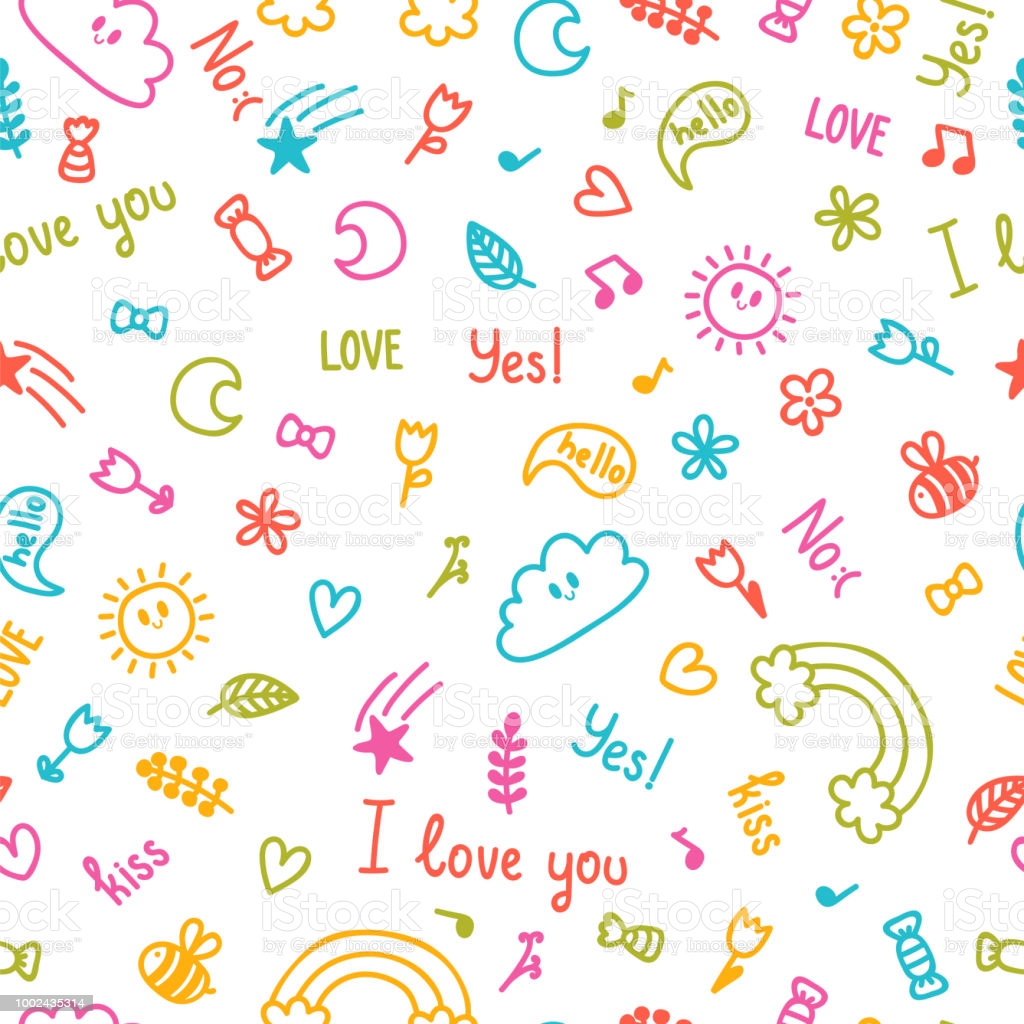 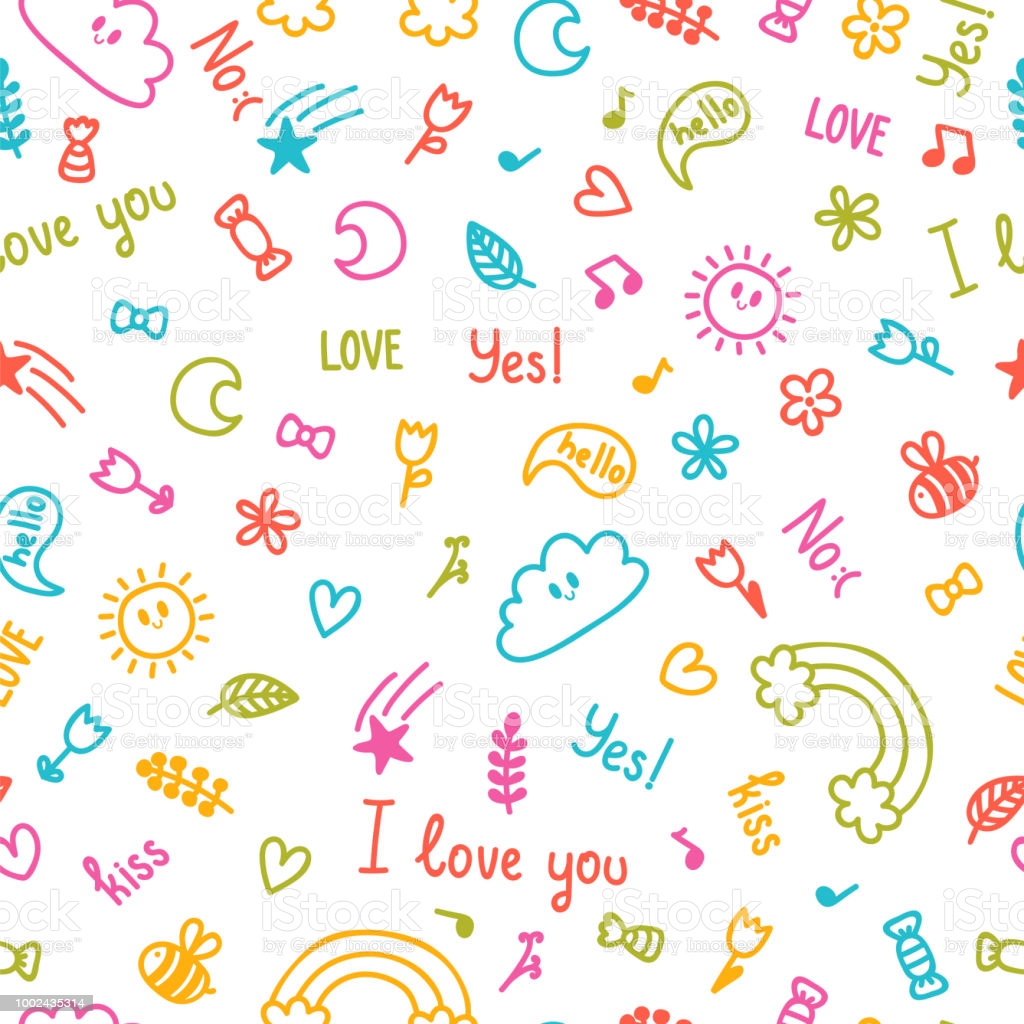 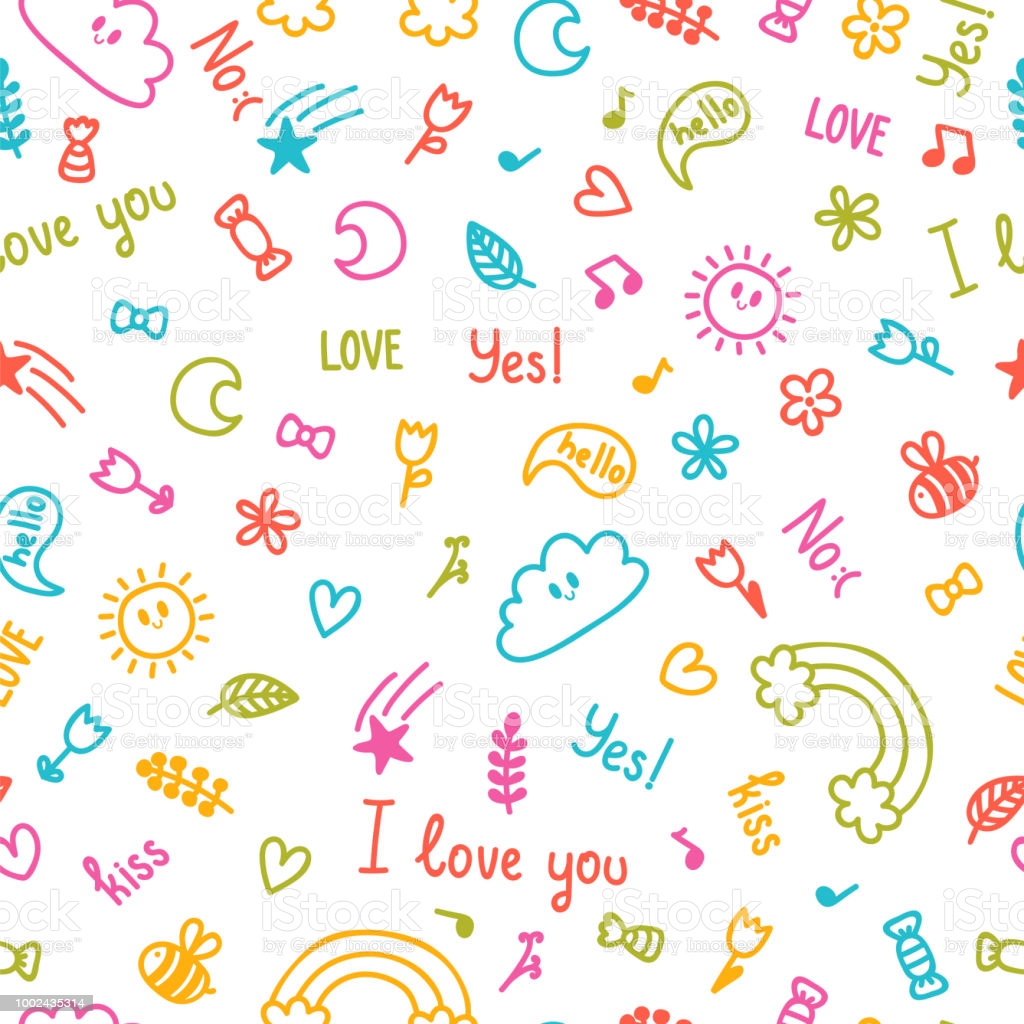 Evaluación Continua
Evaluación Continua
Alumno: Mariana Alejandra
Fecha: Semana del 30 al 3 de Septiembre
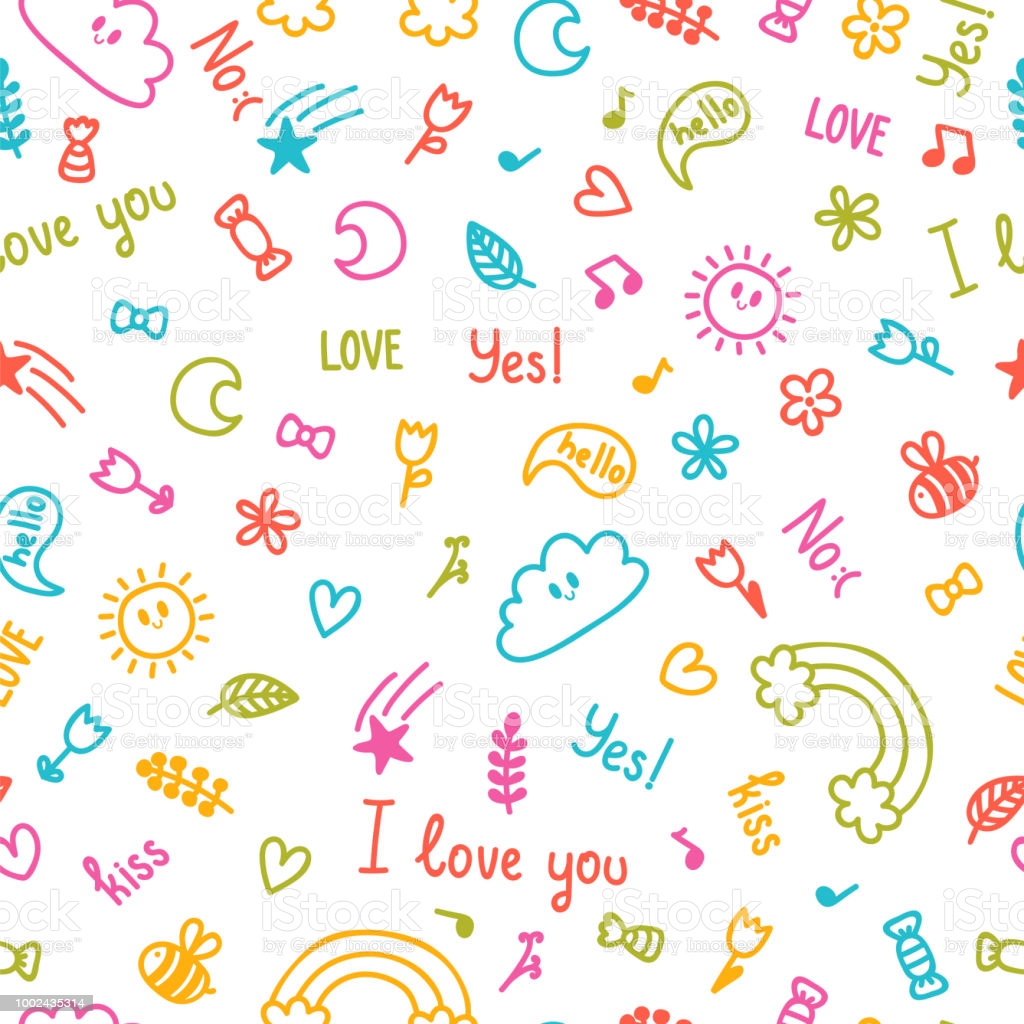 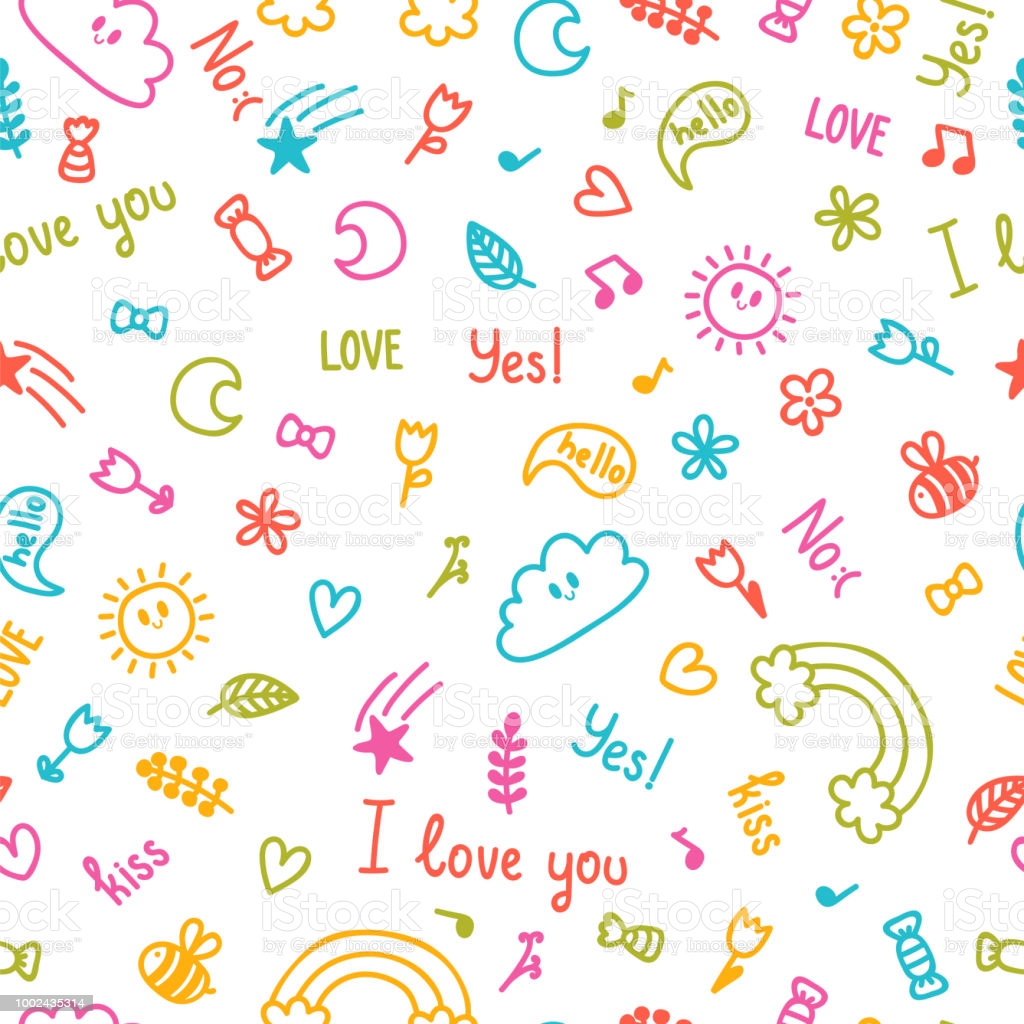 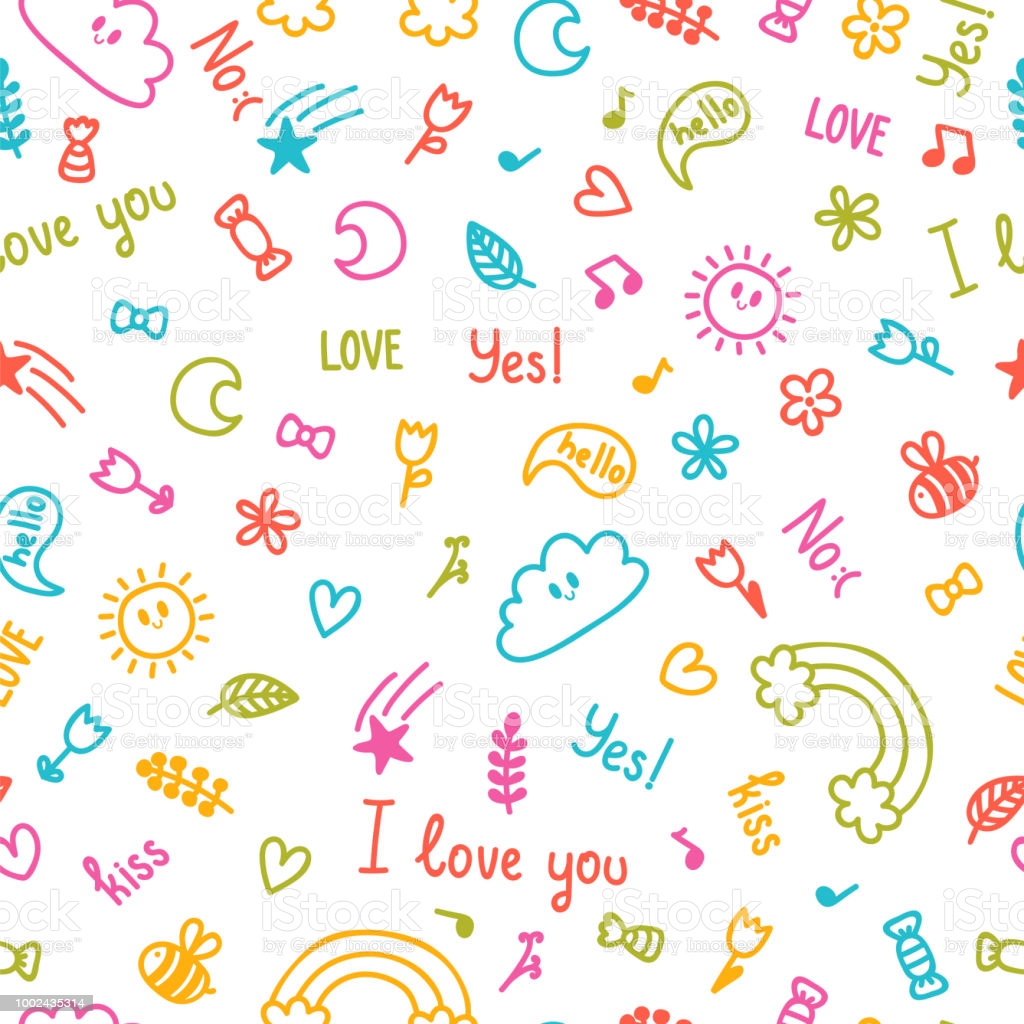 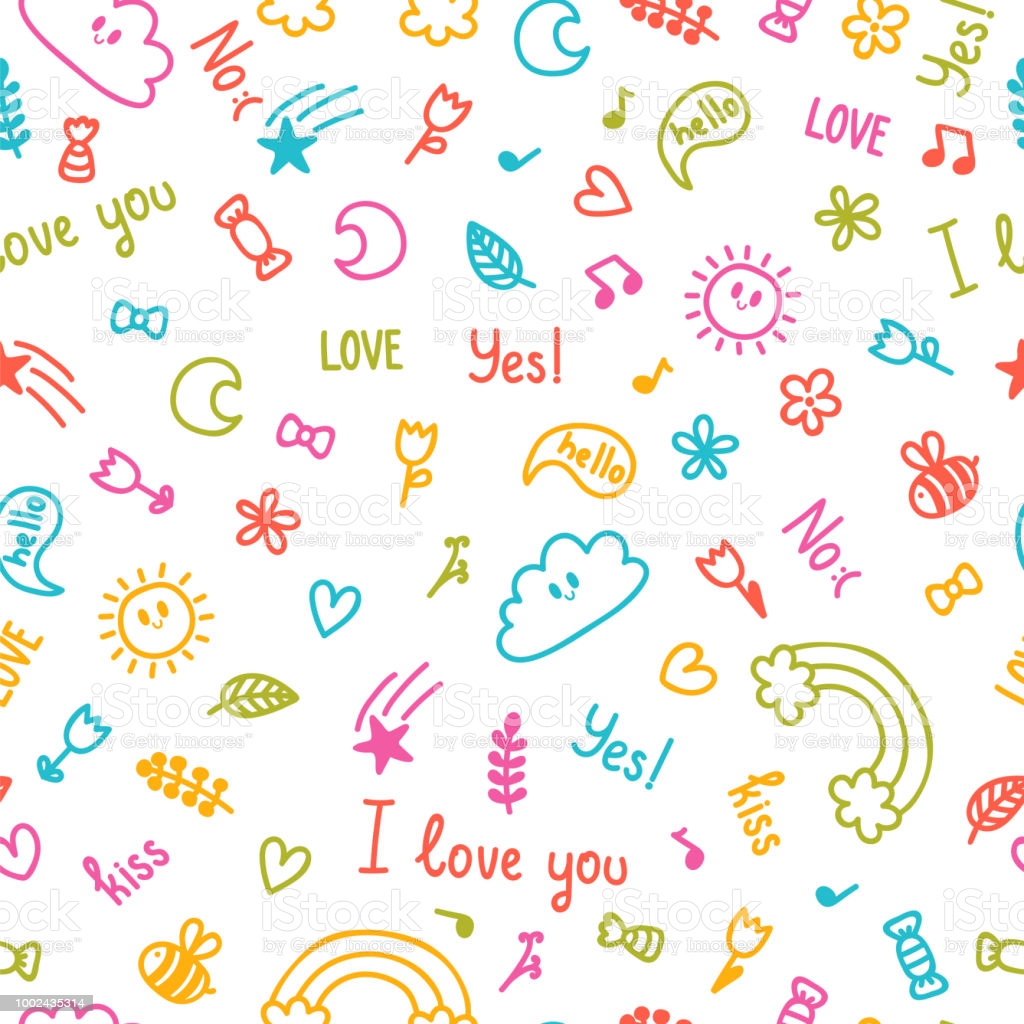 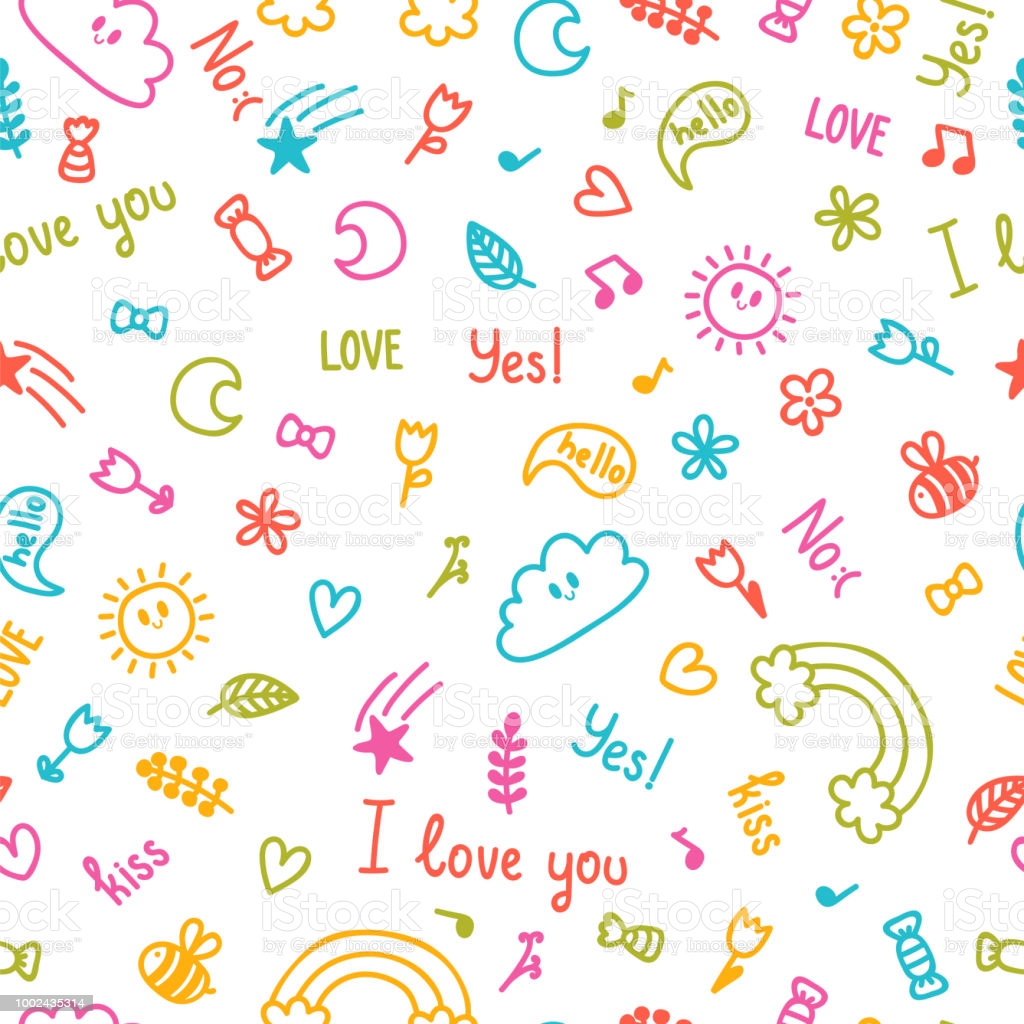 Alumno: Mariana Alejandra
Fecha: Semana del 30 al 3 de Septiembre
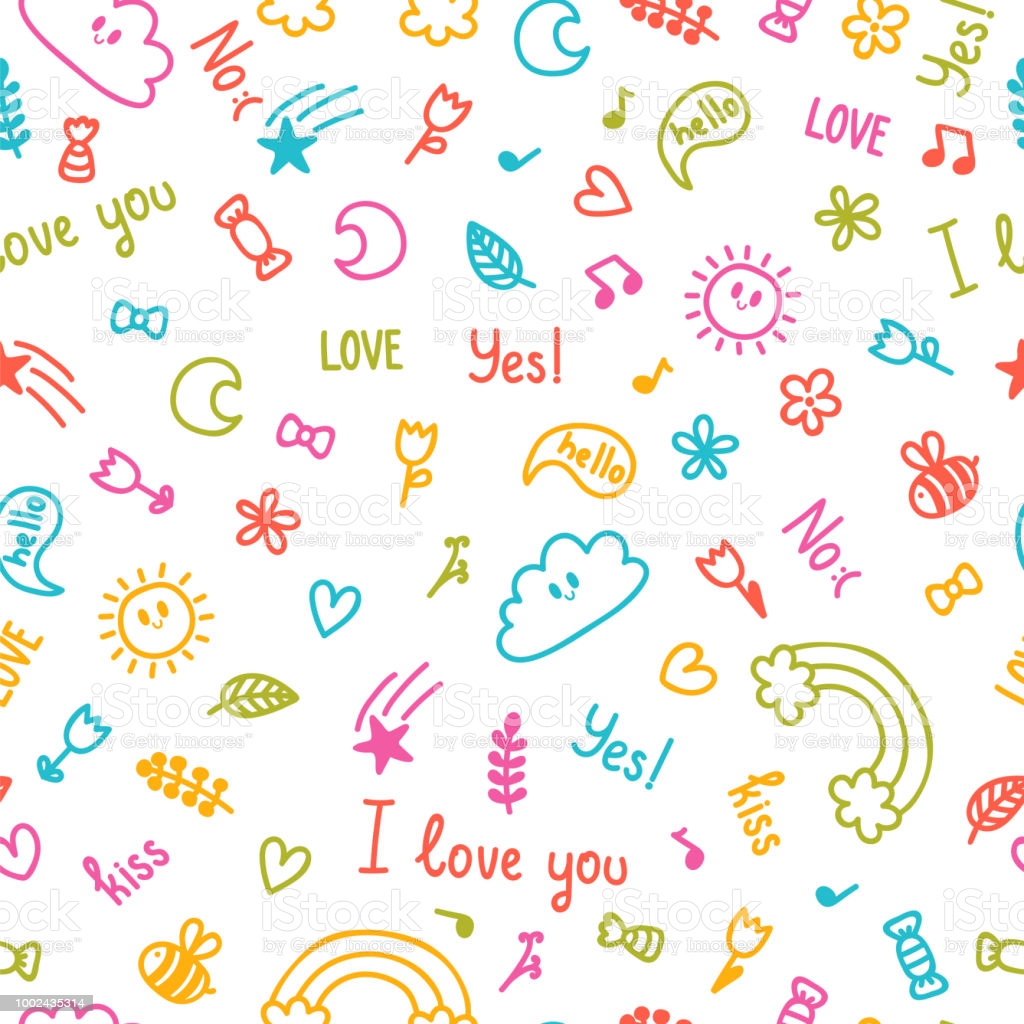 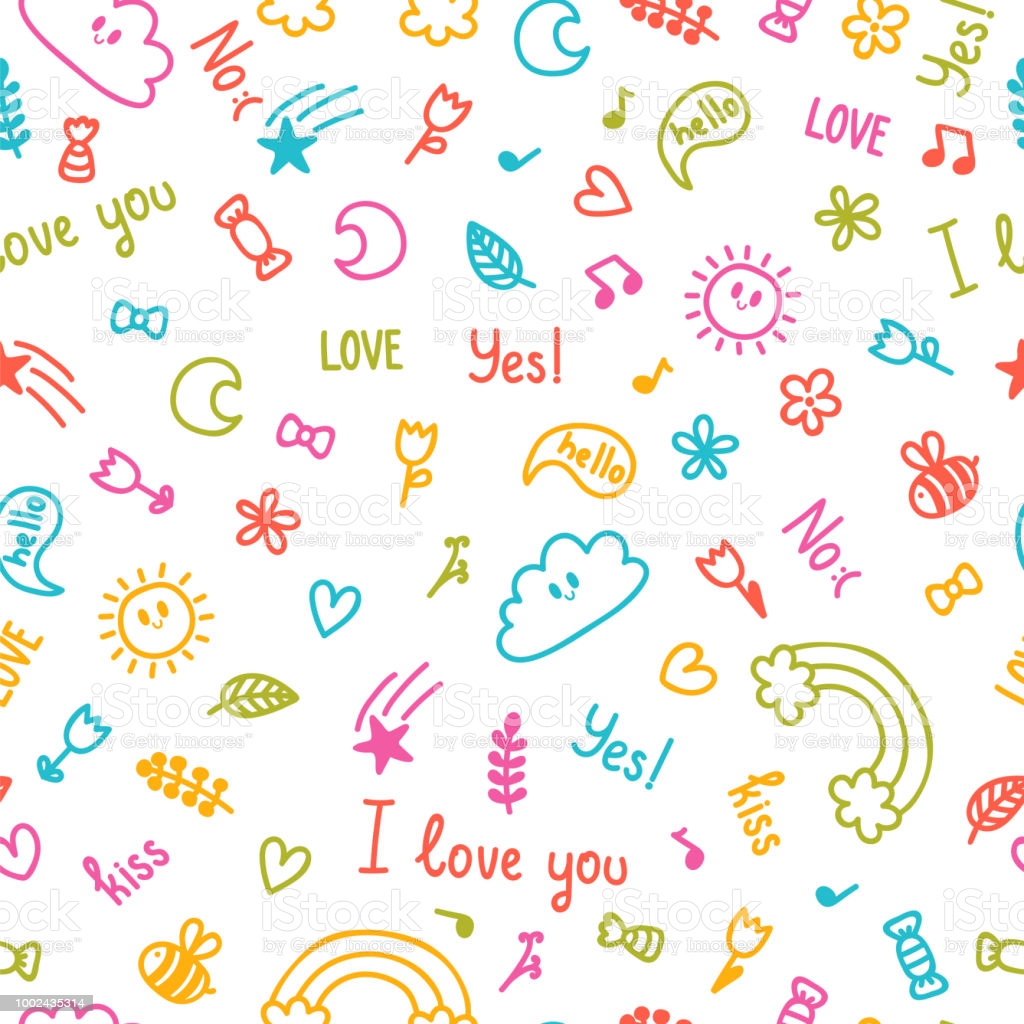 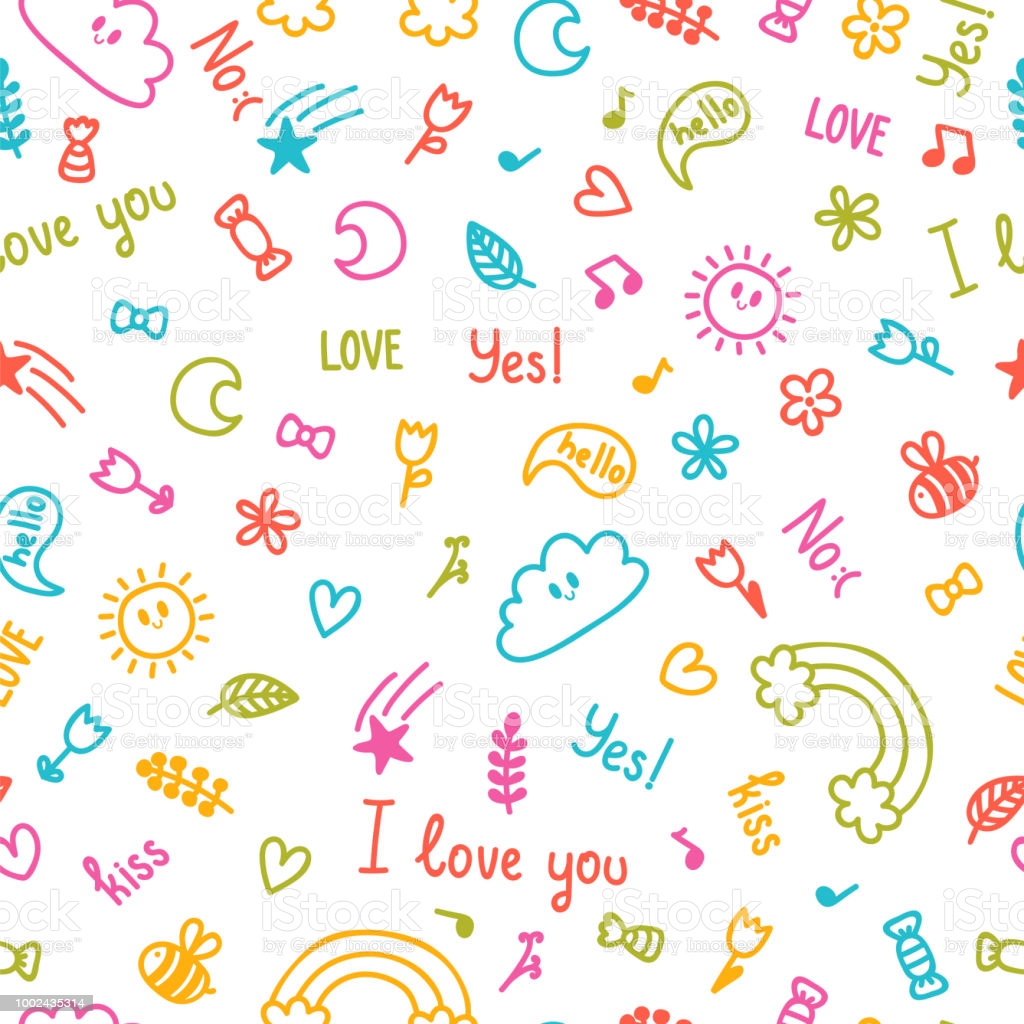 Evaluación Continua
Evaluación Continua
Alumno: Mariana Lizbeth
Fecha: Semana del 30 al 3 de Septiembre
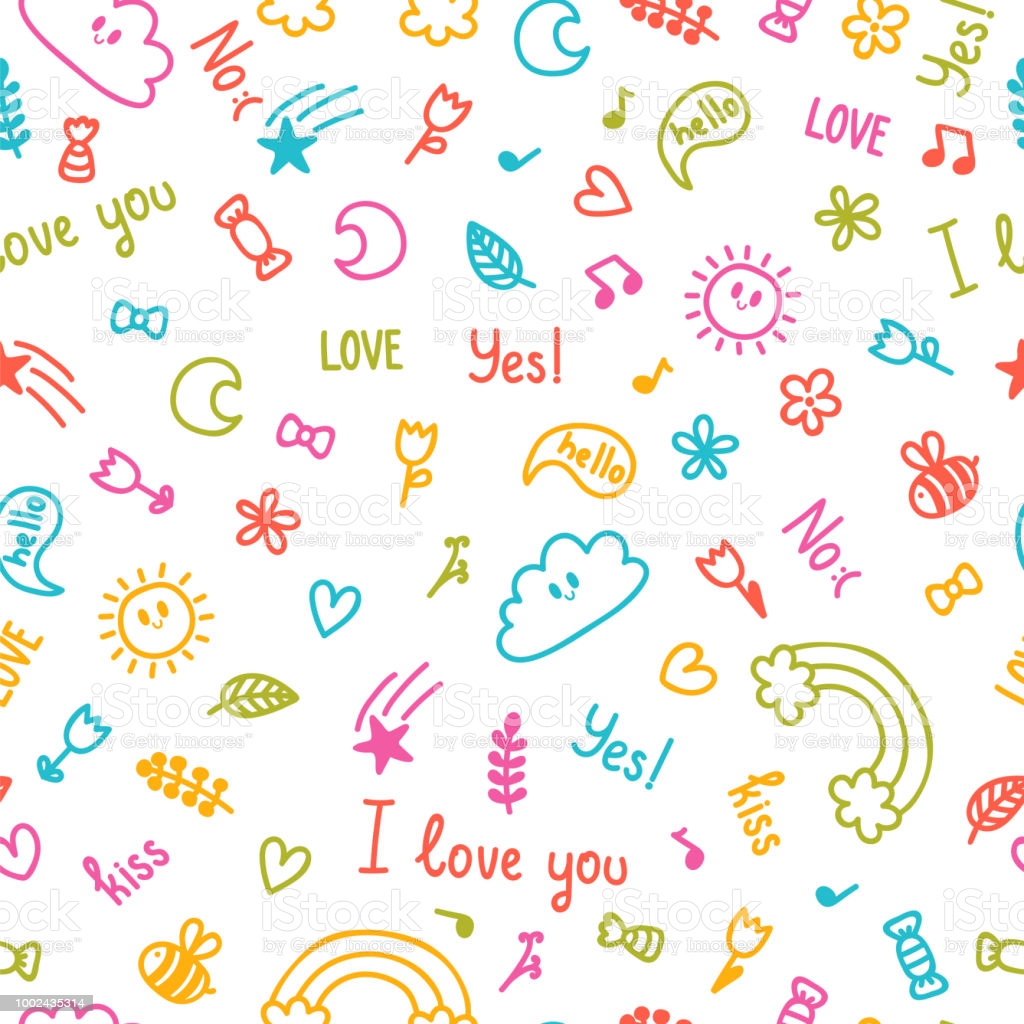 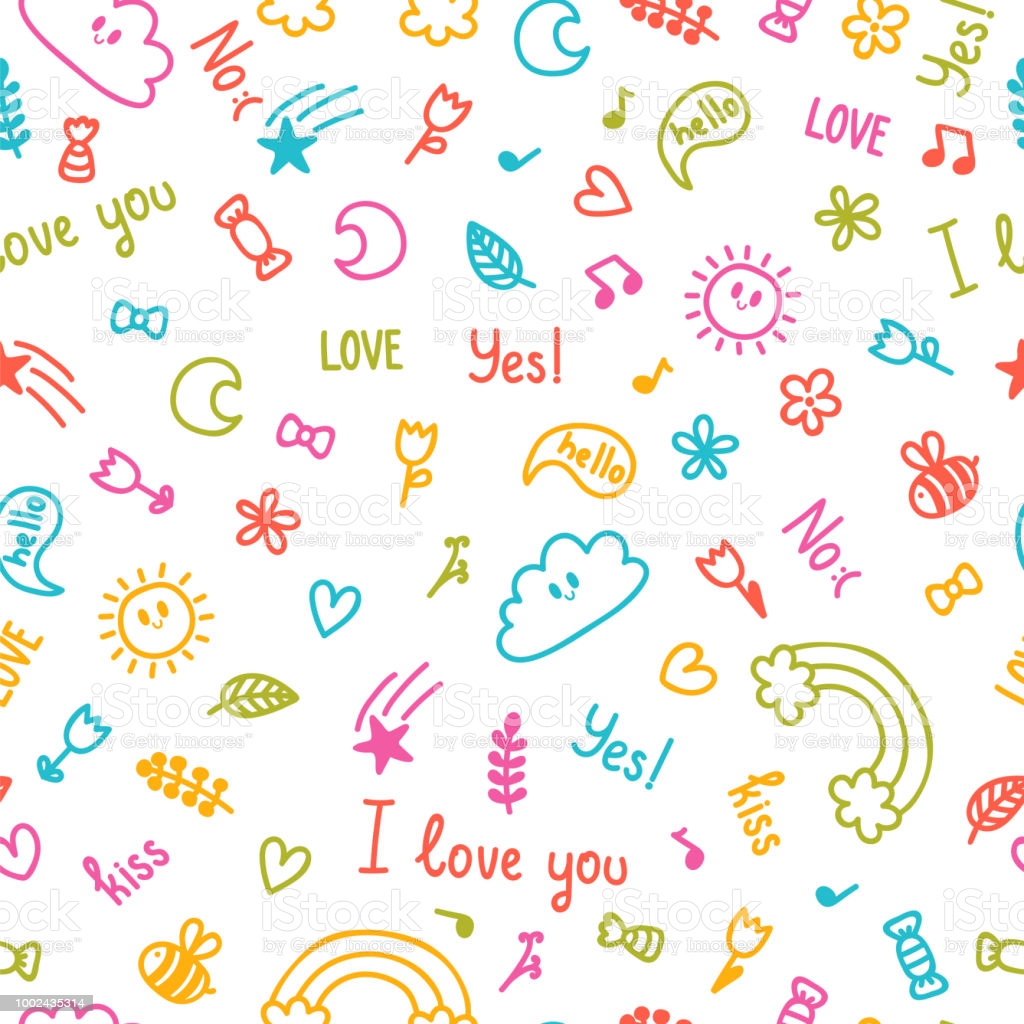 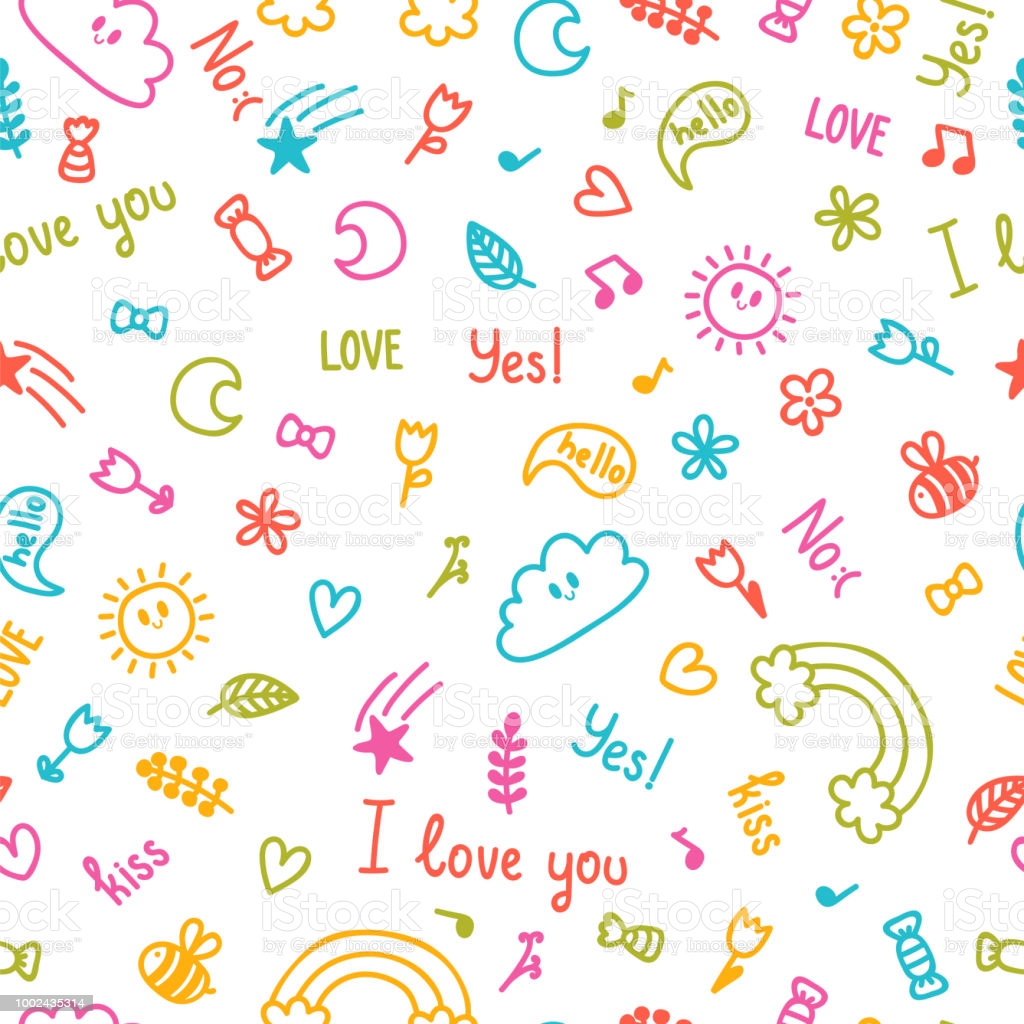 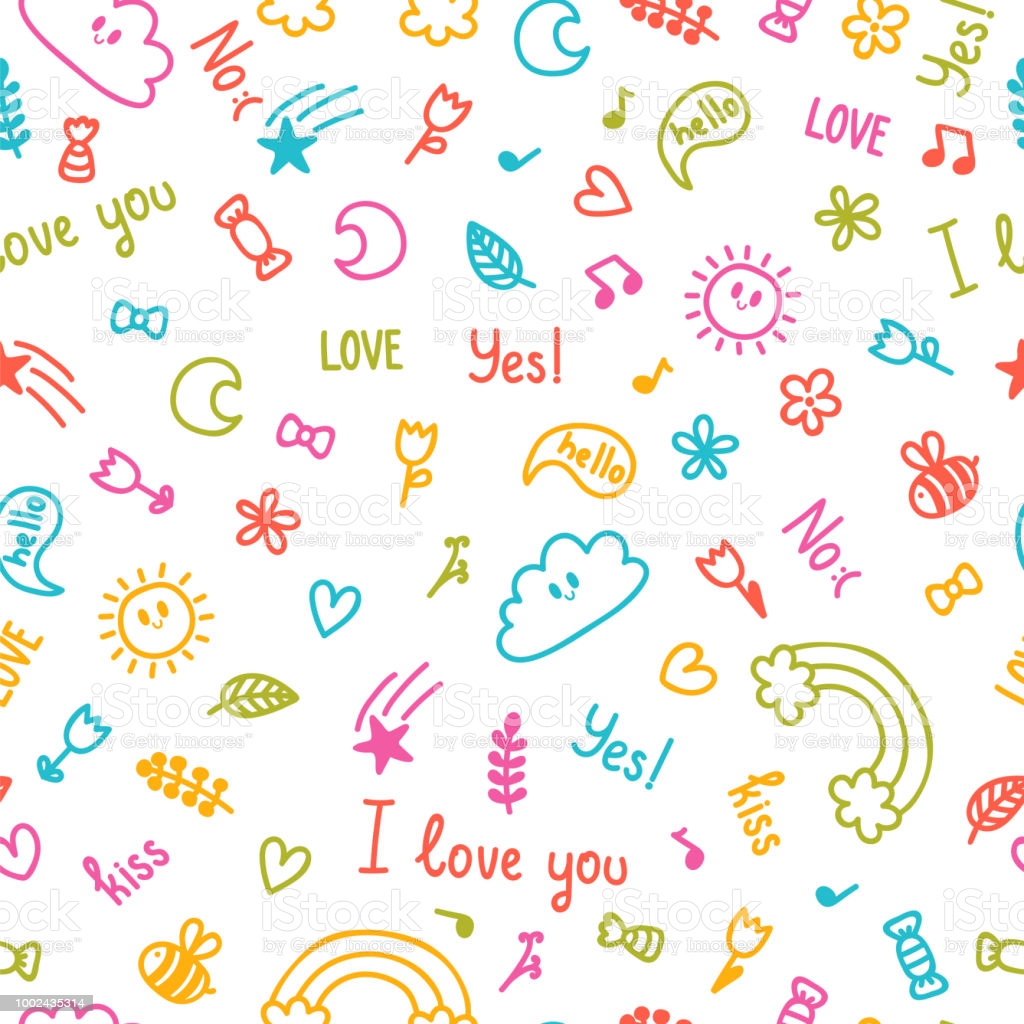 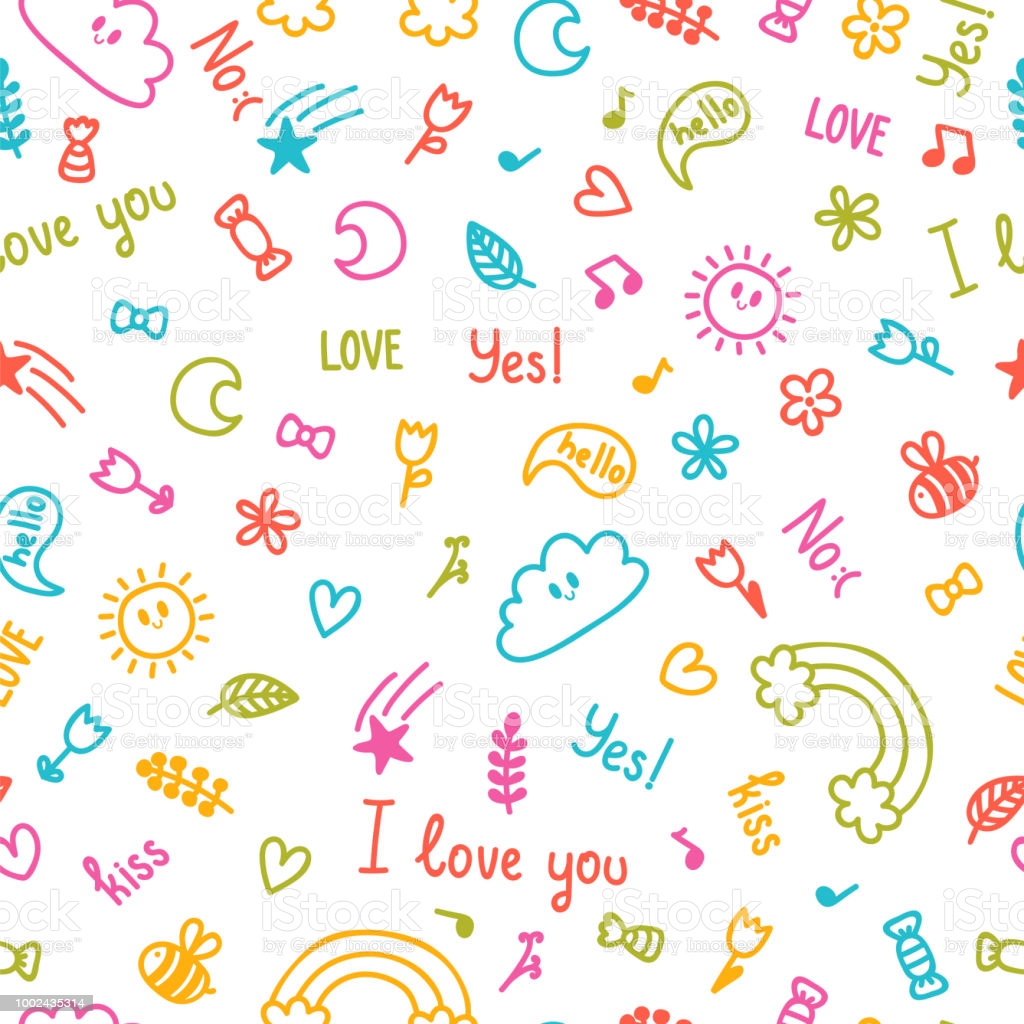 Alumno: Mariana Lizbeth
Fecha: Semana del 30 al 3 de Septiembre
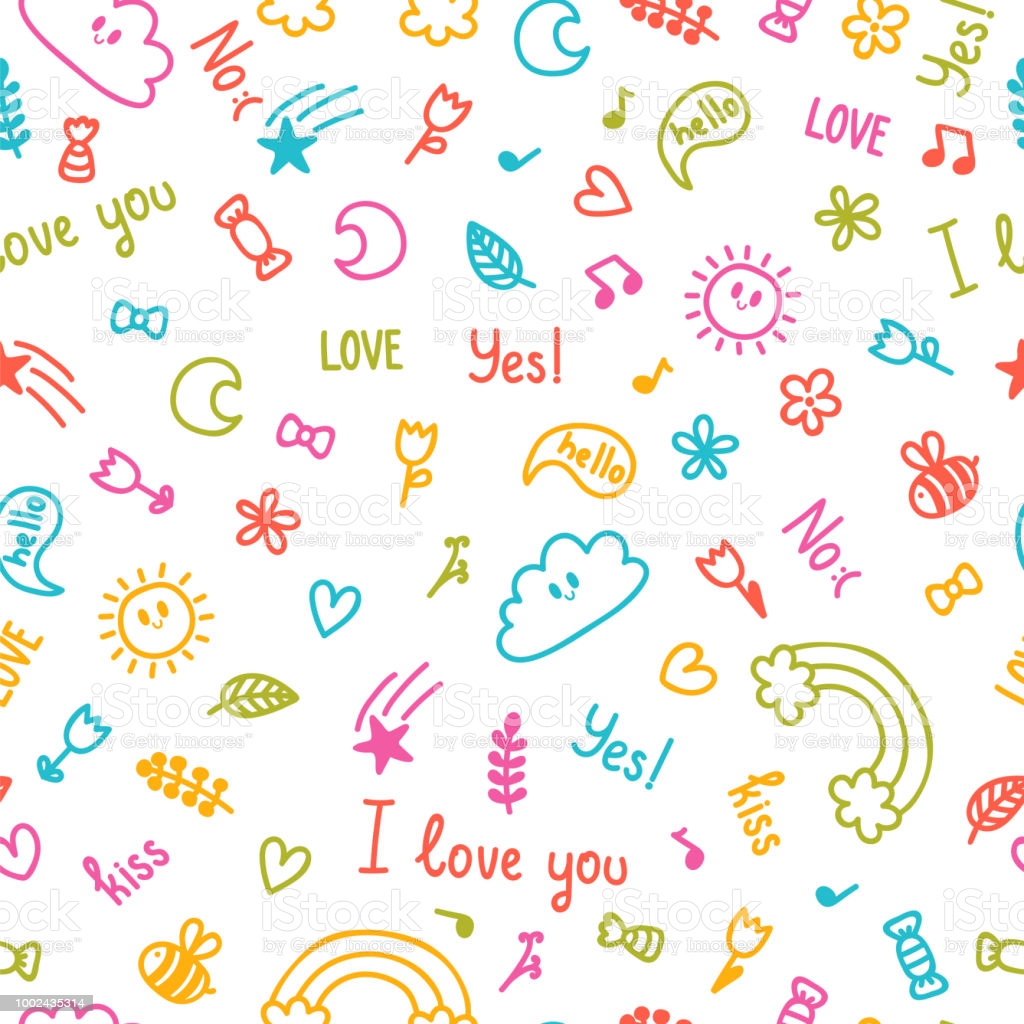 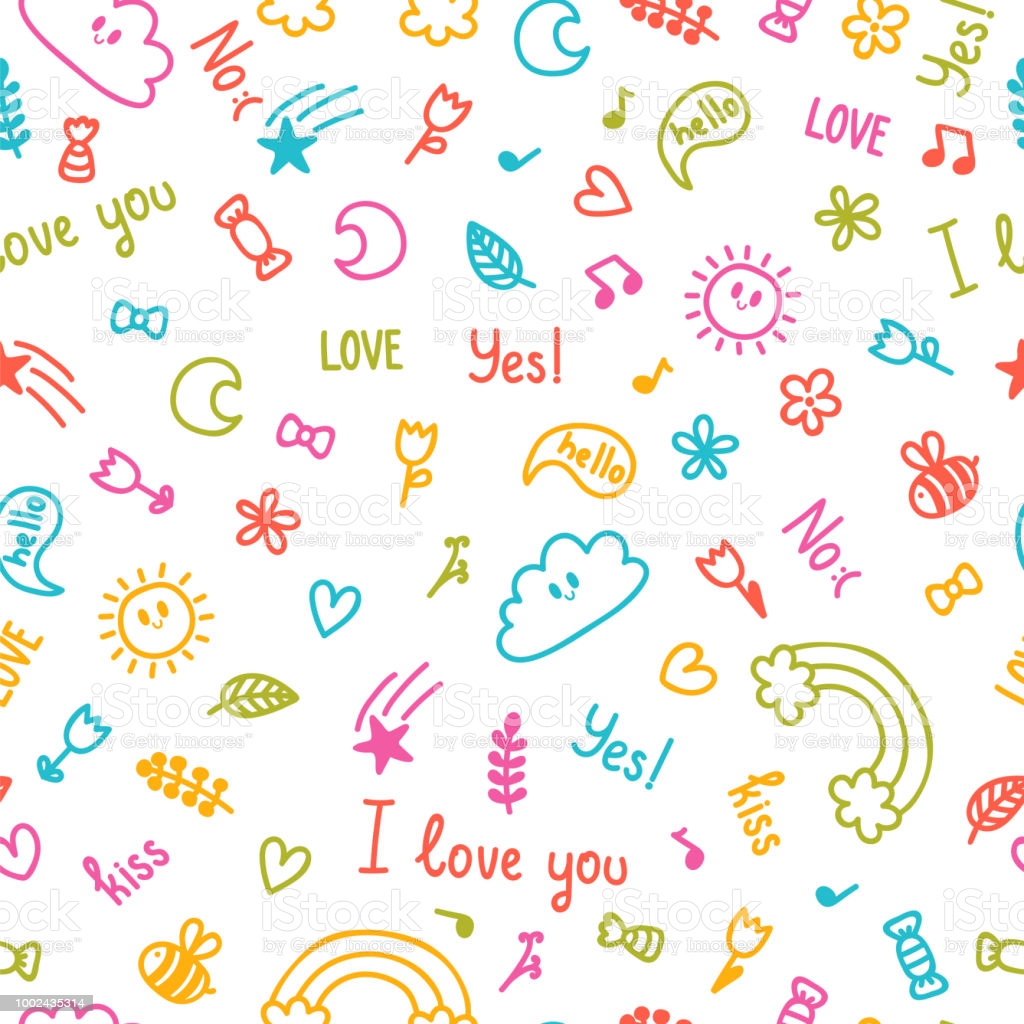 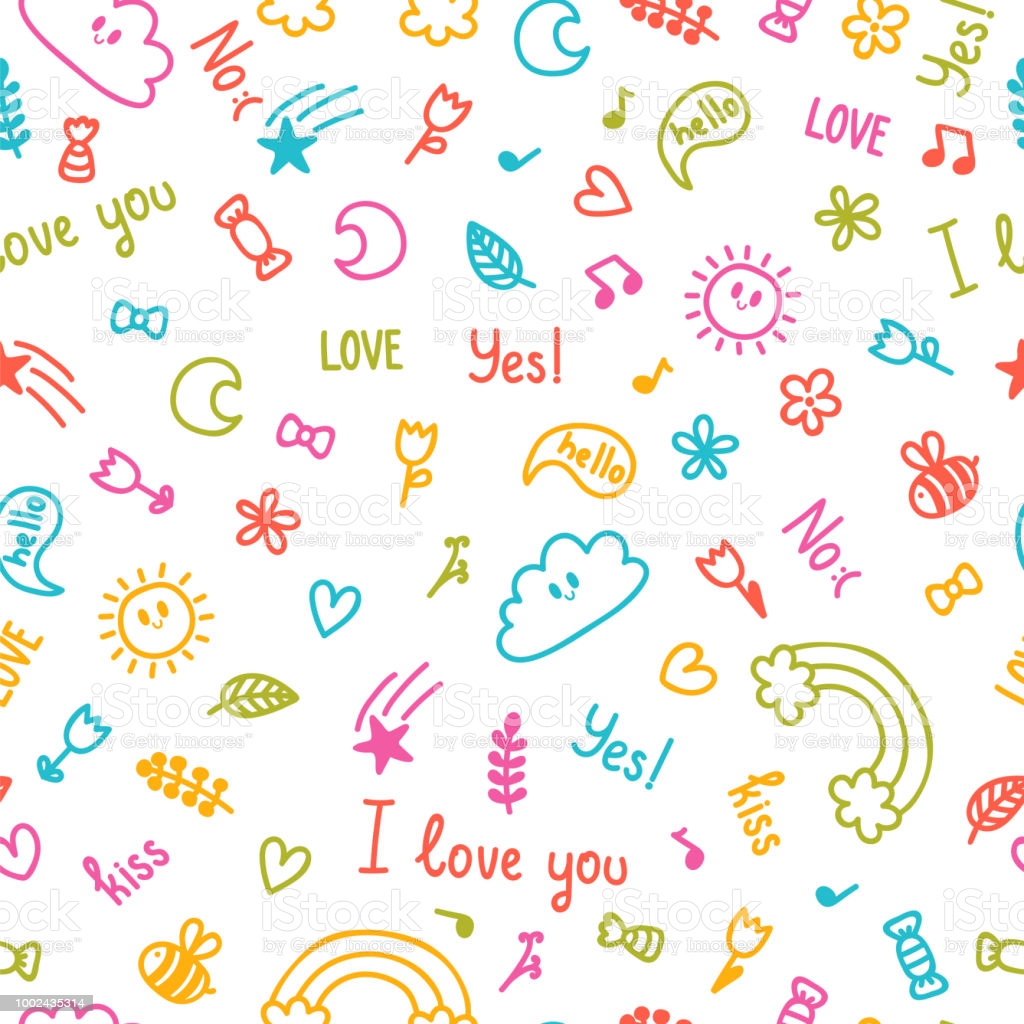 Evaluación Continua
Evaluación Continua
Alumno: Luis Alberto
Fecha: Semana del 30 al 3 de Septiembre
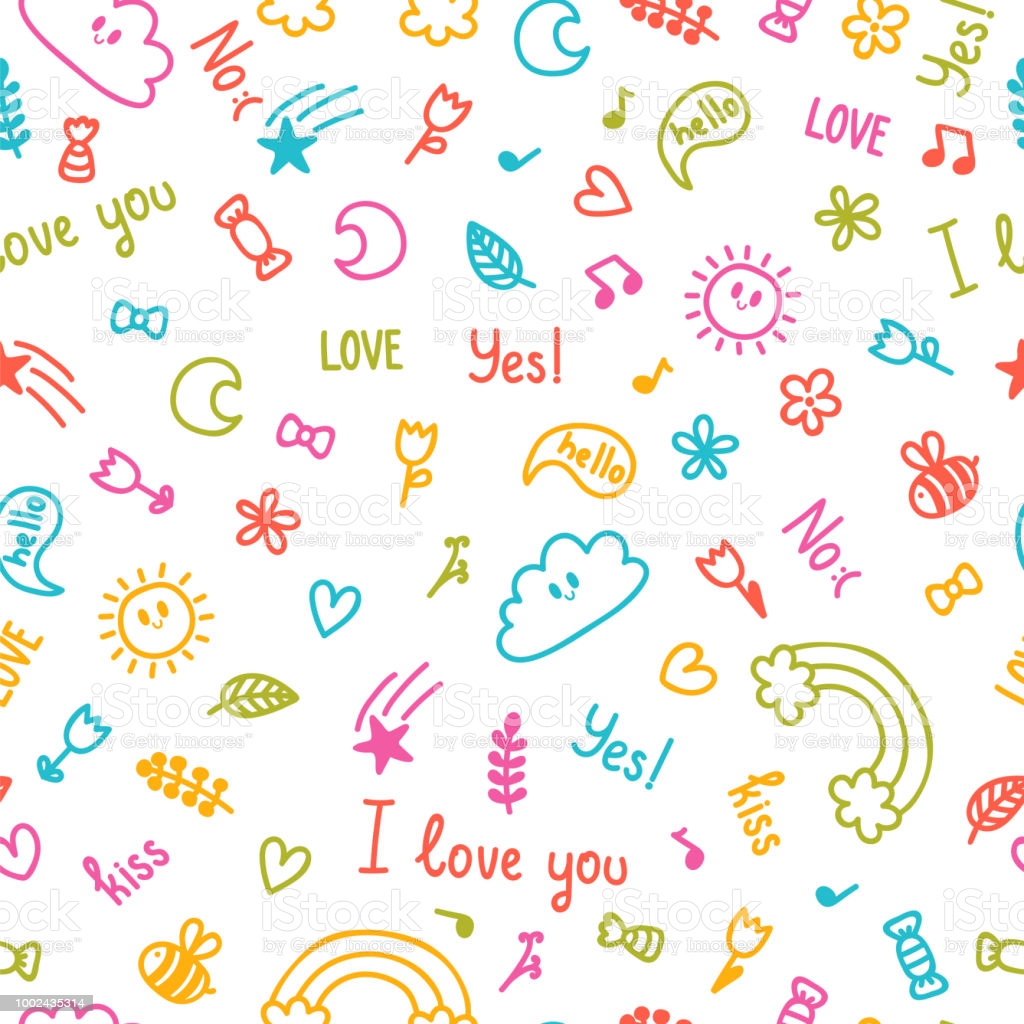 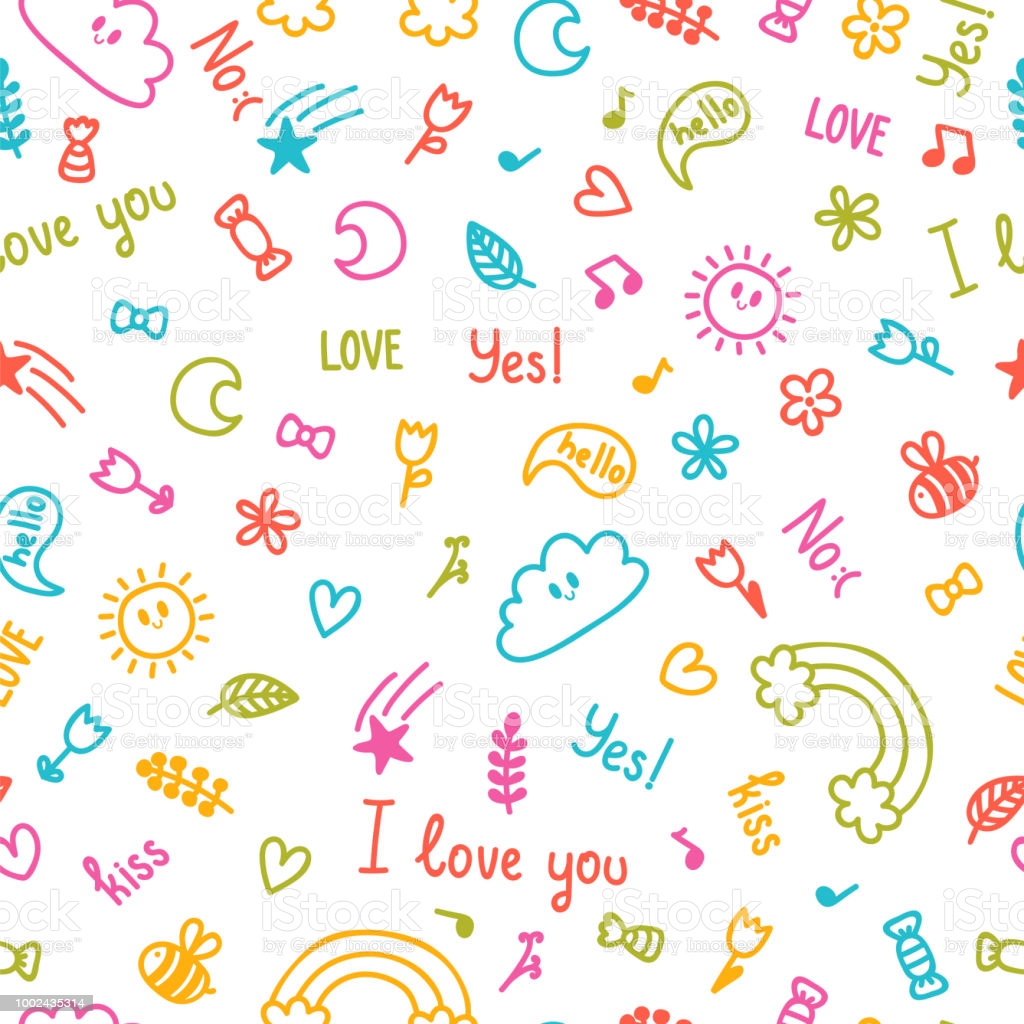 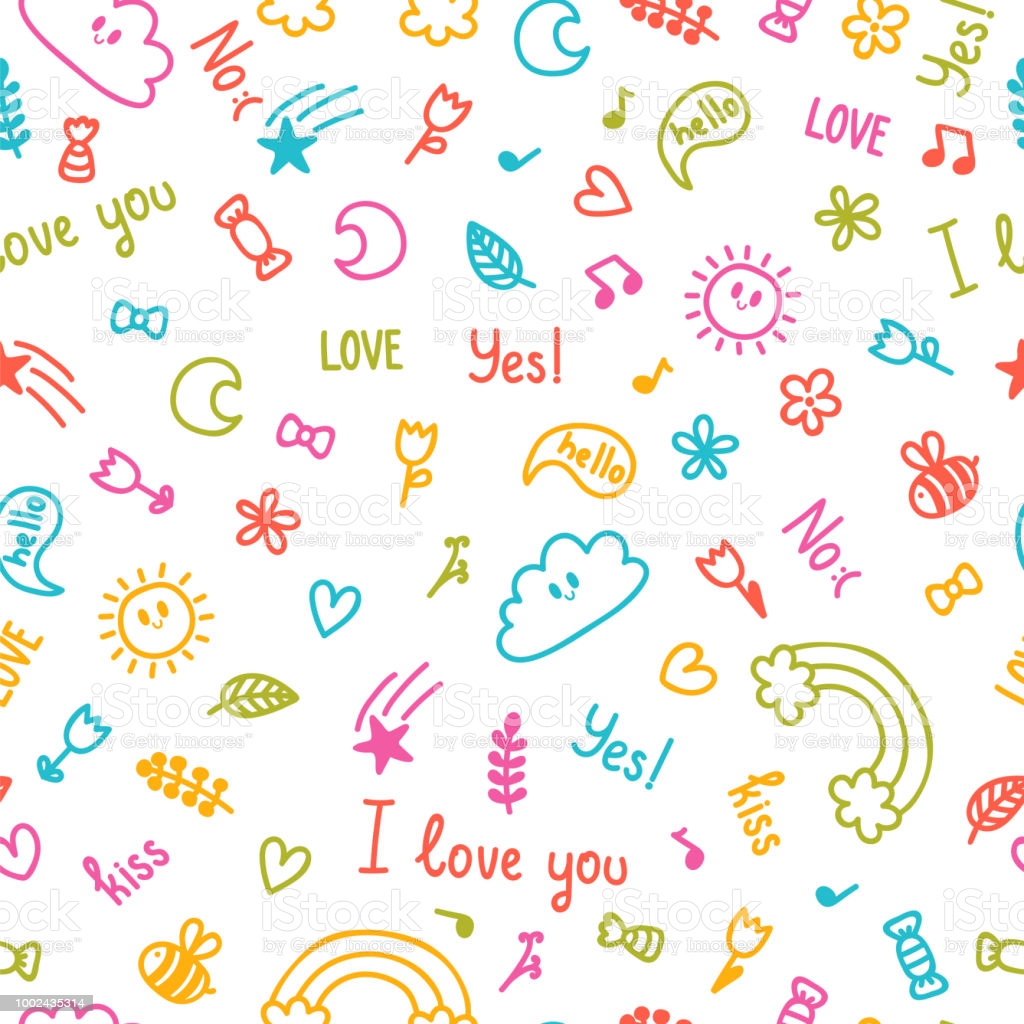 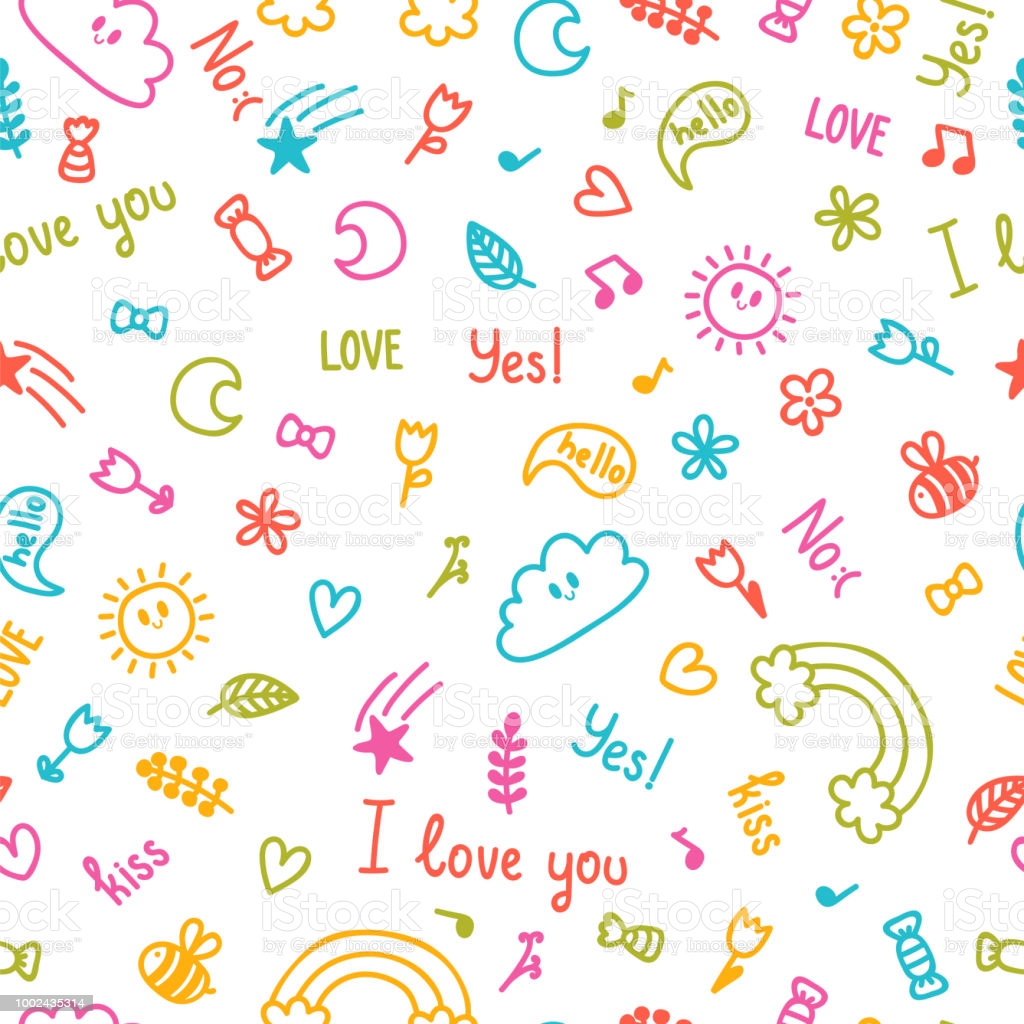 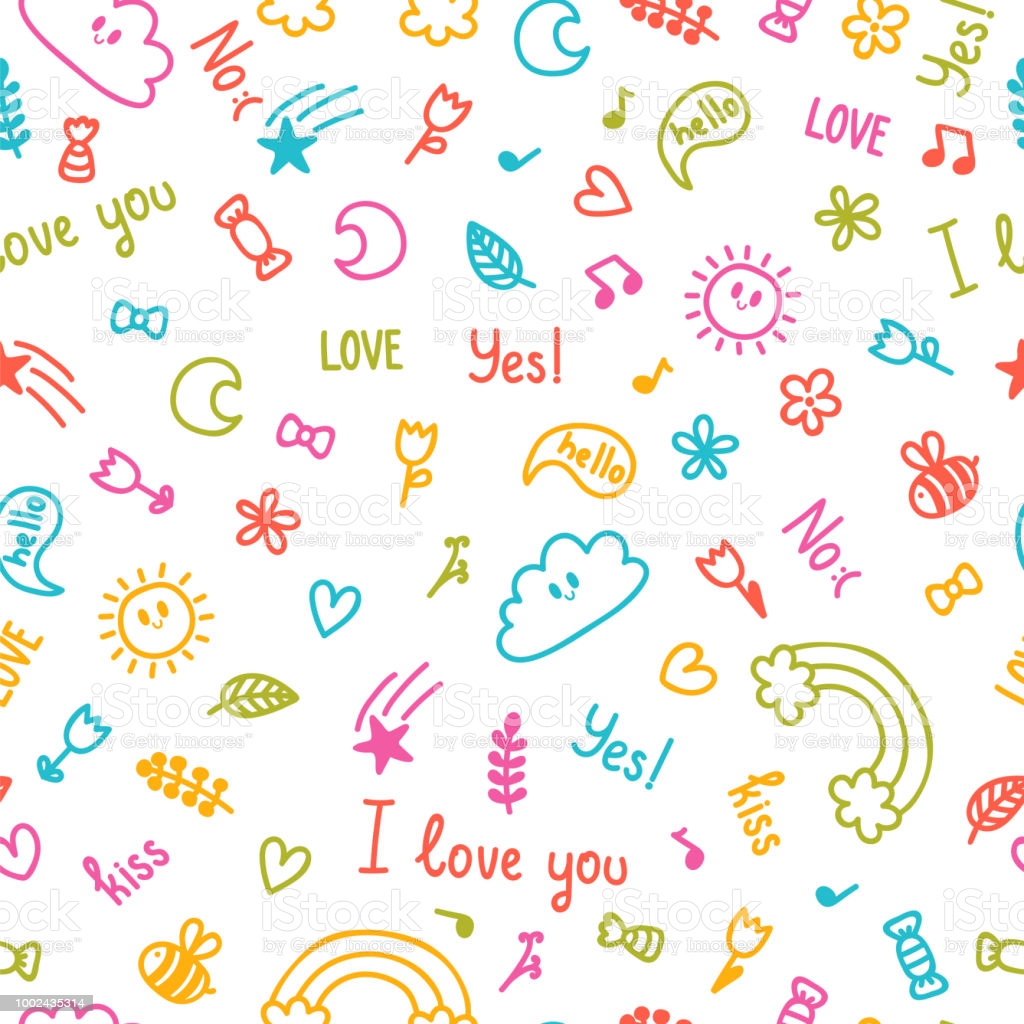 Alumno: Luis Alberto
Fecha: Semana del 30 al 3 de Septiembre
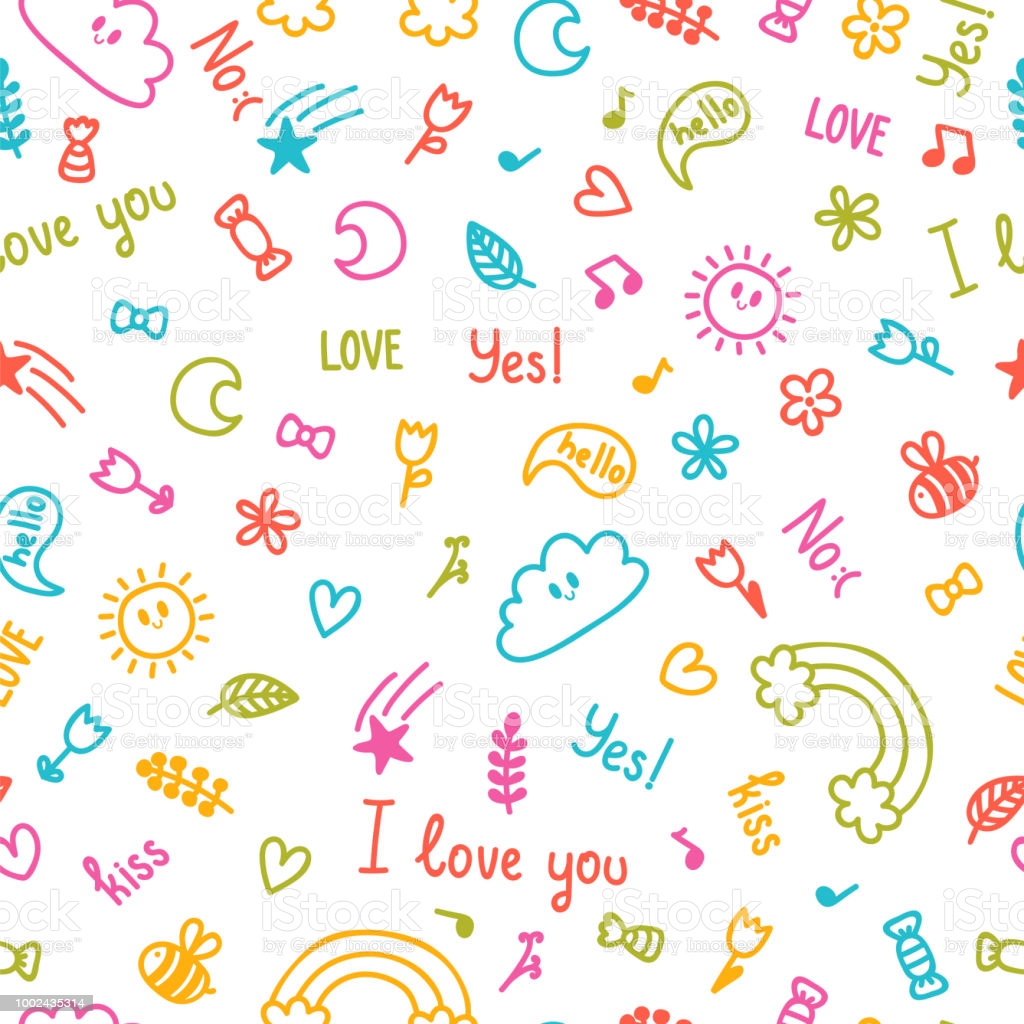 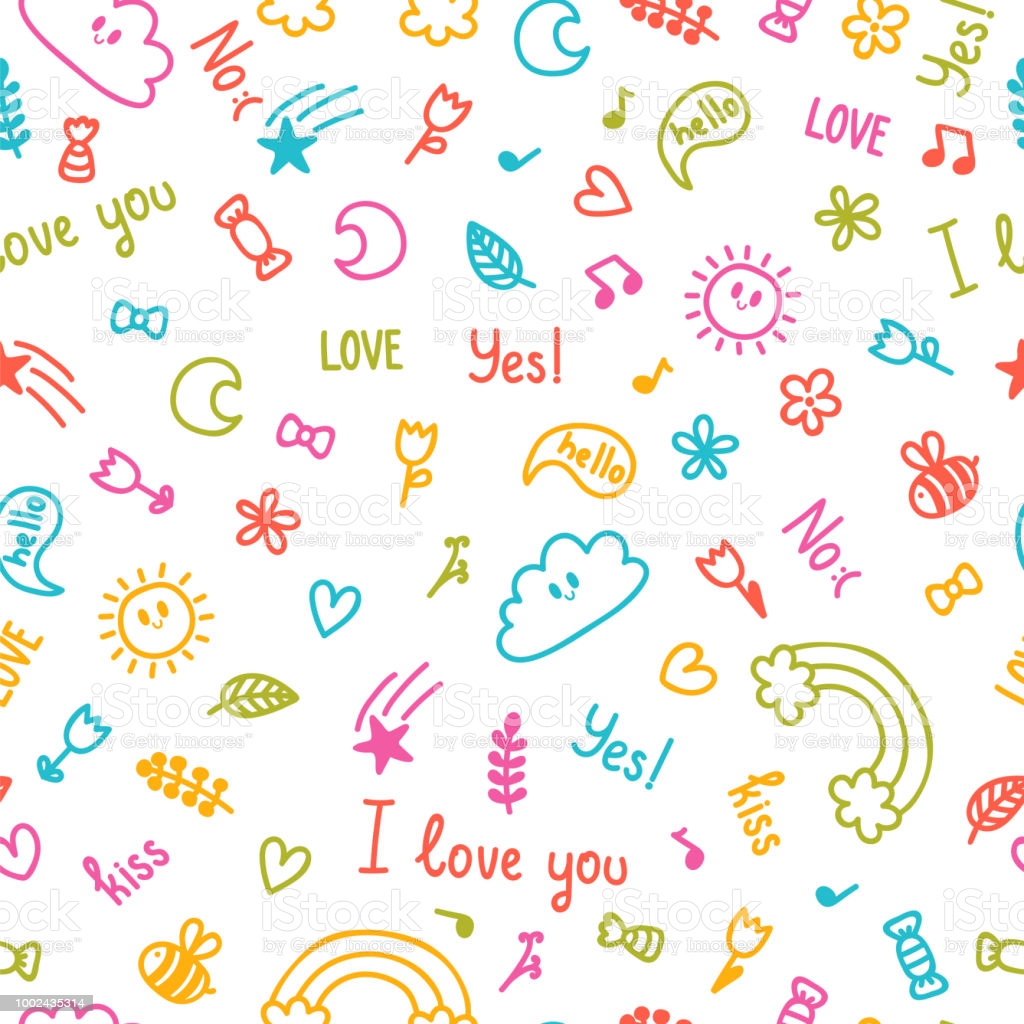 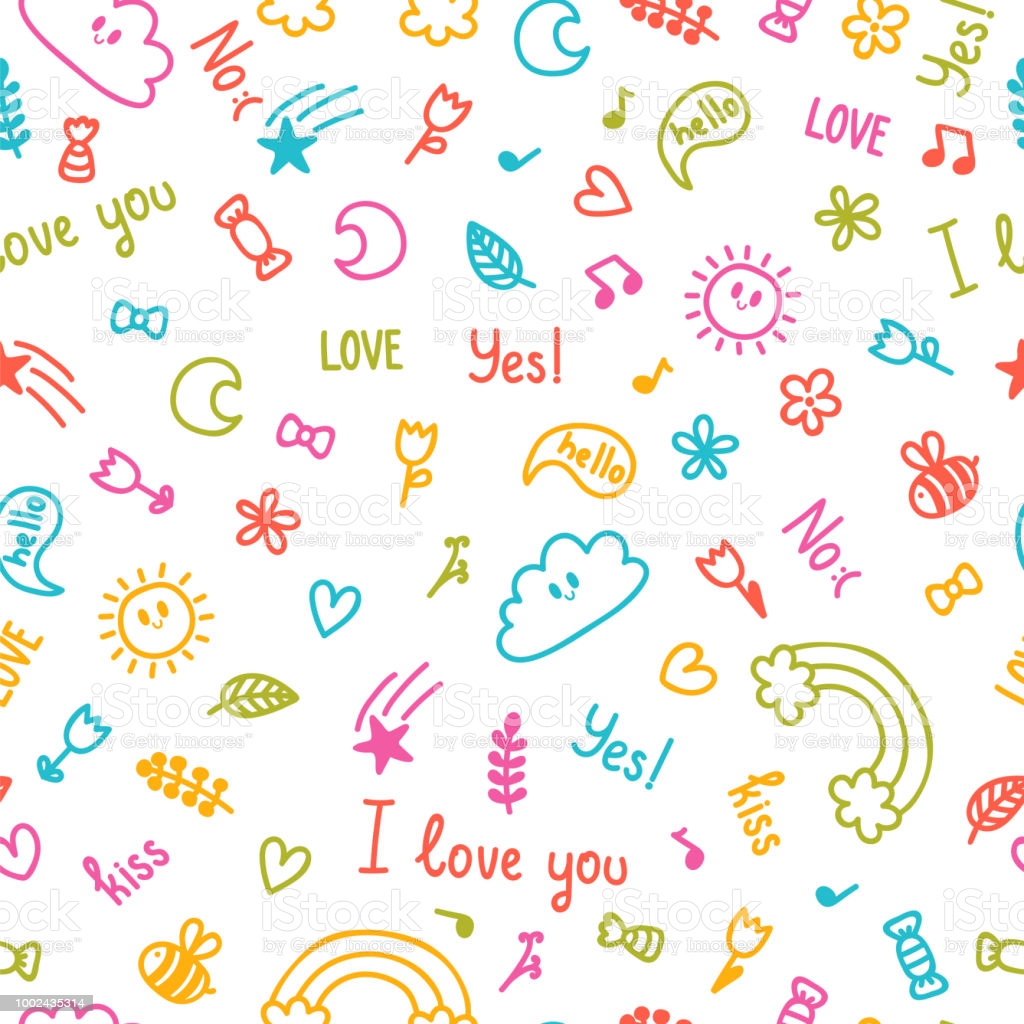 Evaluación Continua
Evaluación Continua
Alumno: Arantza Nohemi
Fecha: Semana del 30 al 3 de Septiembre
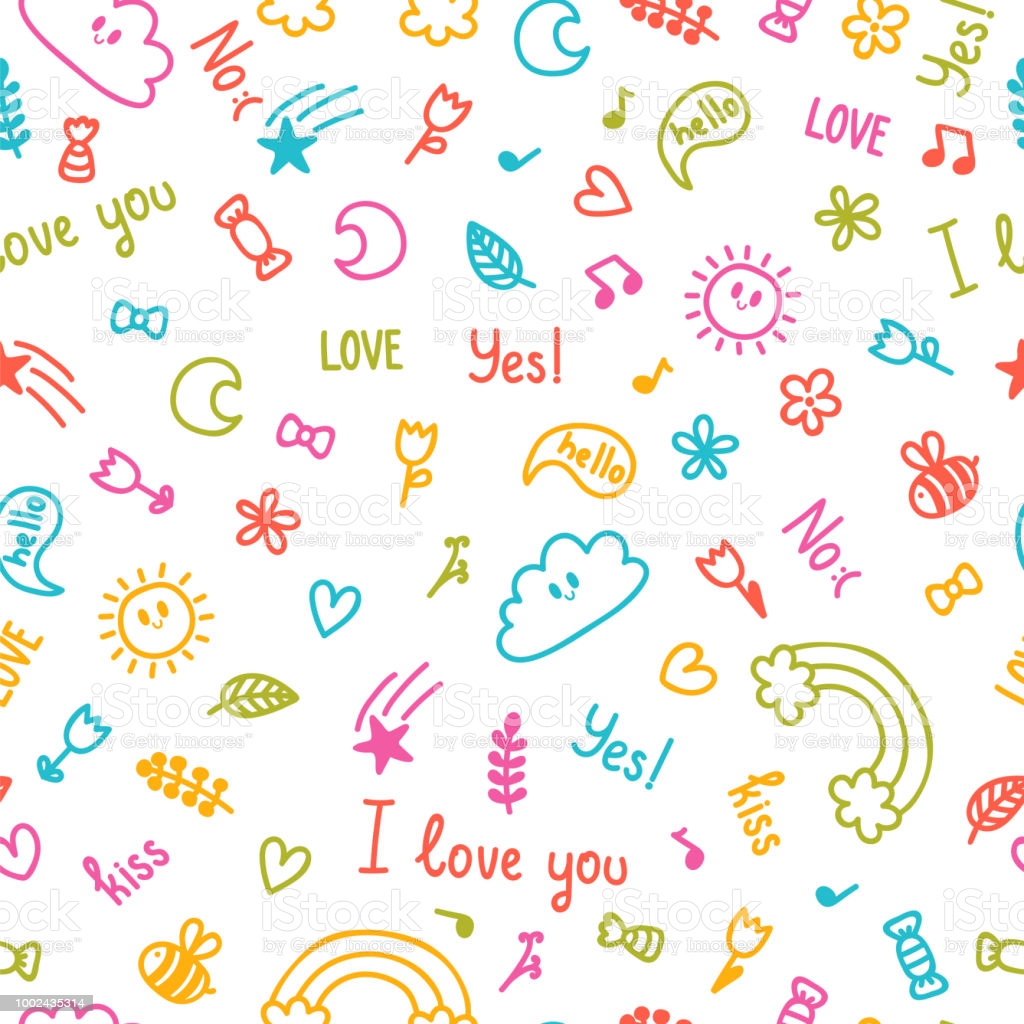 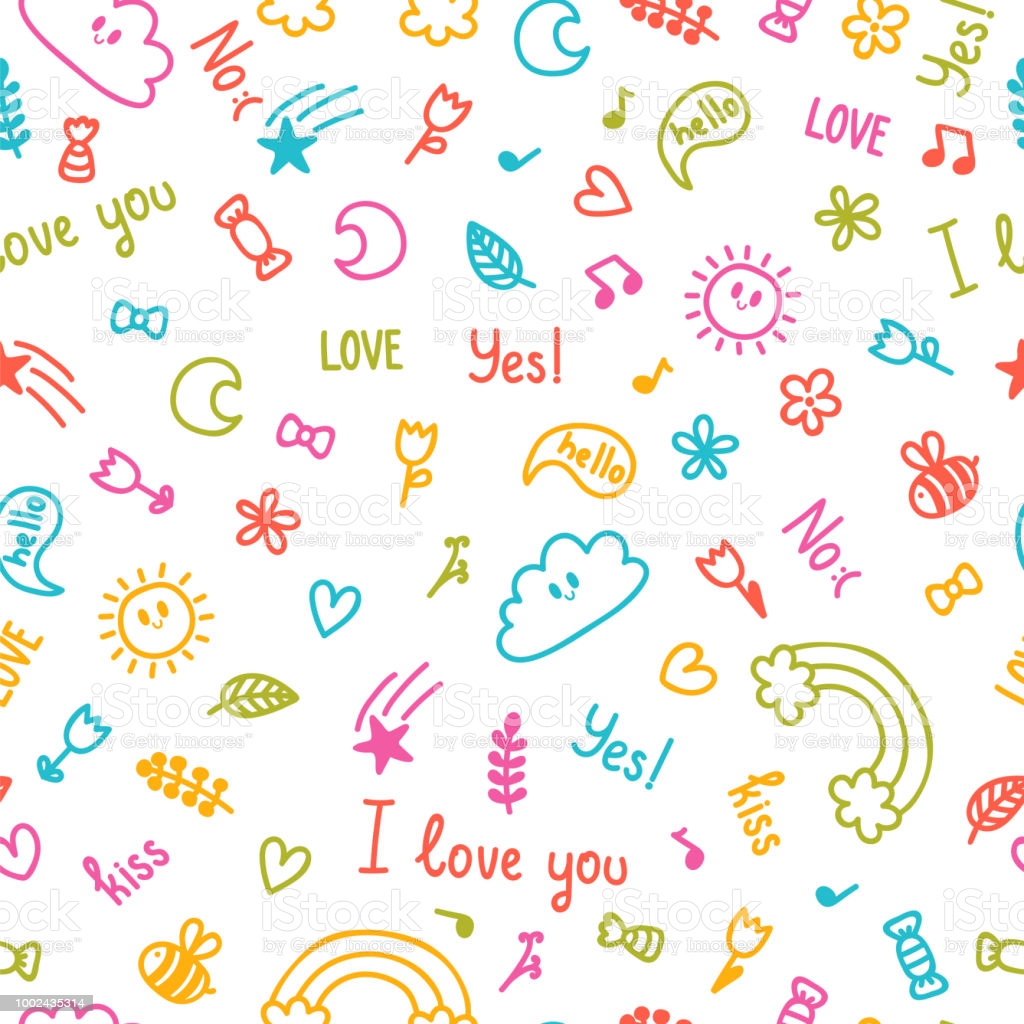 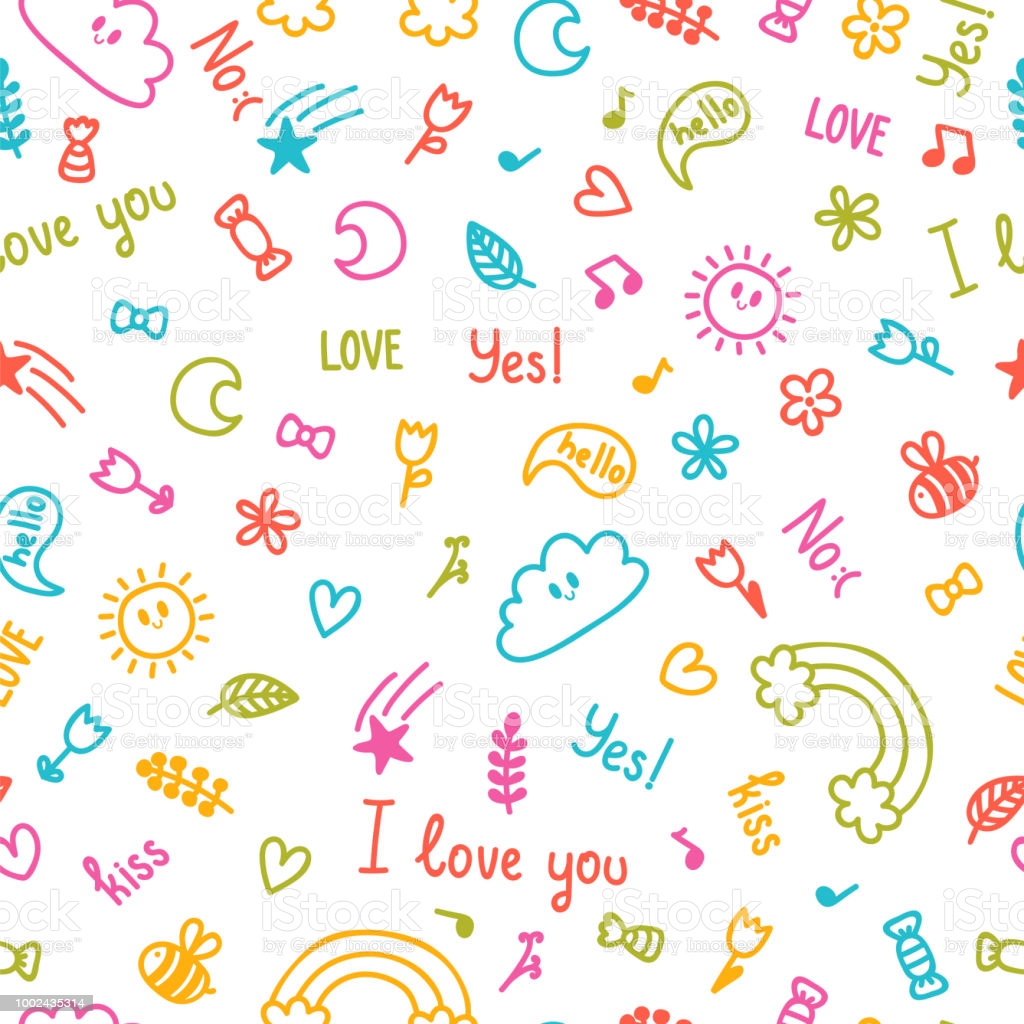 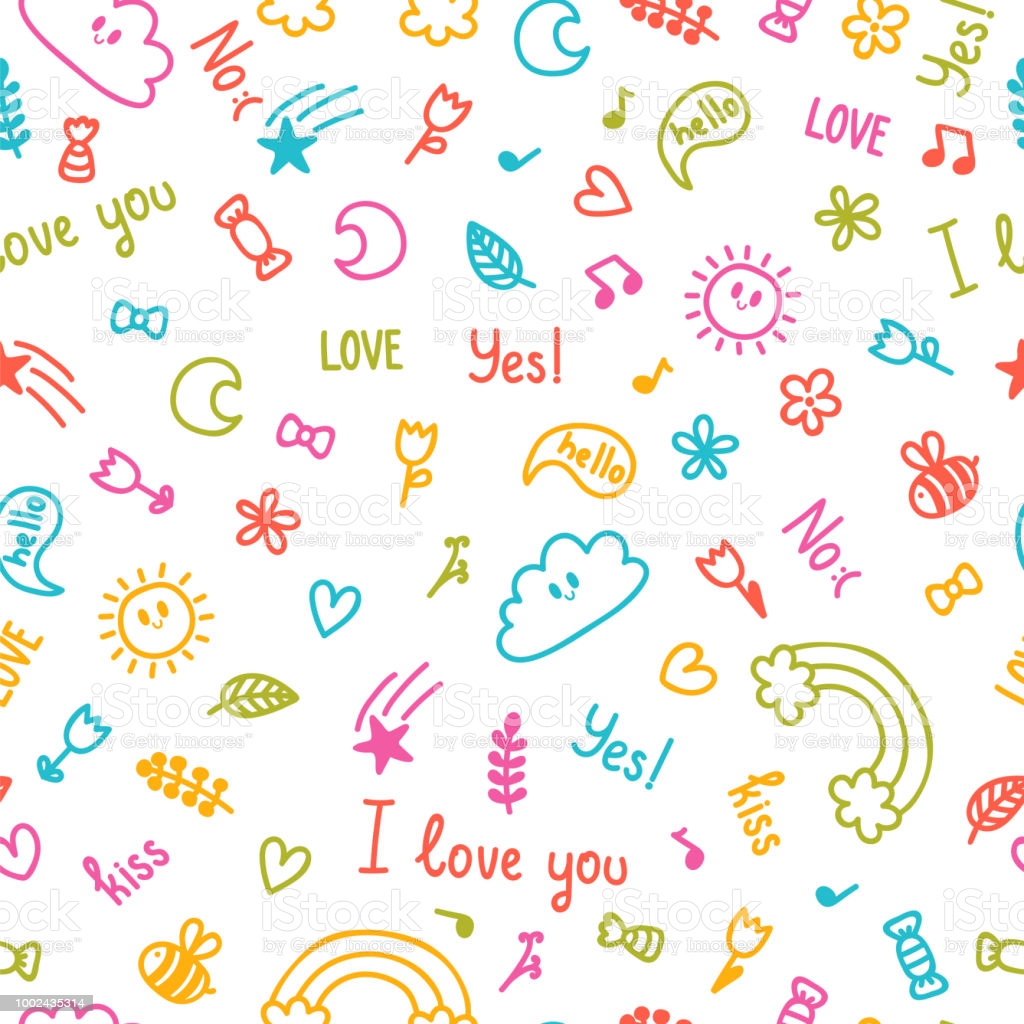 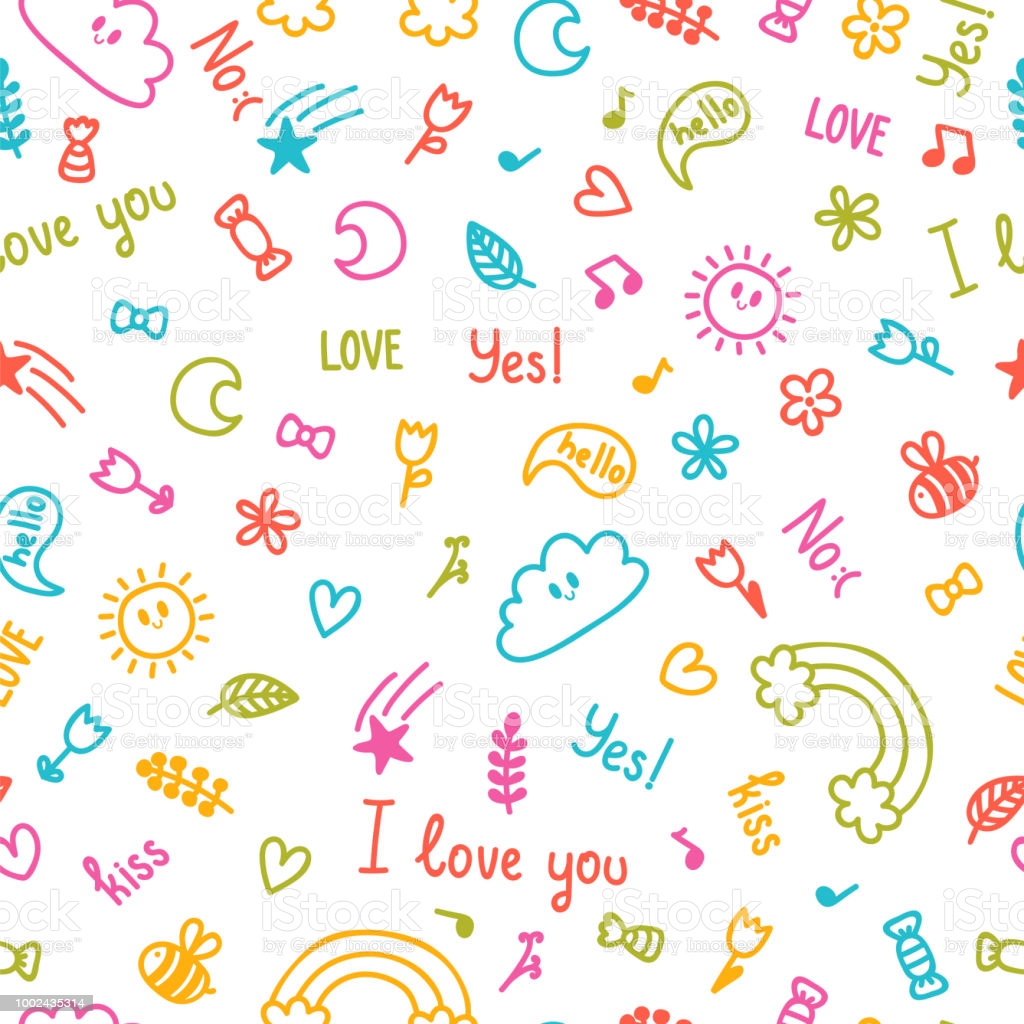 Alumno: Arantza Nohemi
Fecha: Semana del 30 al 3 de Septiembre
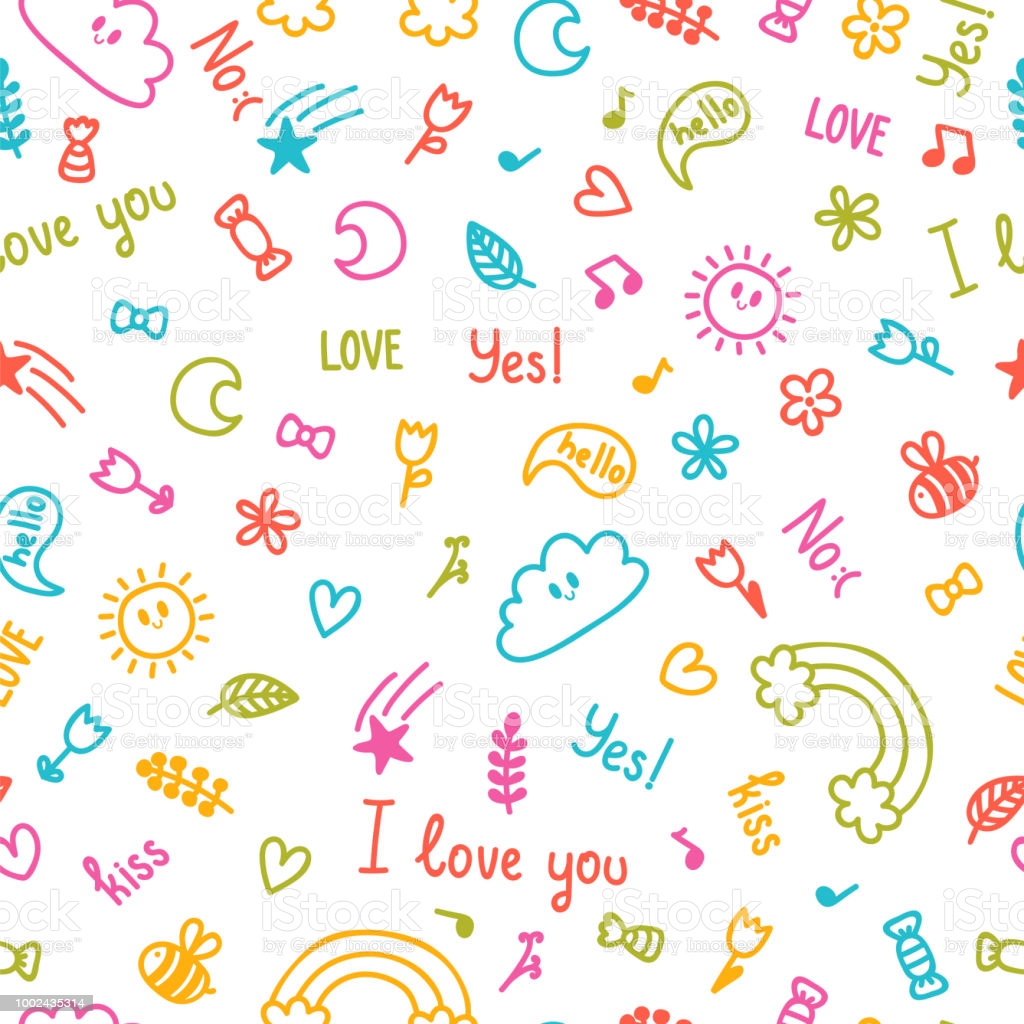 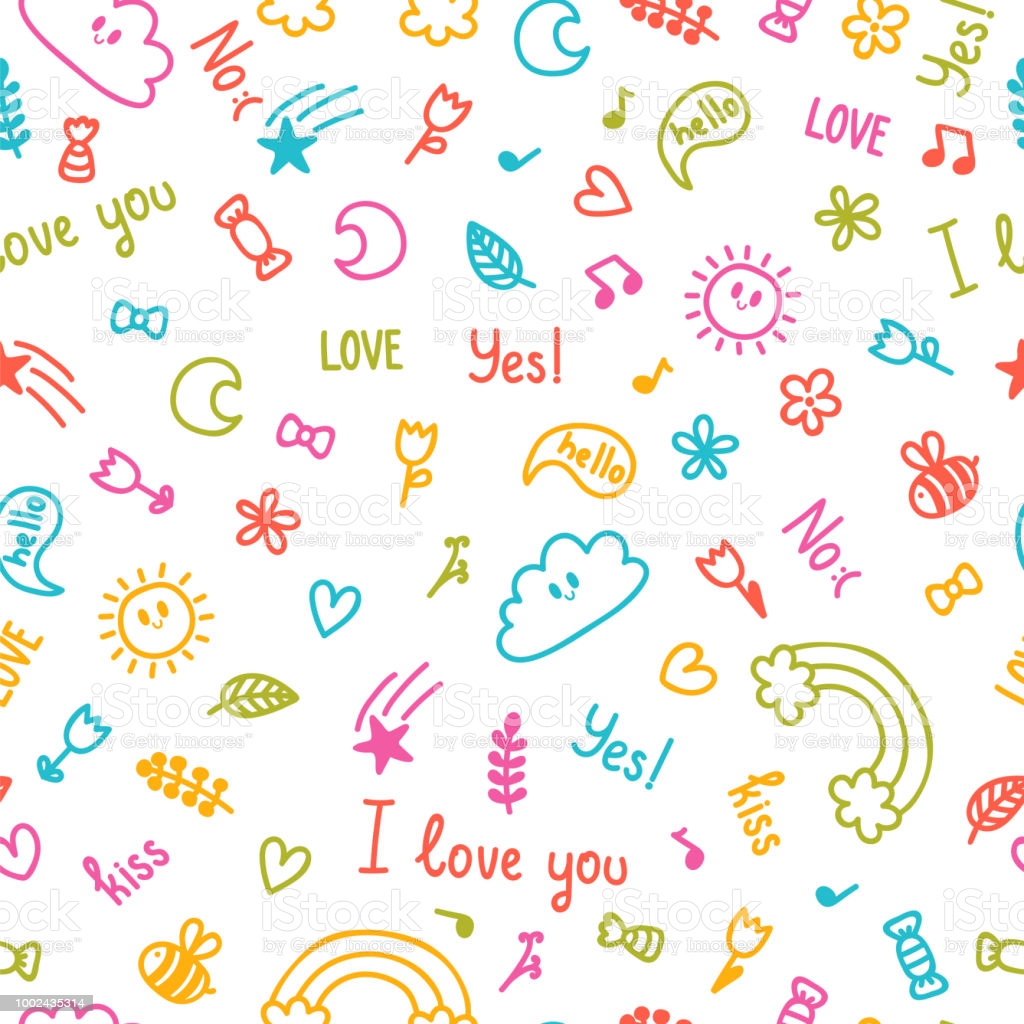 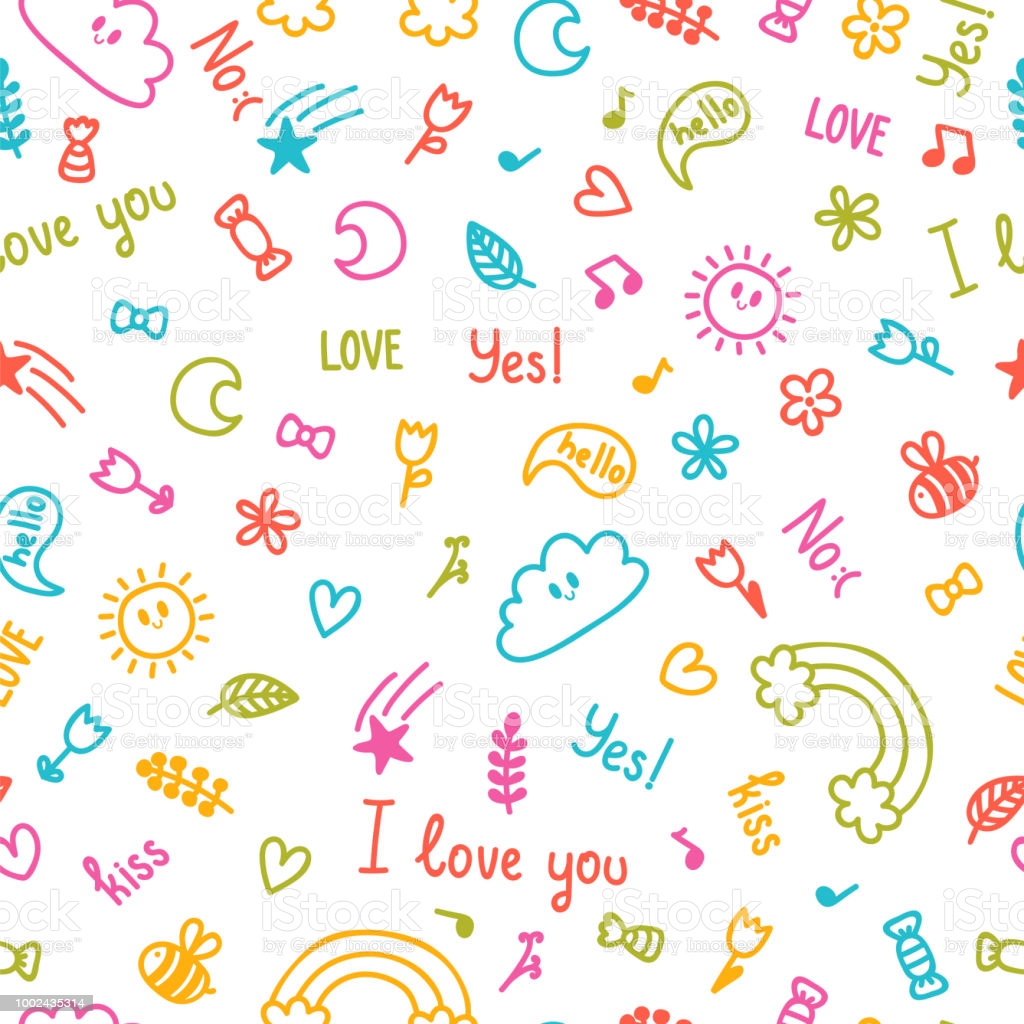 Evaluación Continua
Evaluación Continua
Alumno: Levi Caleb
Fecha: Semana del 30 al 3 de Septiembre
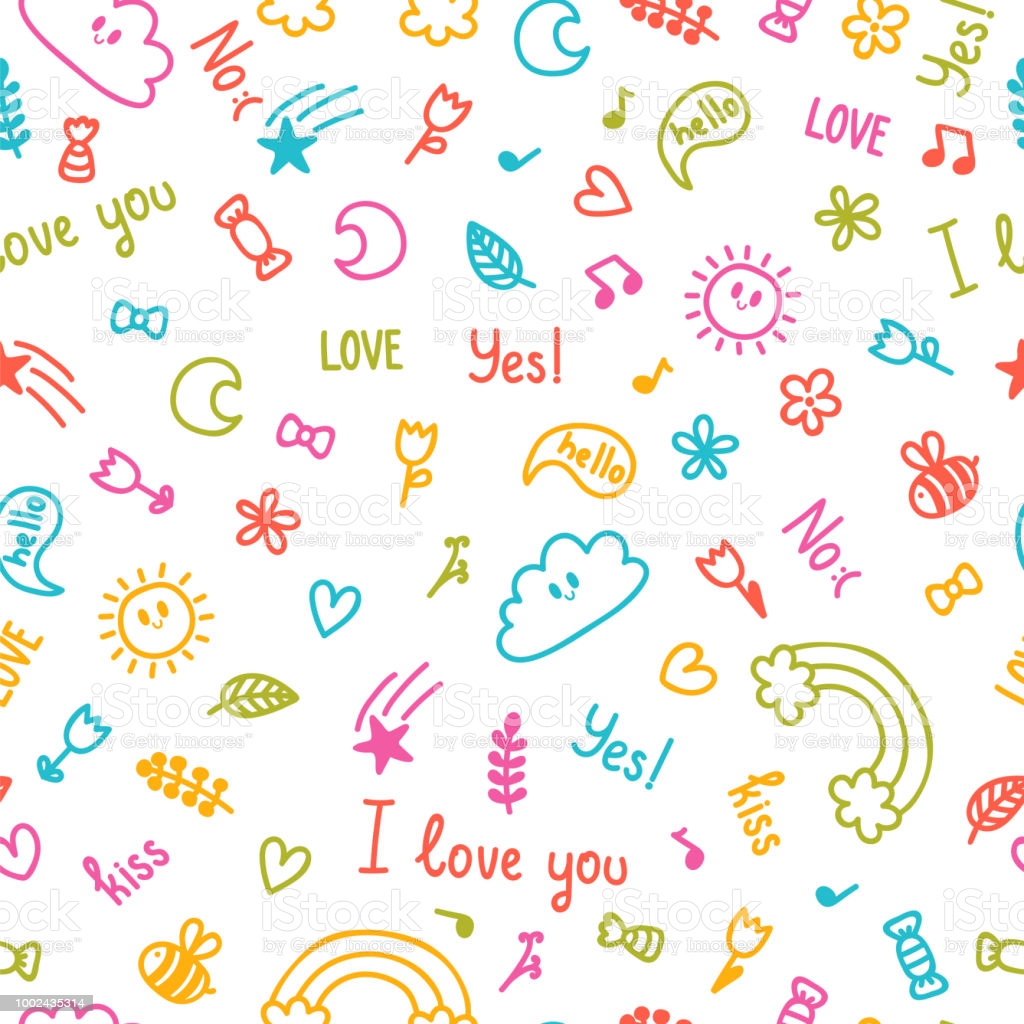 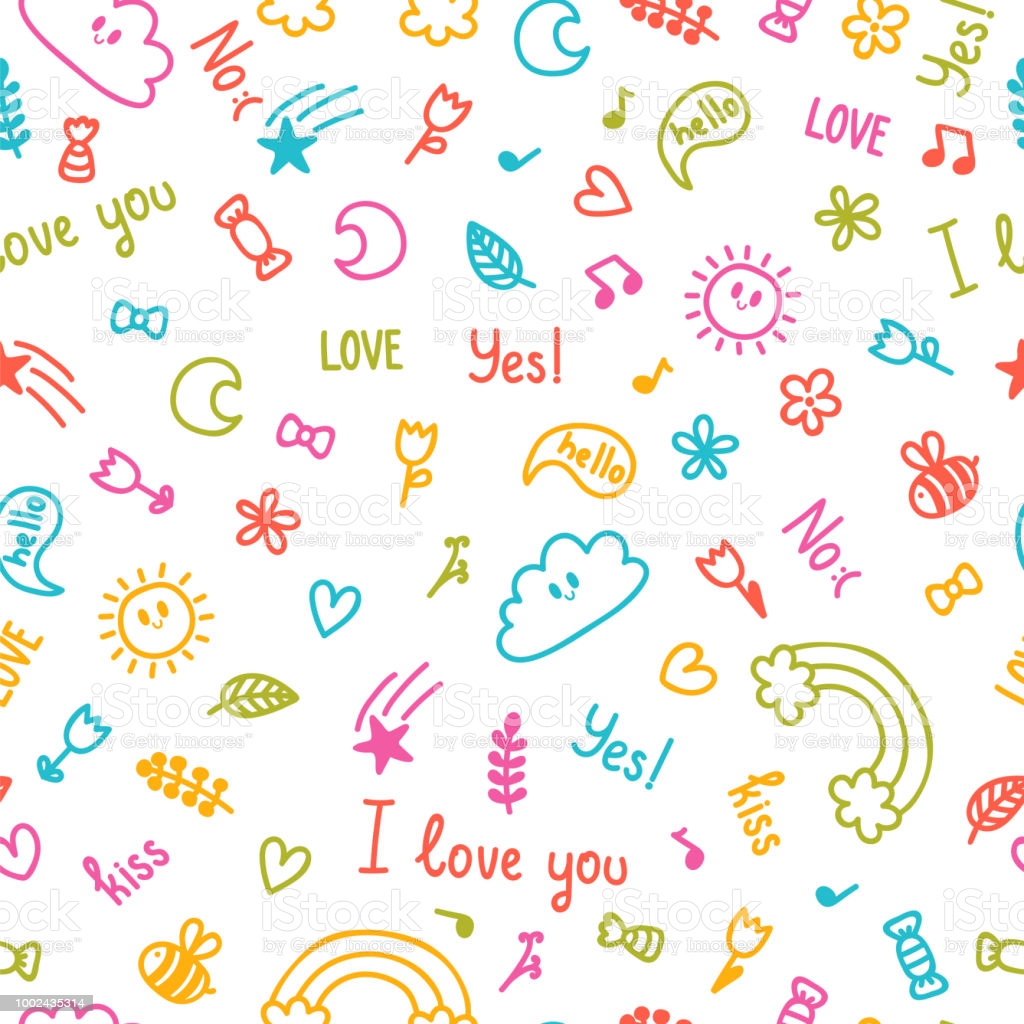 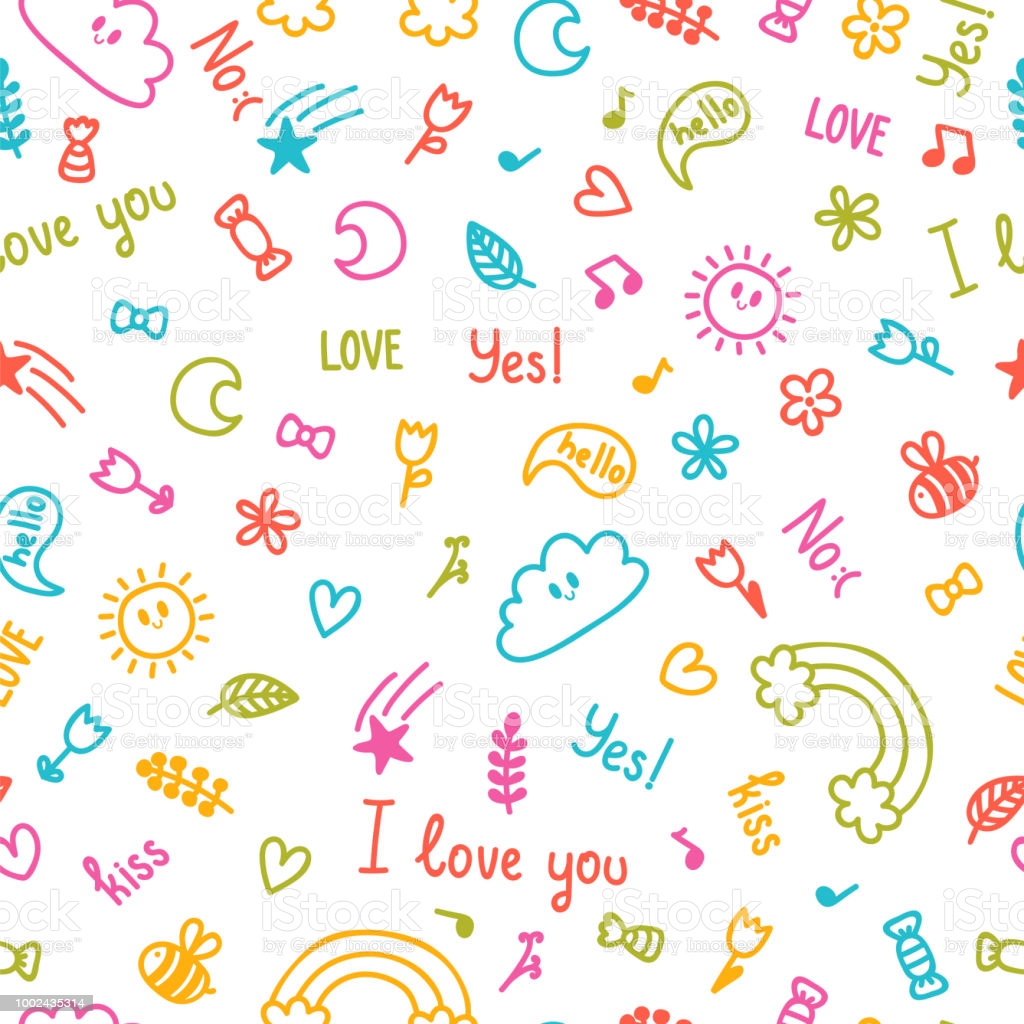 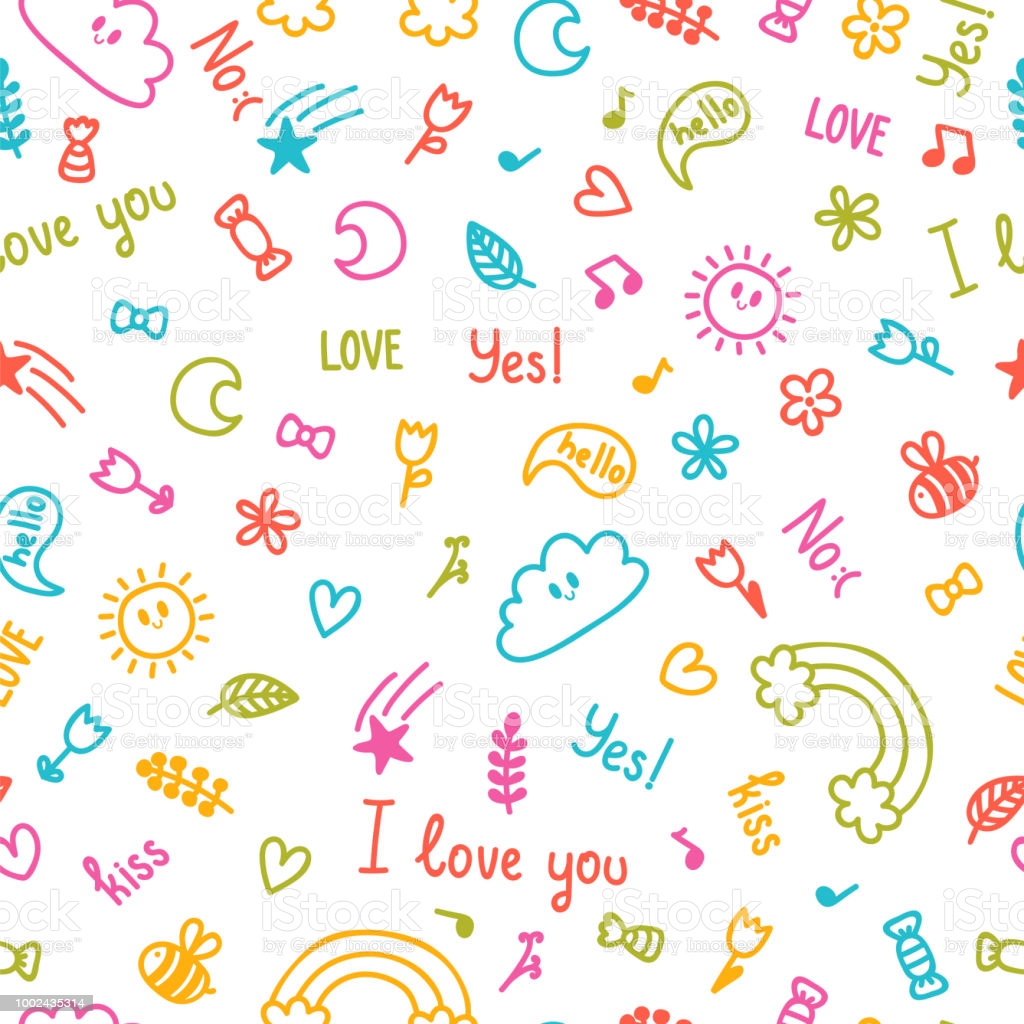 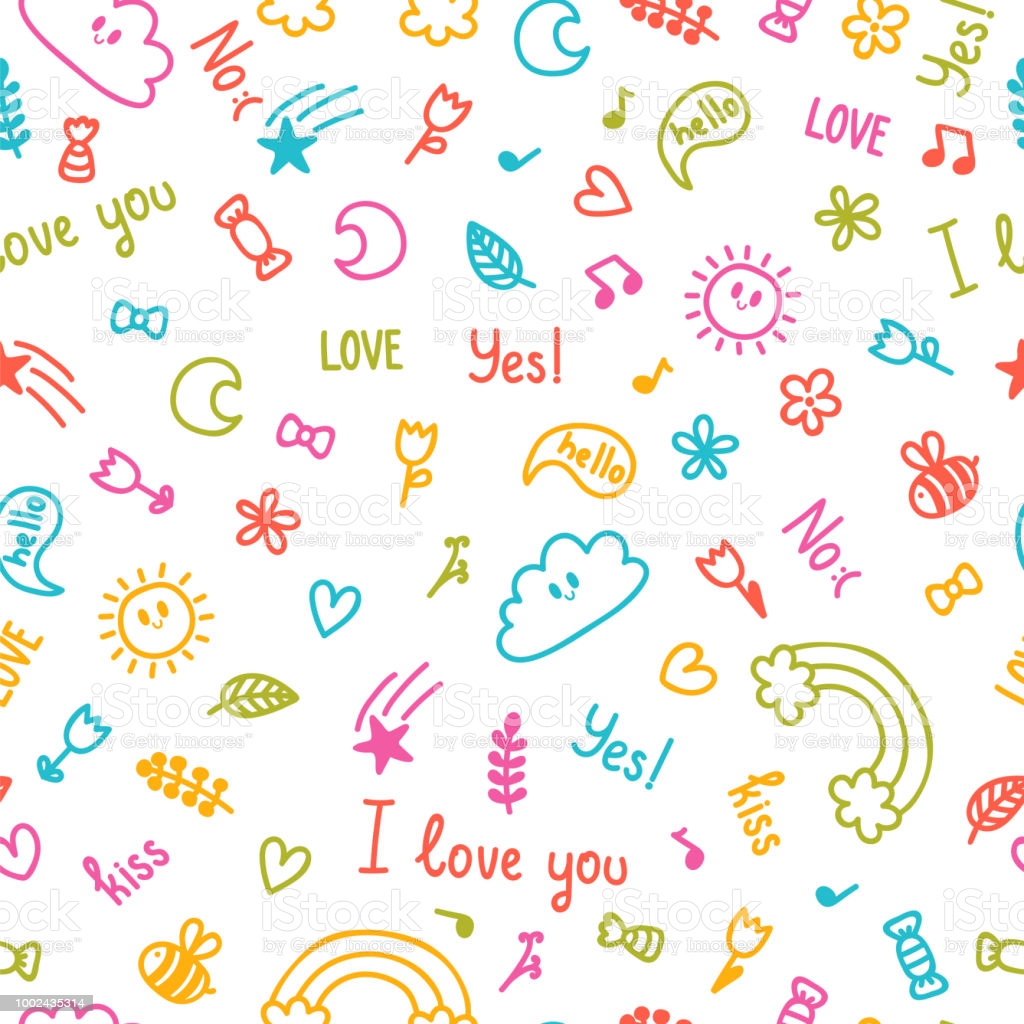 Alumno: Levi Caleb
Fecha: Semana del 30 al 3 de Septiembre
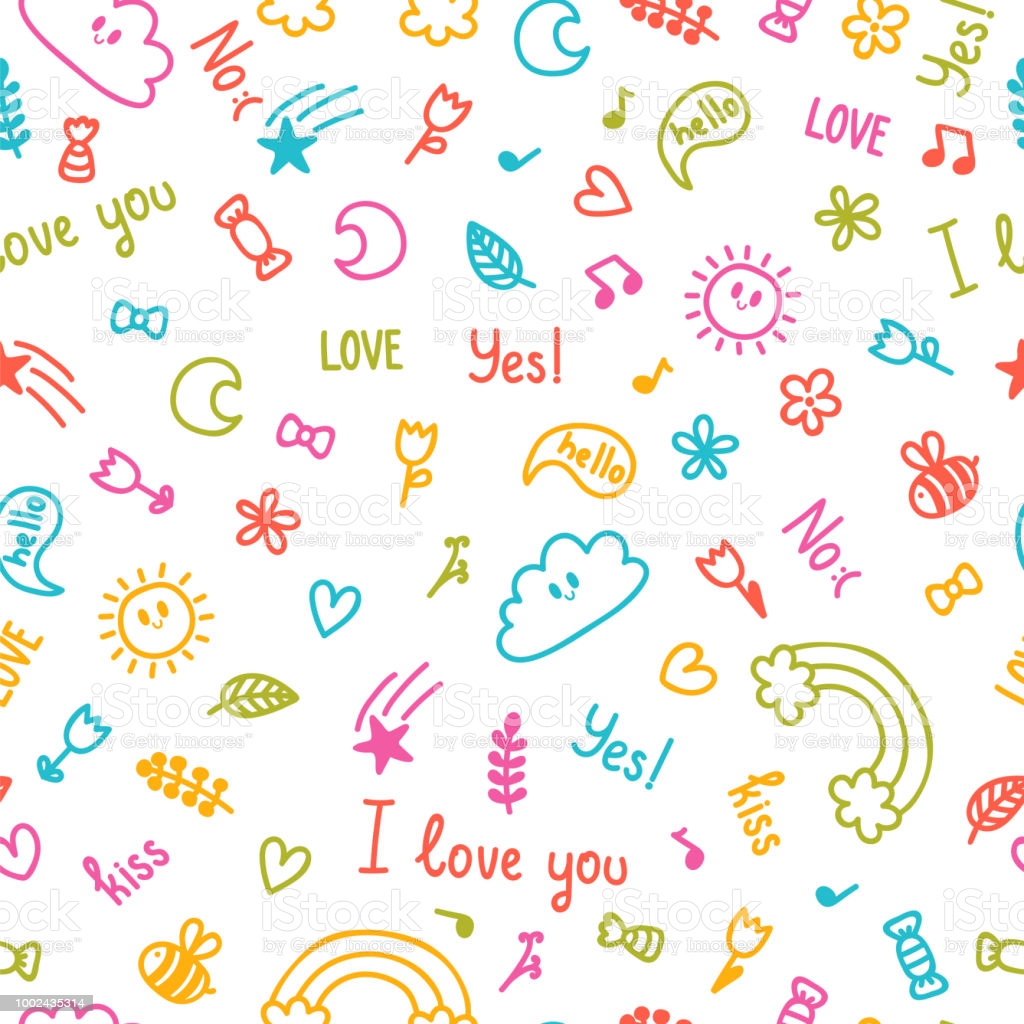 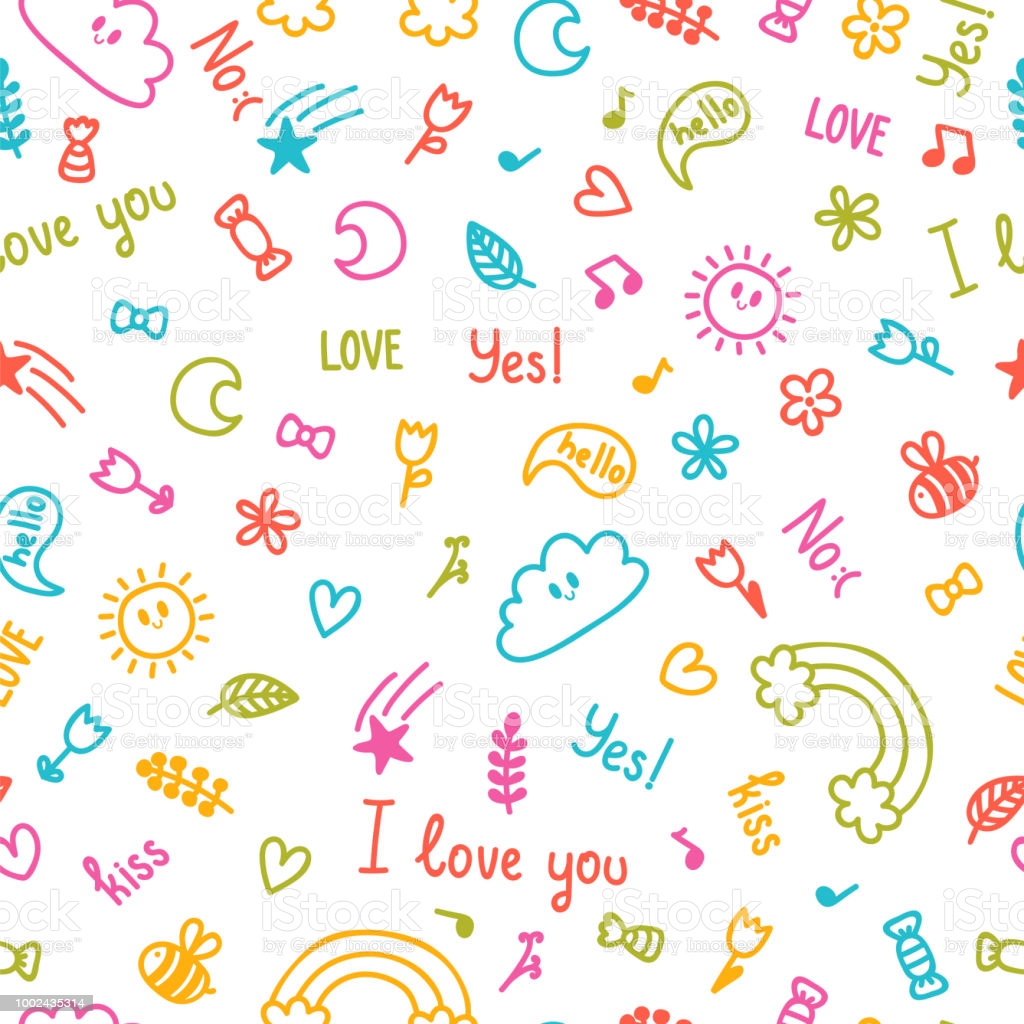 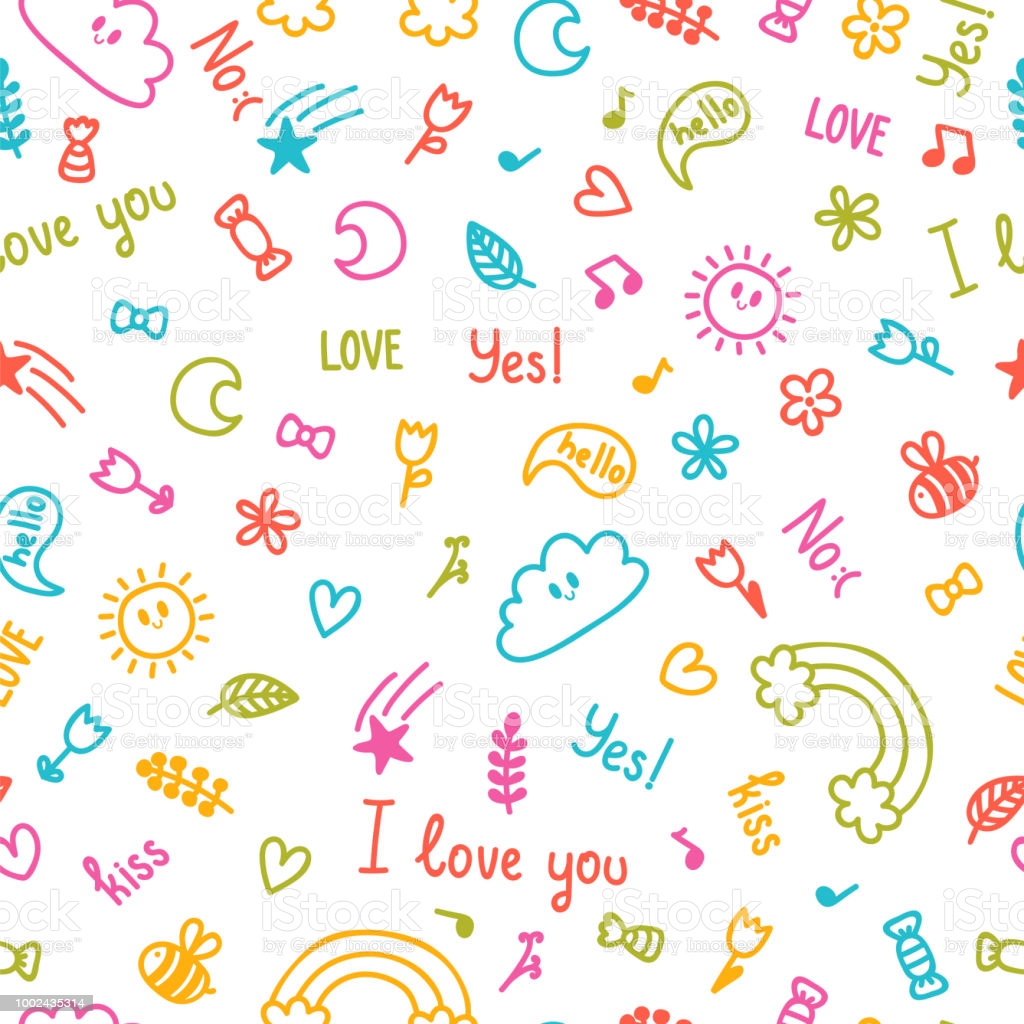 Evaluación Continua
Evaluación Continua
Alumno: Santiago Ismael
Fecha: Semana del 30 al 3 de Septiembre
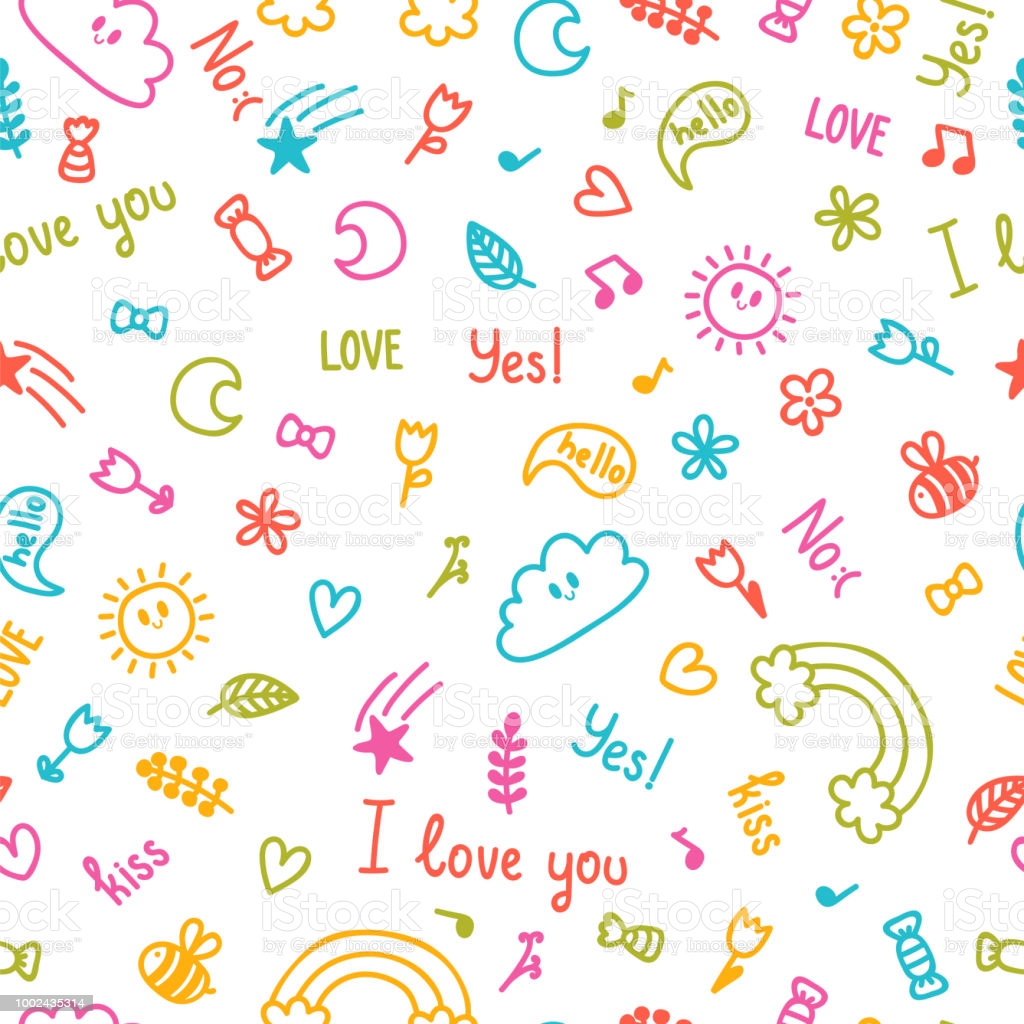 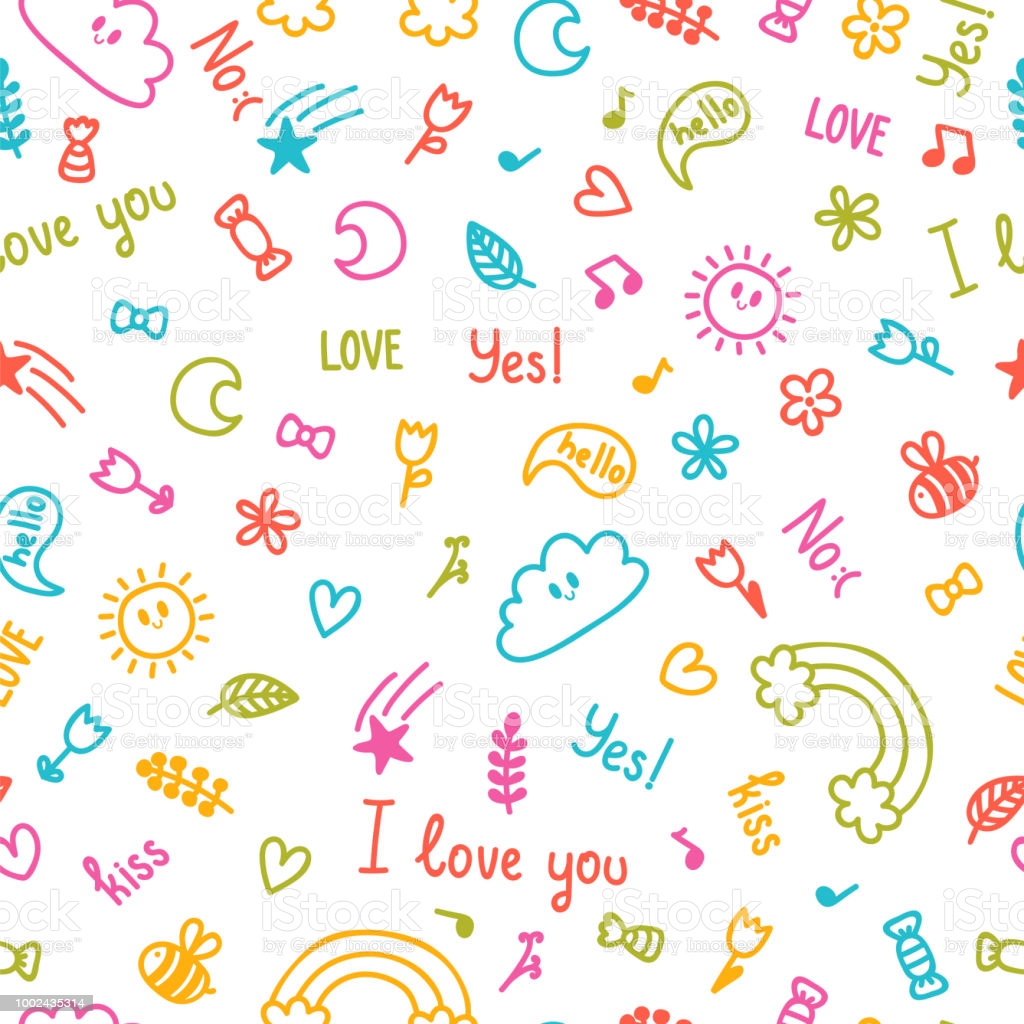 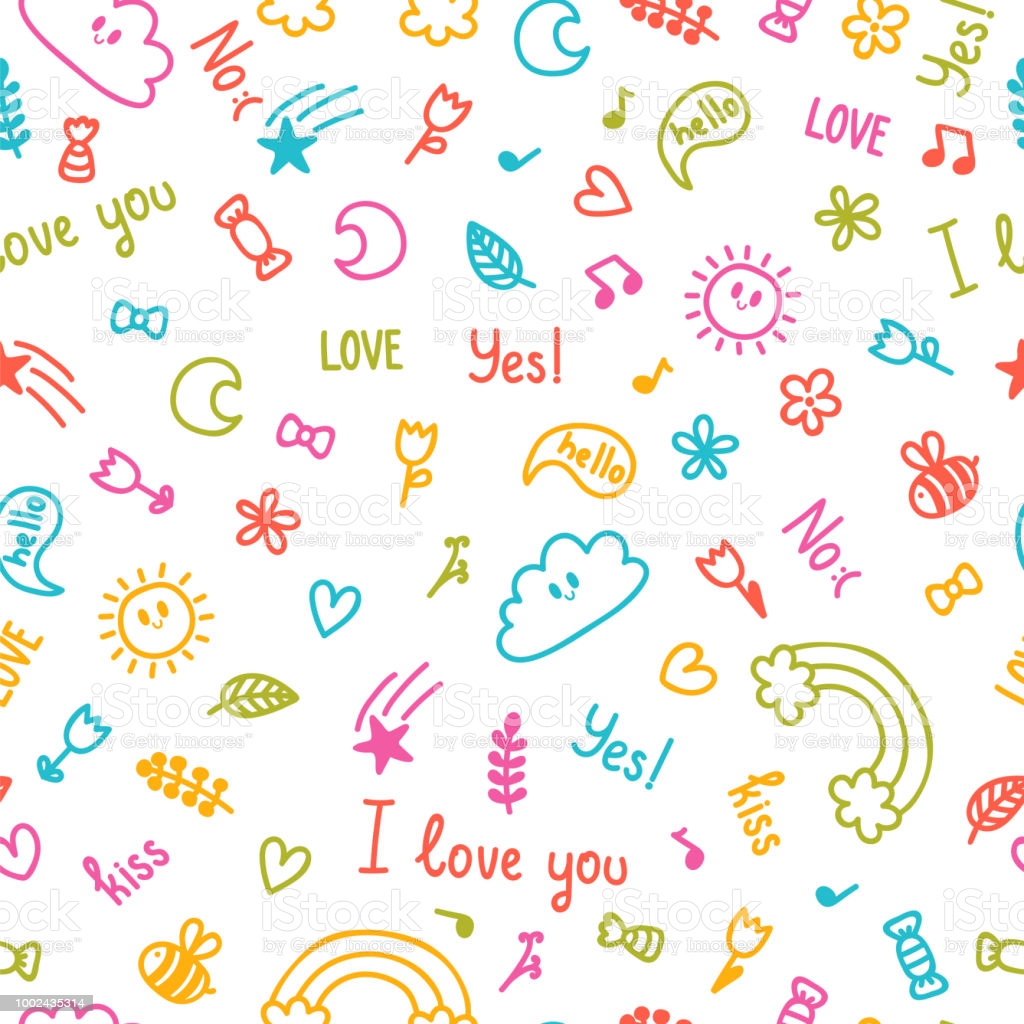 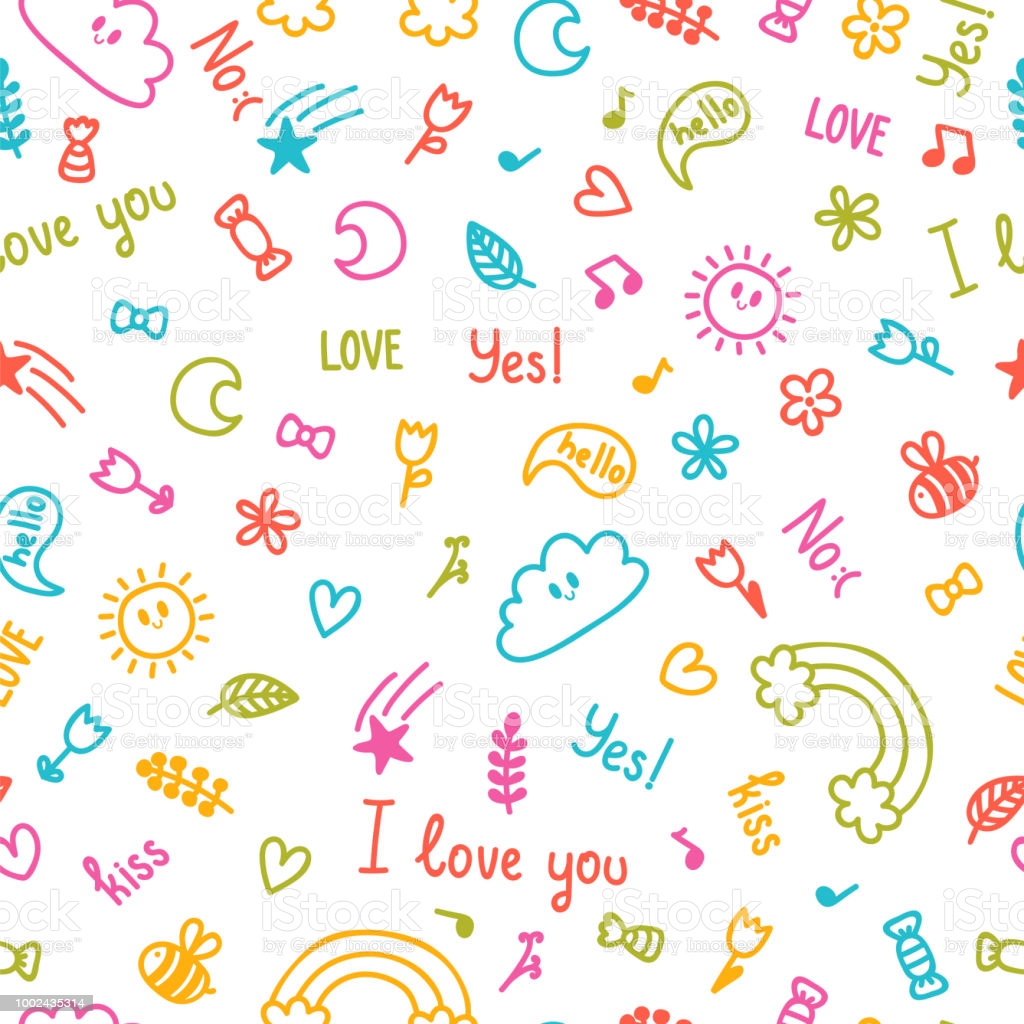 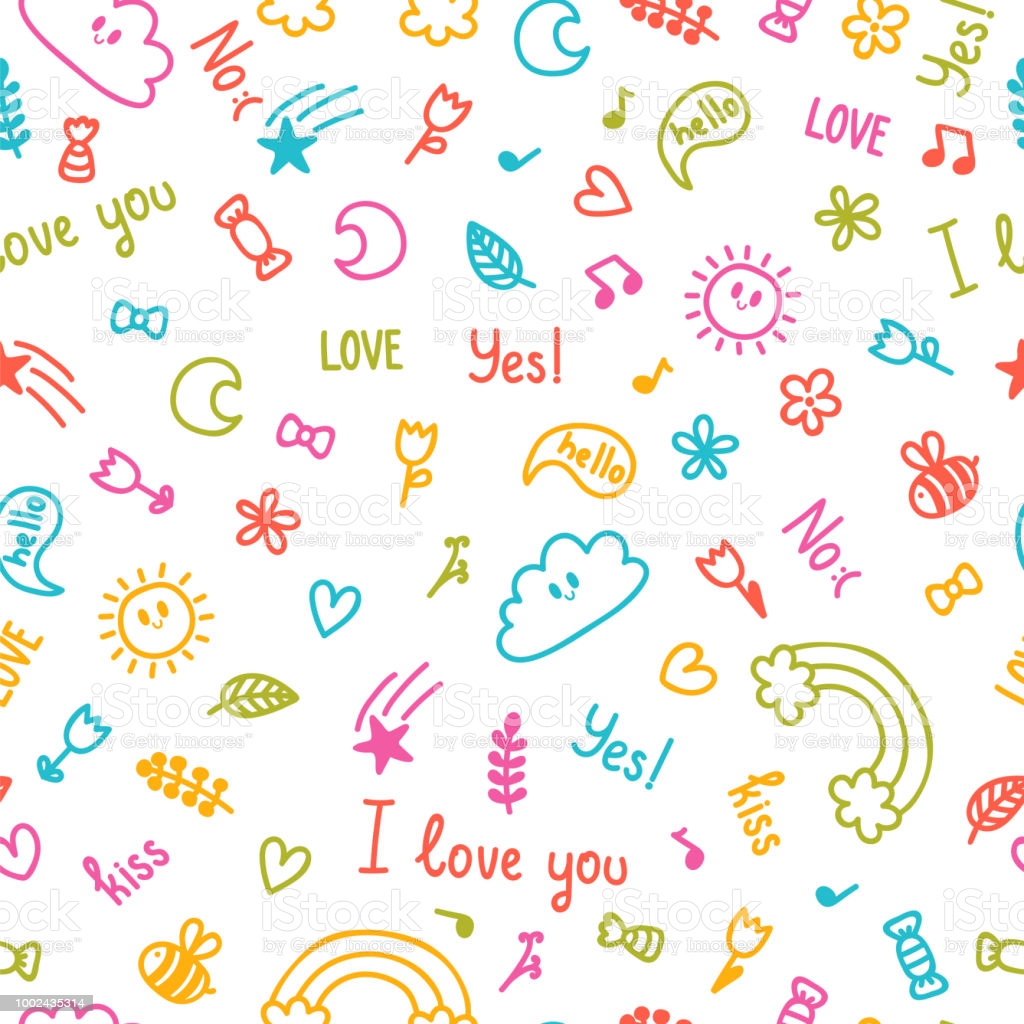 Alumno: Santiago Ismael
Fecha: Semana del 30 al 3 de Septiembre
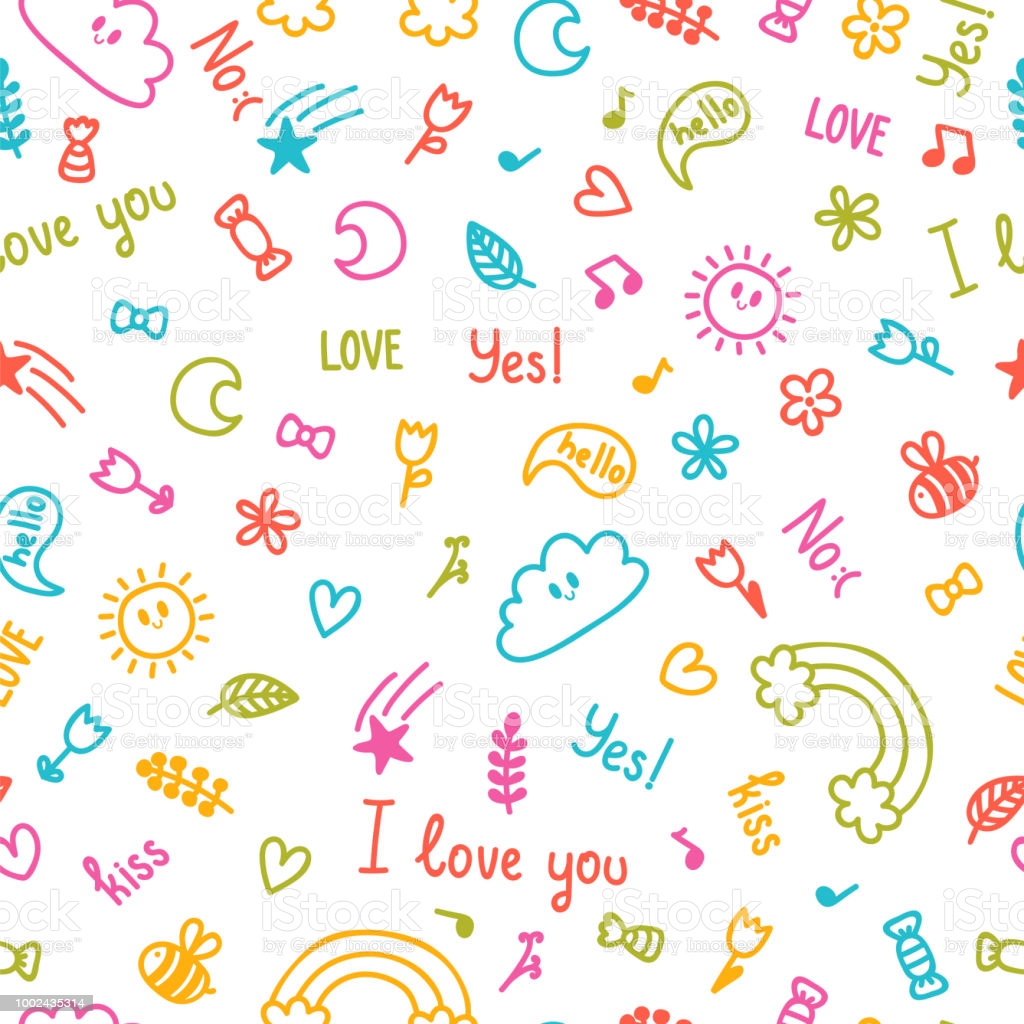 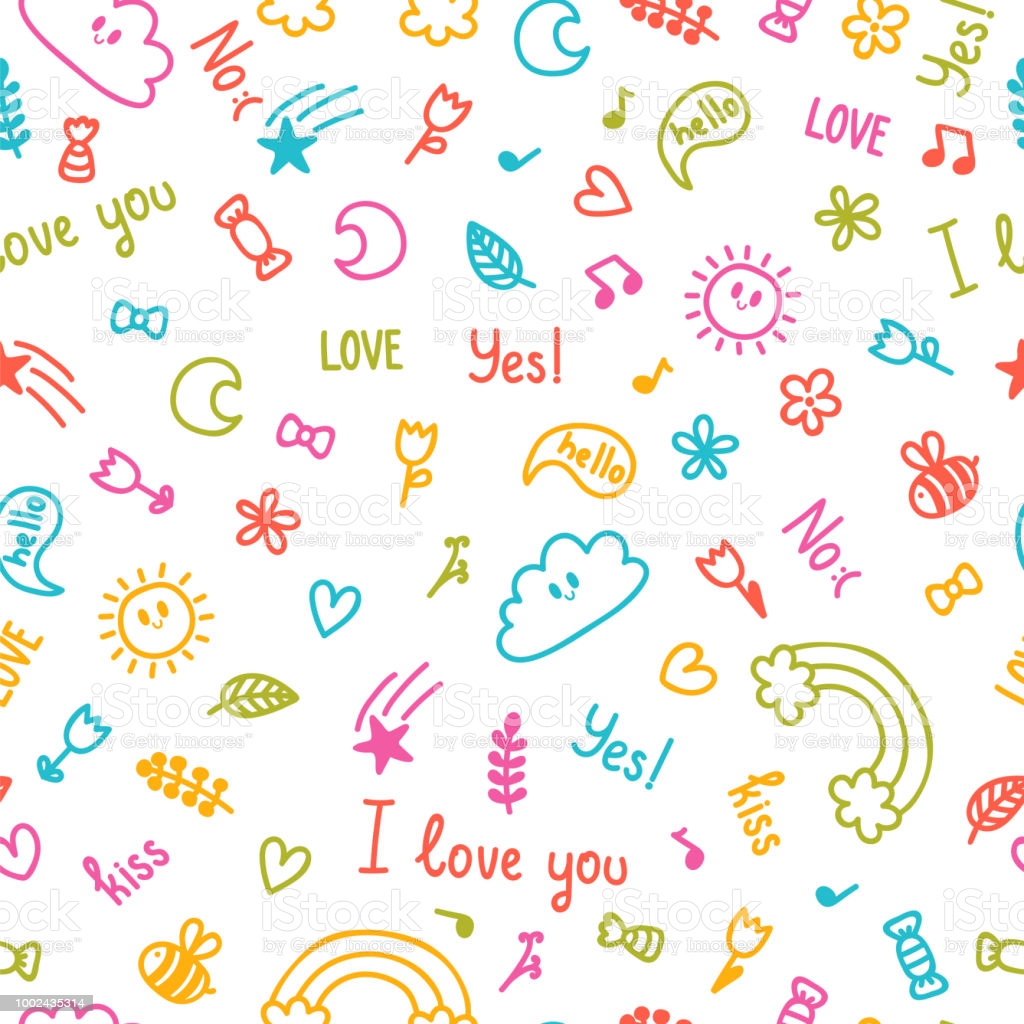 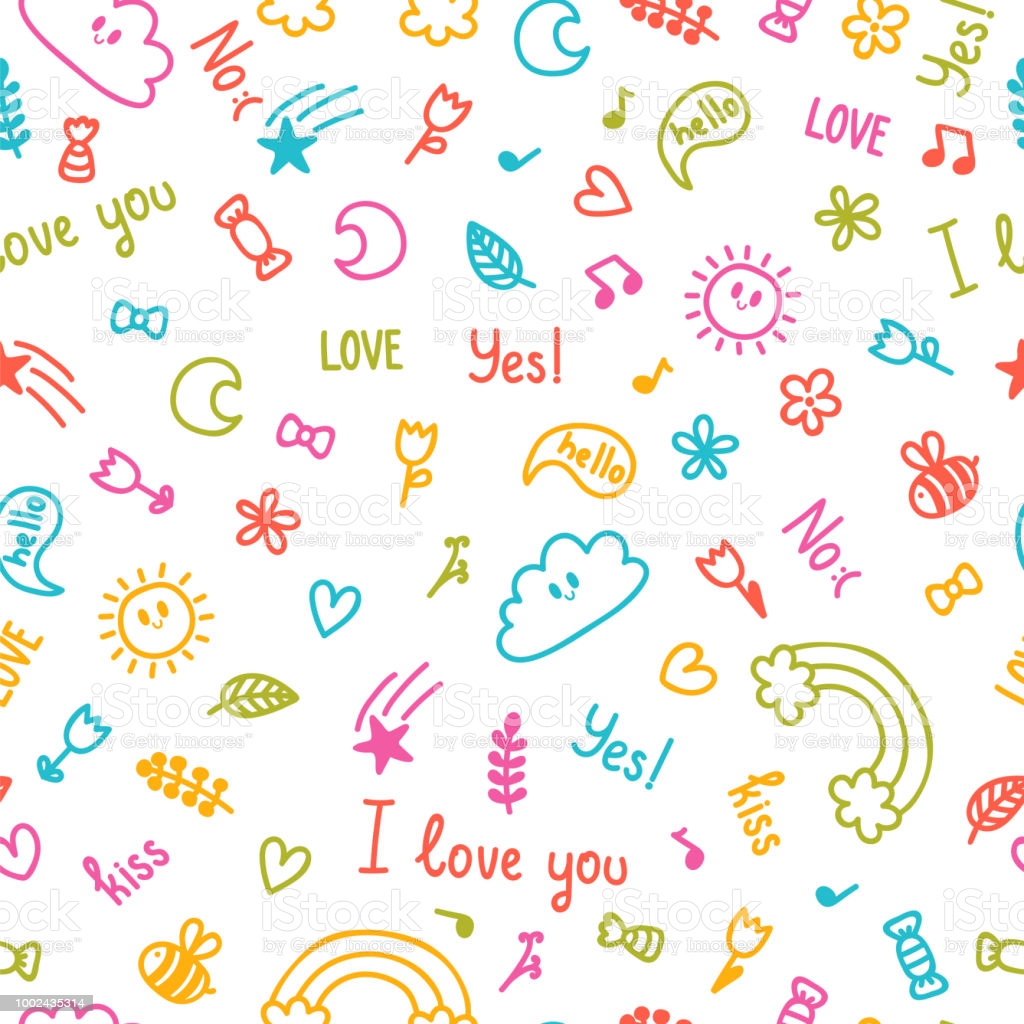 Evaluación Continua
Evaluación Continua
Alumno: Camila Estefanía
Fecha: Semana del 30 al 3 de Septiembre
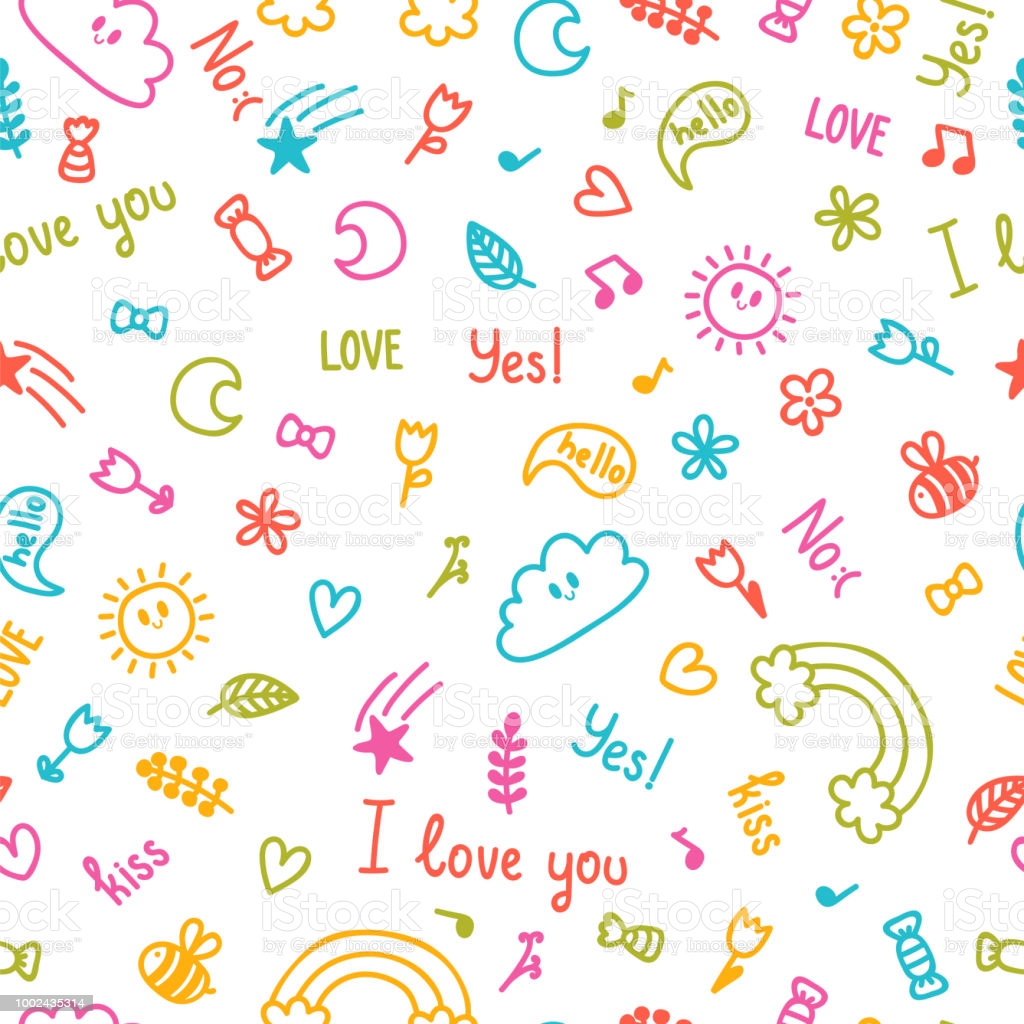 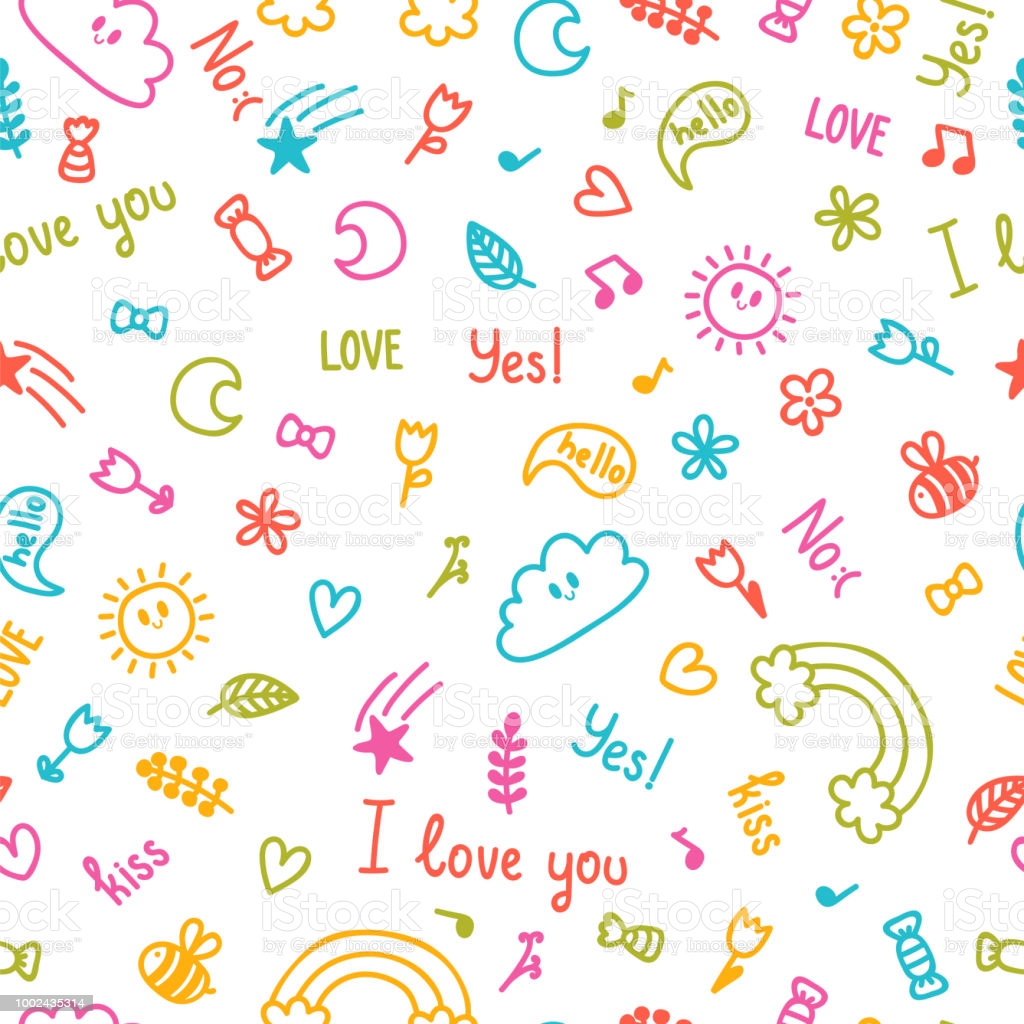 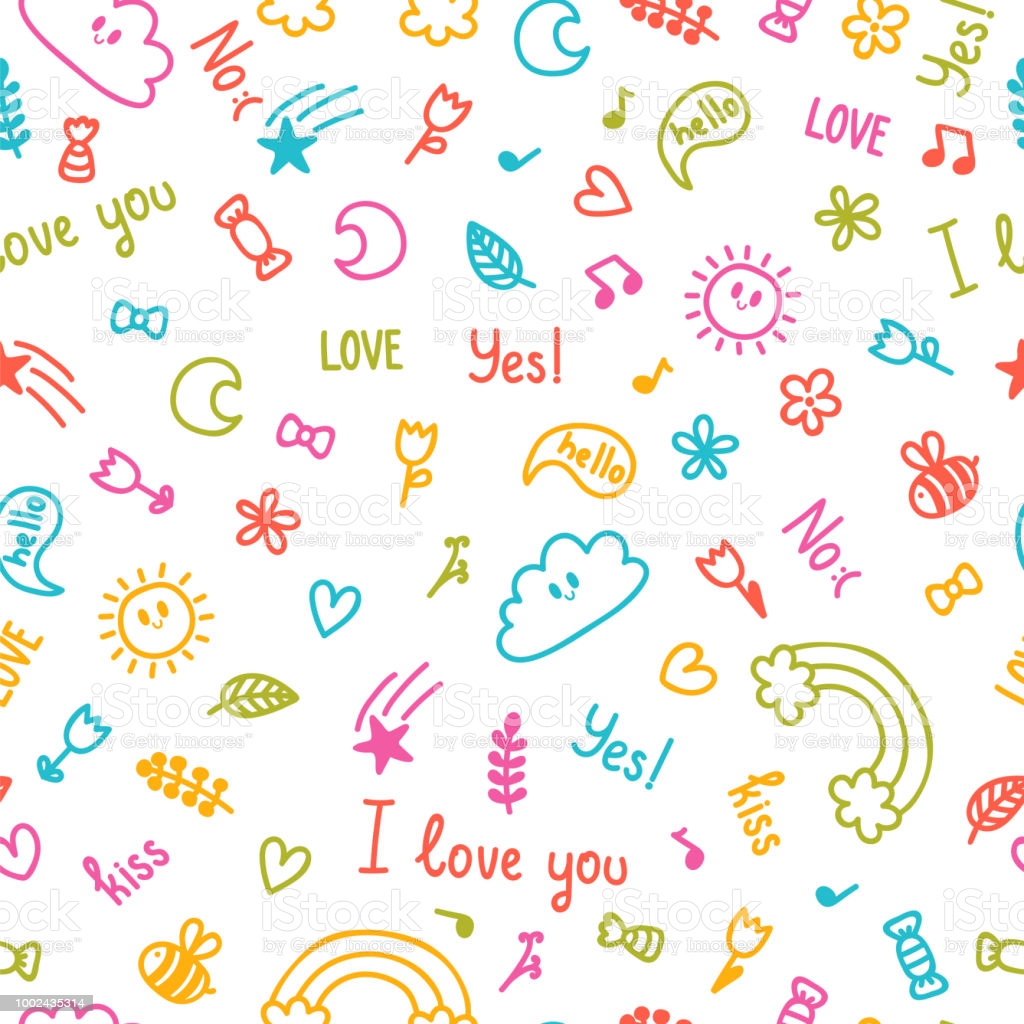 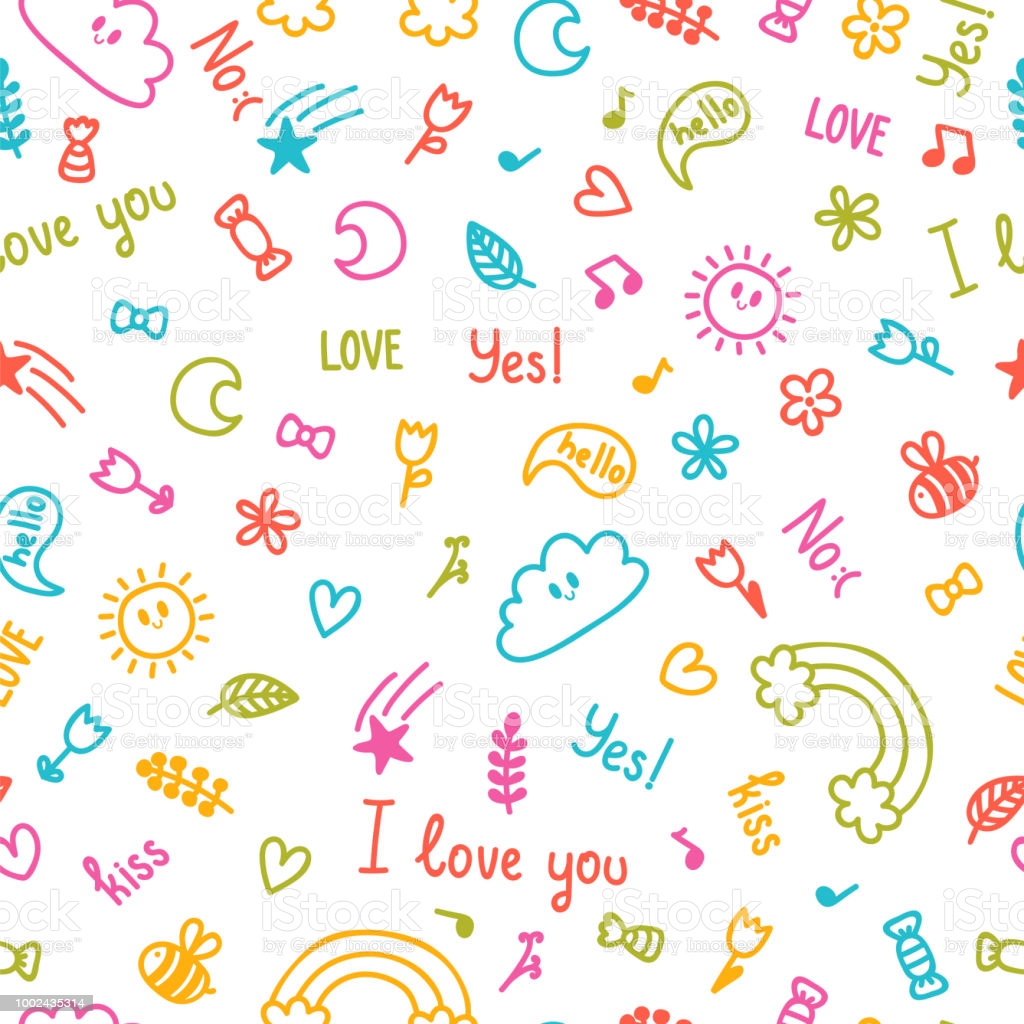 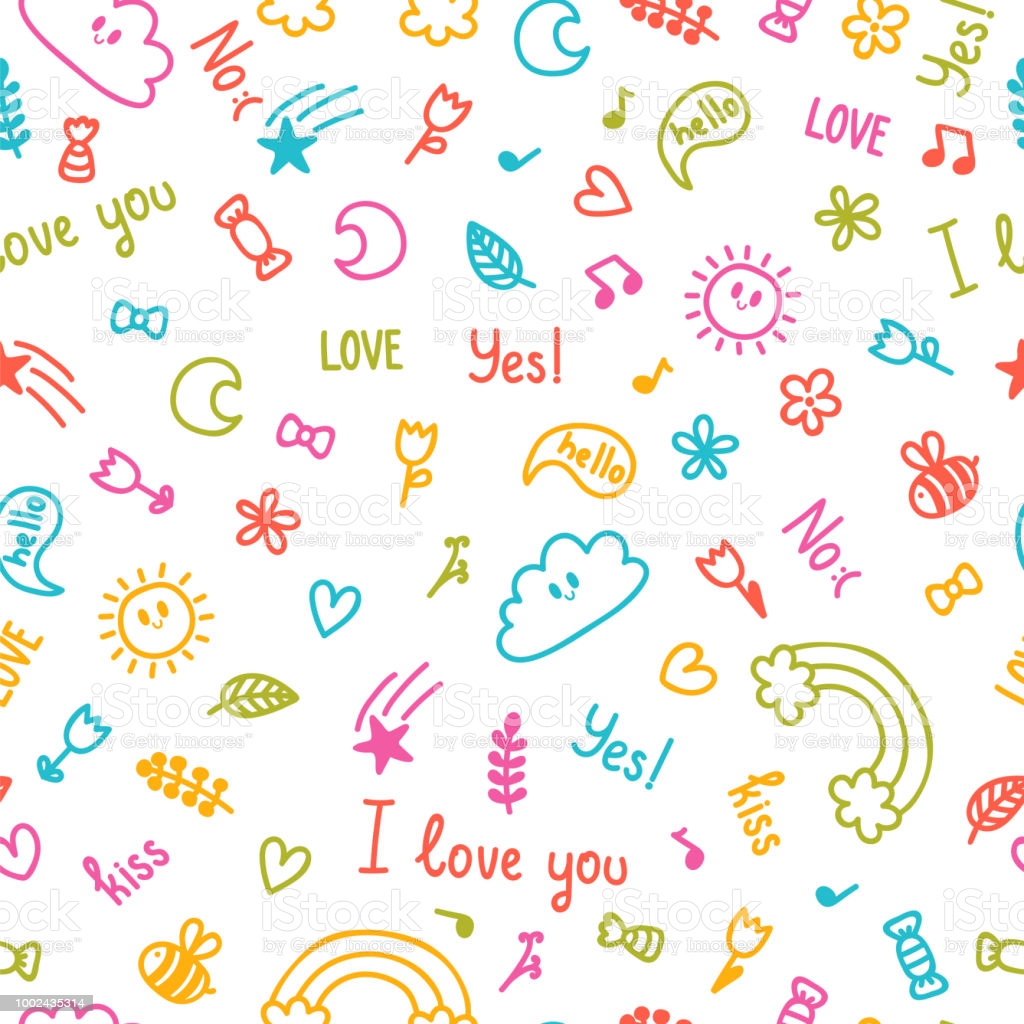 Alumno: Camila Estefanía
Fecha: Semana del 30 al 3 de Septiembre
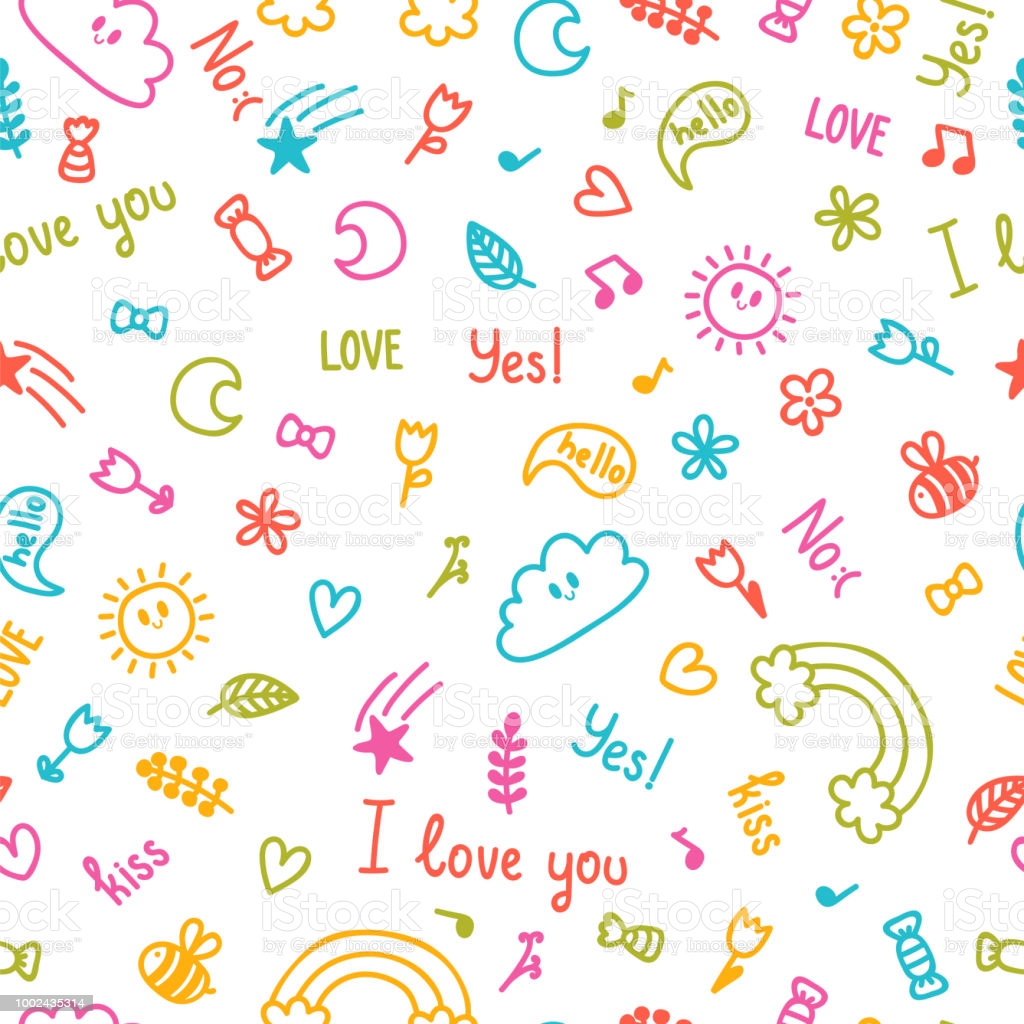 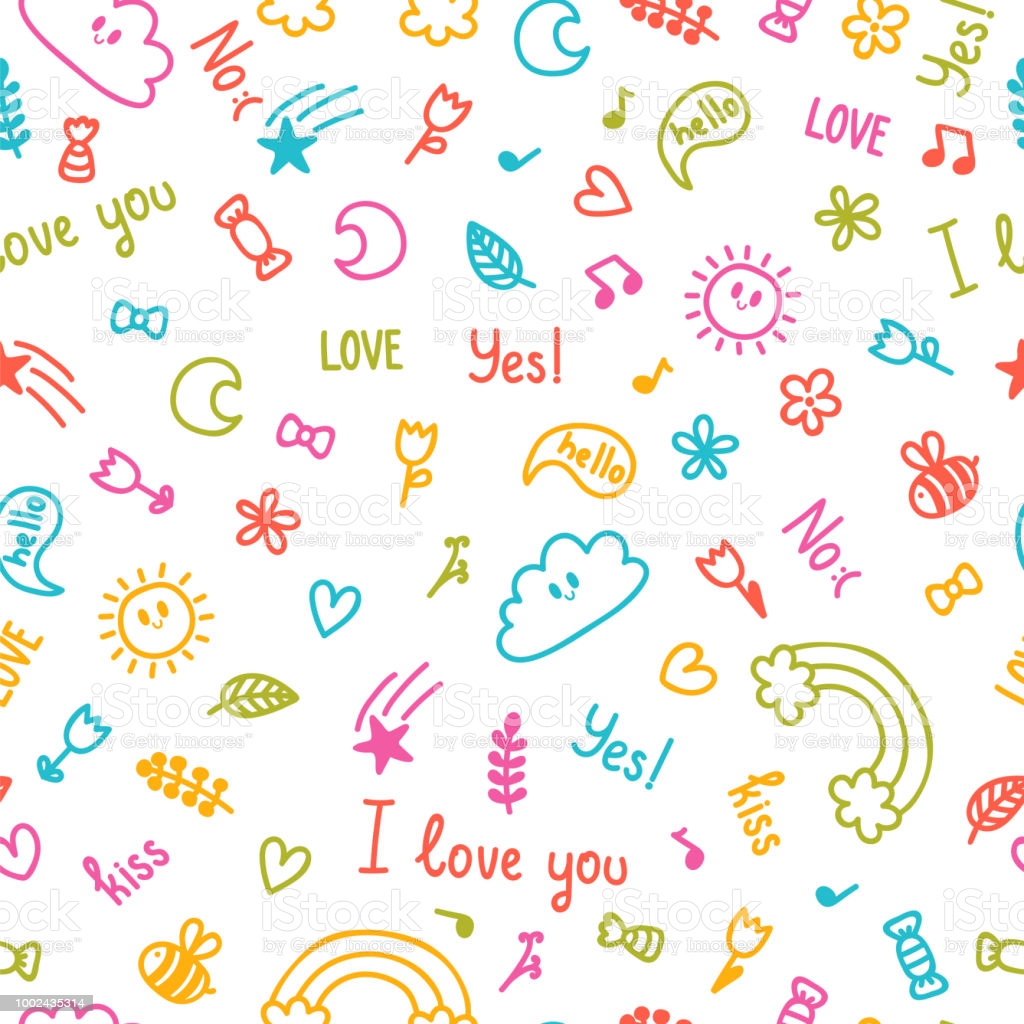 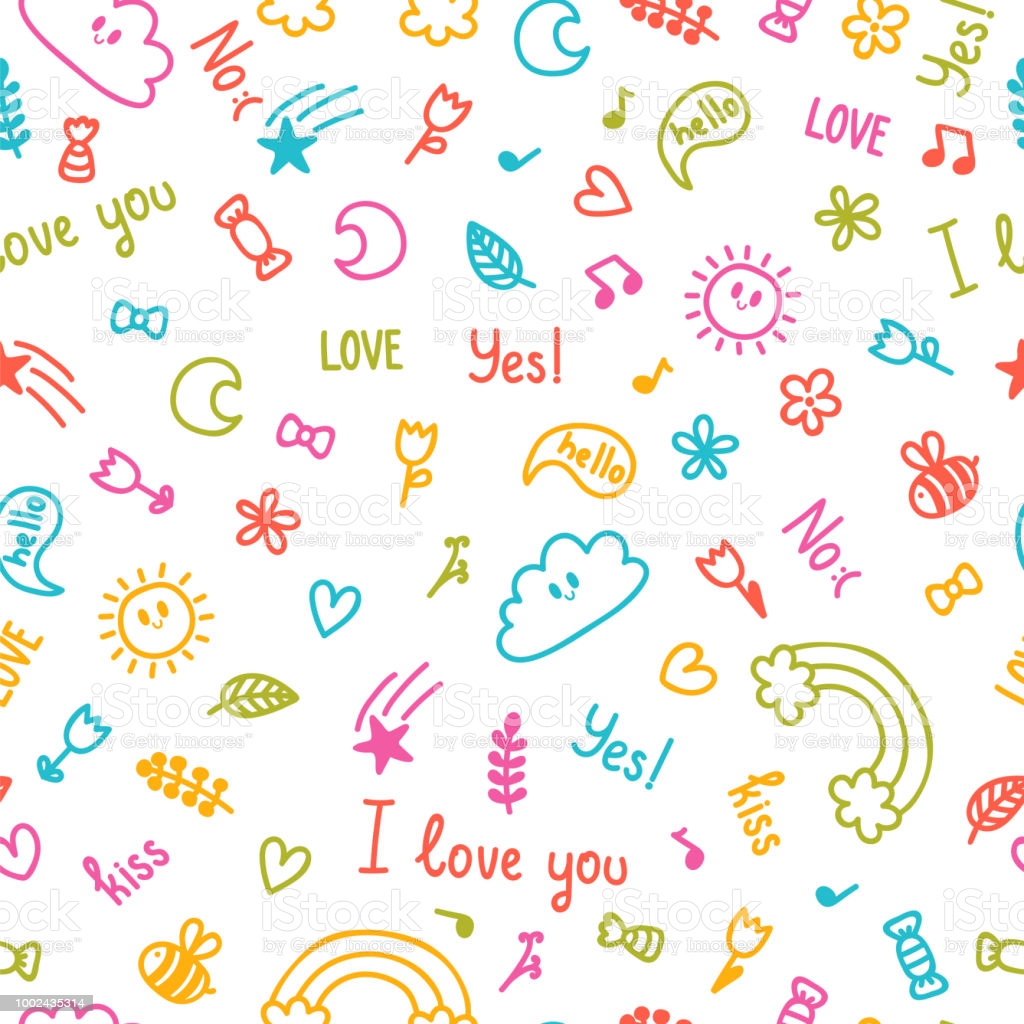 Evaluación Continua
Evaluación Continua
Alumno: Gerardo
Fecha: Semana del 30 al 3 de Septiembre
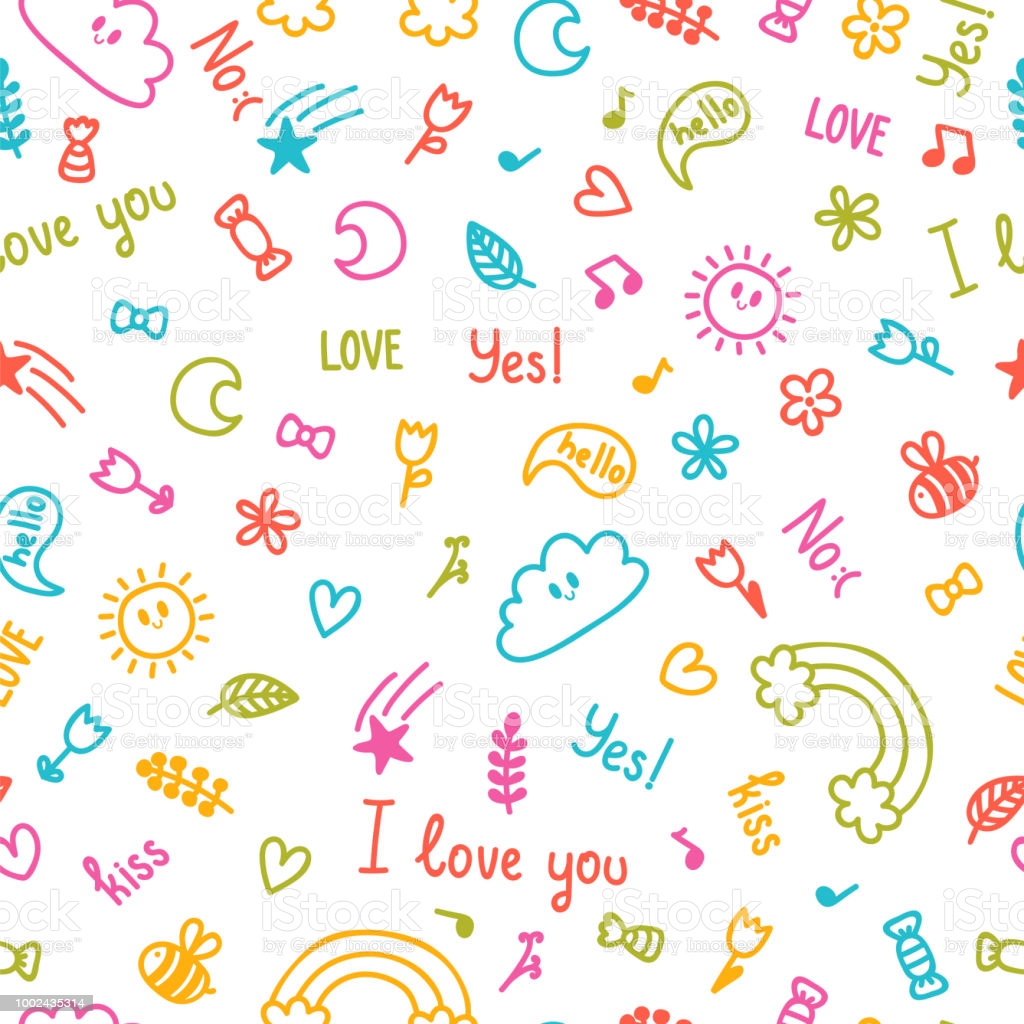 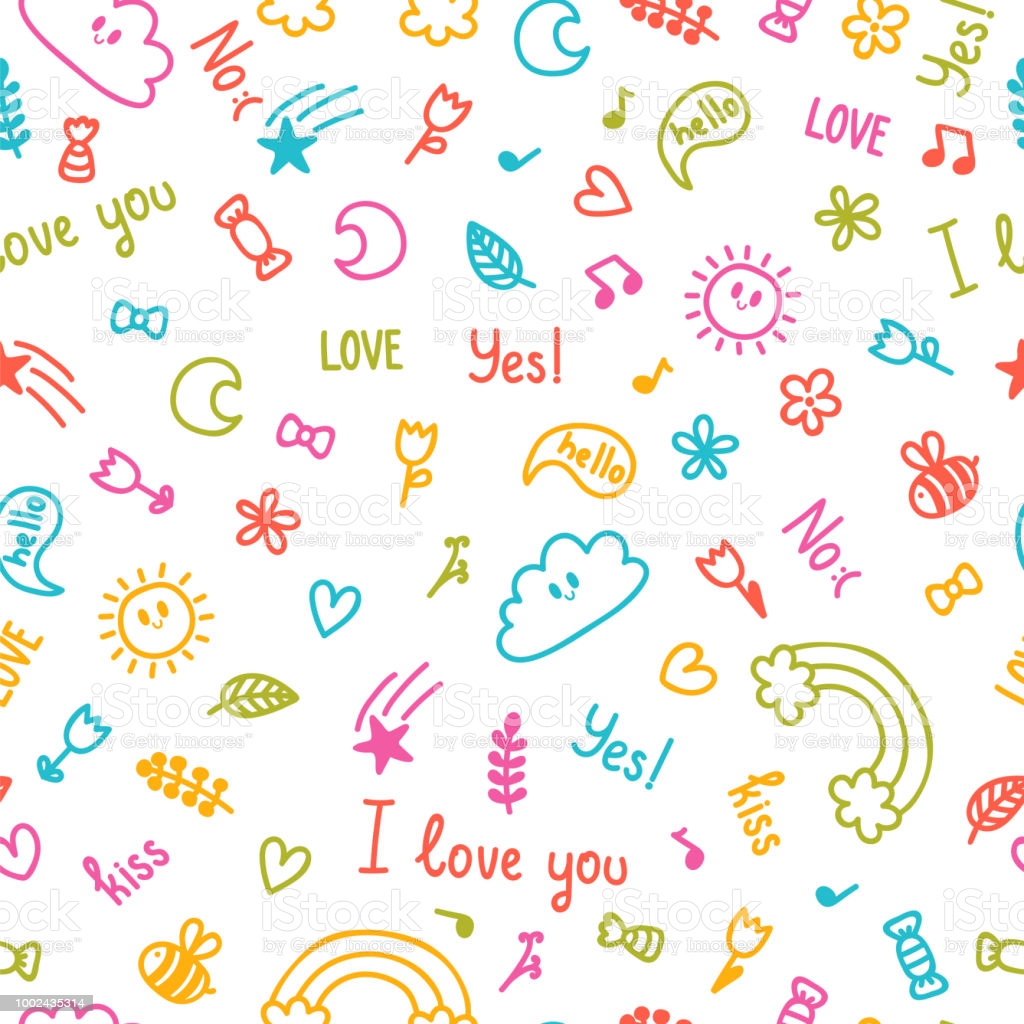 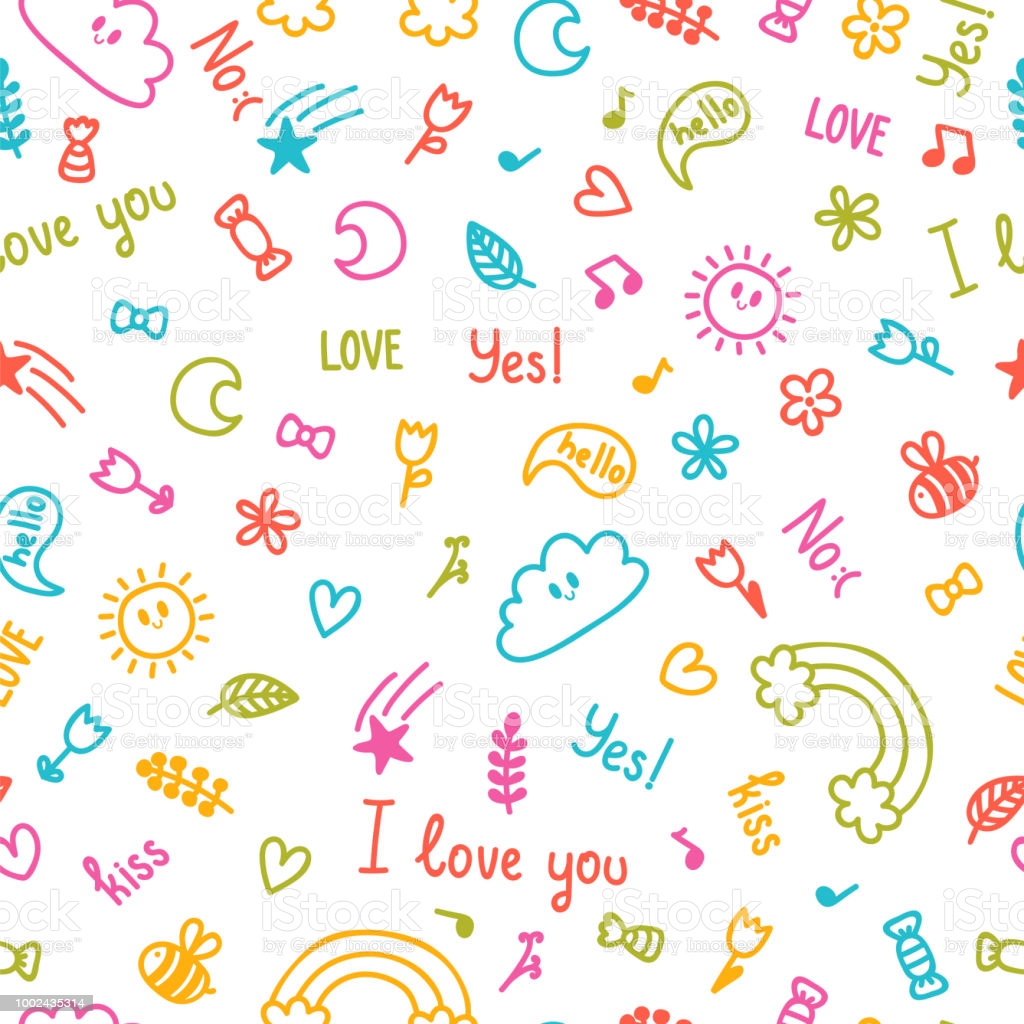 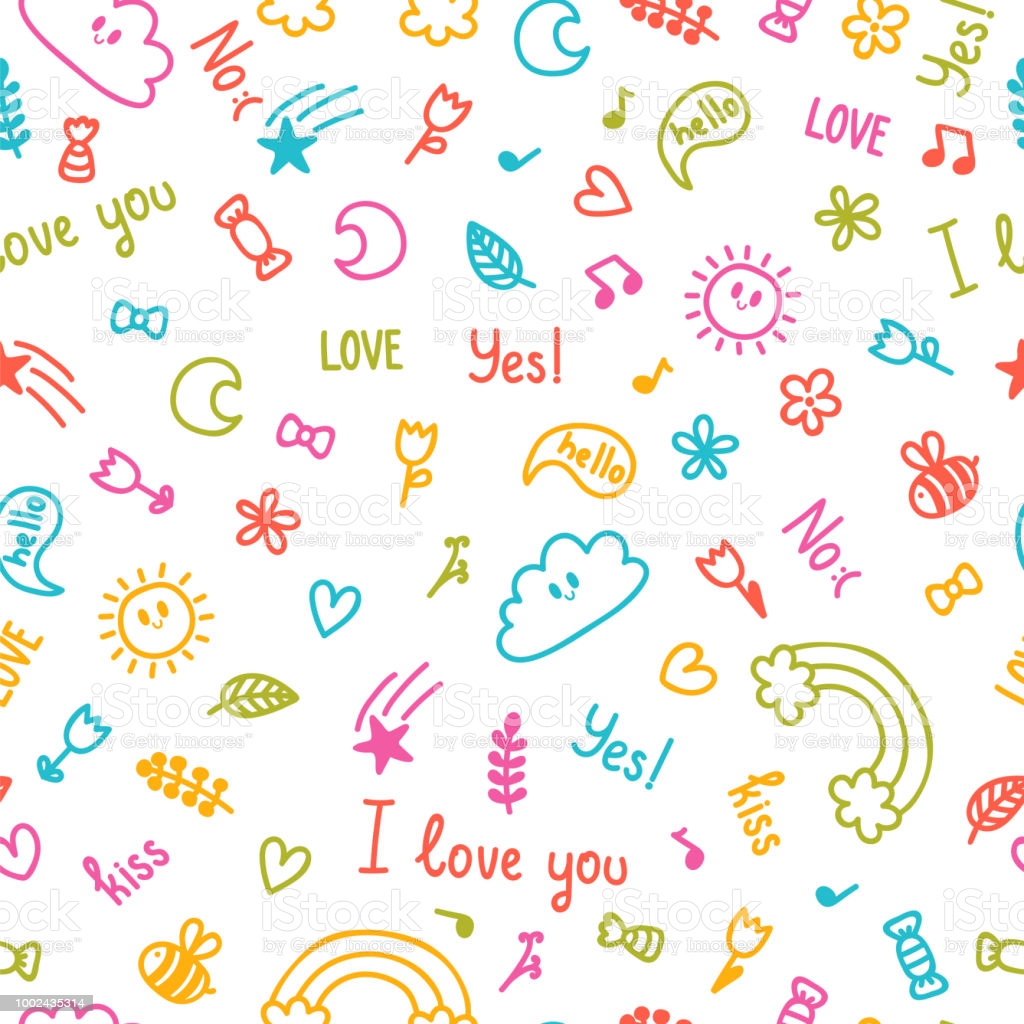 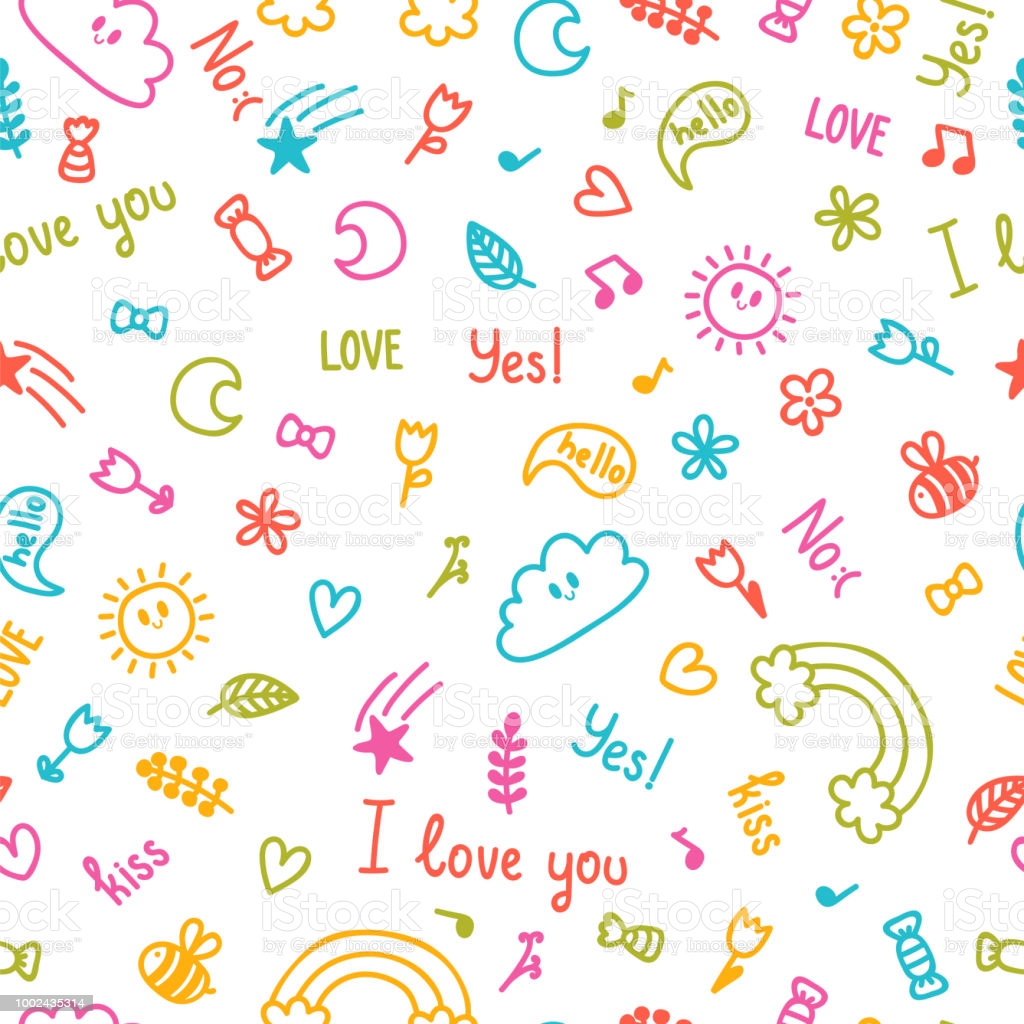 Alumno: Gerardo
Fecha: Semana del 30 al 3 de Septiembre
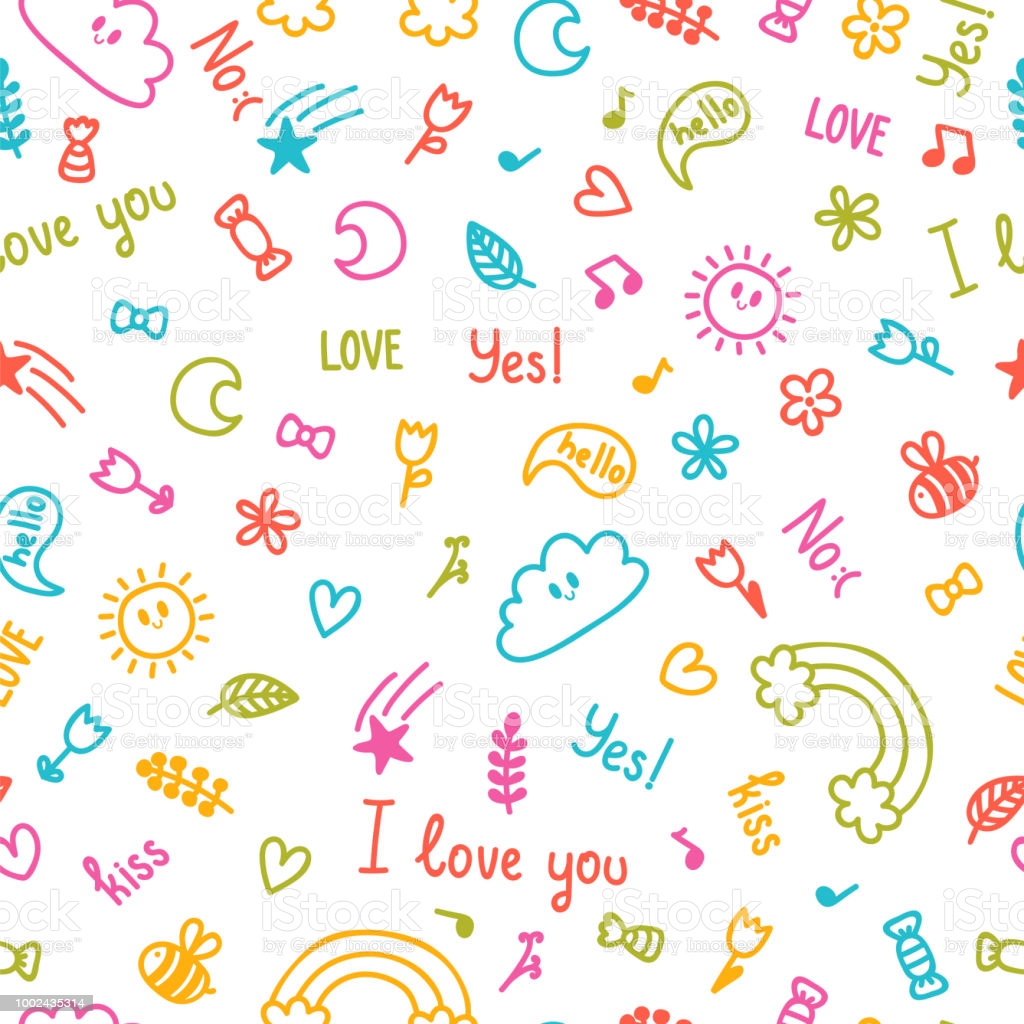 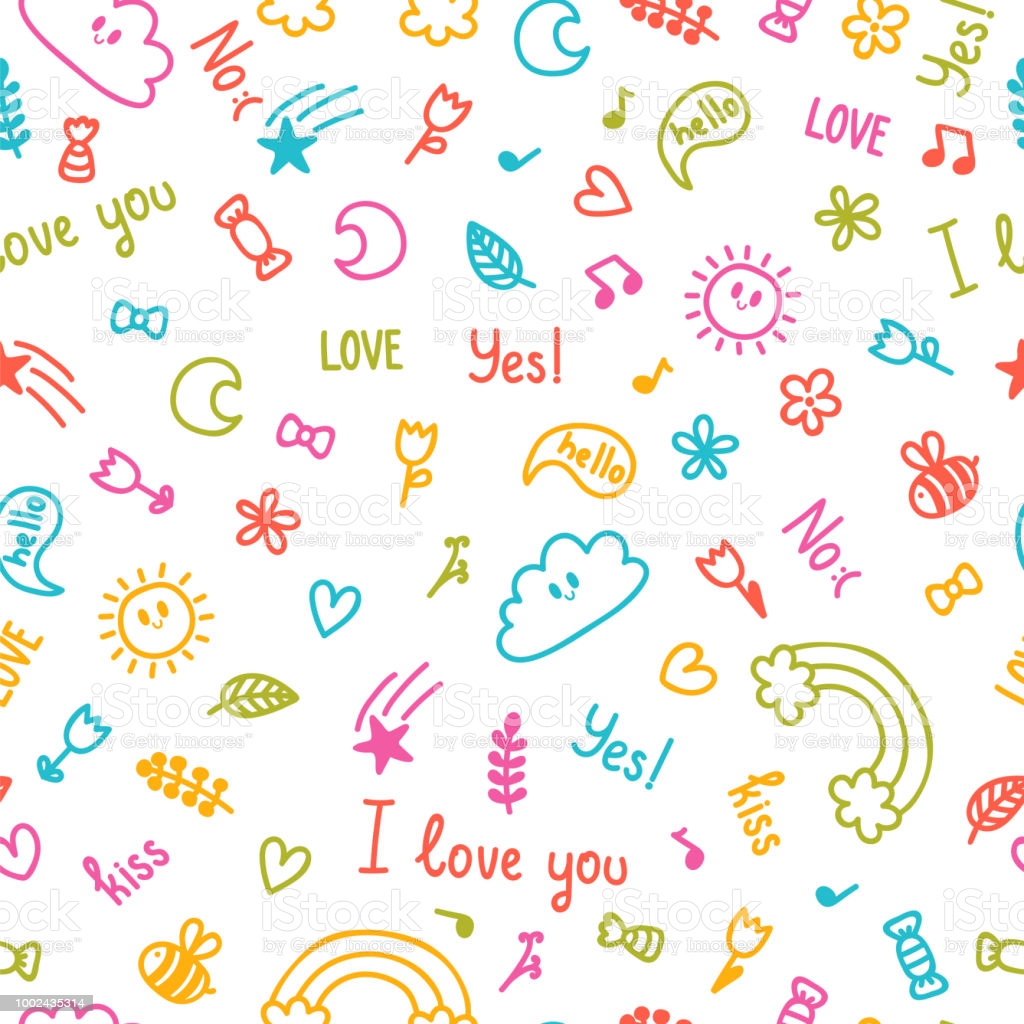 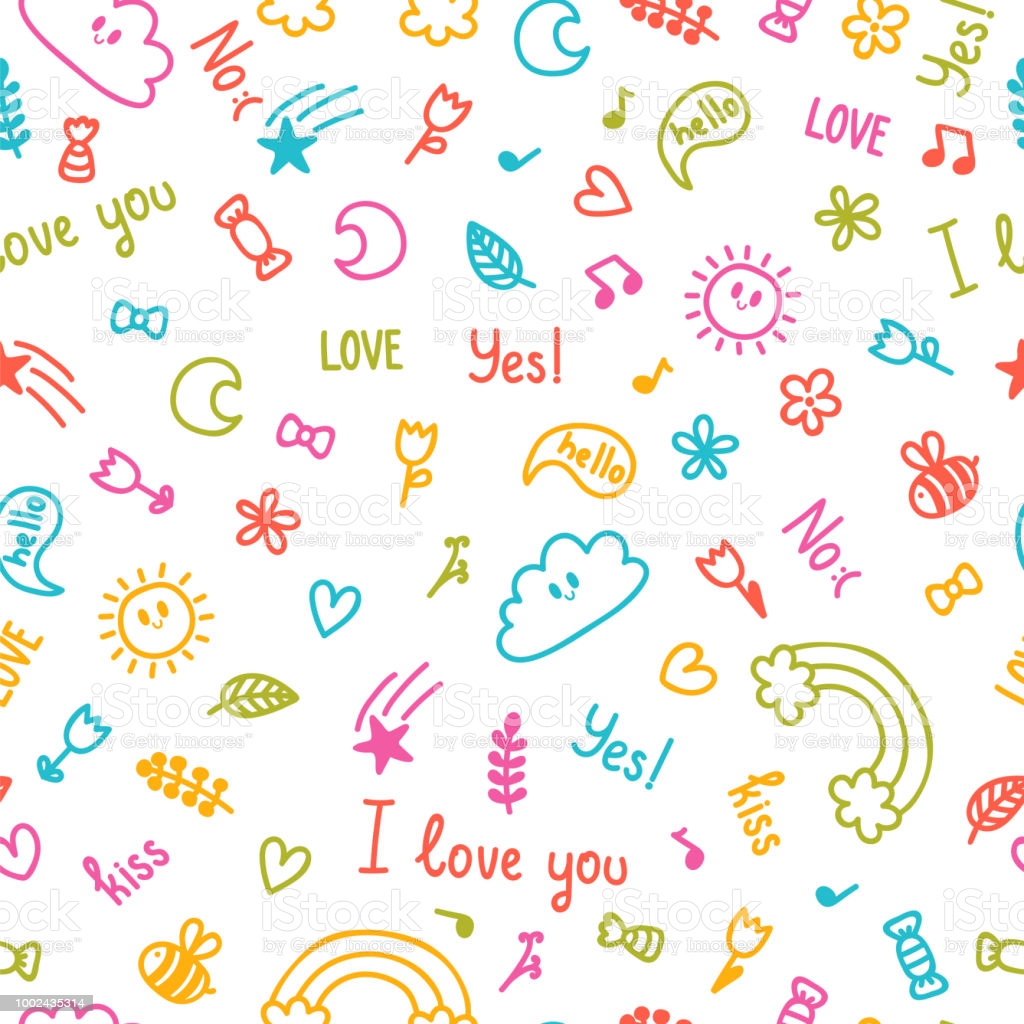 Evaluación Continua
Evaluación Continua
Alumno: Leonardo David
Fecha: Semana del 30 al 3 de Septiembre
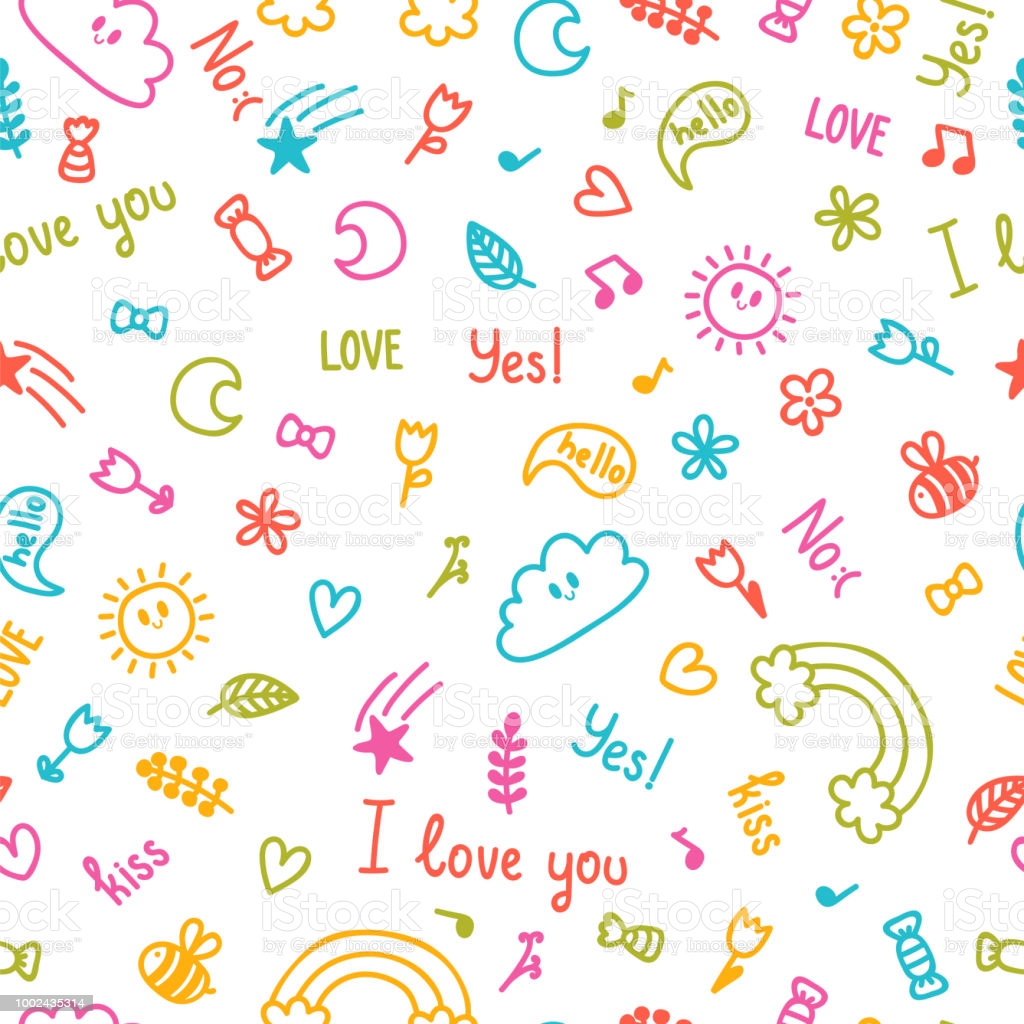 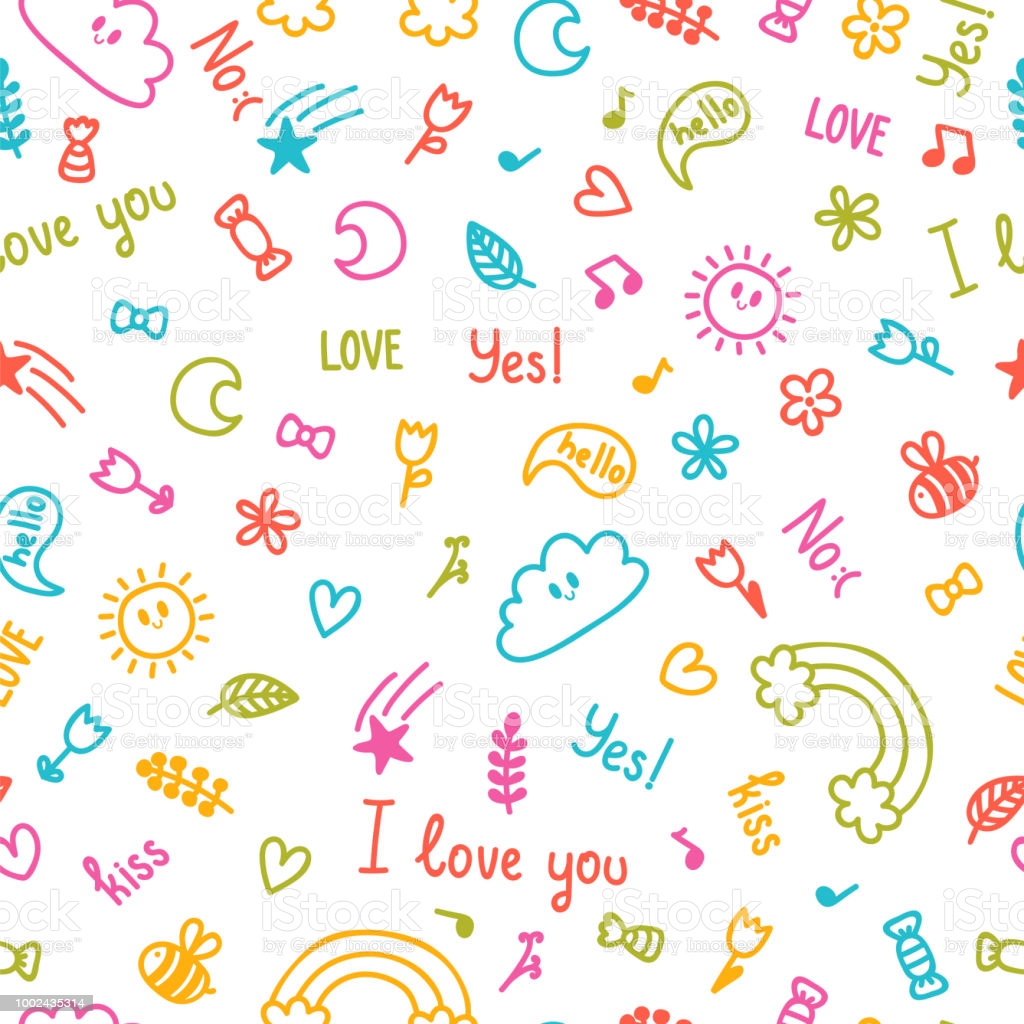 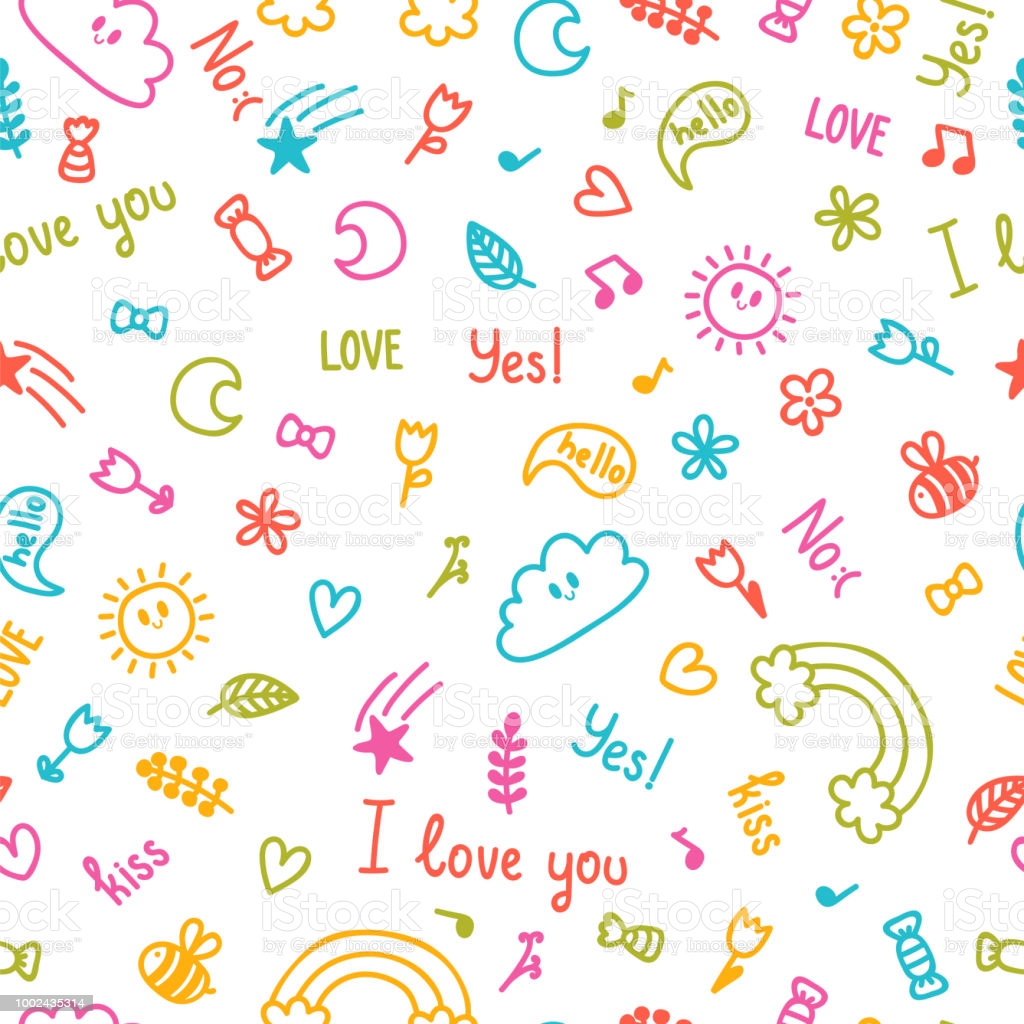 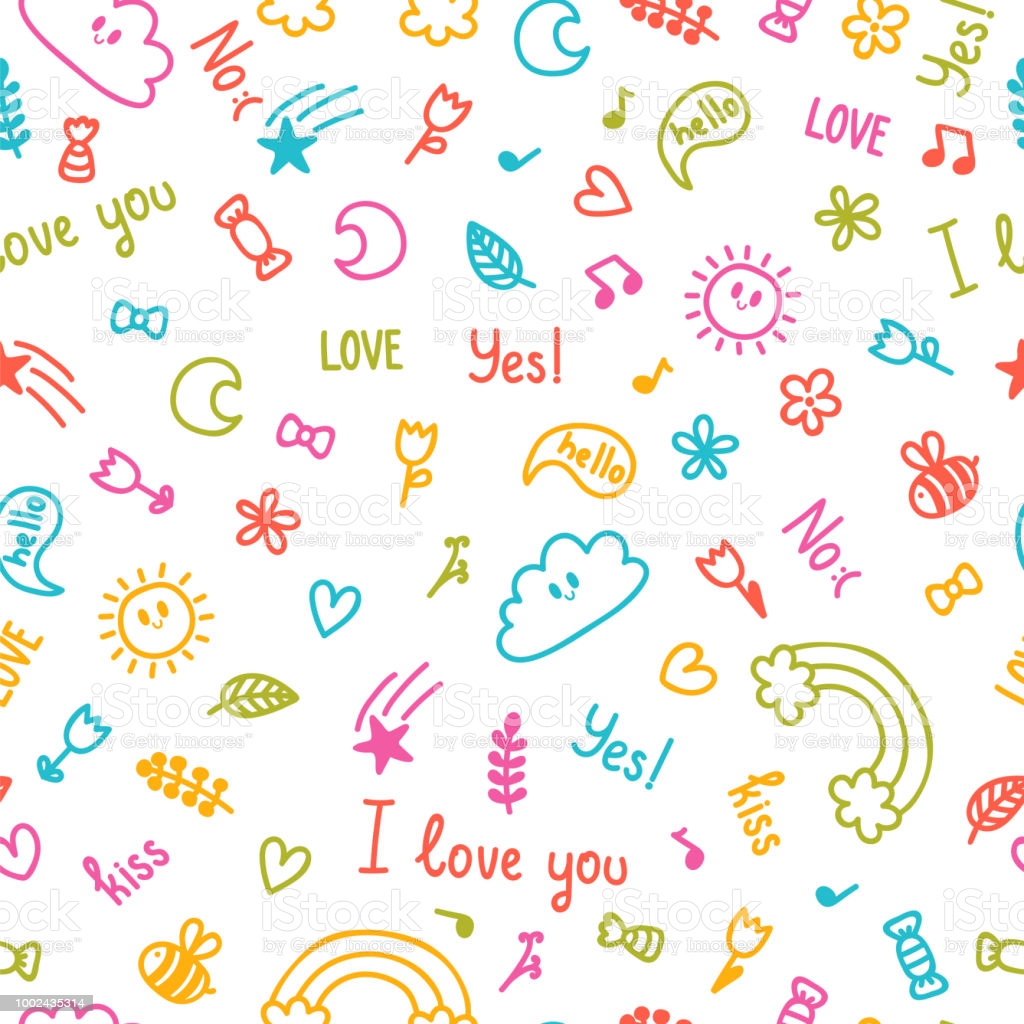 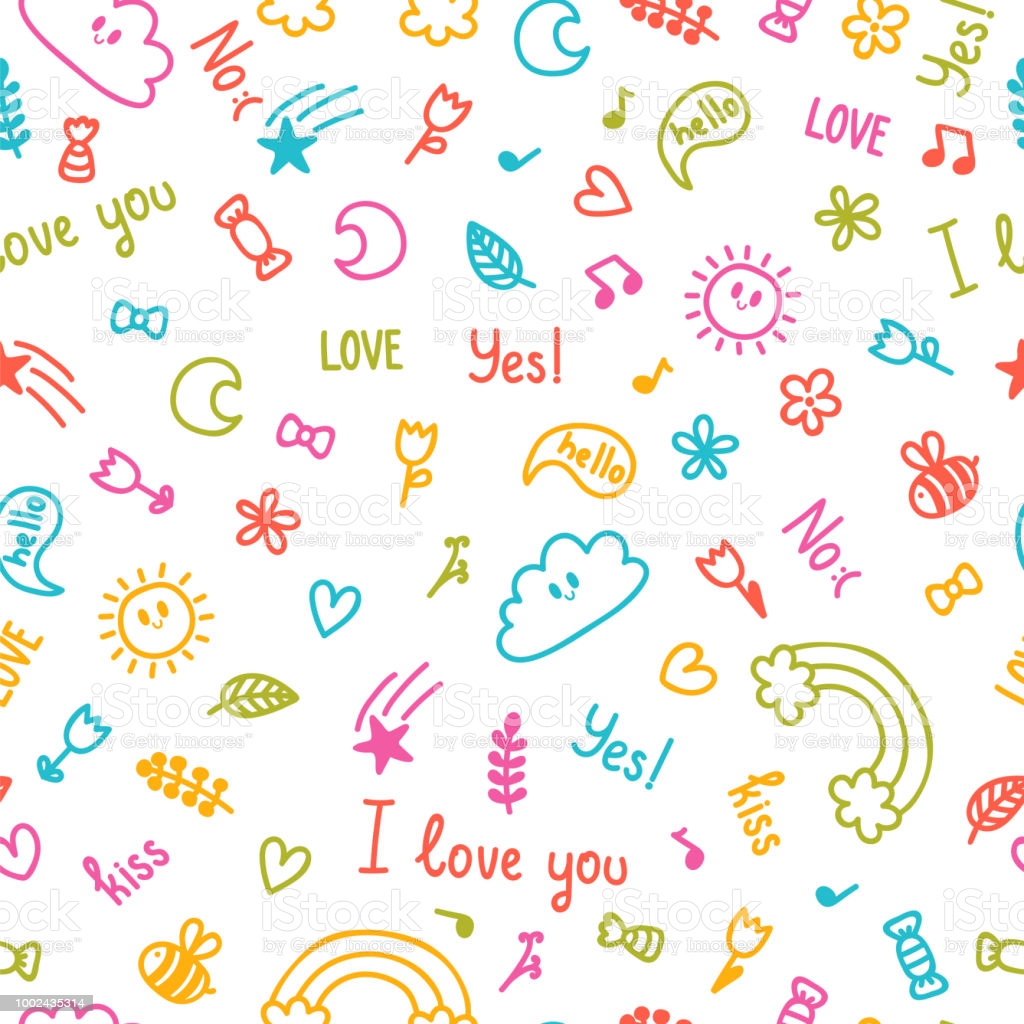 Alumno: Leonardo David
Fecha: Semana del 30 al 3 de Septiembre
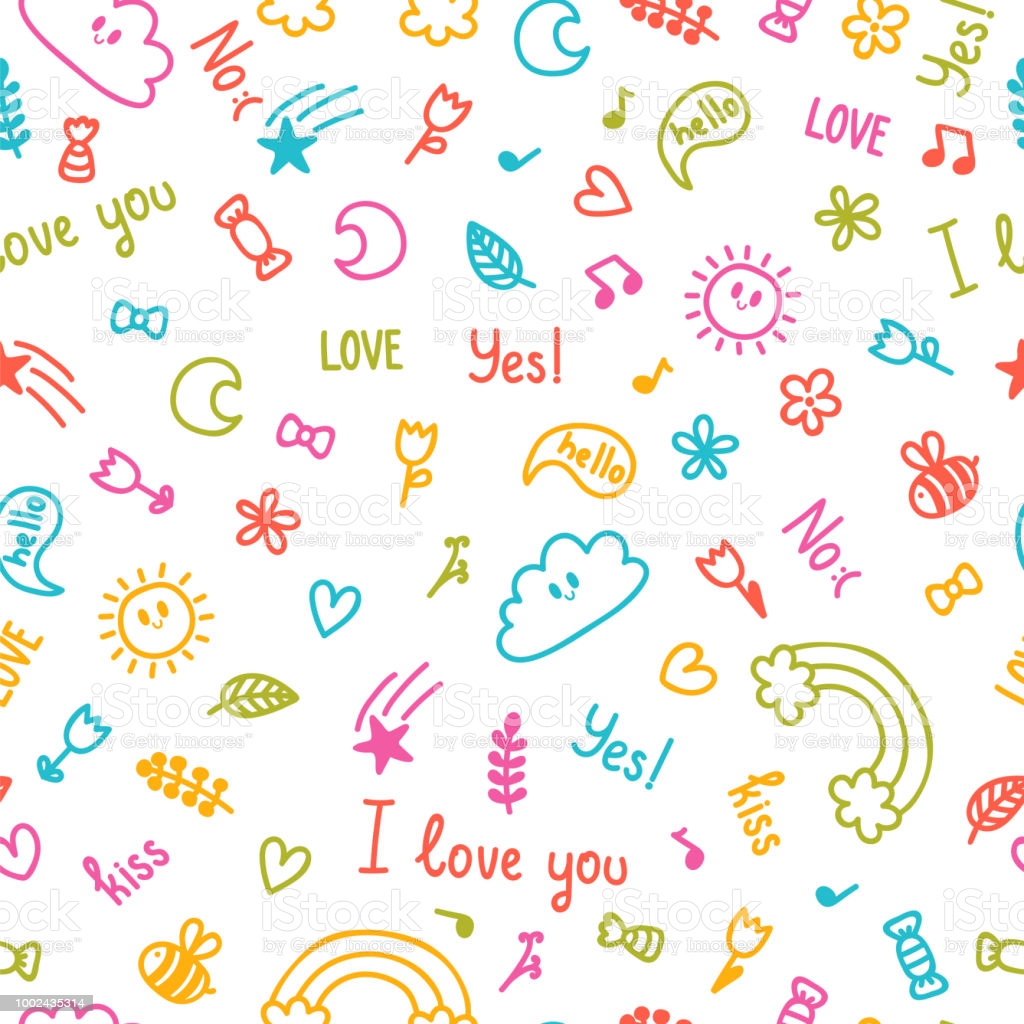 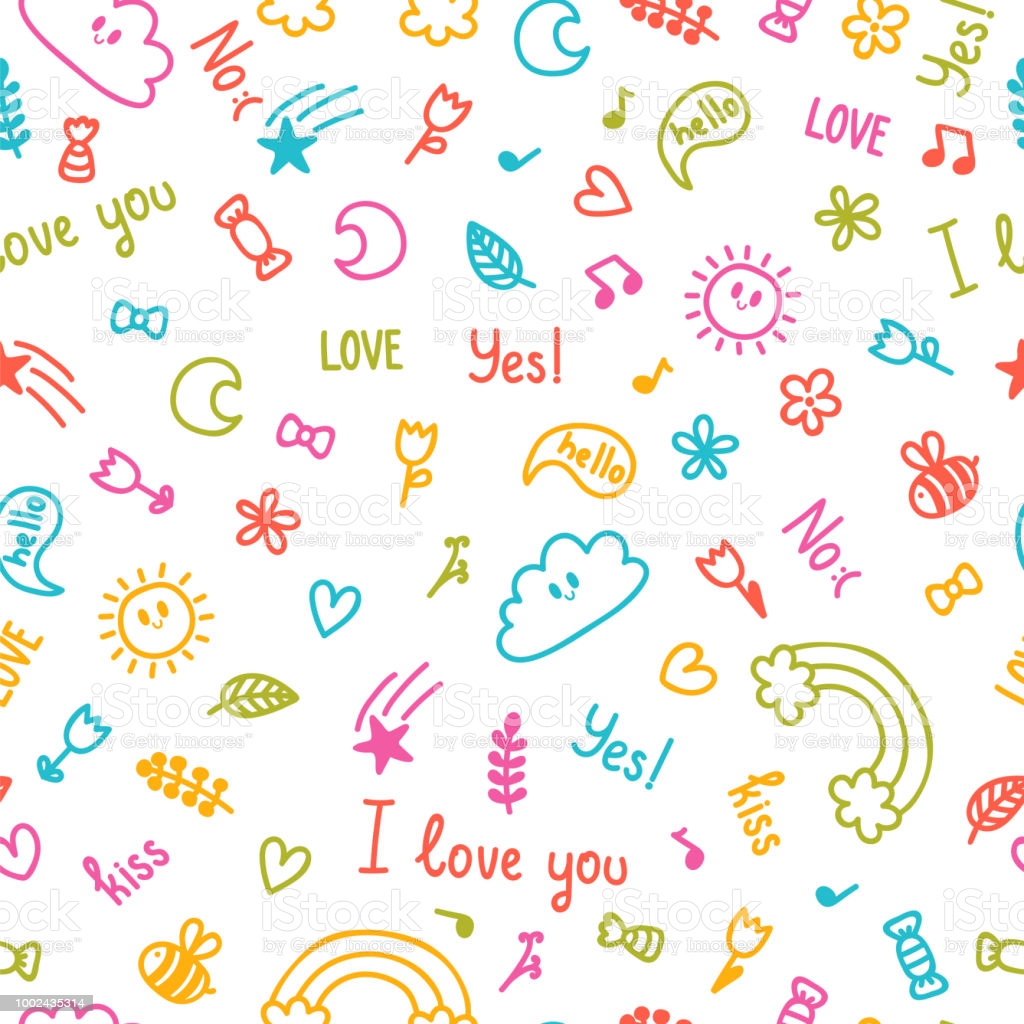 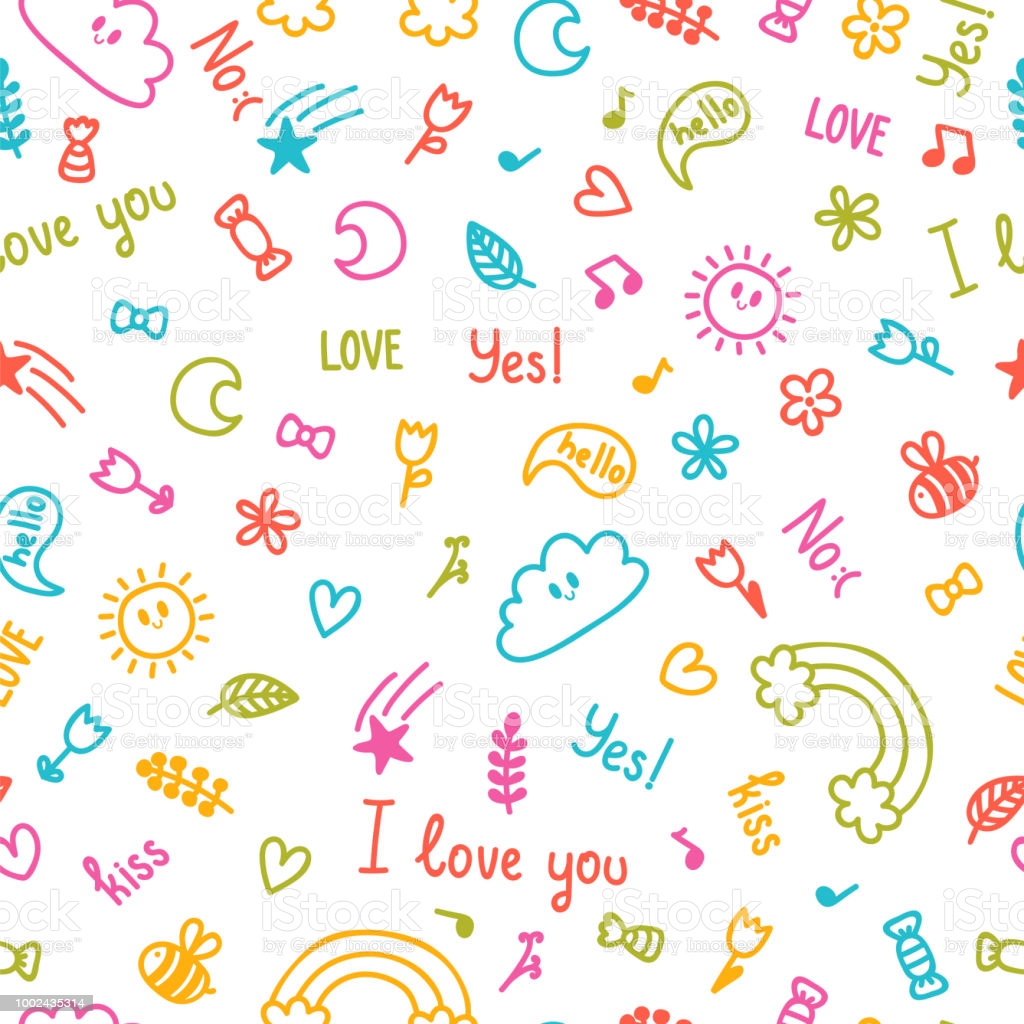 Evaluación Continua
Evaluación Continua
Alumno: Dilan Gerardo
Fecha: Semana del 30 al 3 de Septiembre
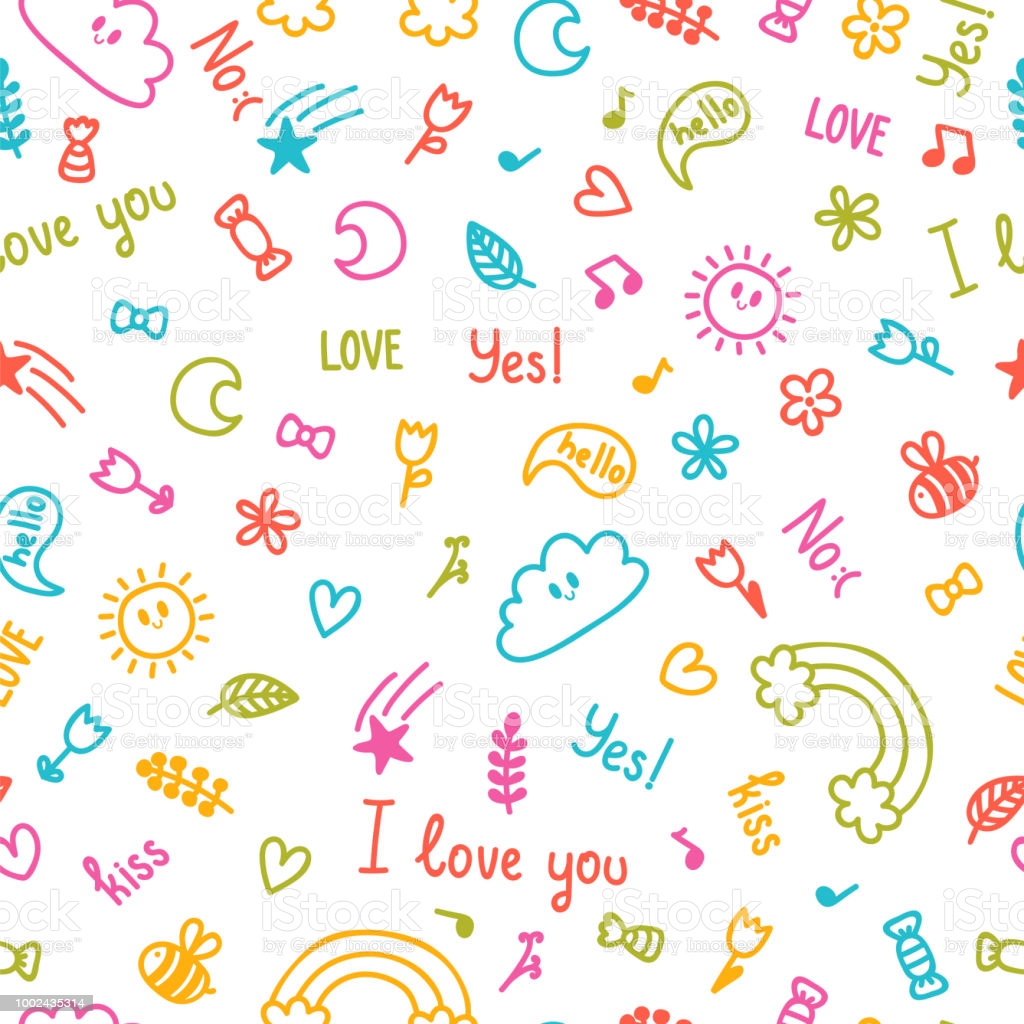 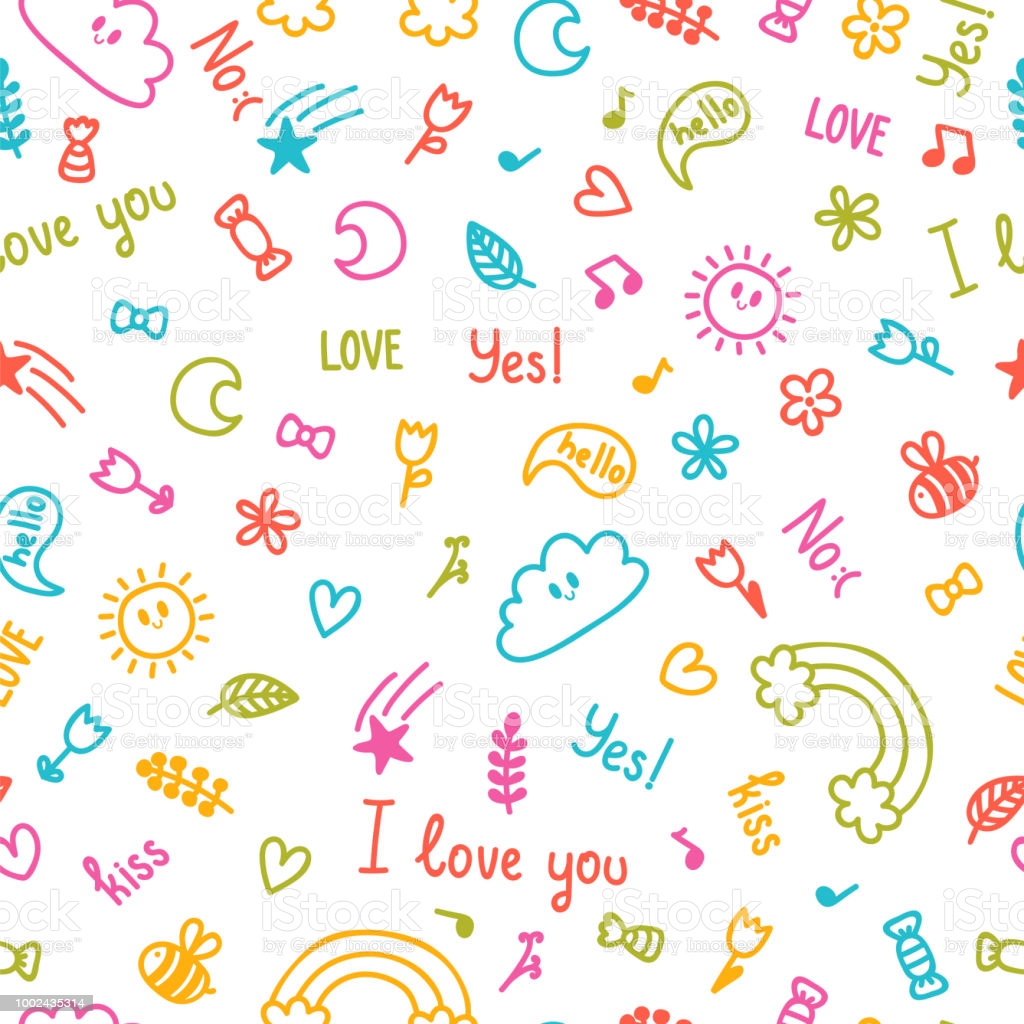 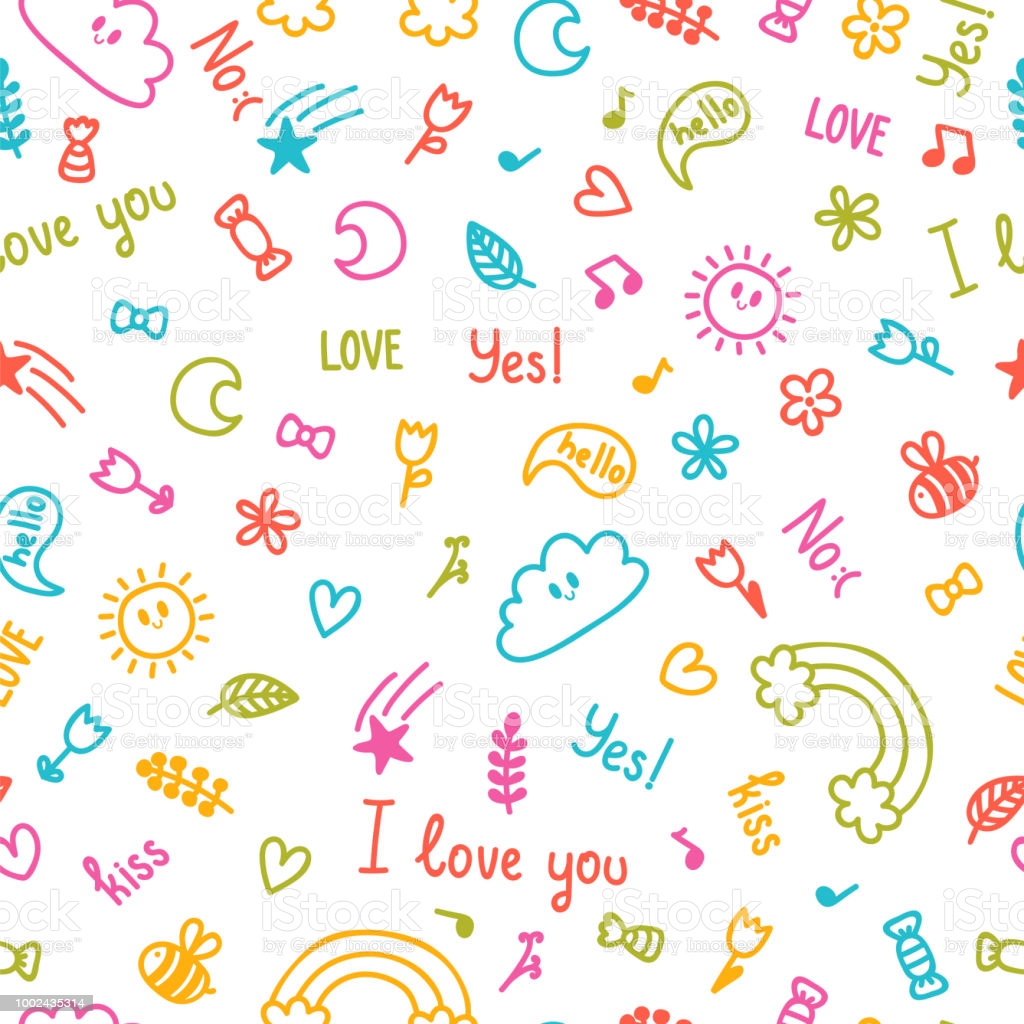 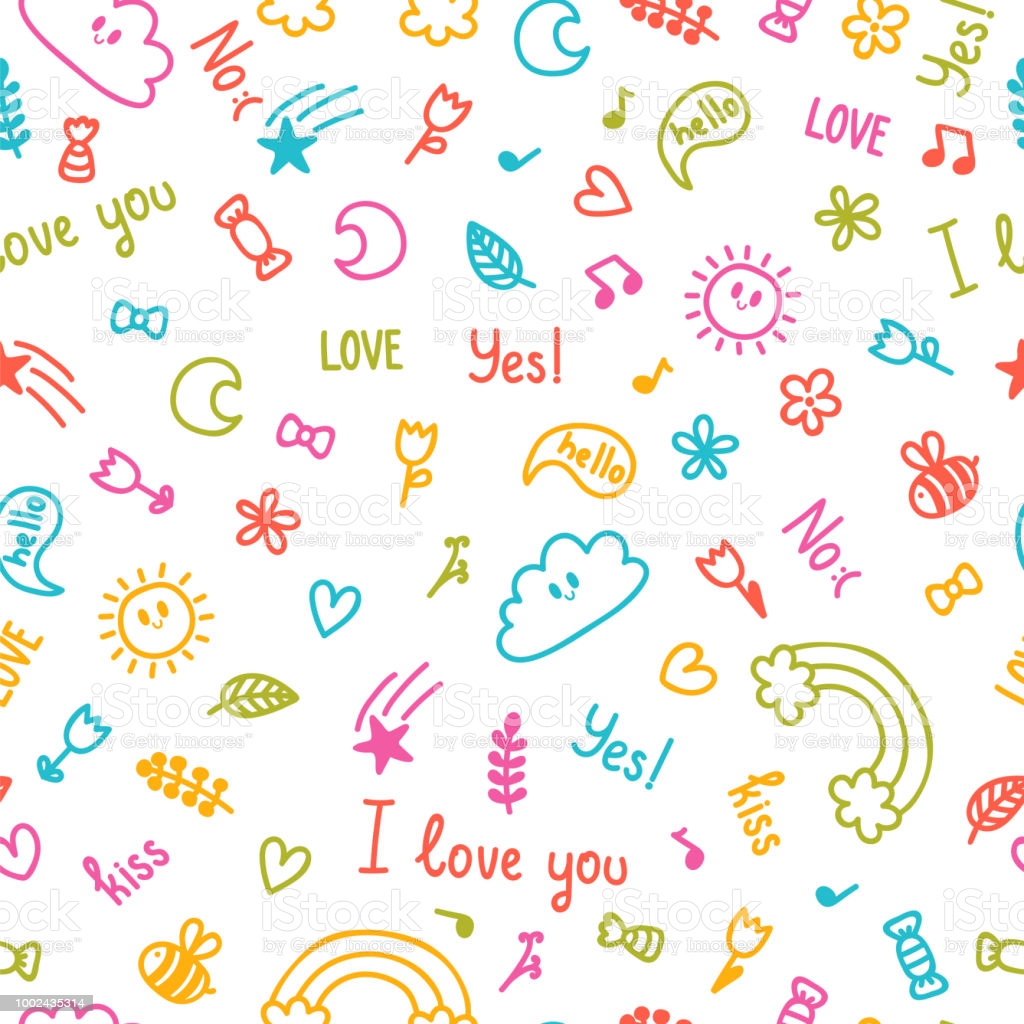 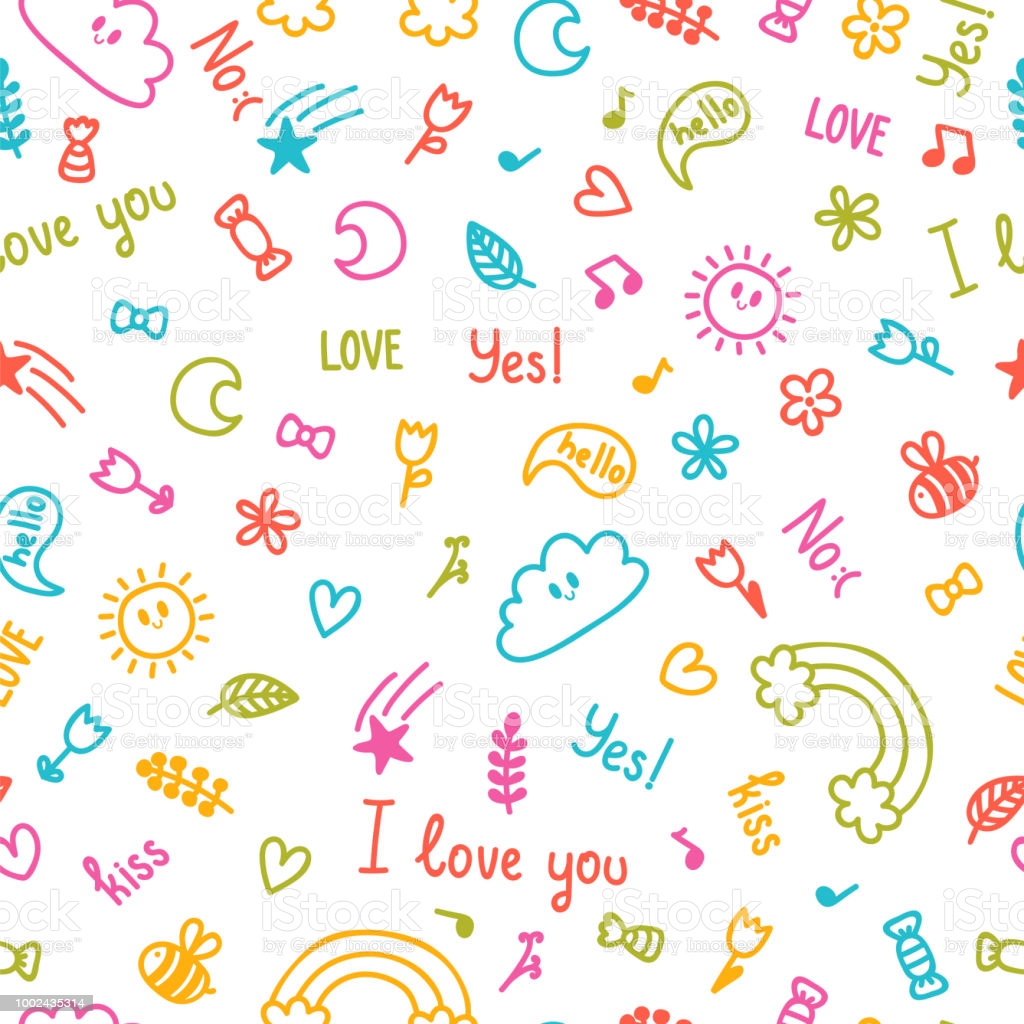 Alumno: Dilan Gerardo
Fecha: Semana del 30 al 3 de Septiembre
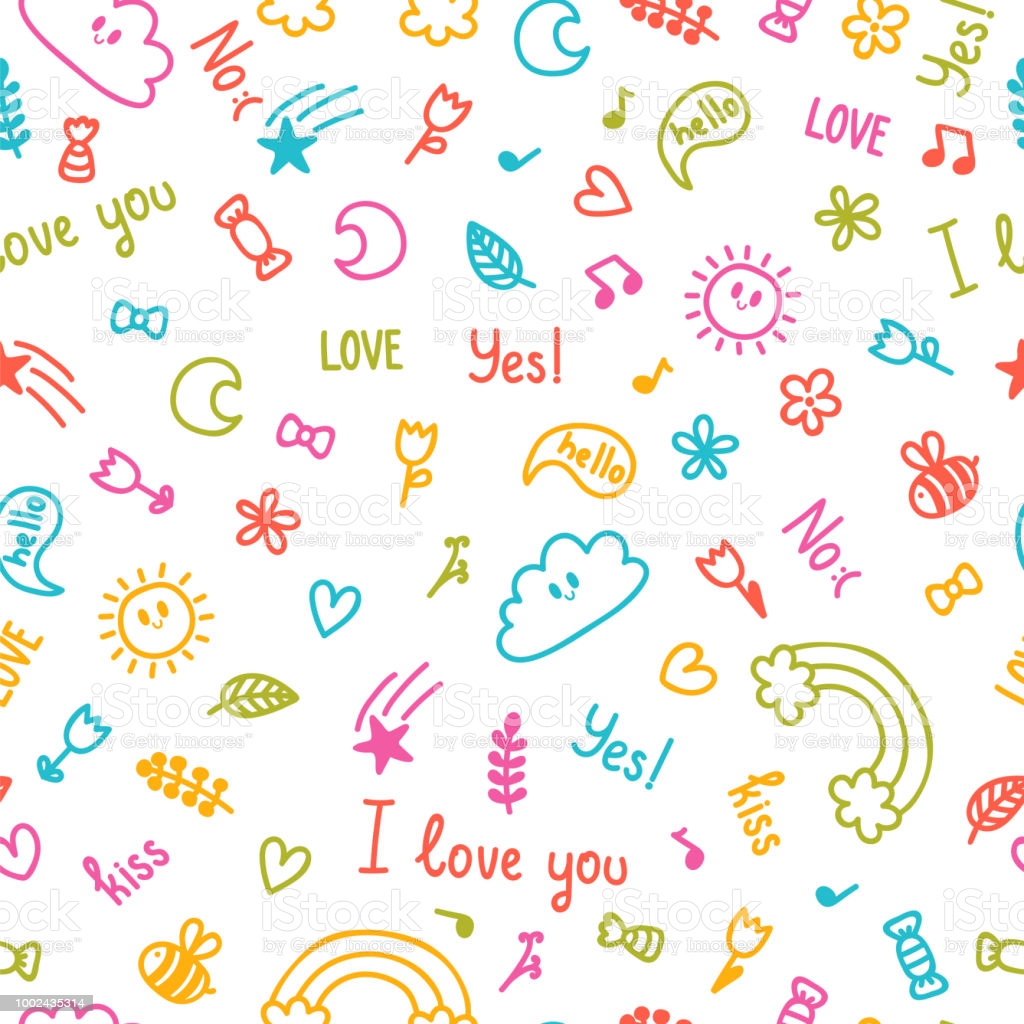 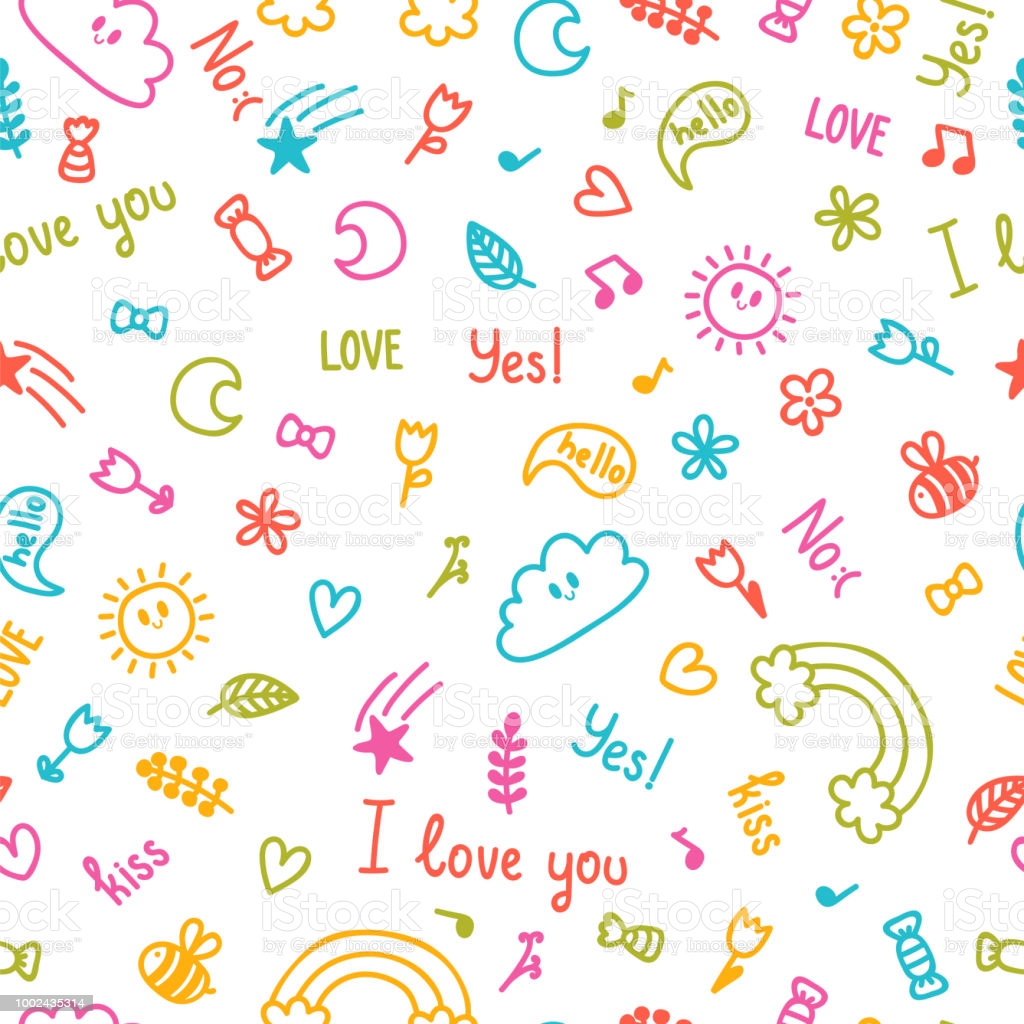 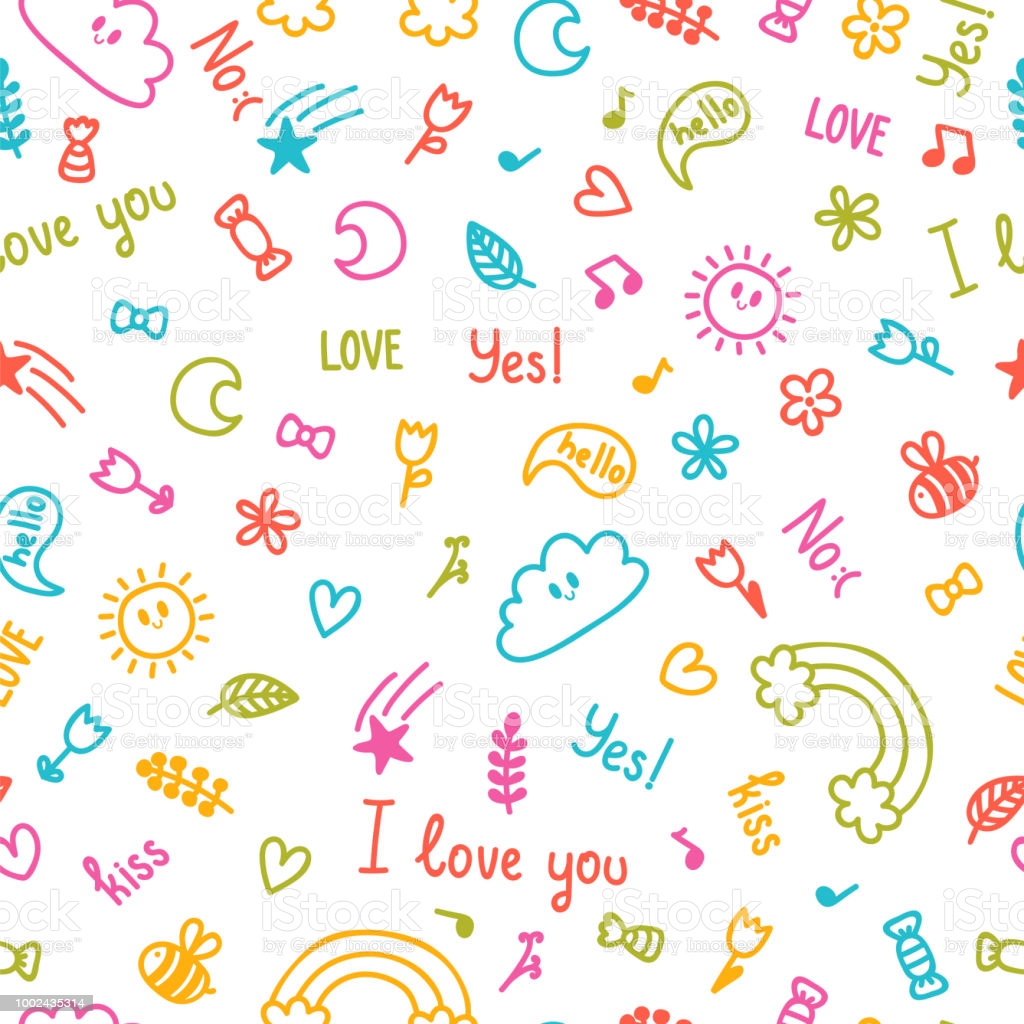 Evaluación Continua
Evaluación Continua
Alumno: Debanhi Daniela
Fecha: Semana del 30 al 3 de Septiembre
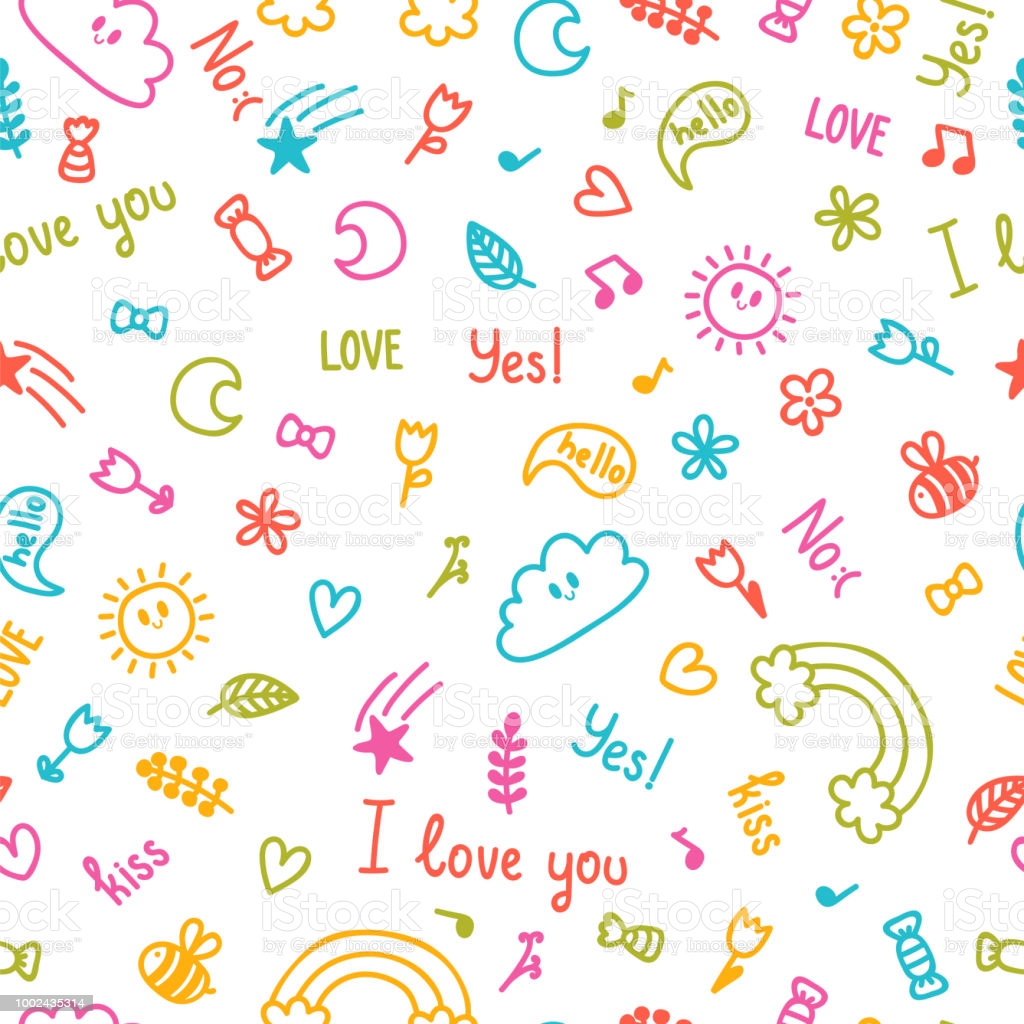 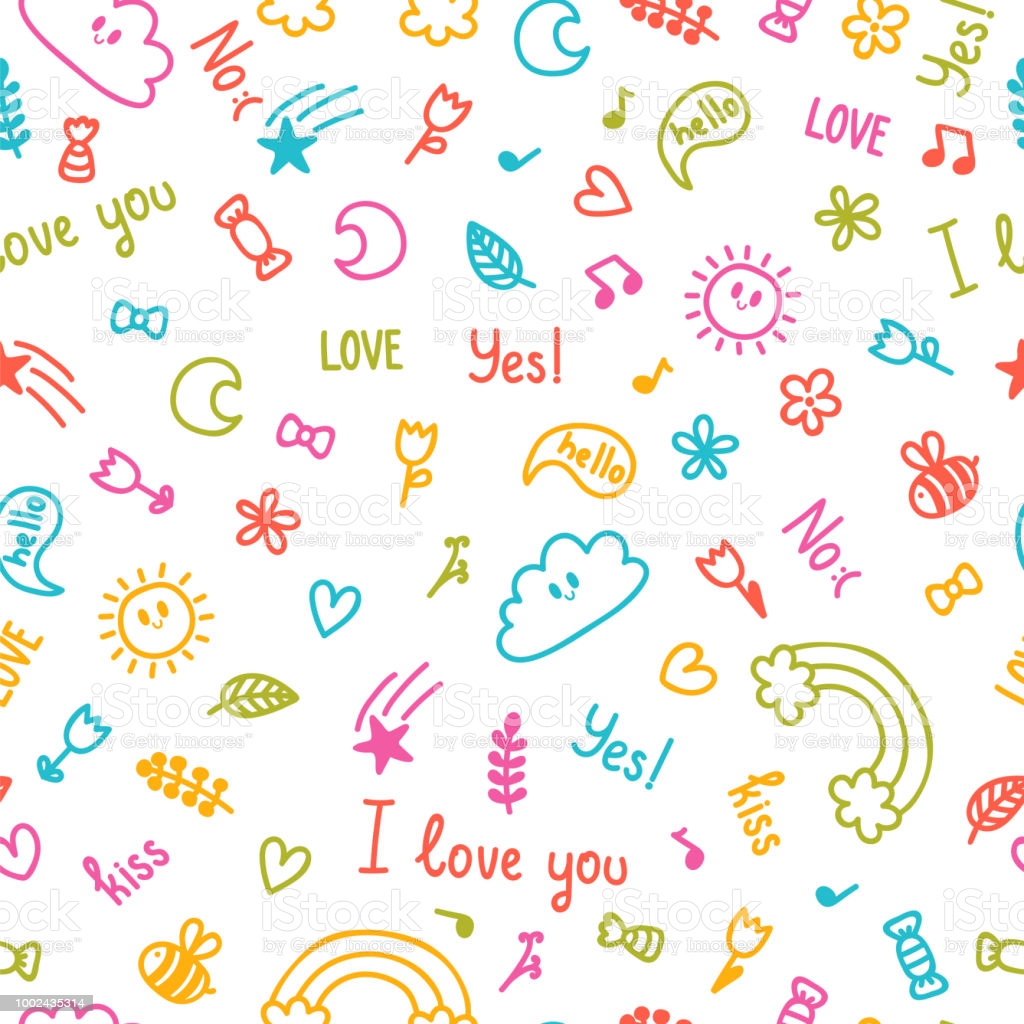 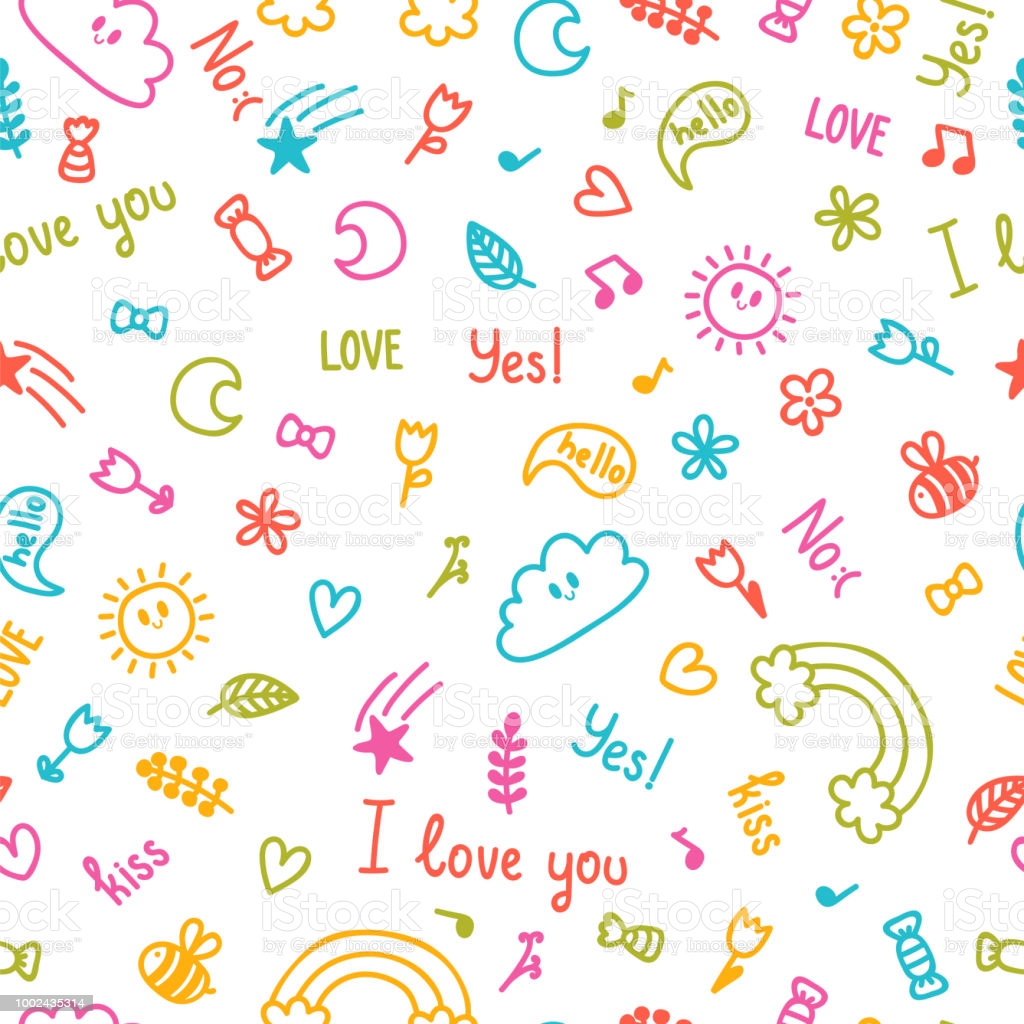 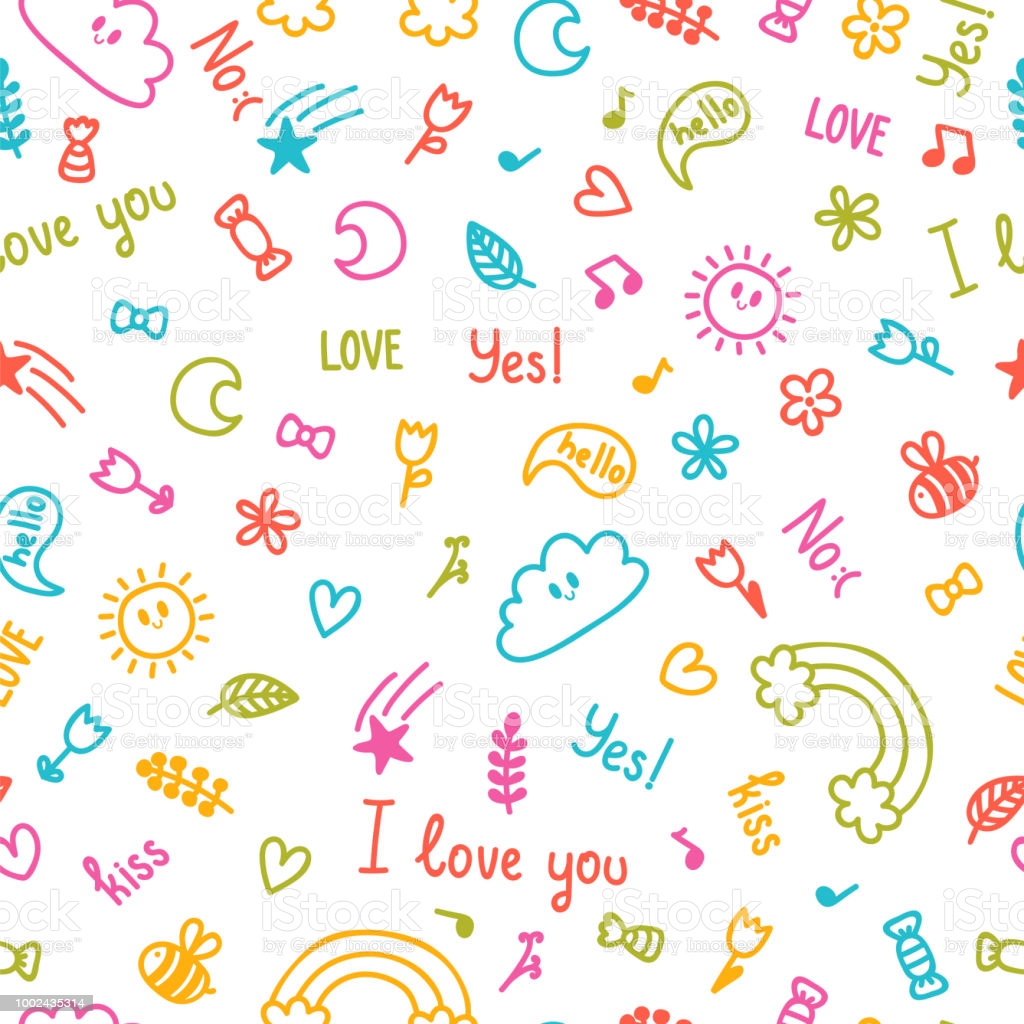 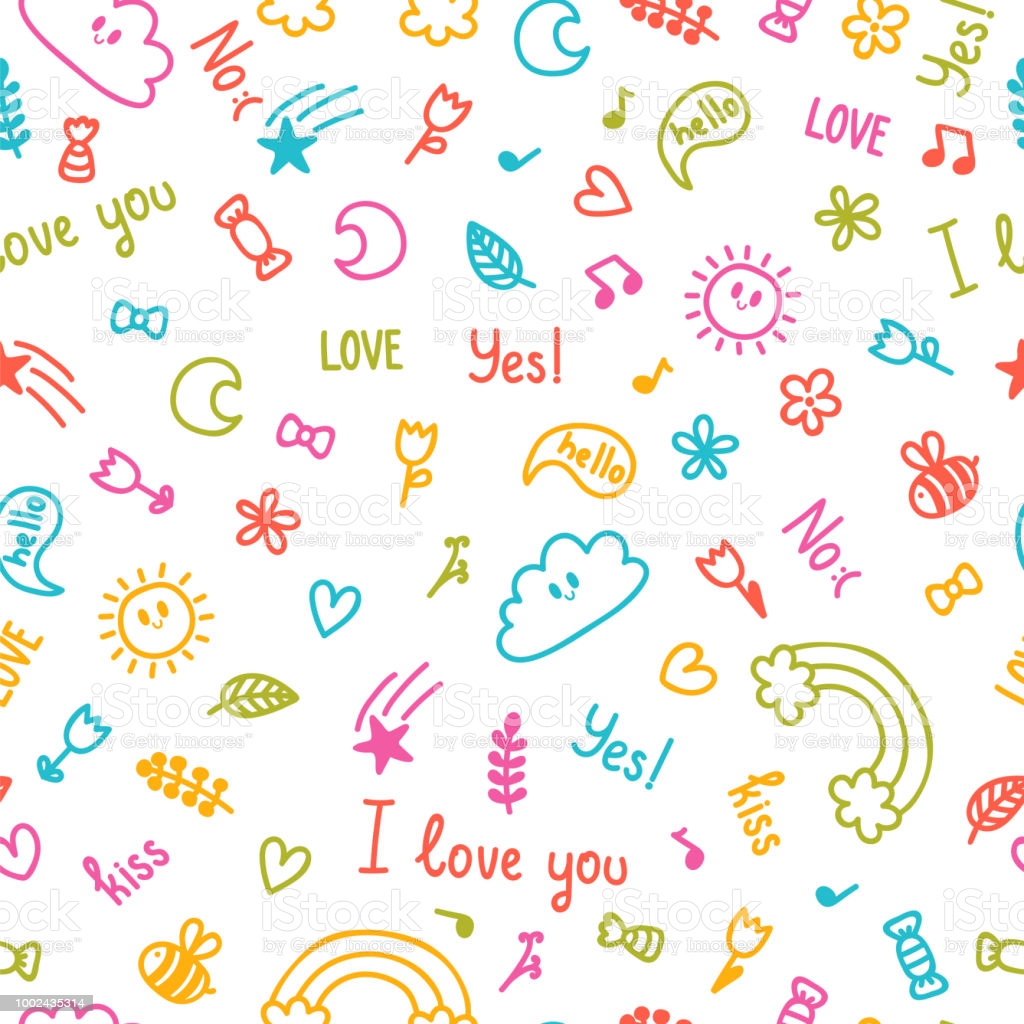 Alumno: Debanhi Daniela
Fecha: Semana del 30 al 3 de Septiembre
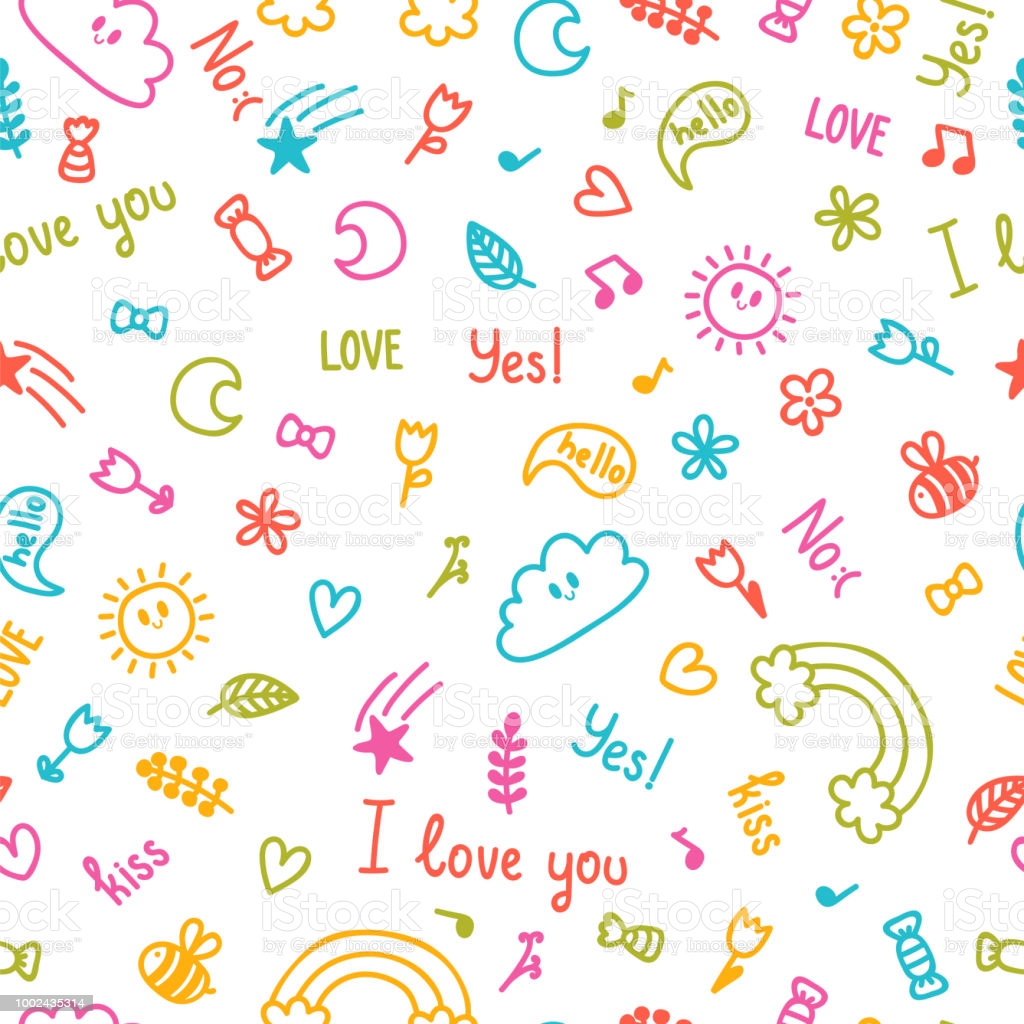